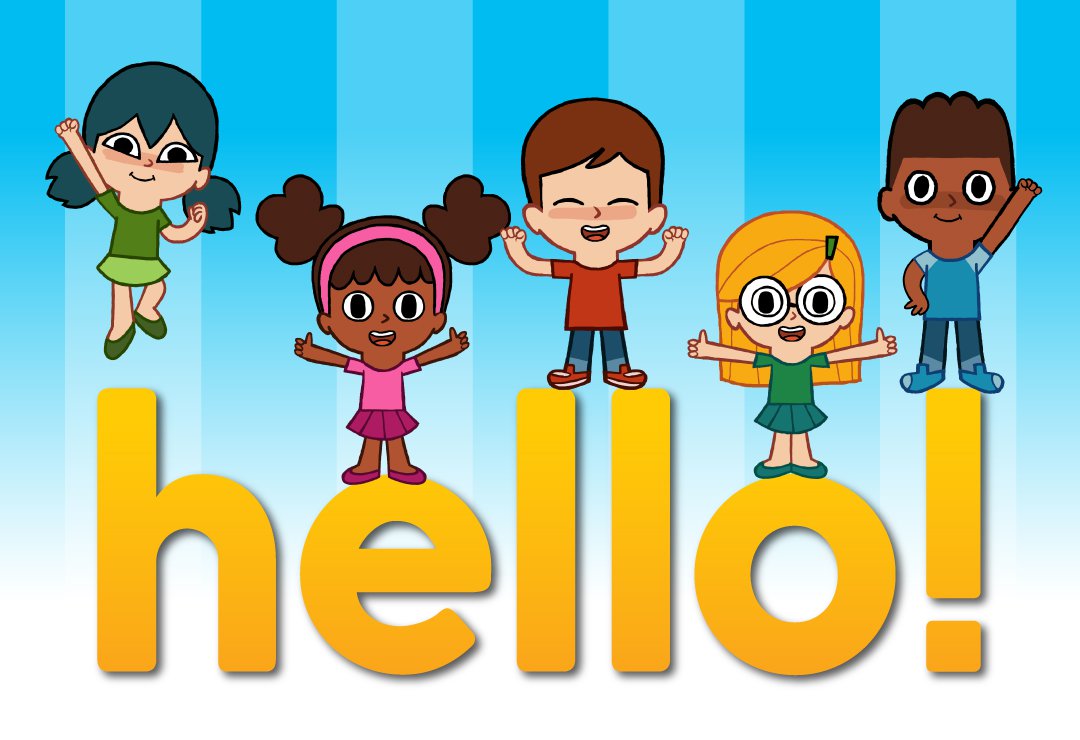 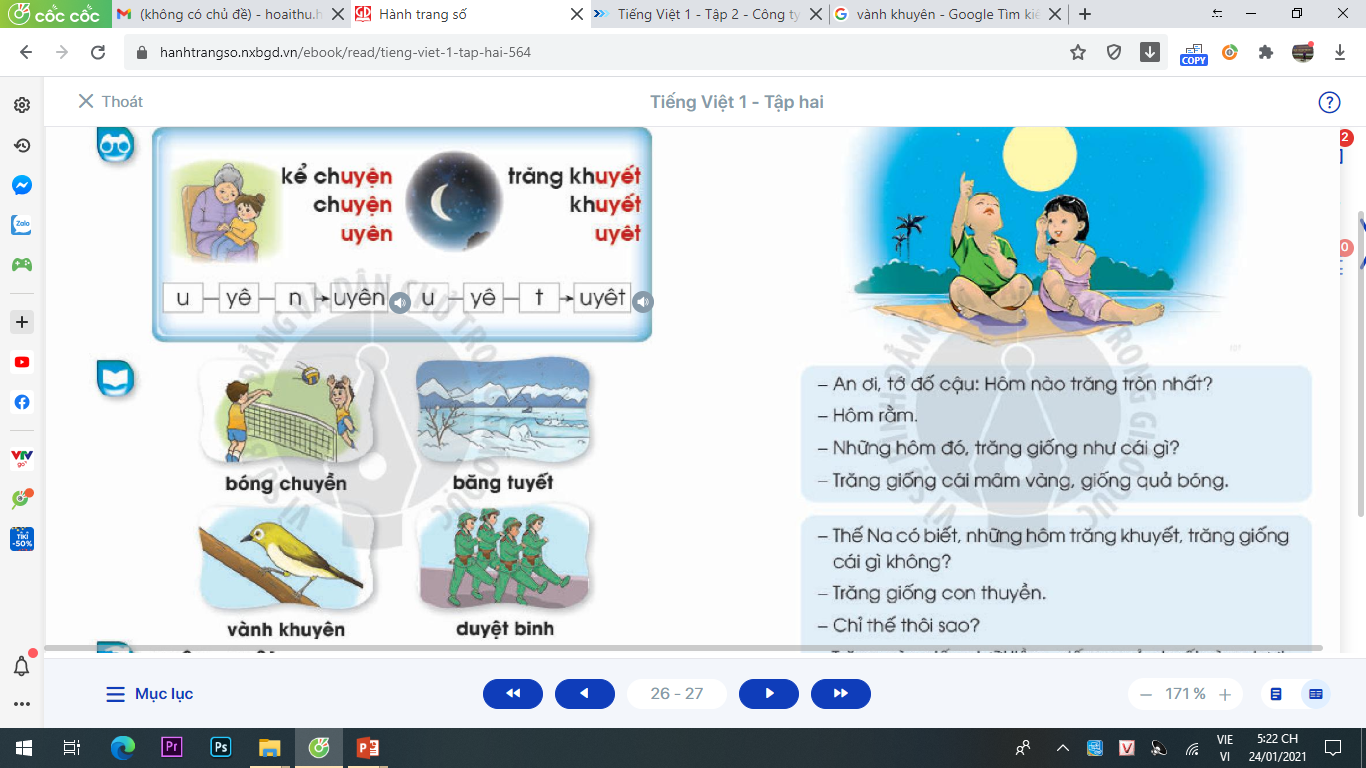 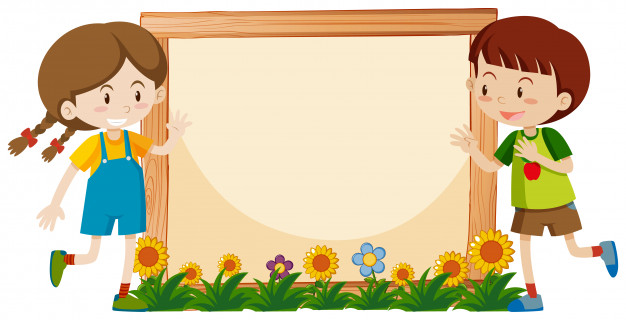 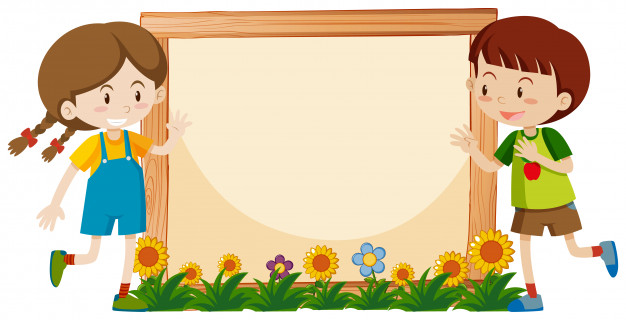 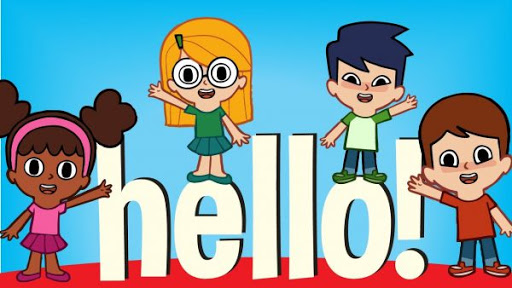 Bài 102:
oam oăm oap
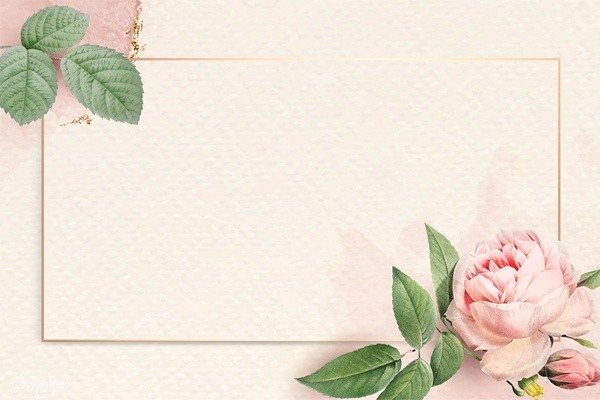 Khám phá
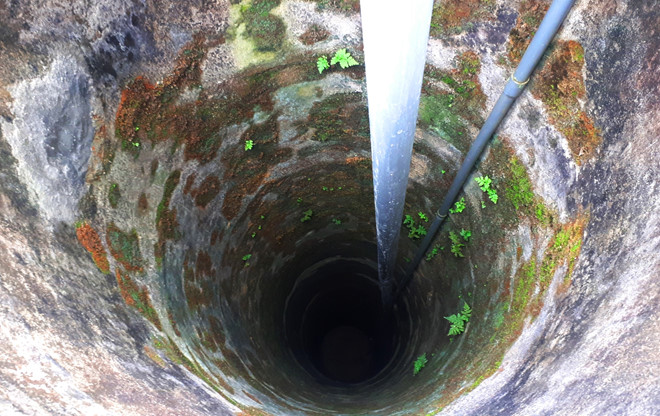 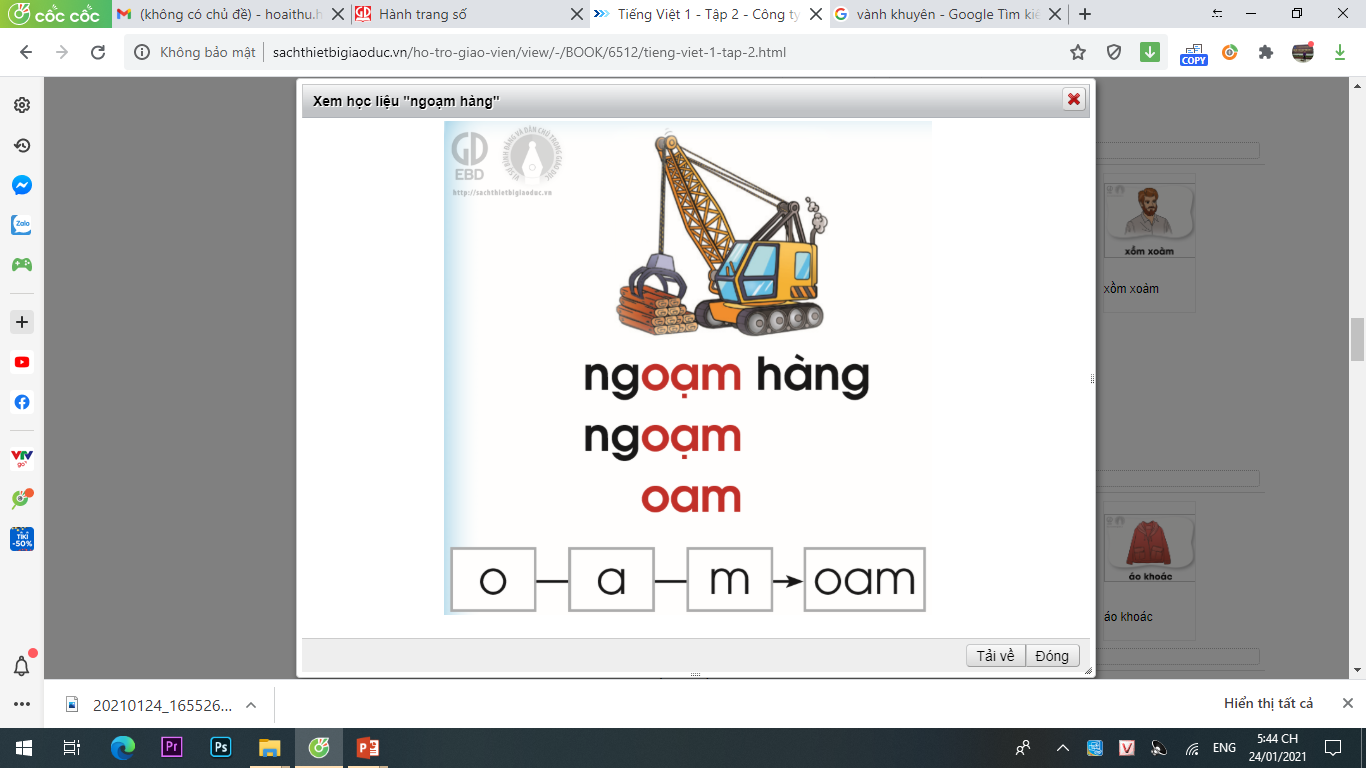 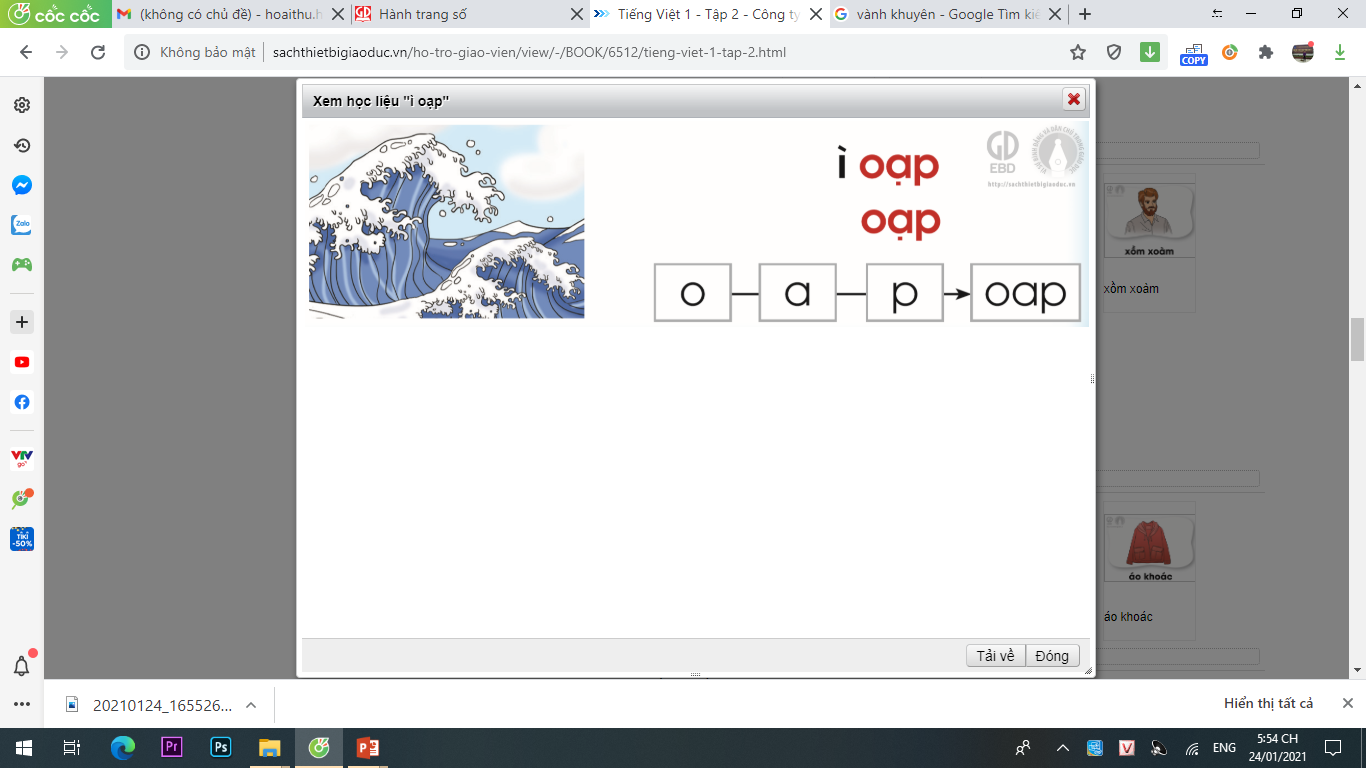 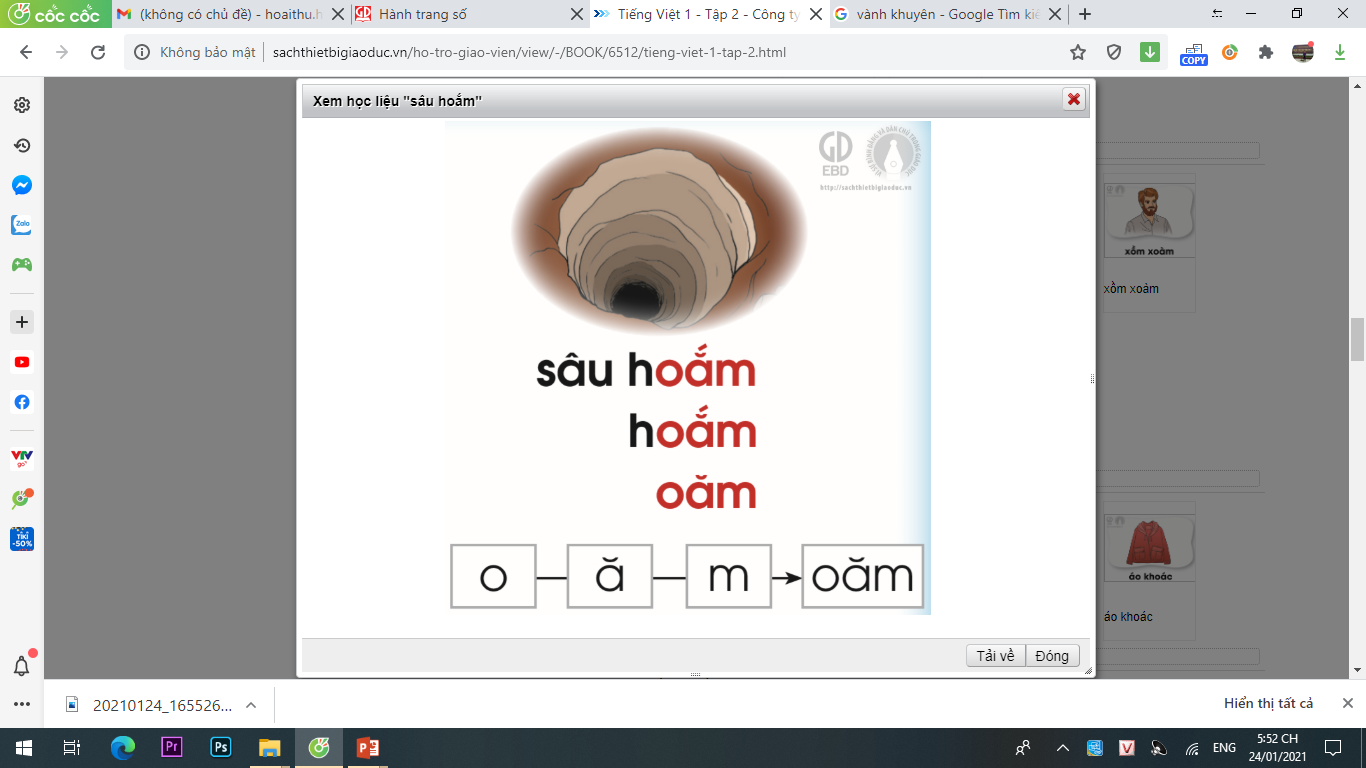 ngoạm hàng
ì oạp
sâu hoắm
oạp
ngoạm
hoắm
o
oap
oap
p
a
a
o
oam
m
oam
o
oăm
oăm
ă
m
p
m
m
oap
oam
oăm
a
a
ă
o
o
o
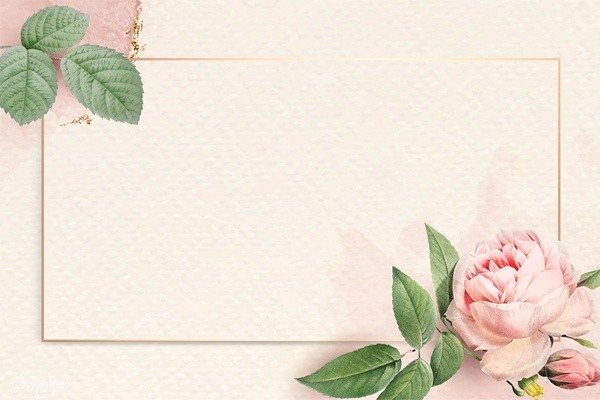 Đọc từ 
ứng dụng
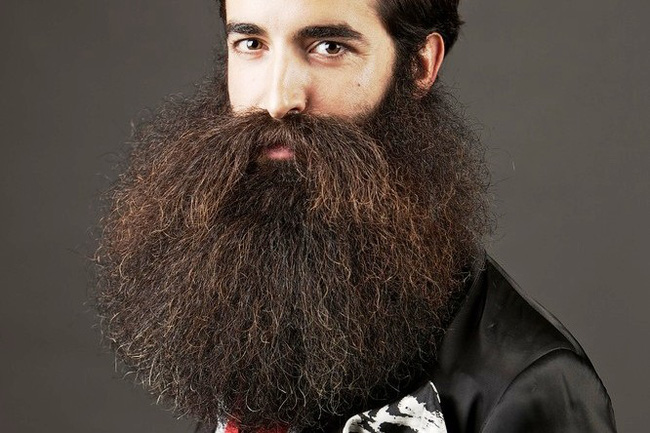 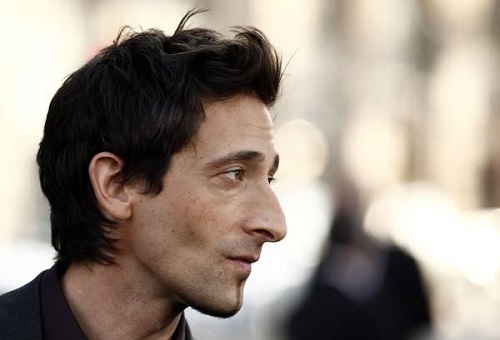 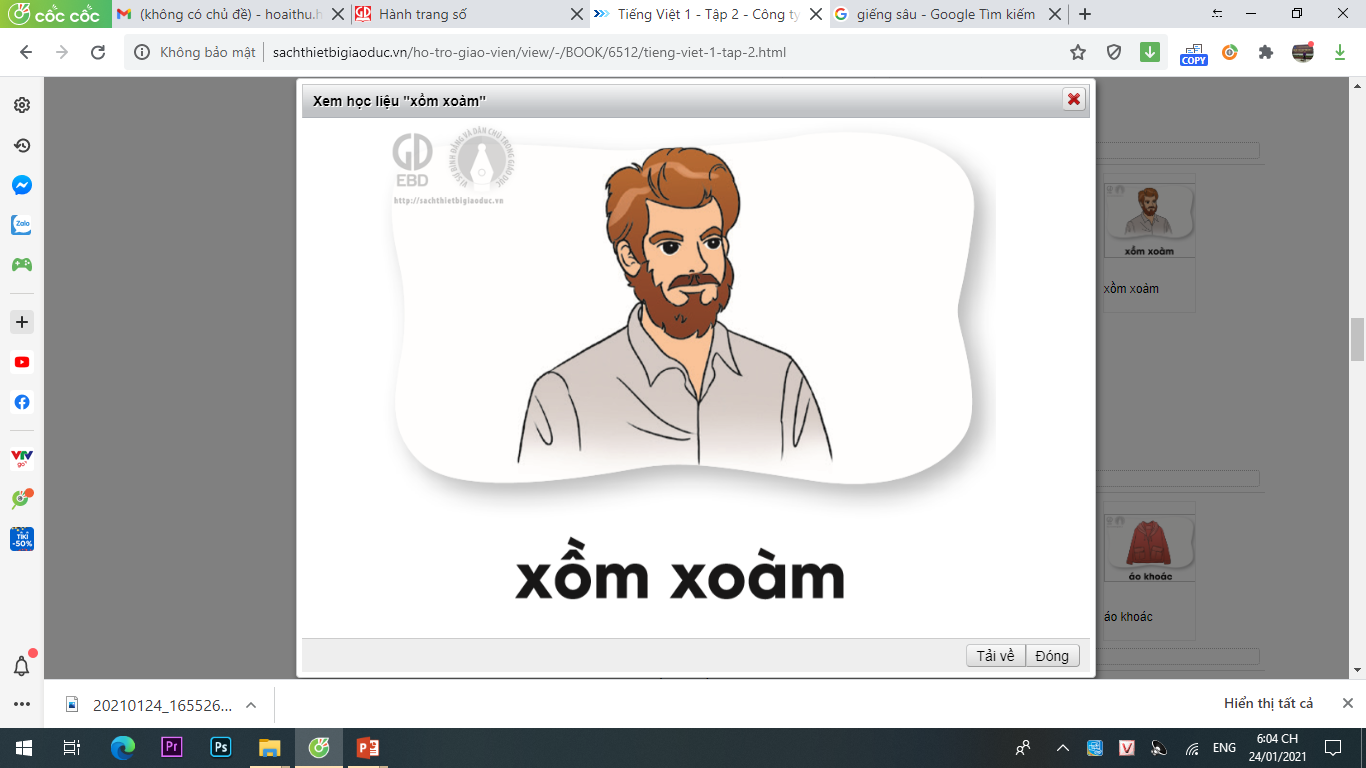 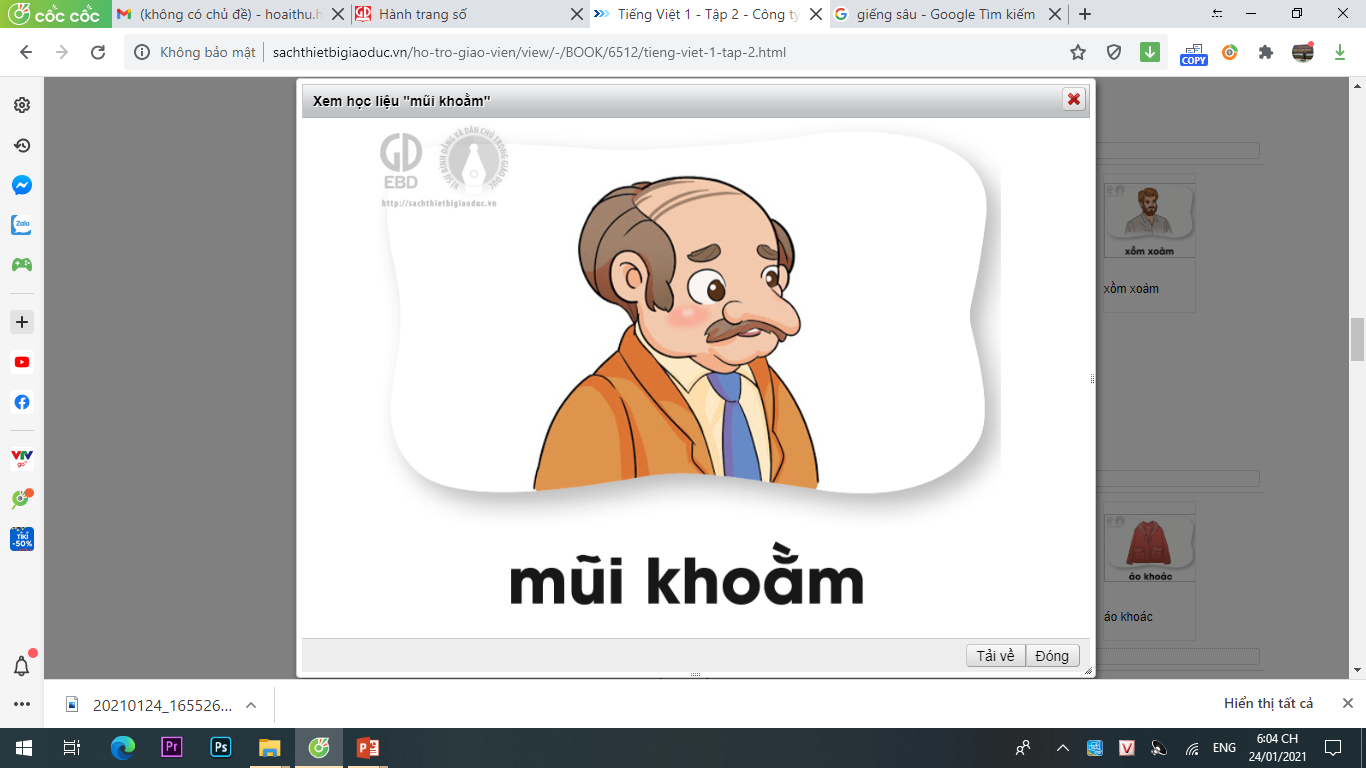 xồm xoàm
mũi khoằm
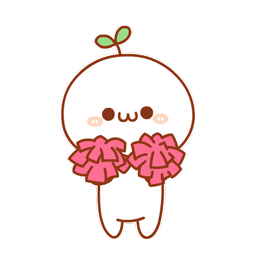 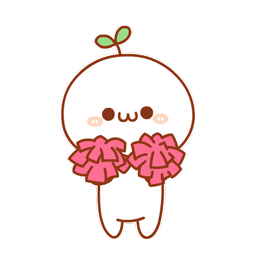 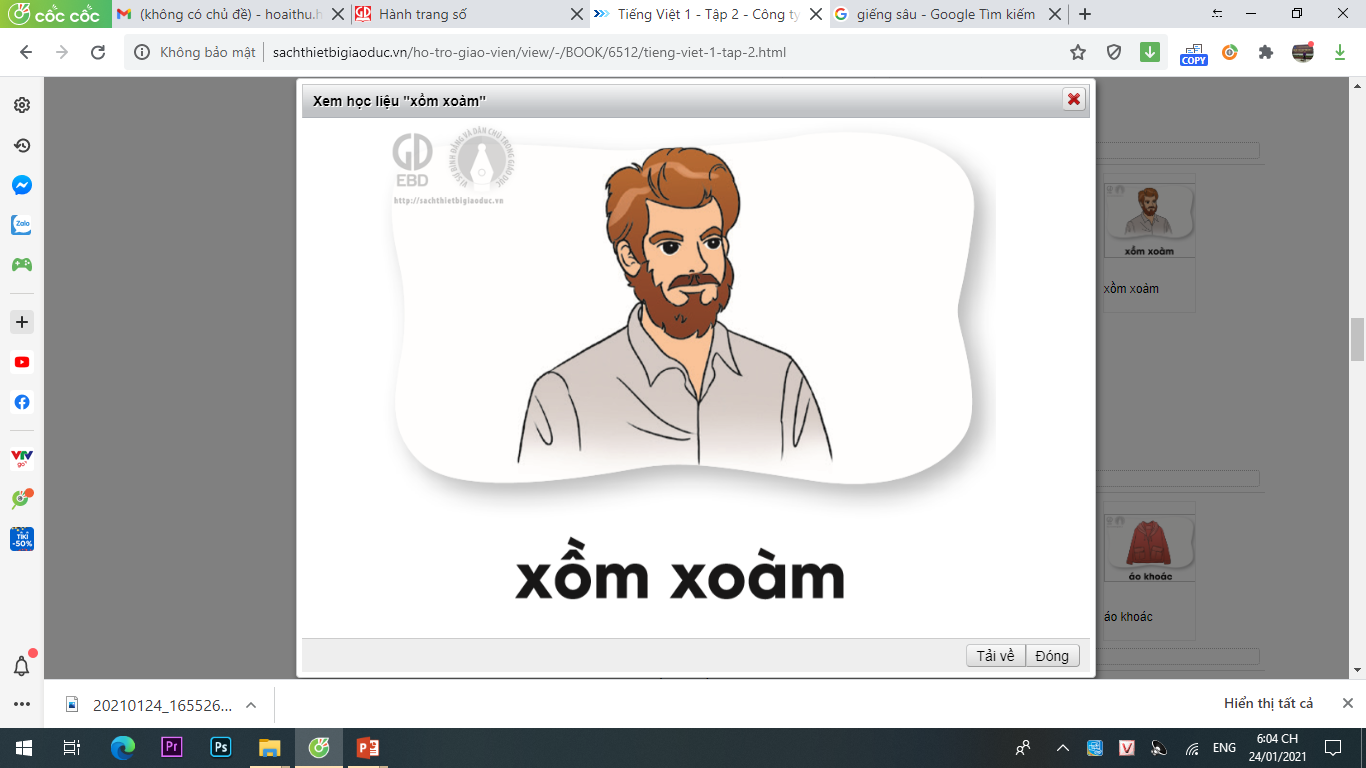 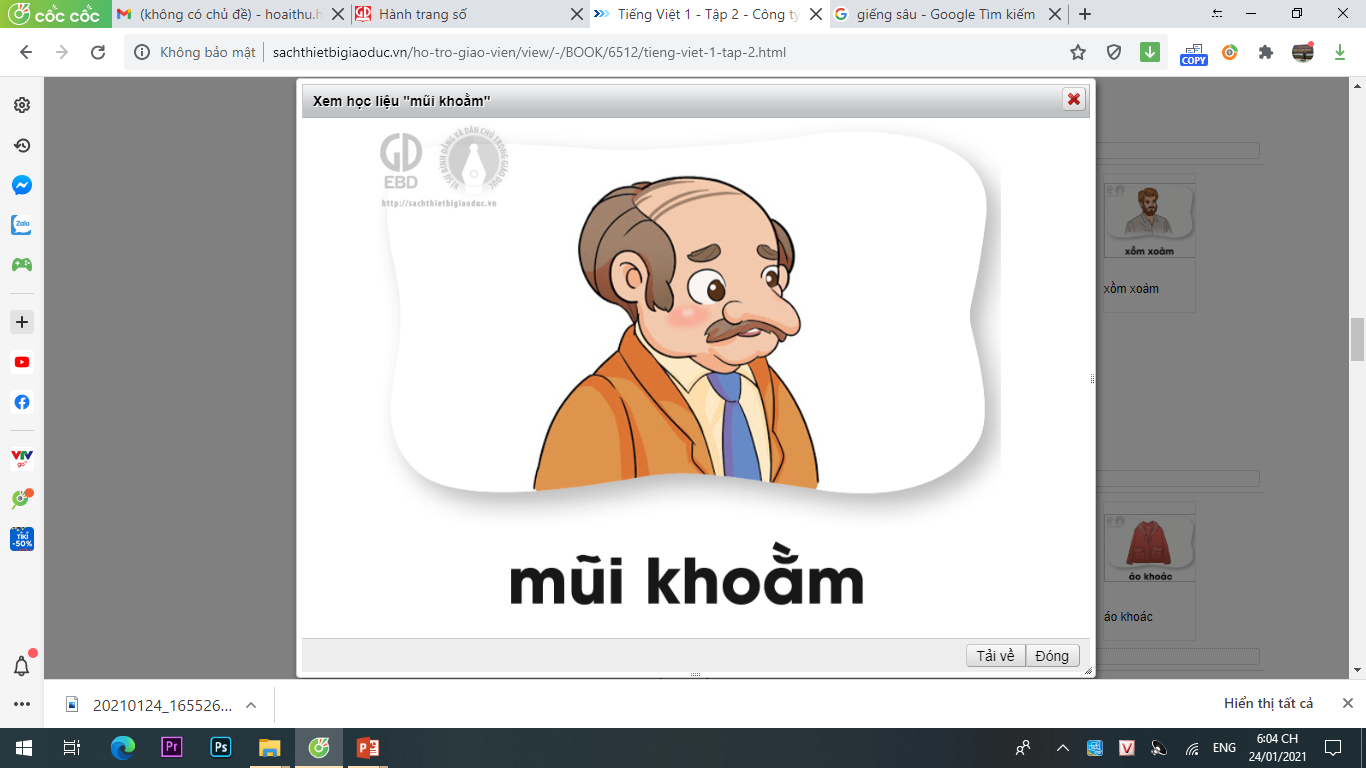 xồm xoàm
oam
mũi khoằm
oăm
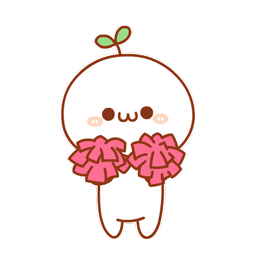 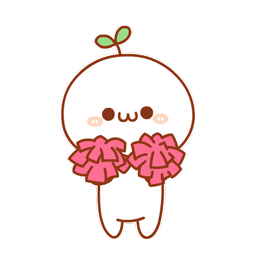 Tạo tiếng
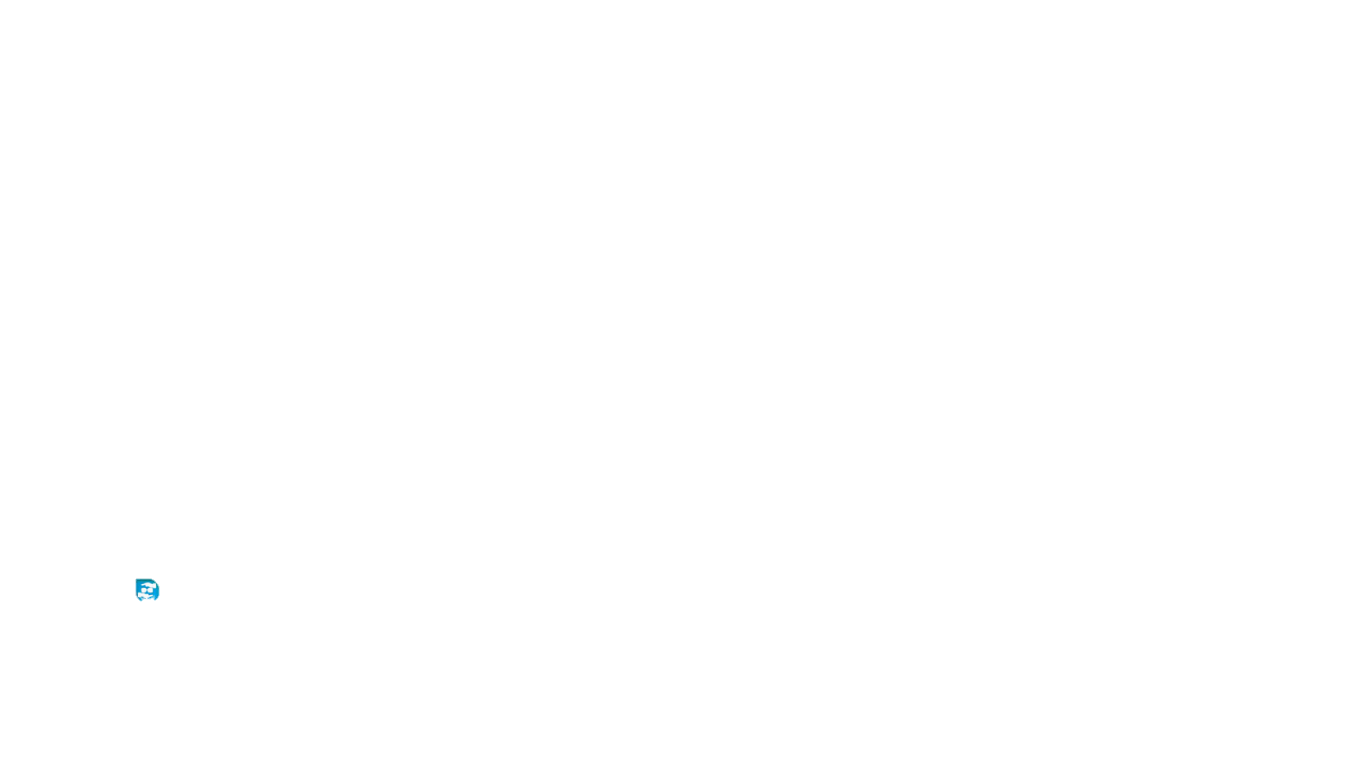 nhoàm
`
nhoàm
nh
oam
nhồm nhoàm
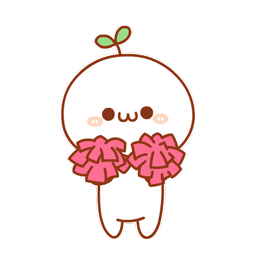 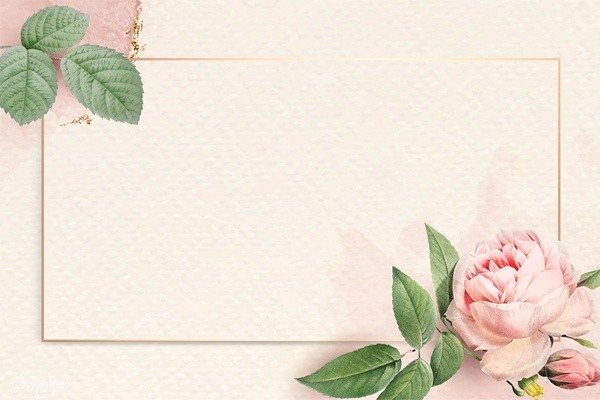 Viết
Ξm
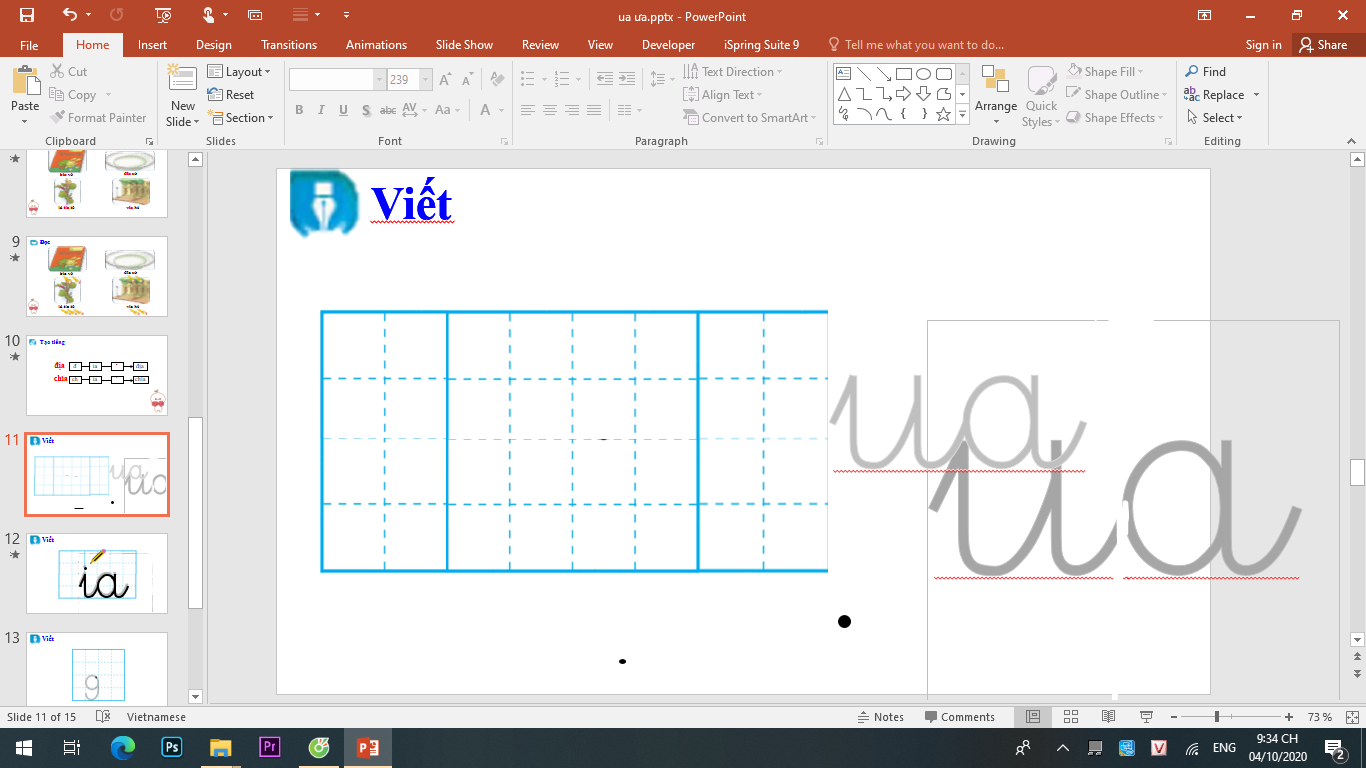 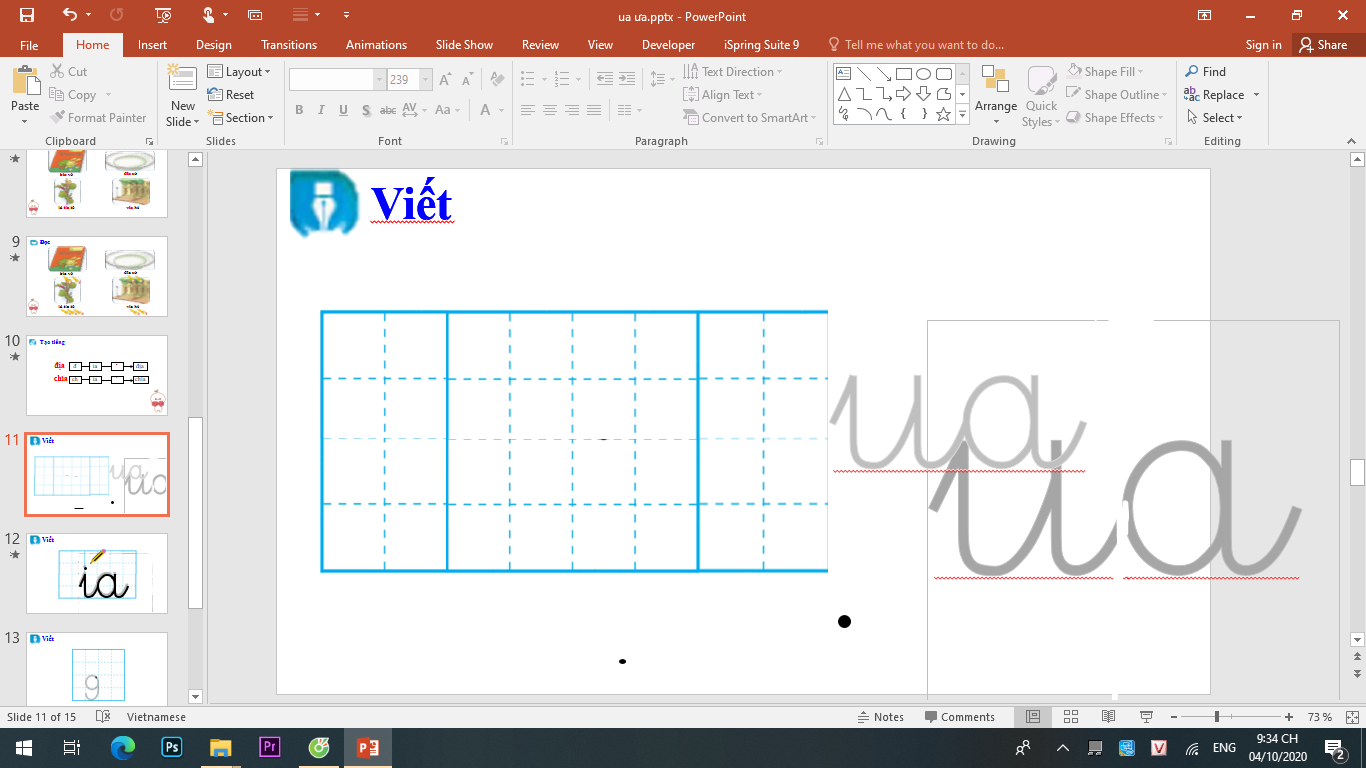 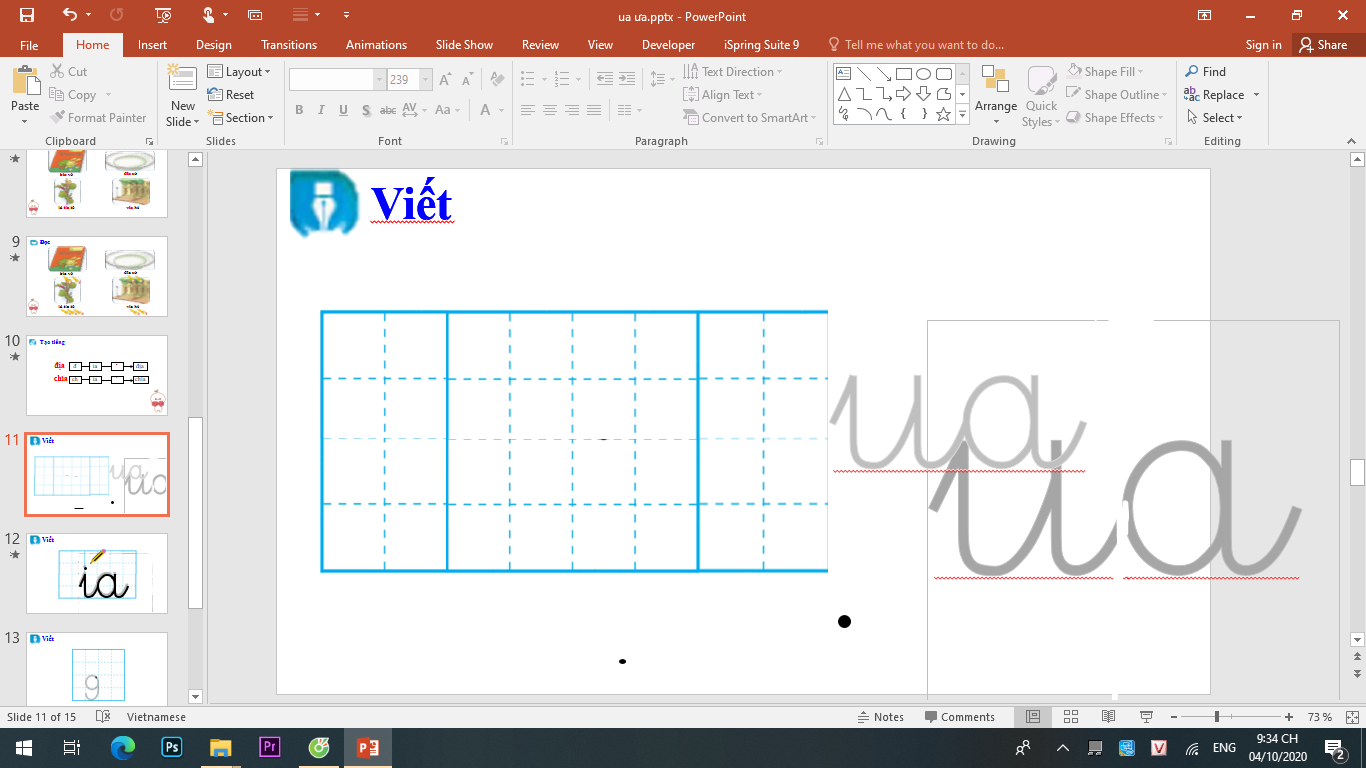 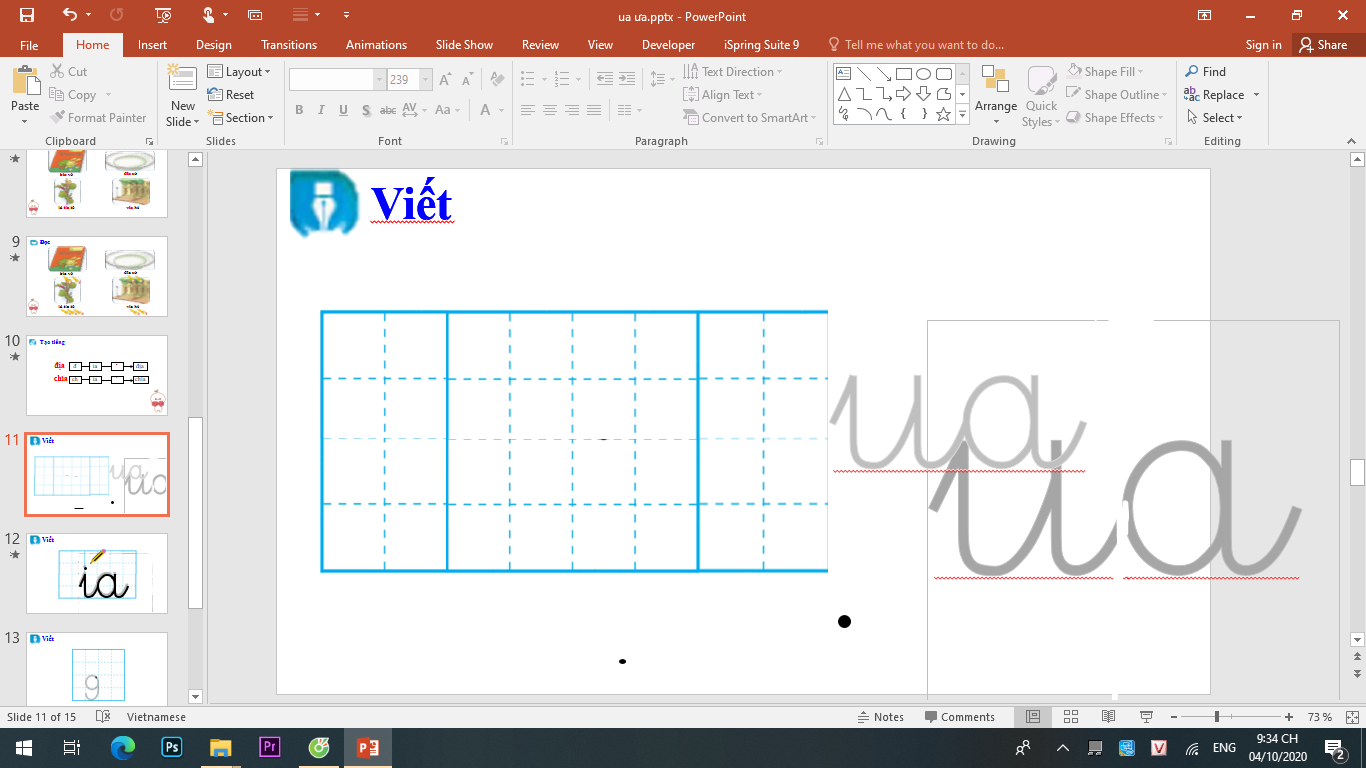 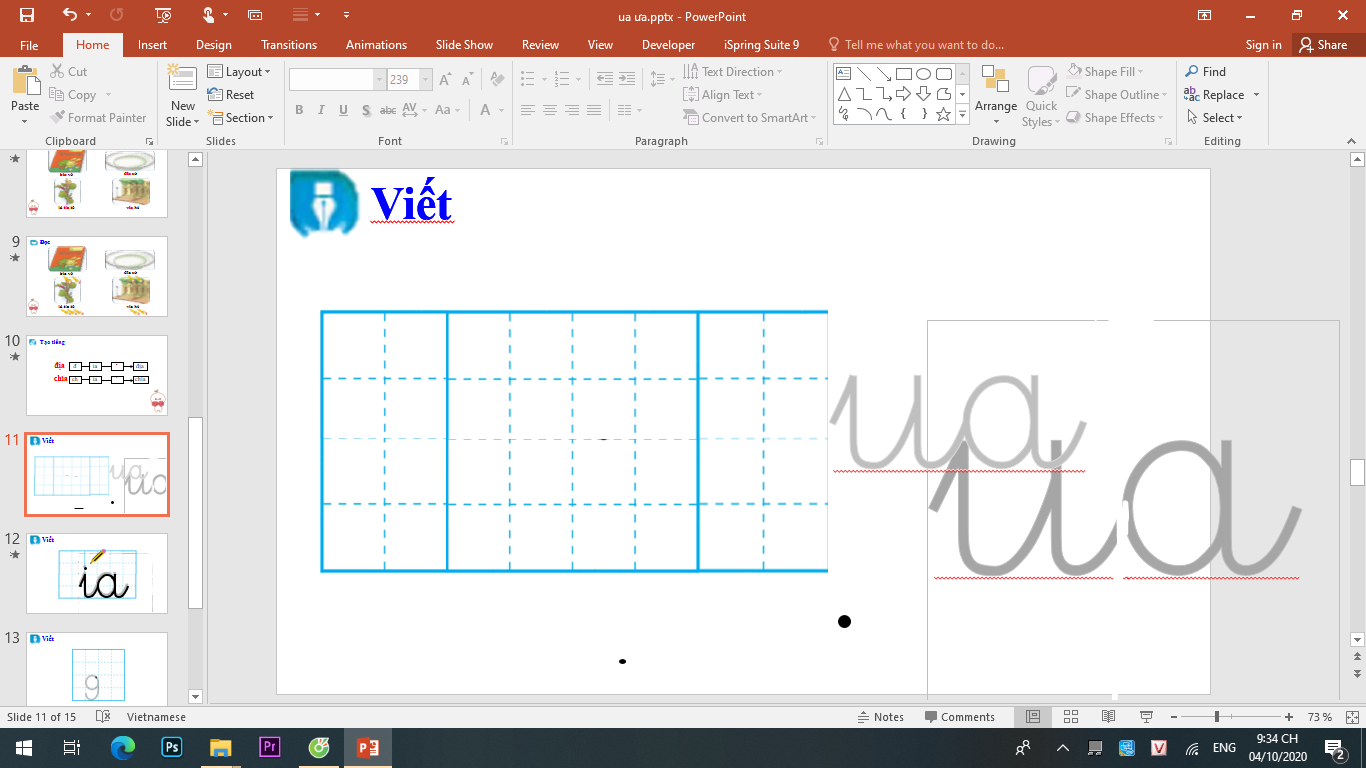 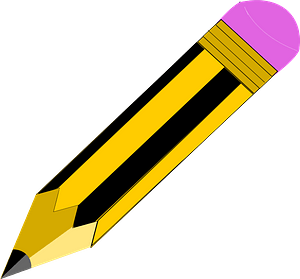 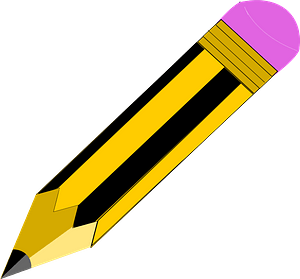 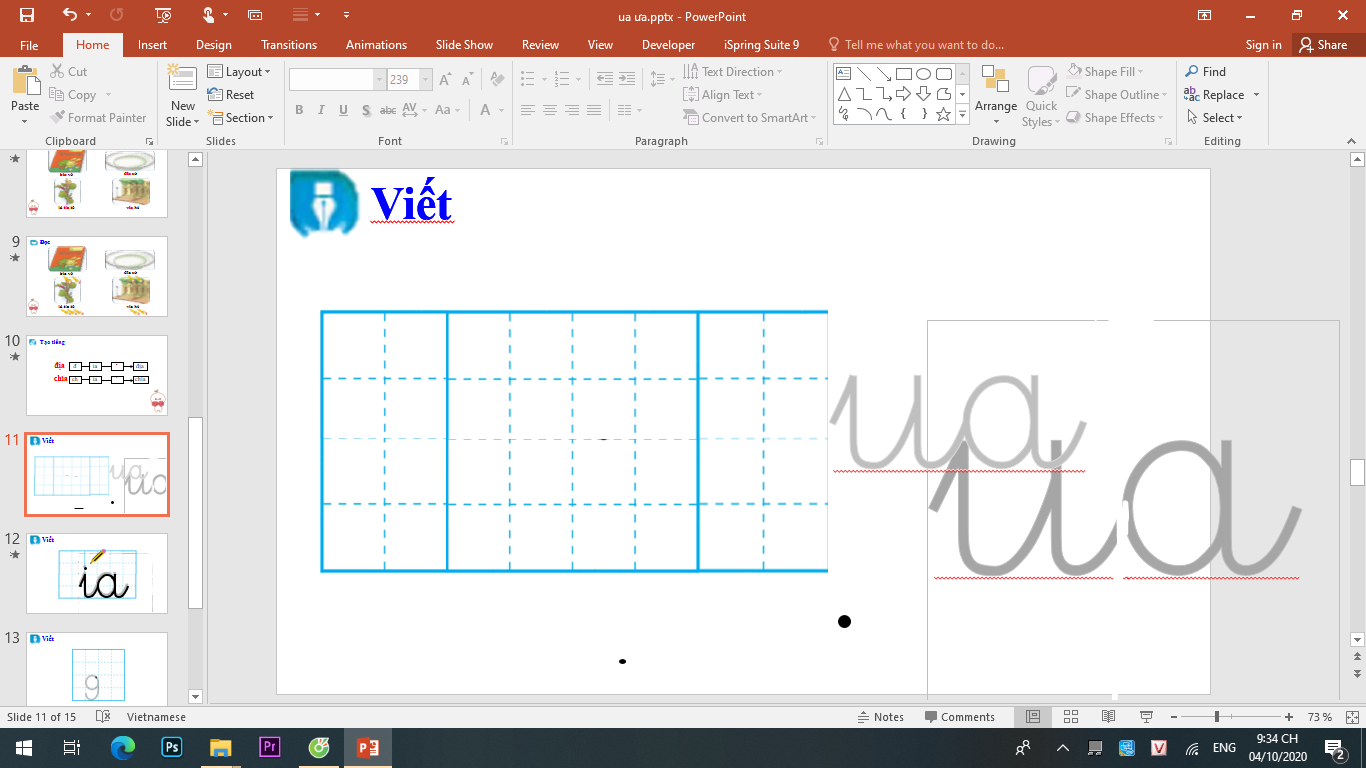 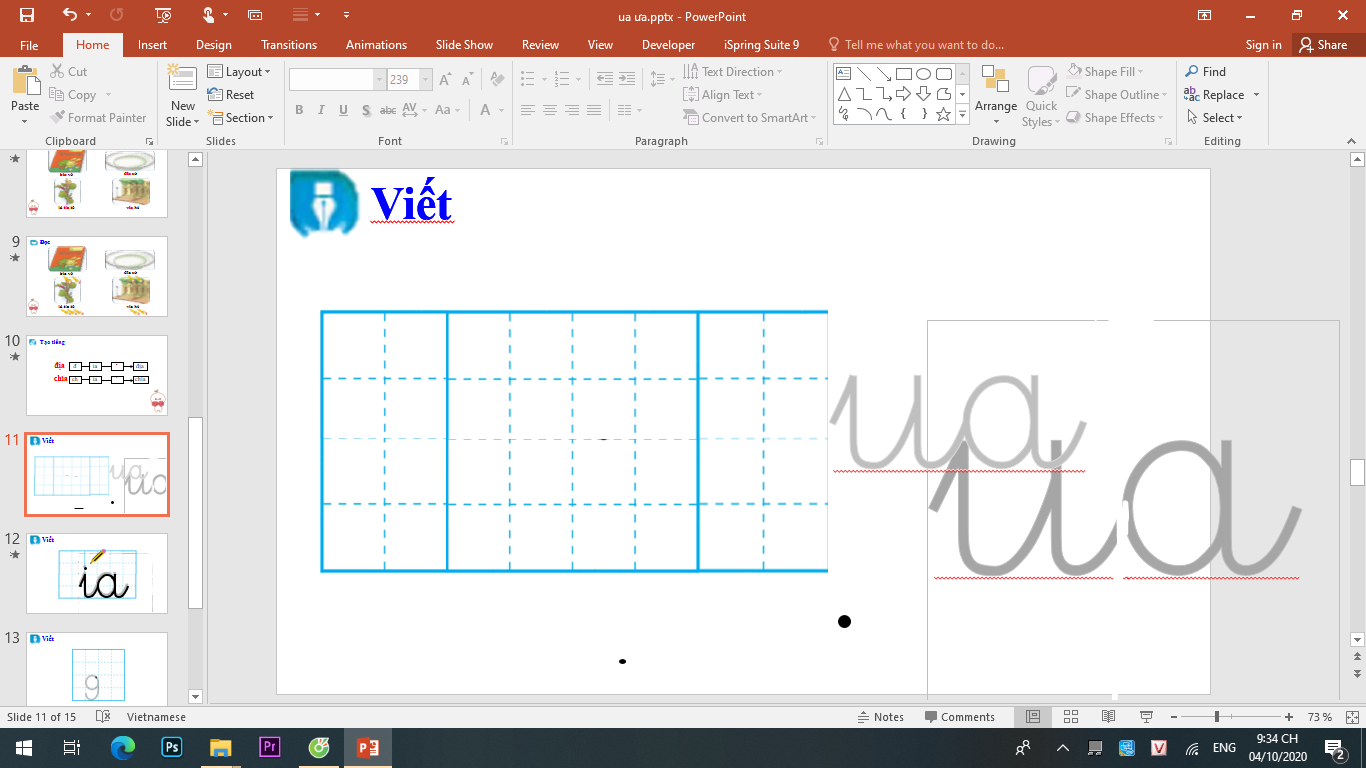 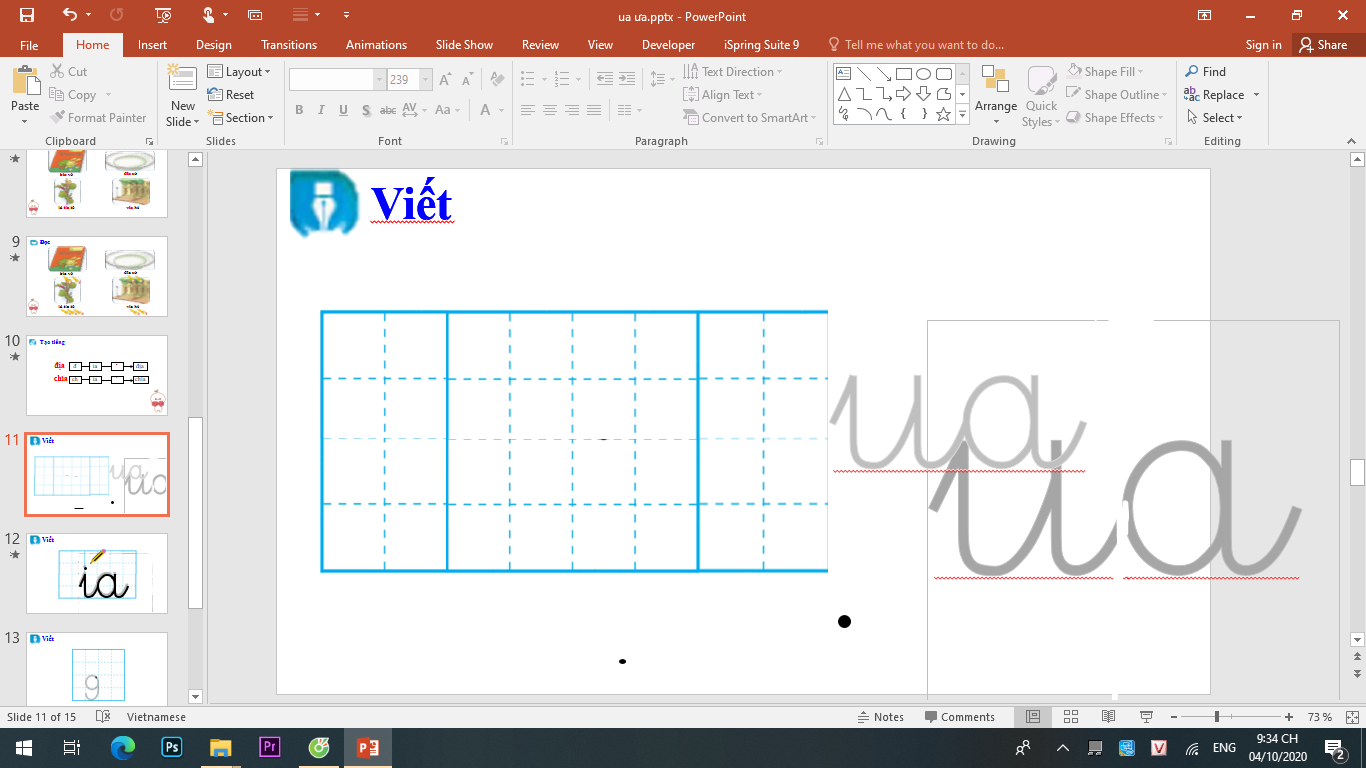 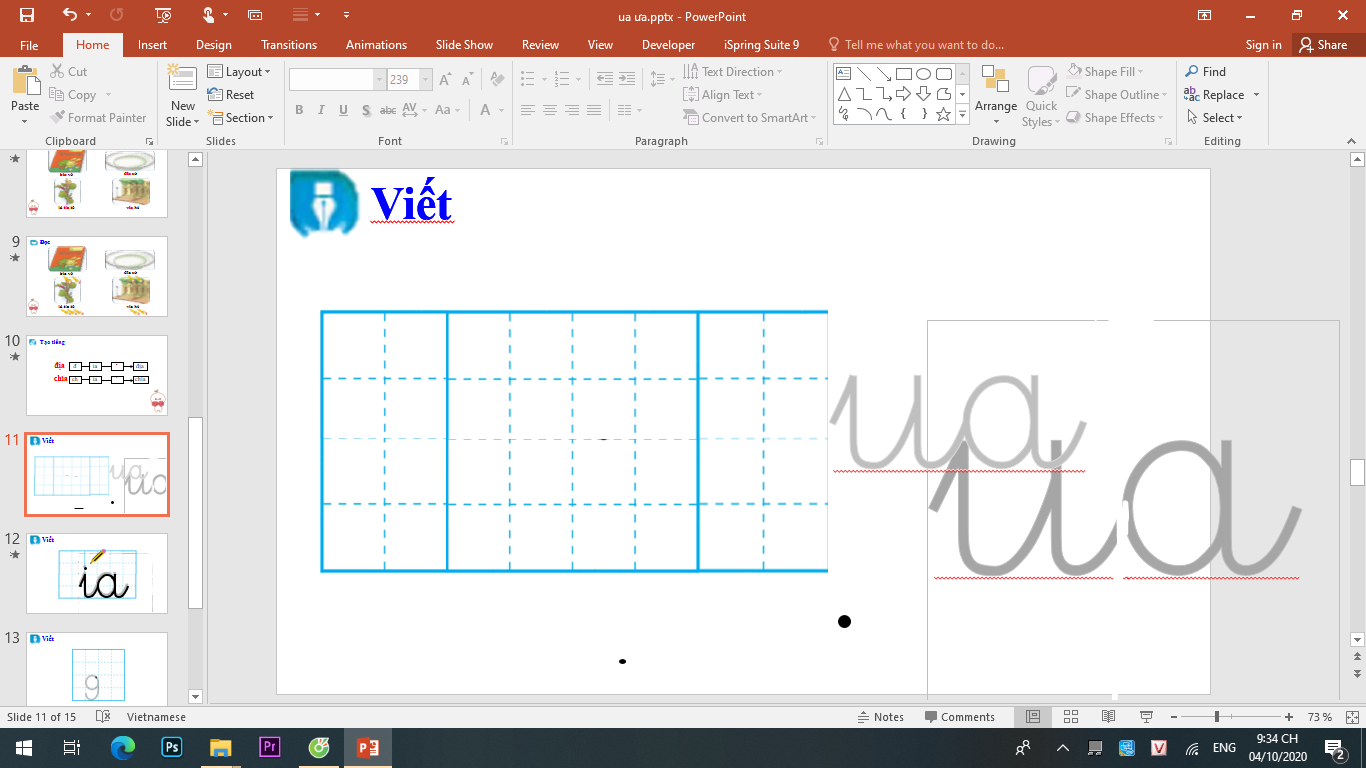 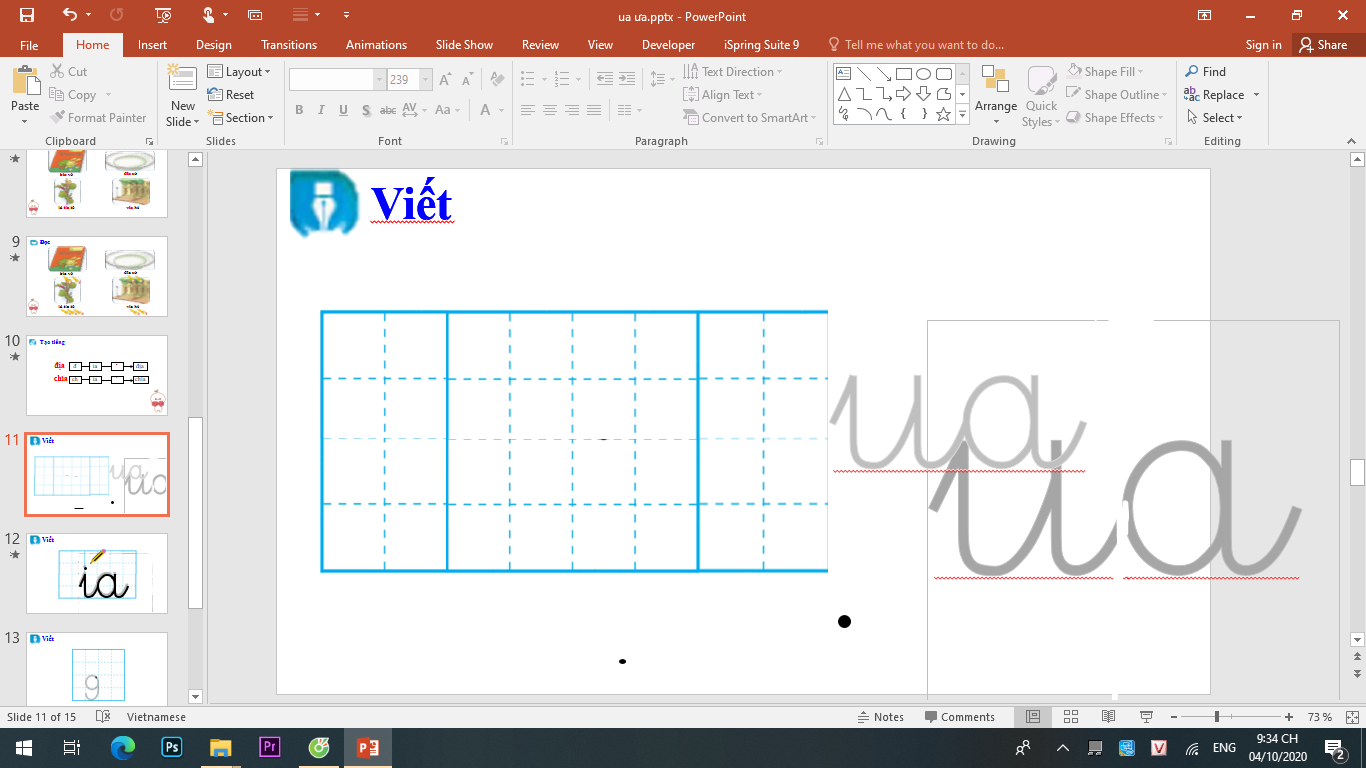 ęm
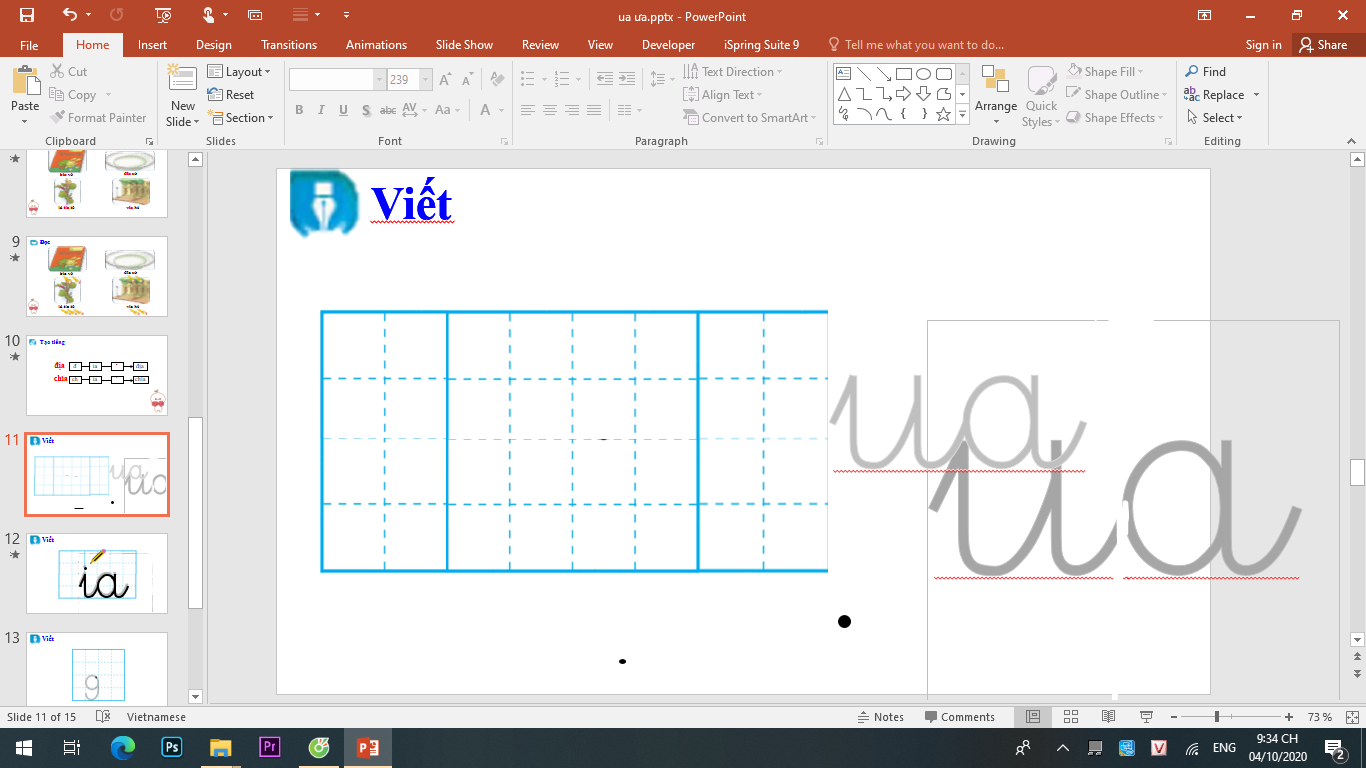 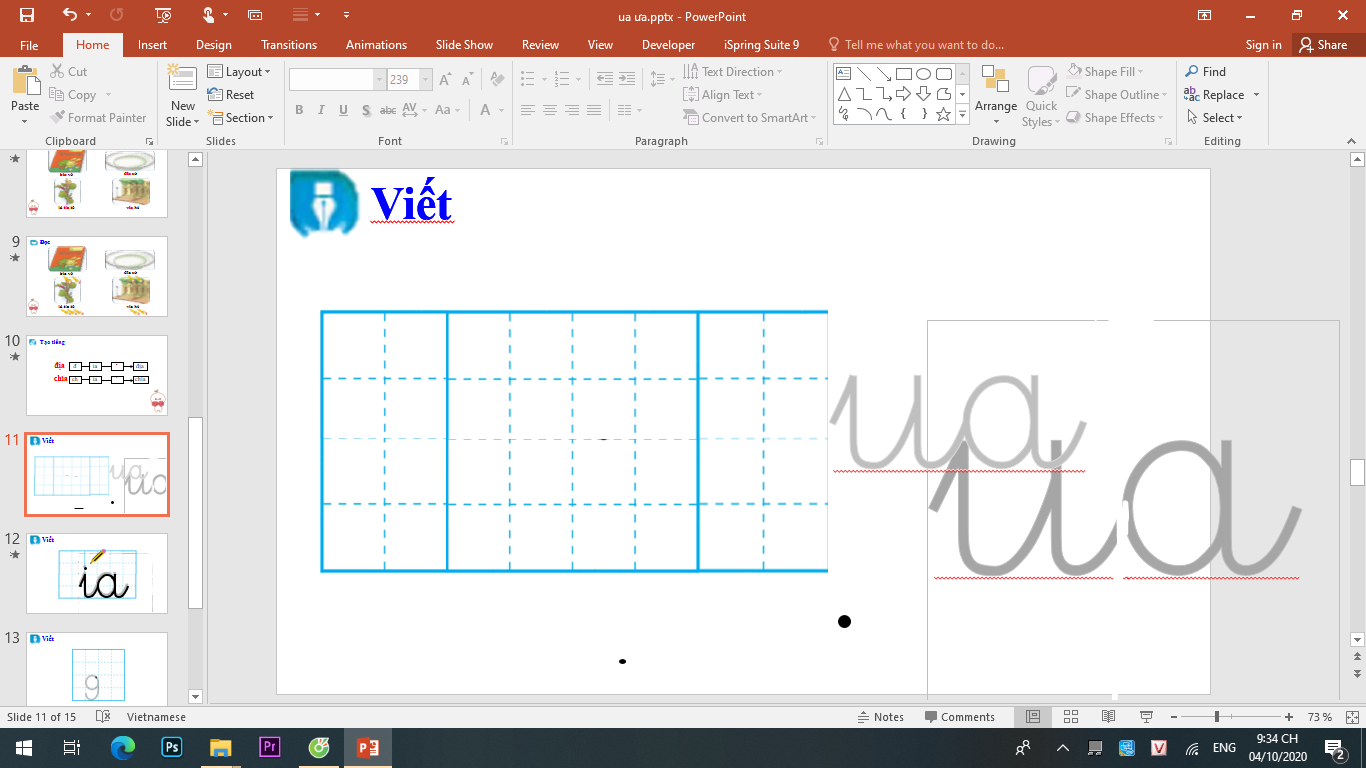 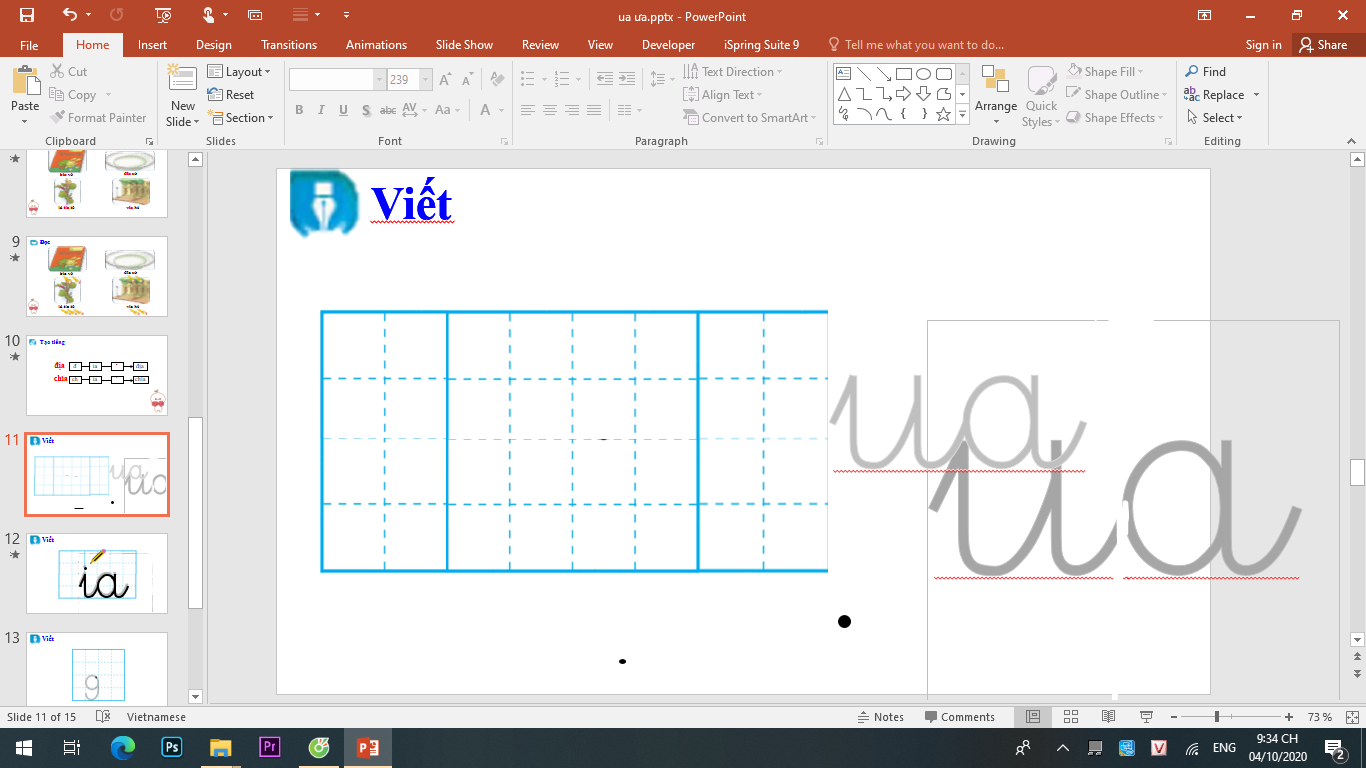 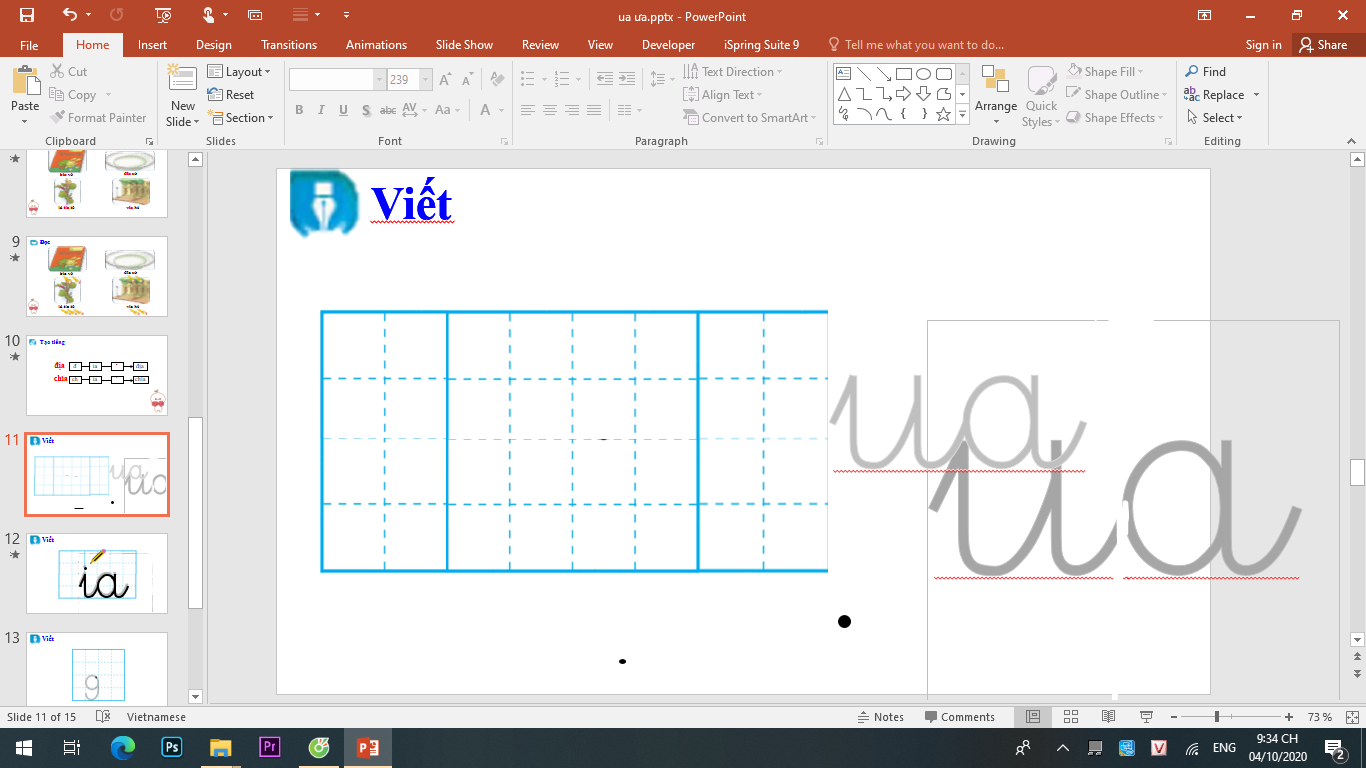 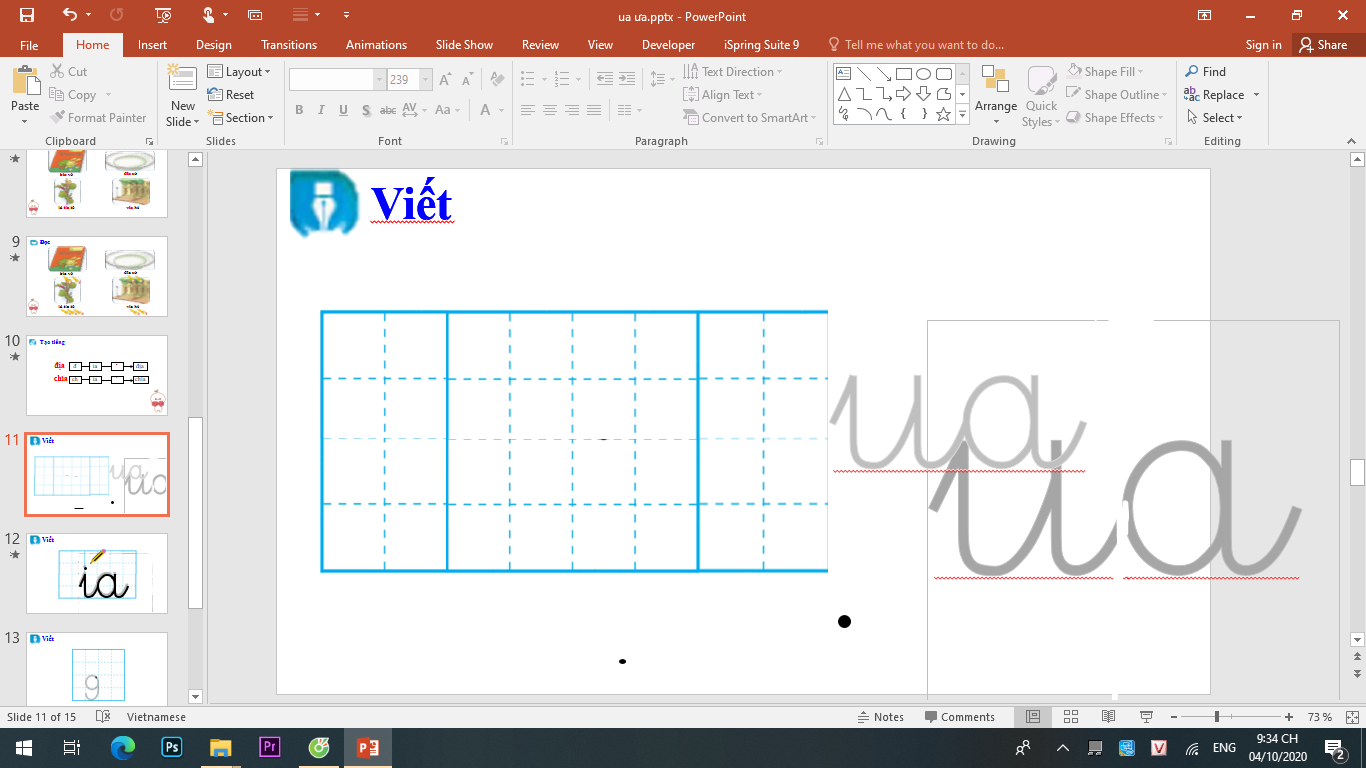 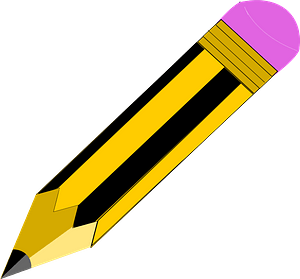 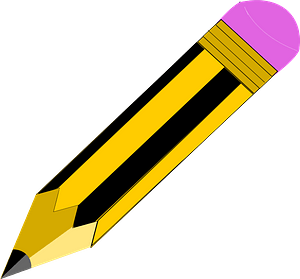 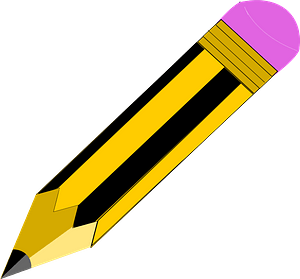 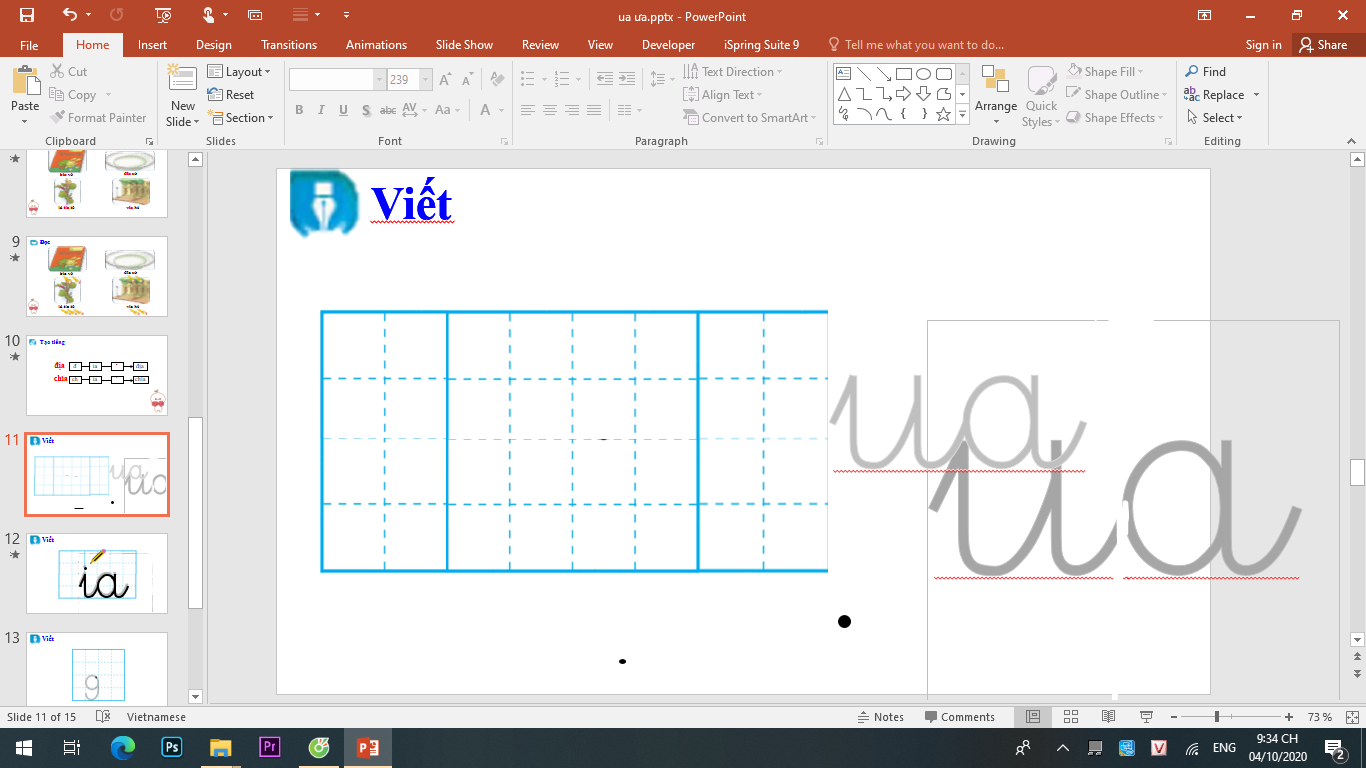 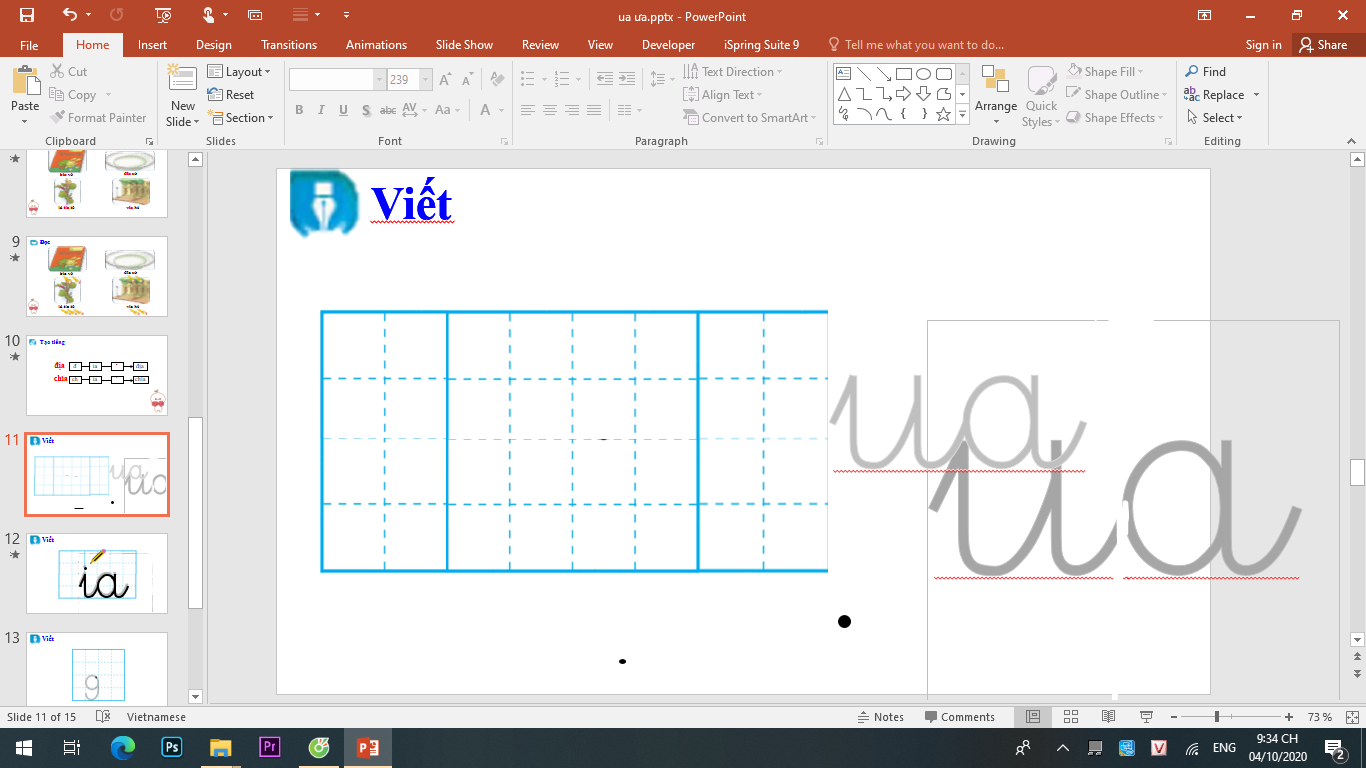 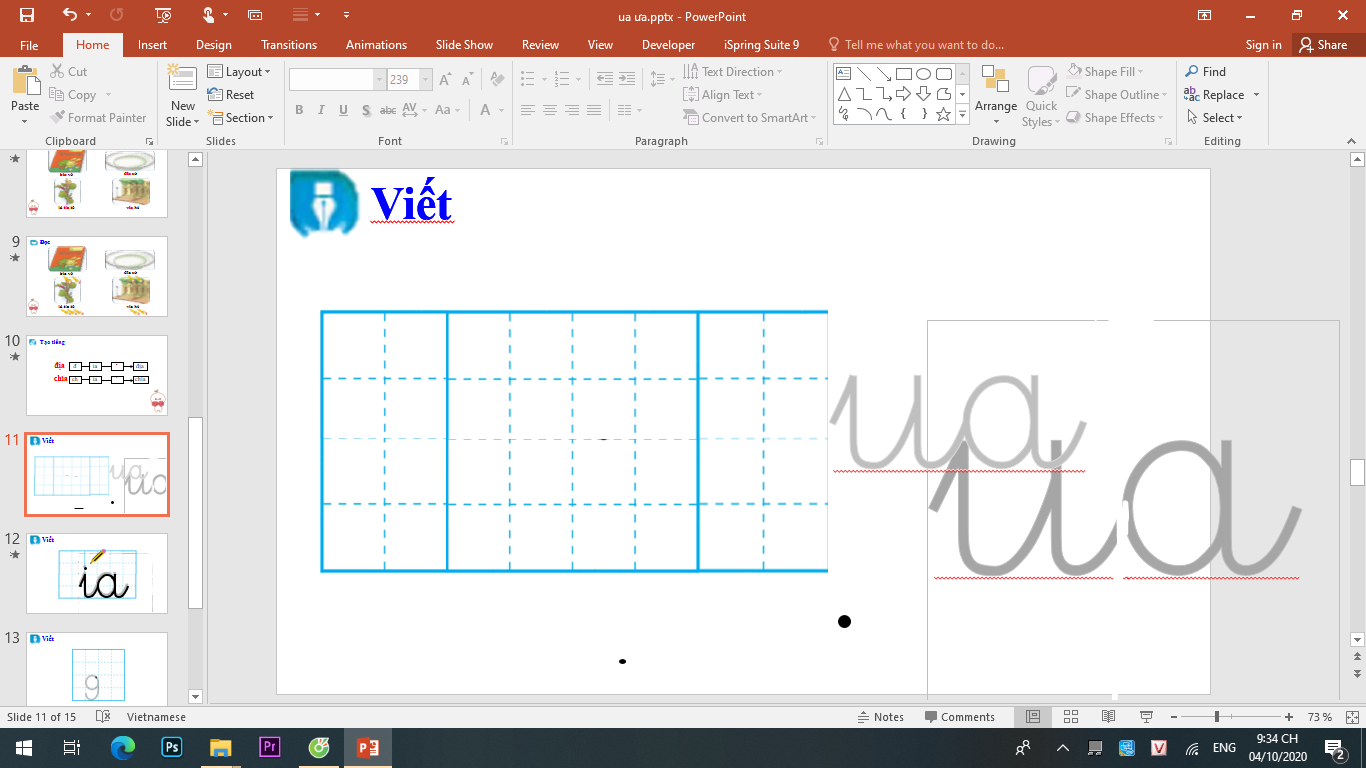 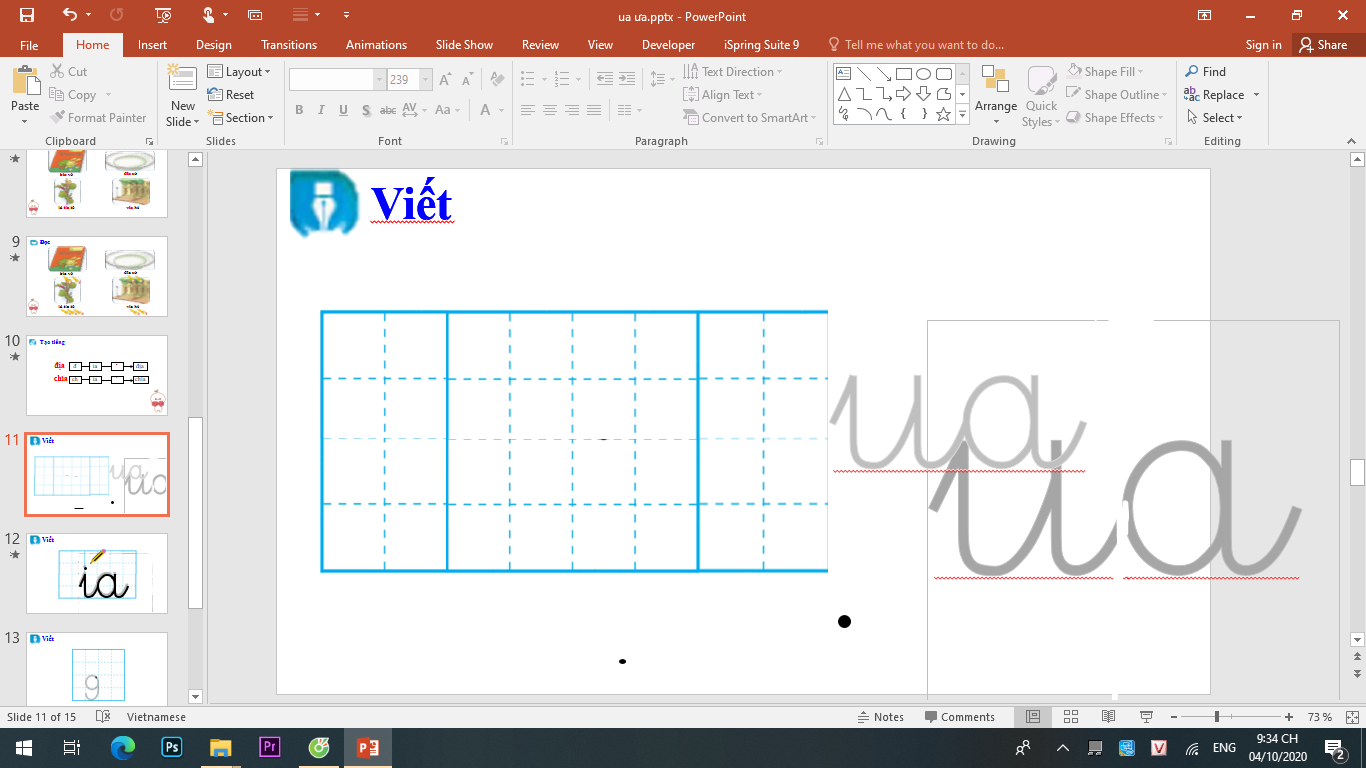 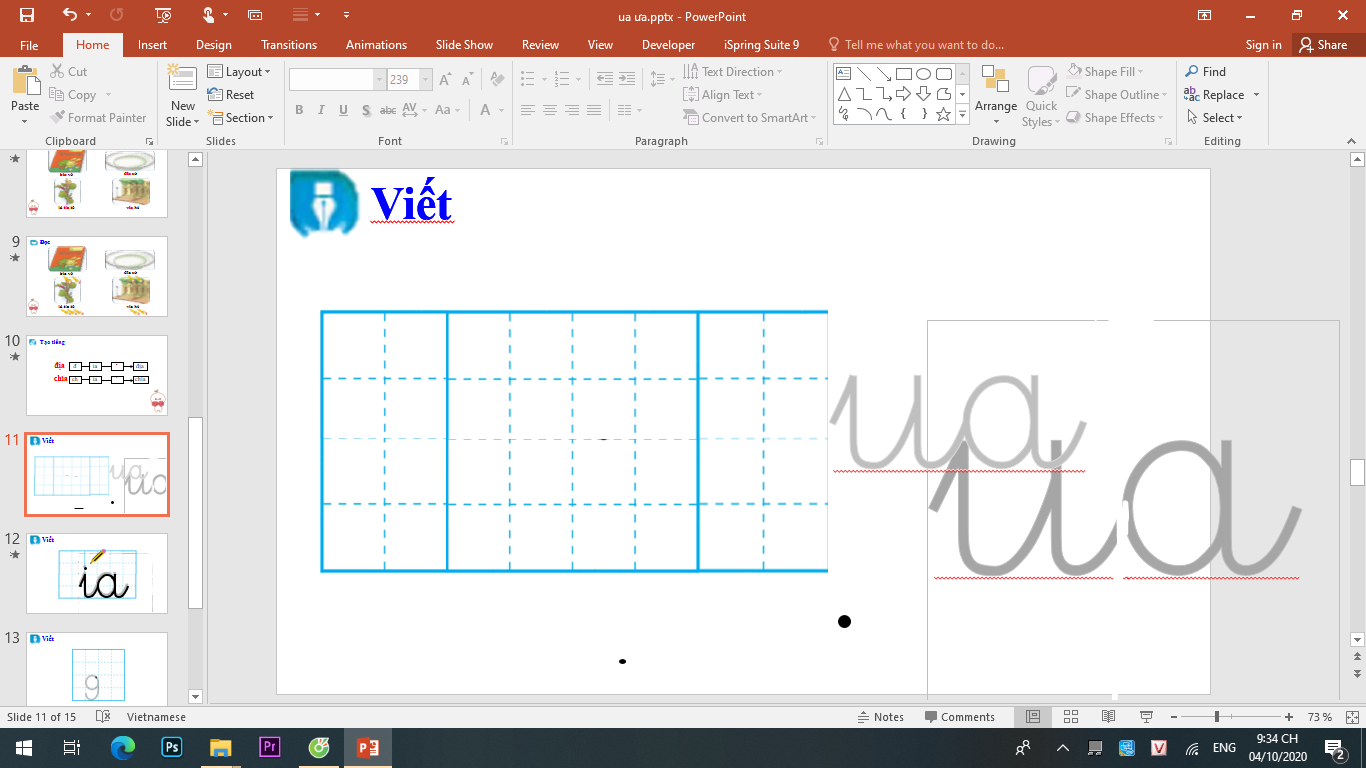 Ξp
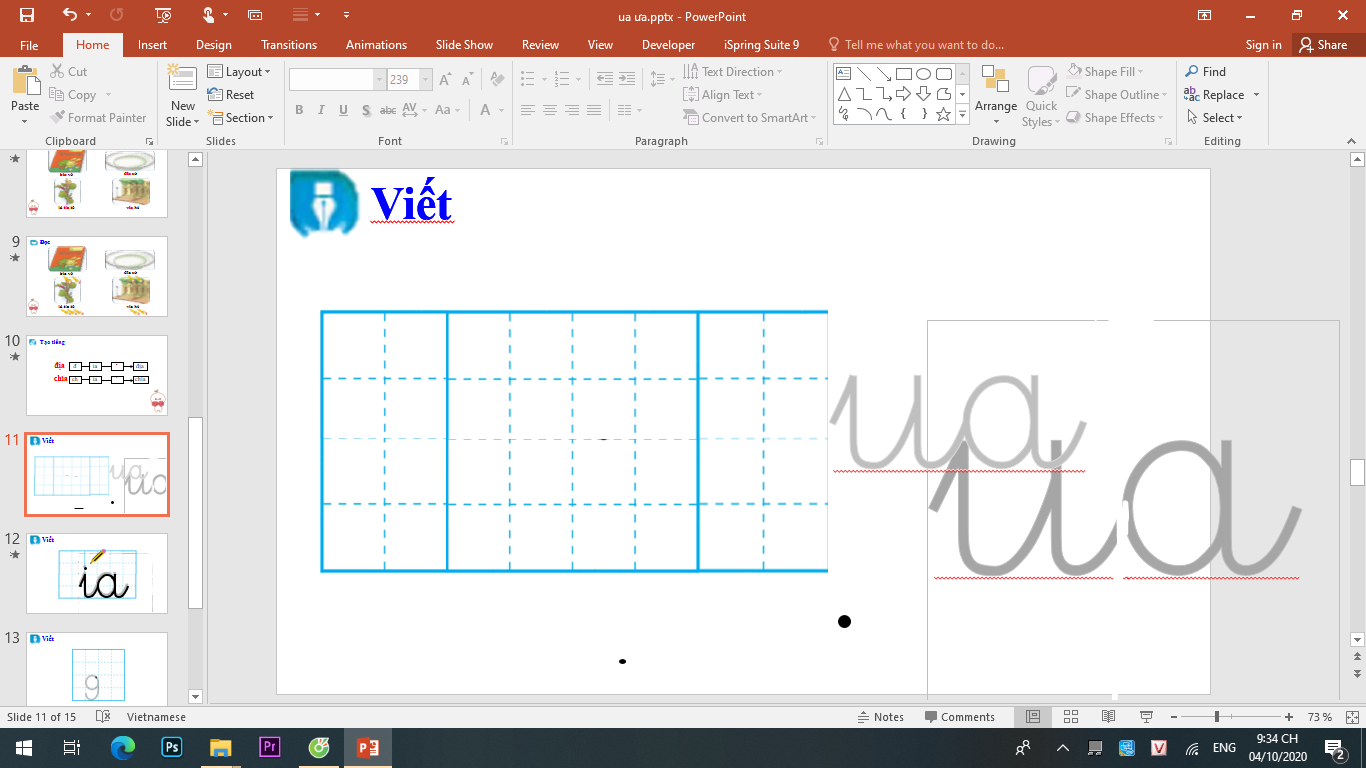 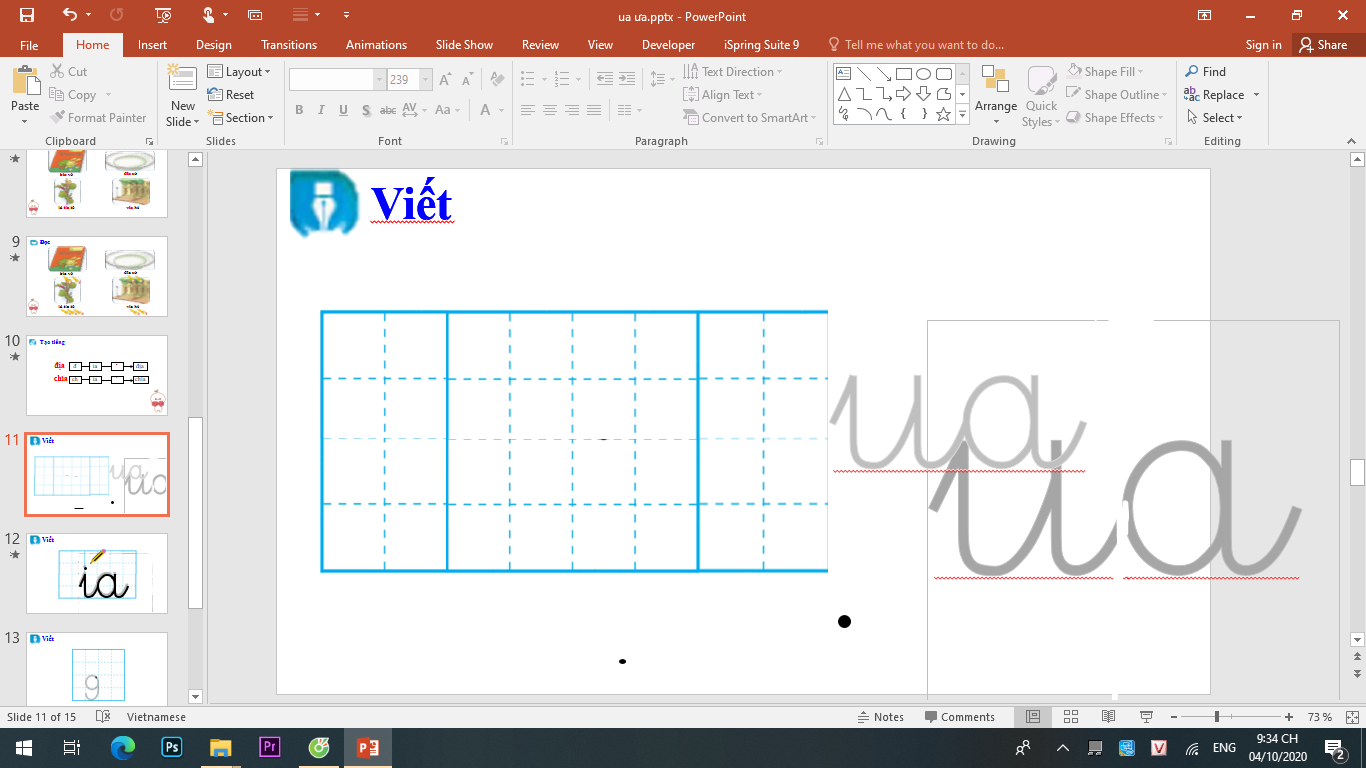 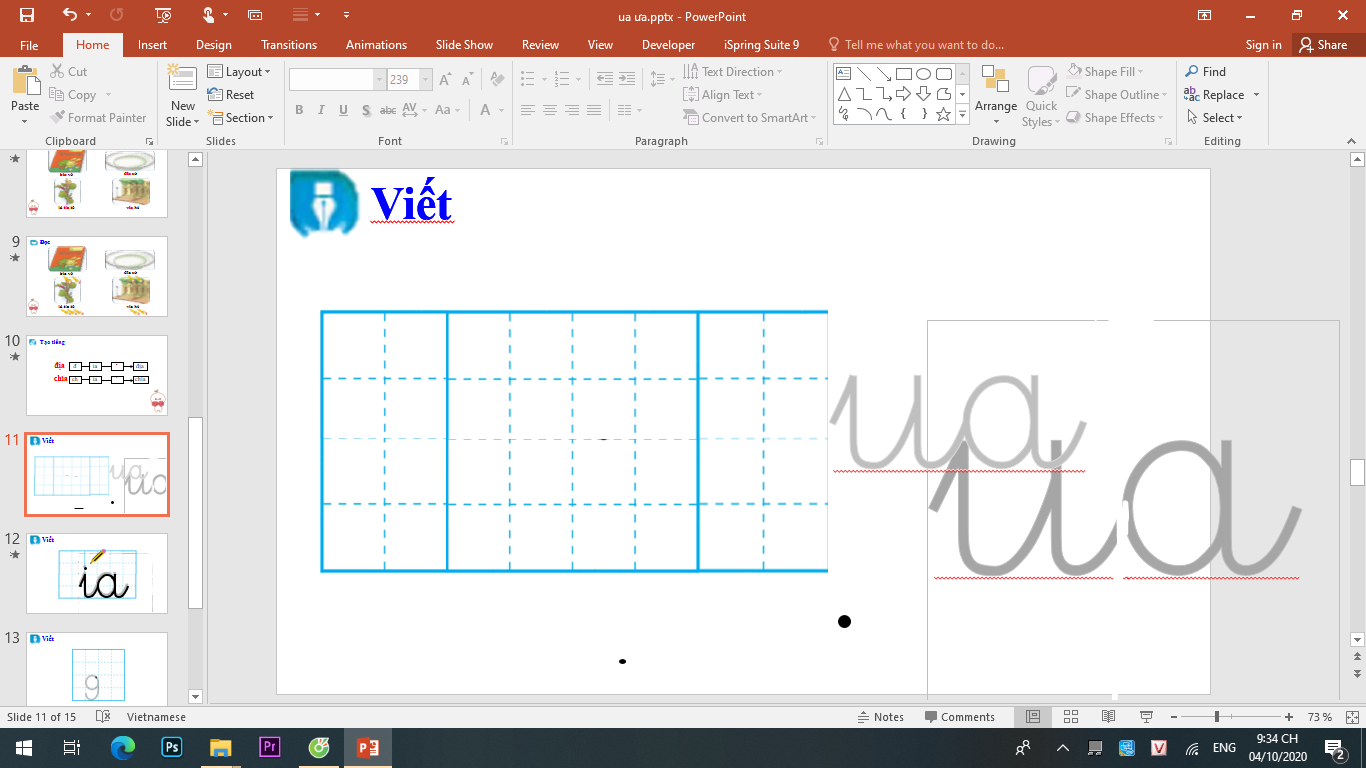 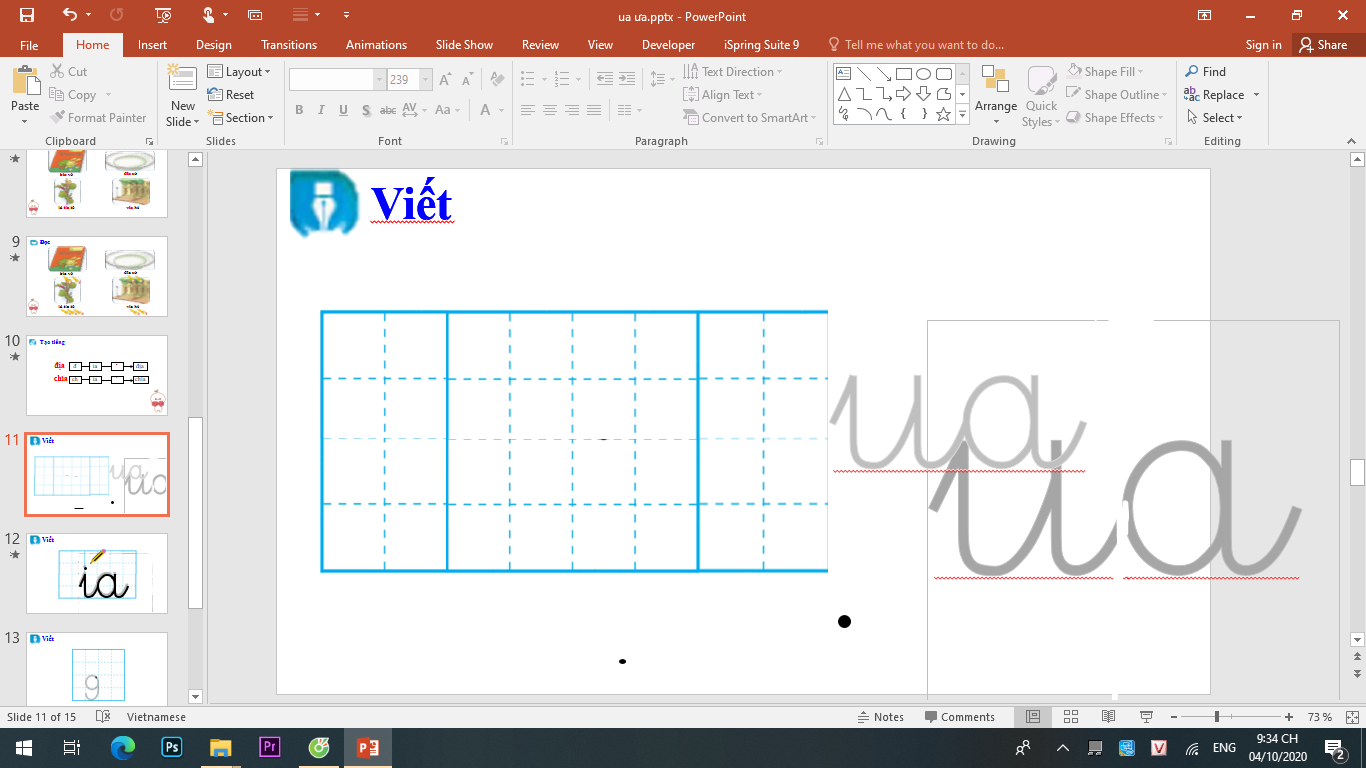 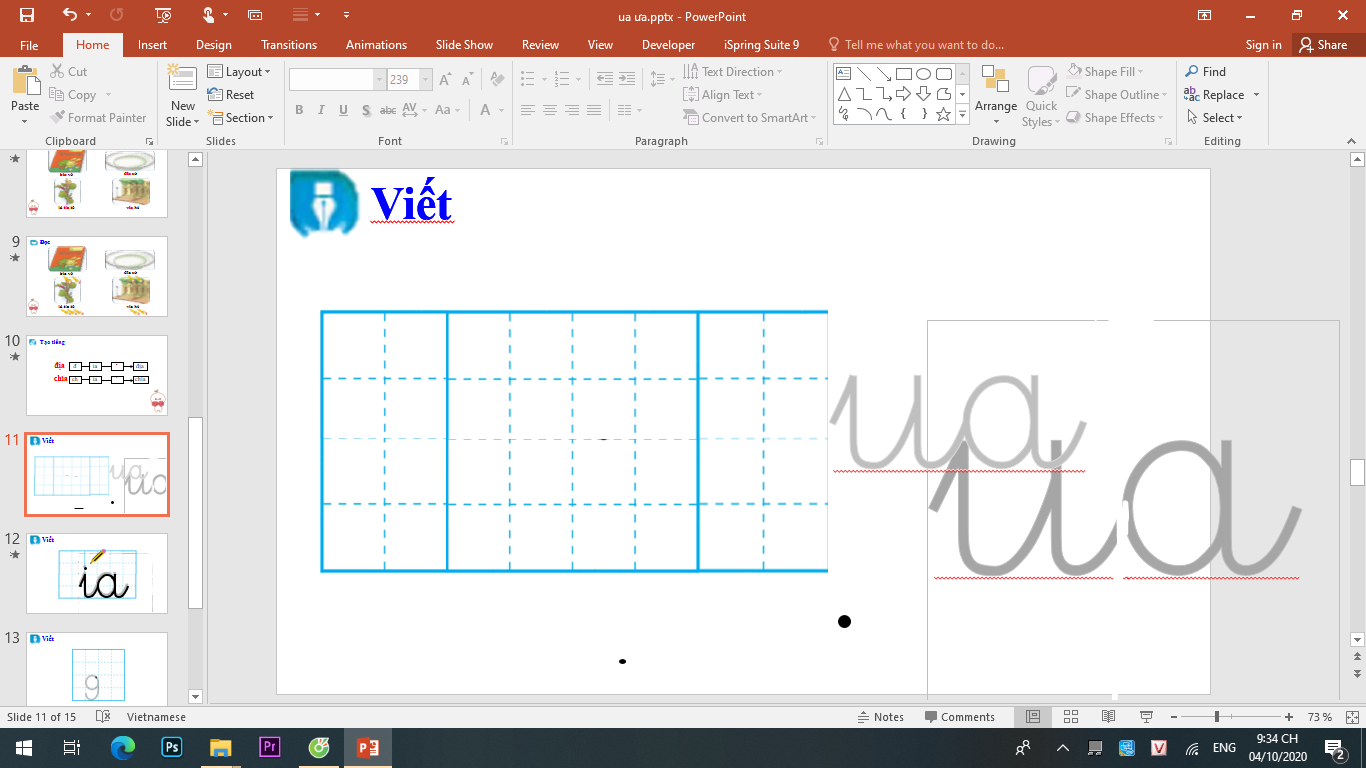 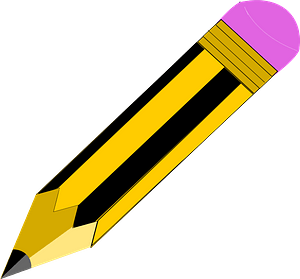 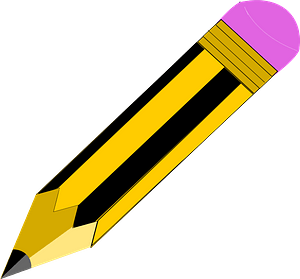 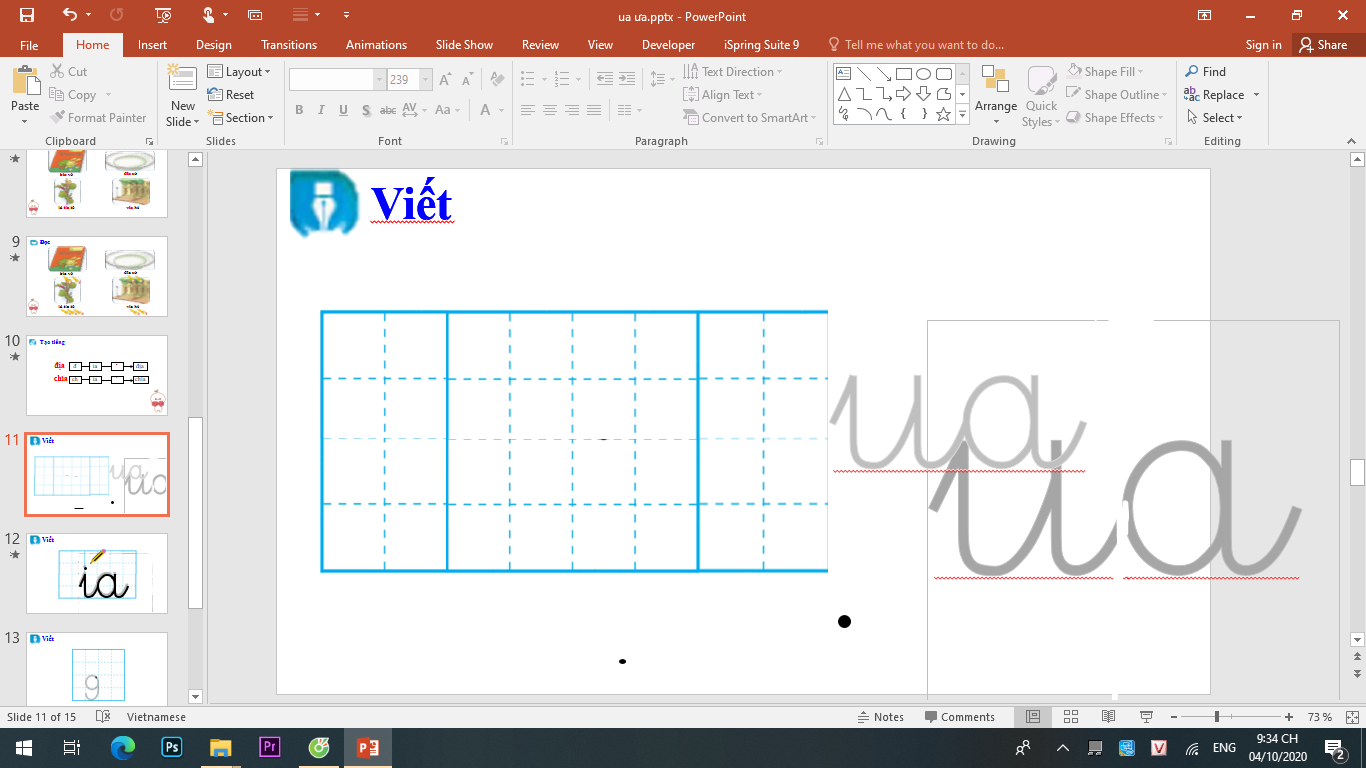 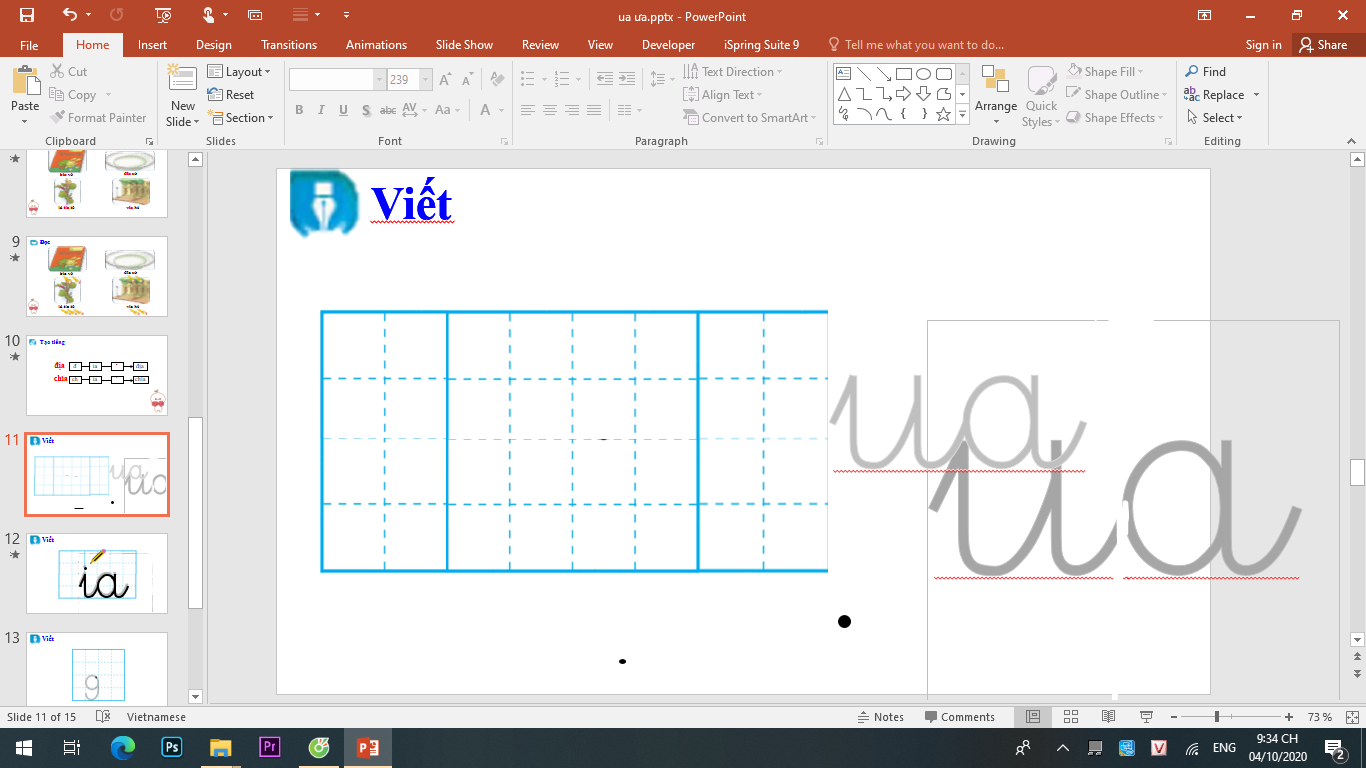 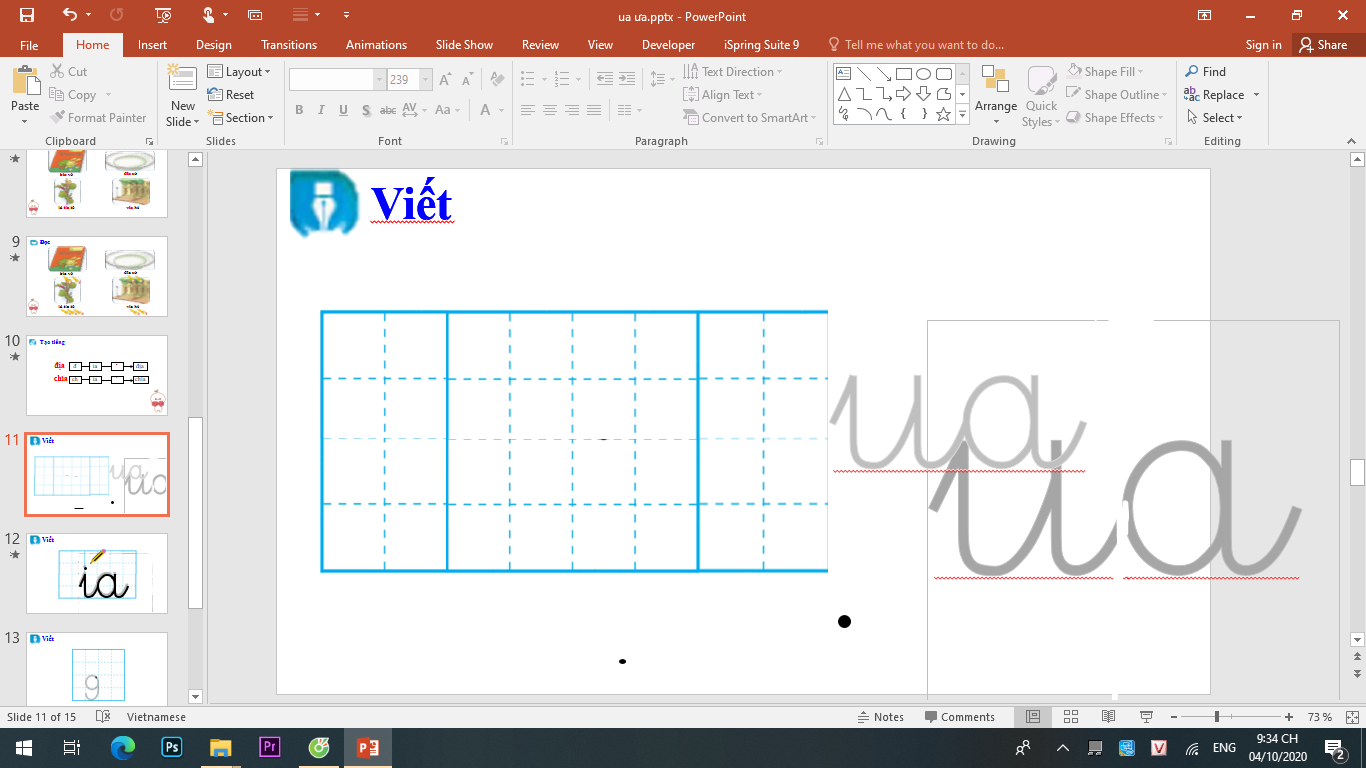 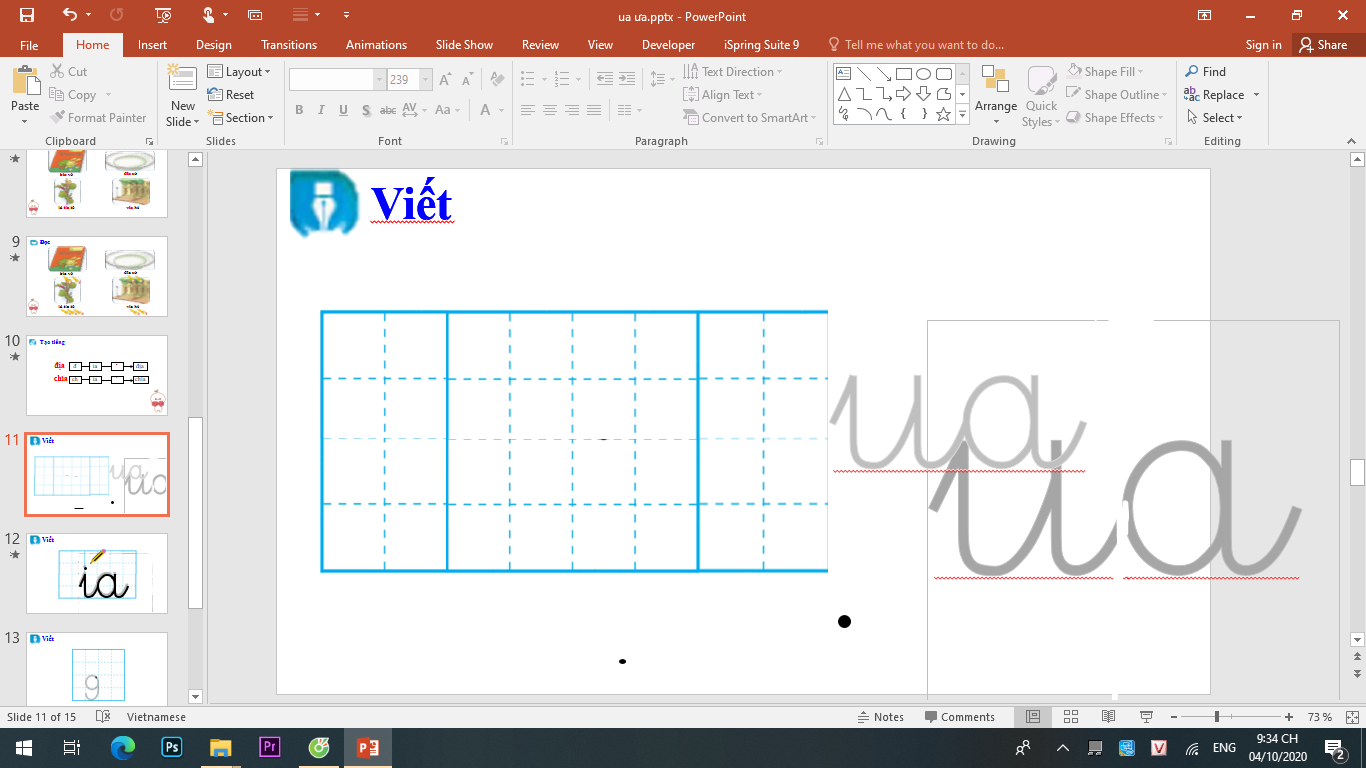 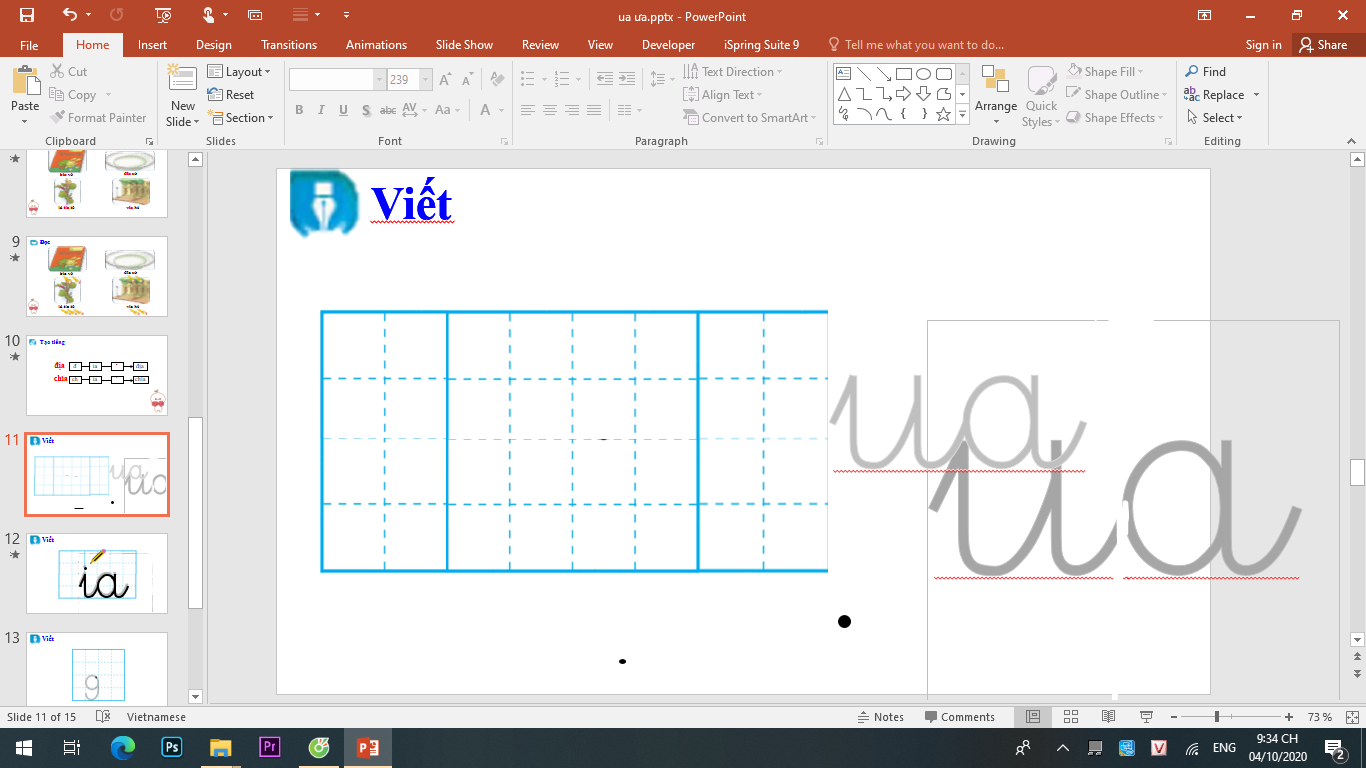 sâu hắm
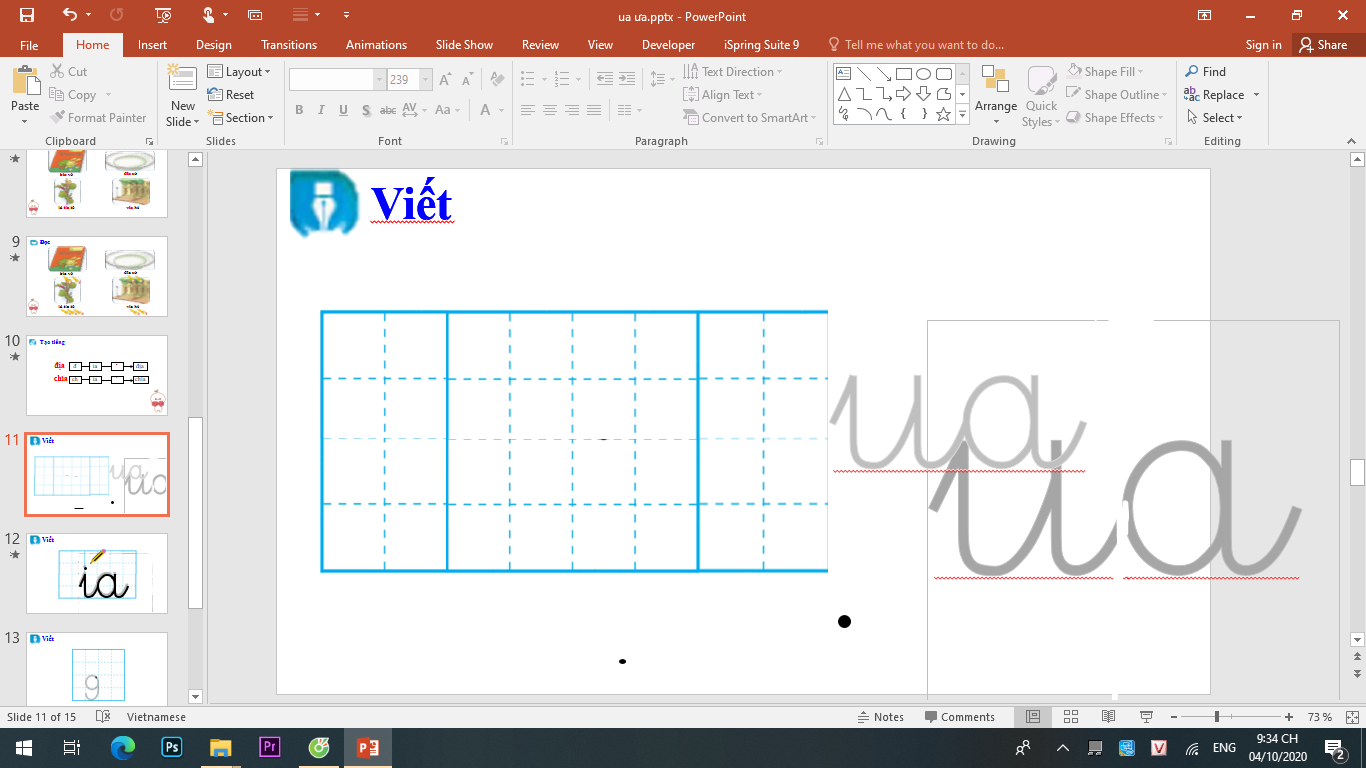 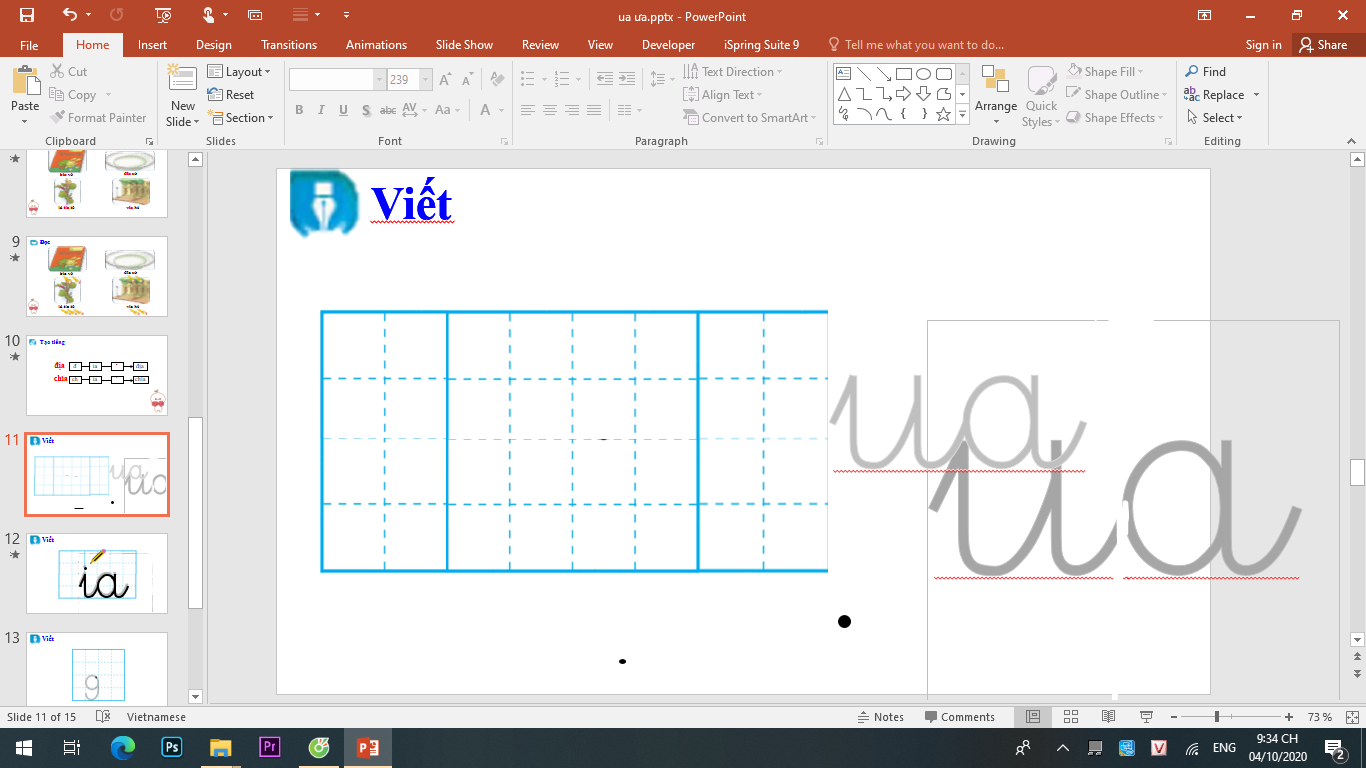 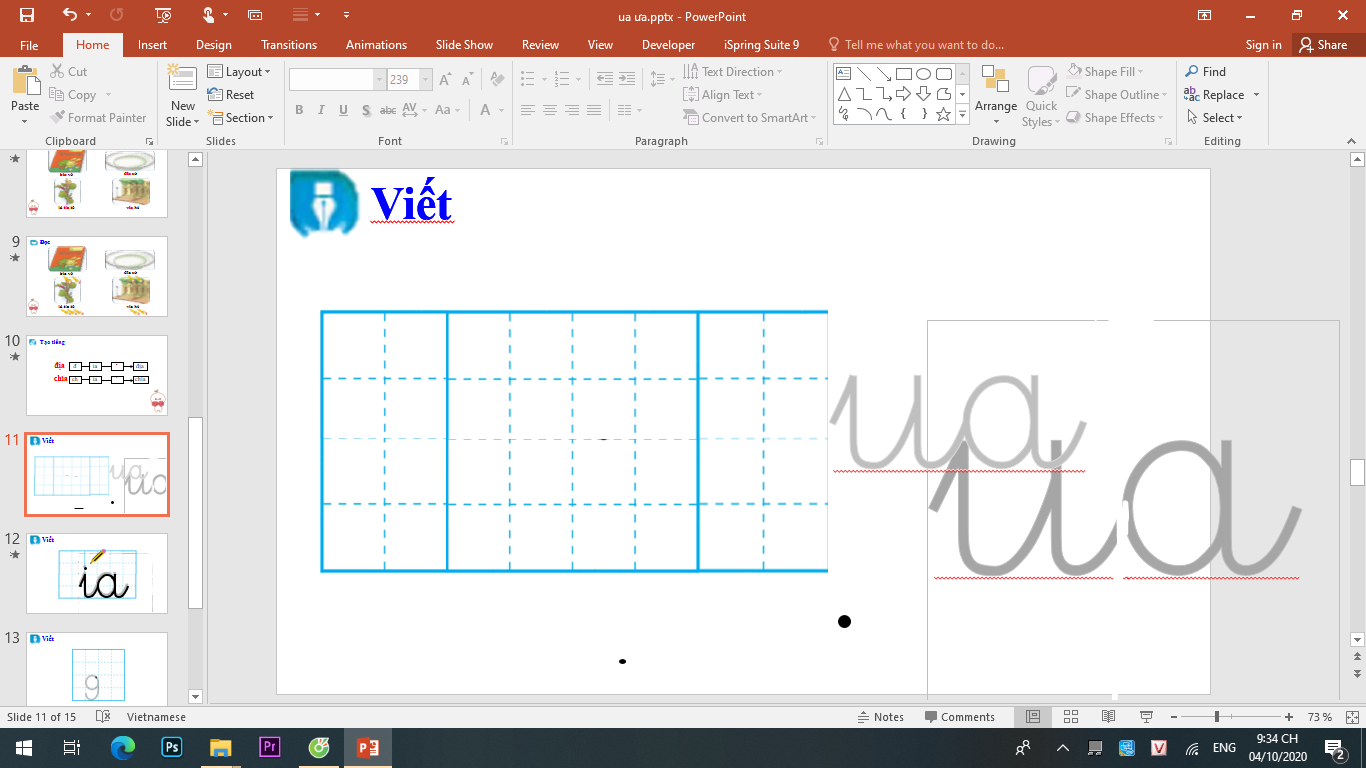 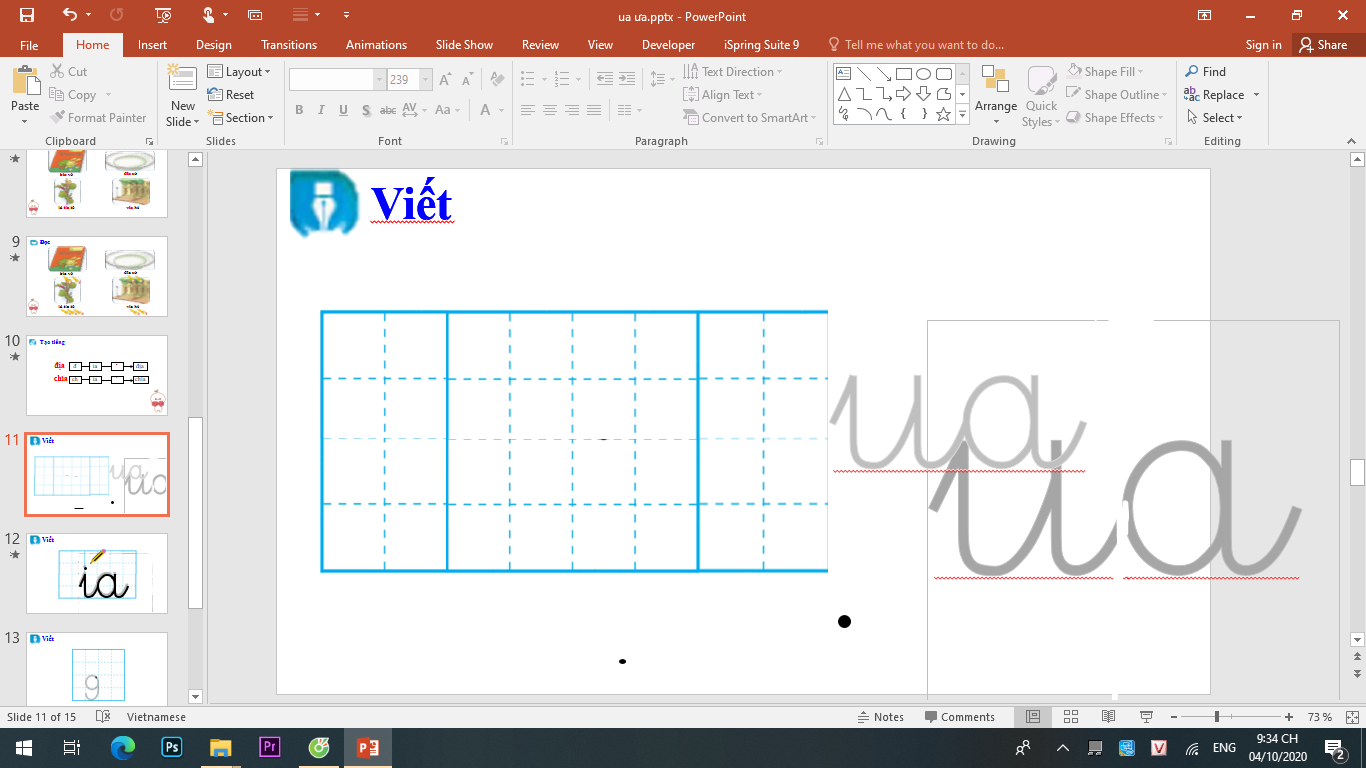 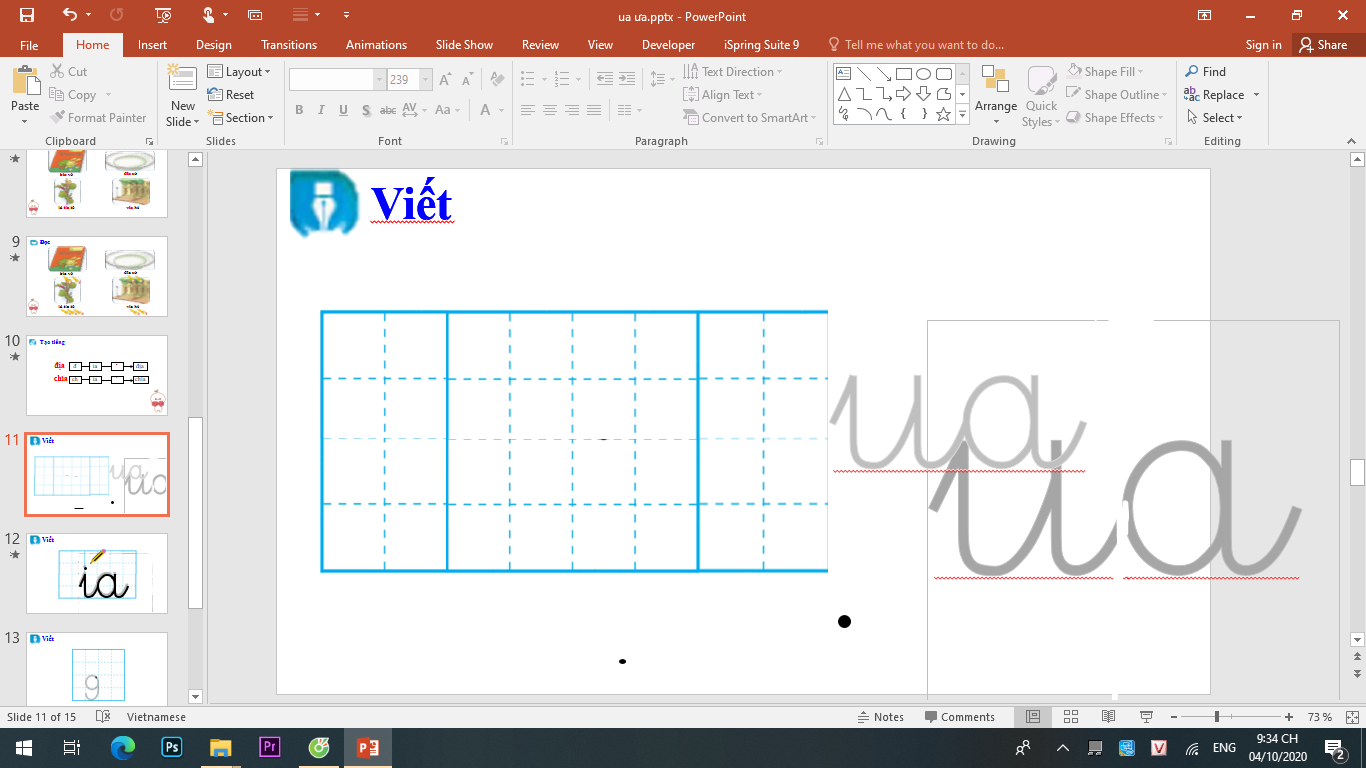 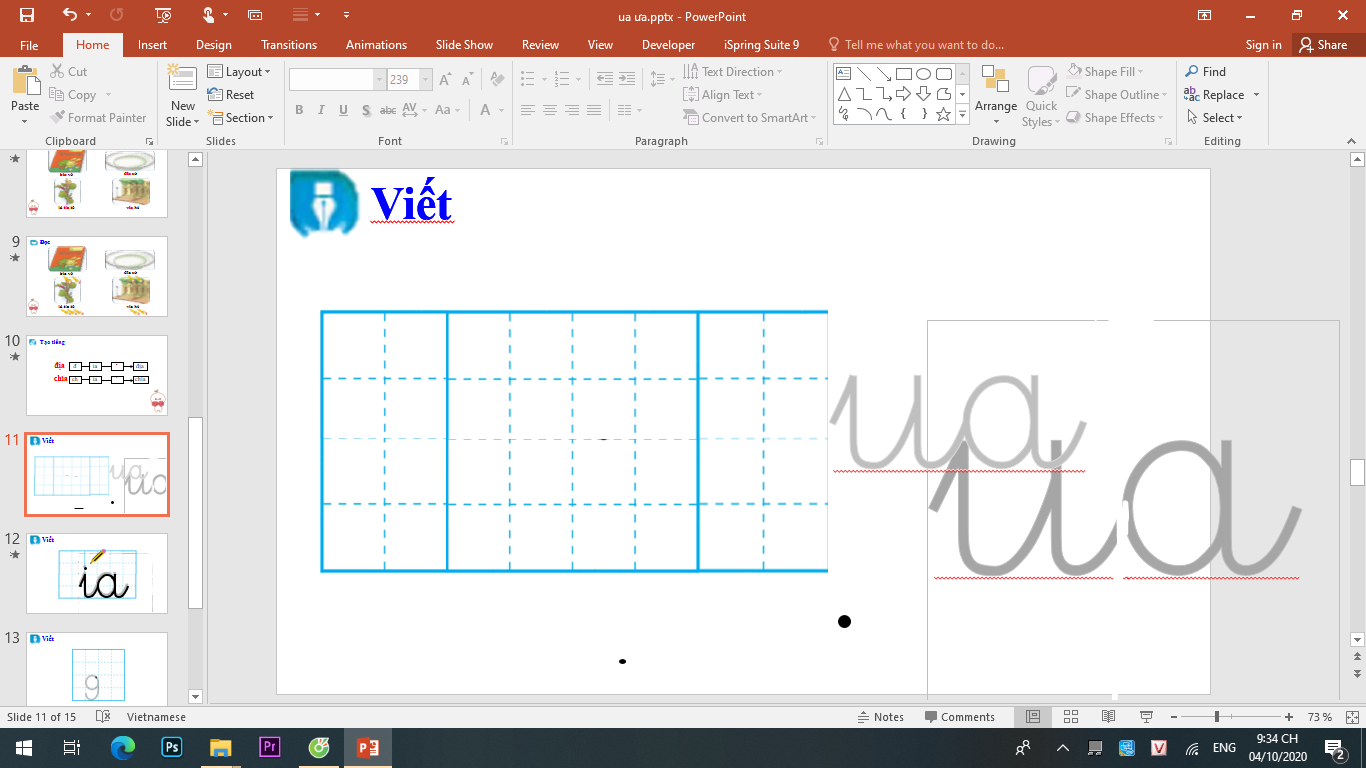 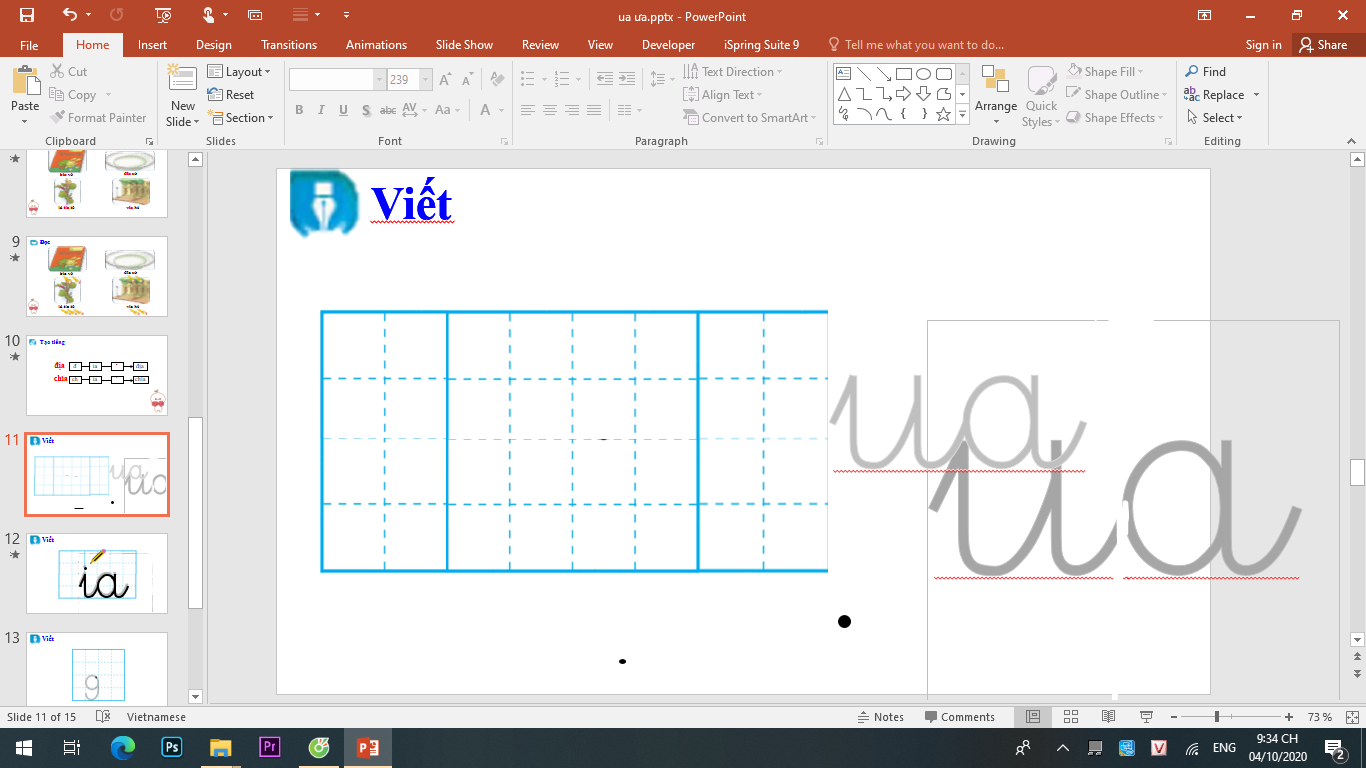 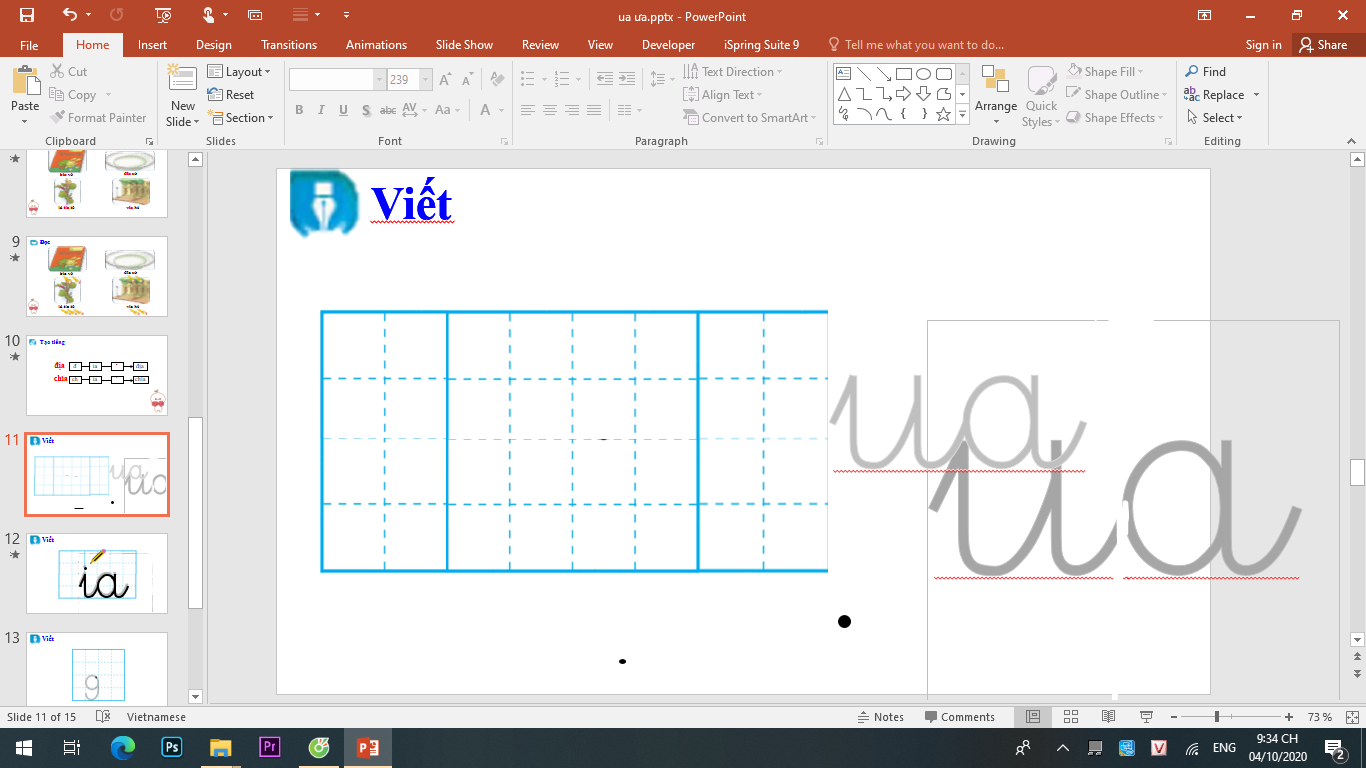 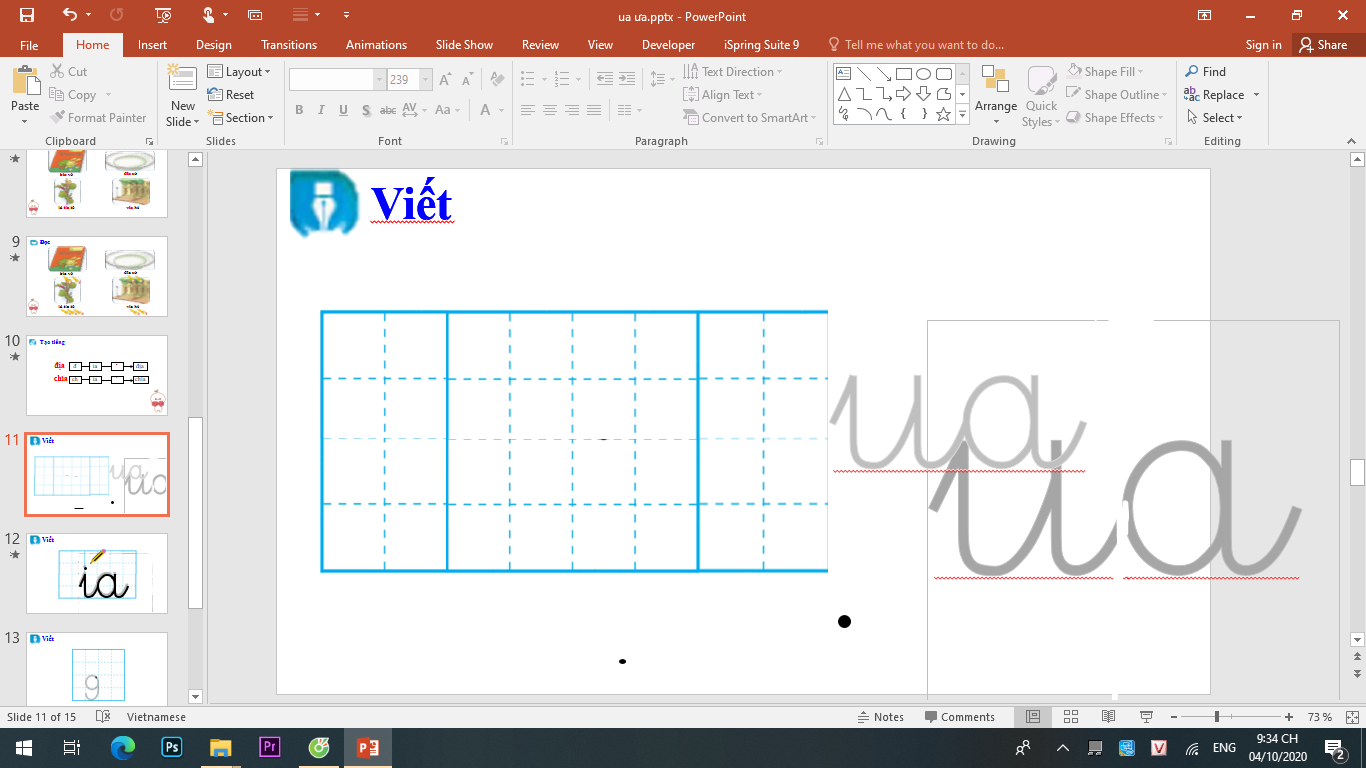 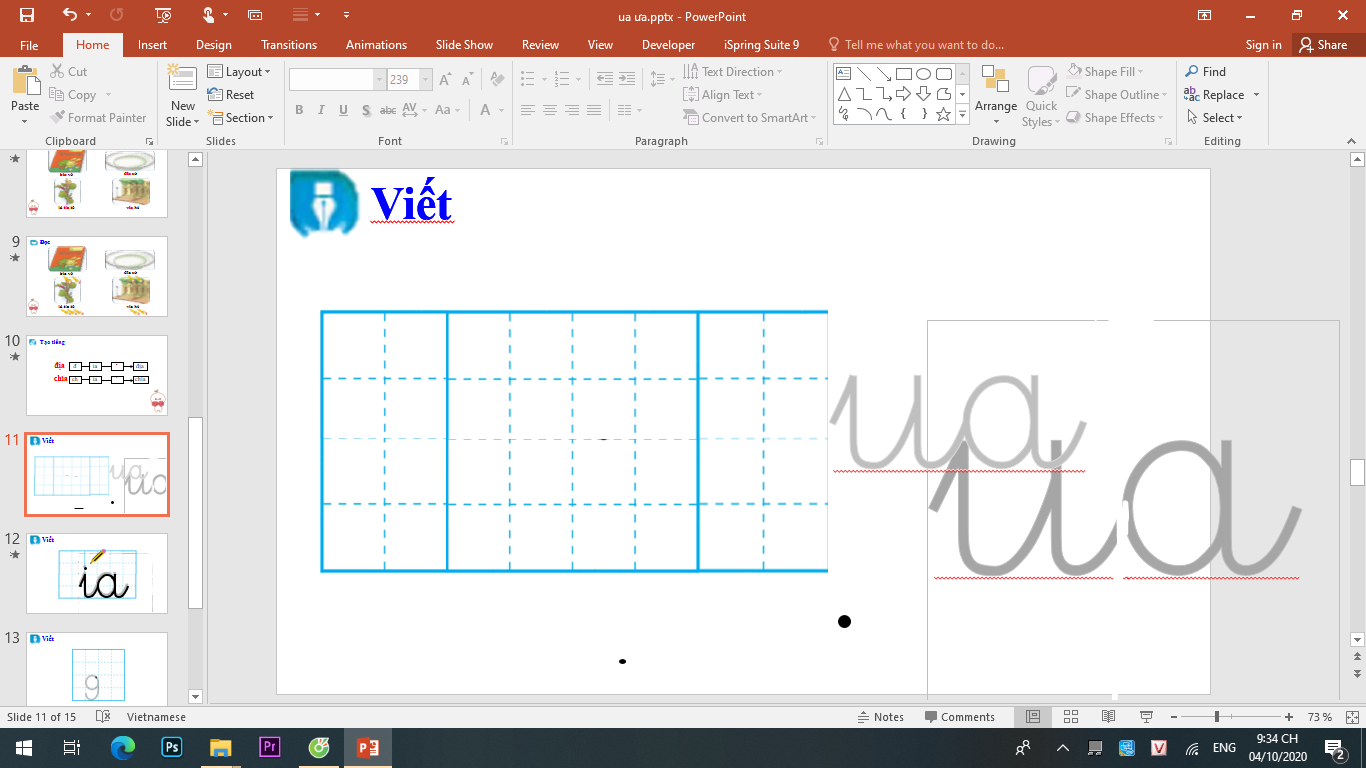 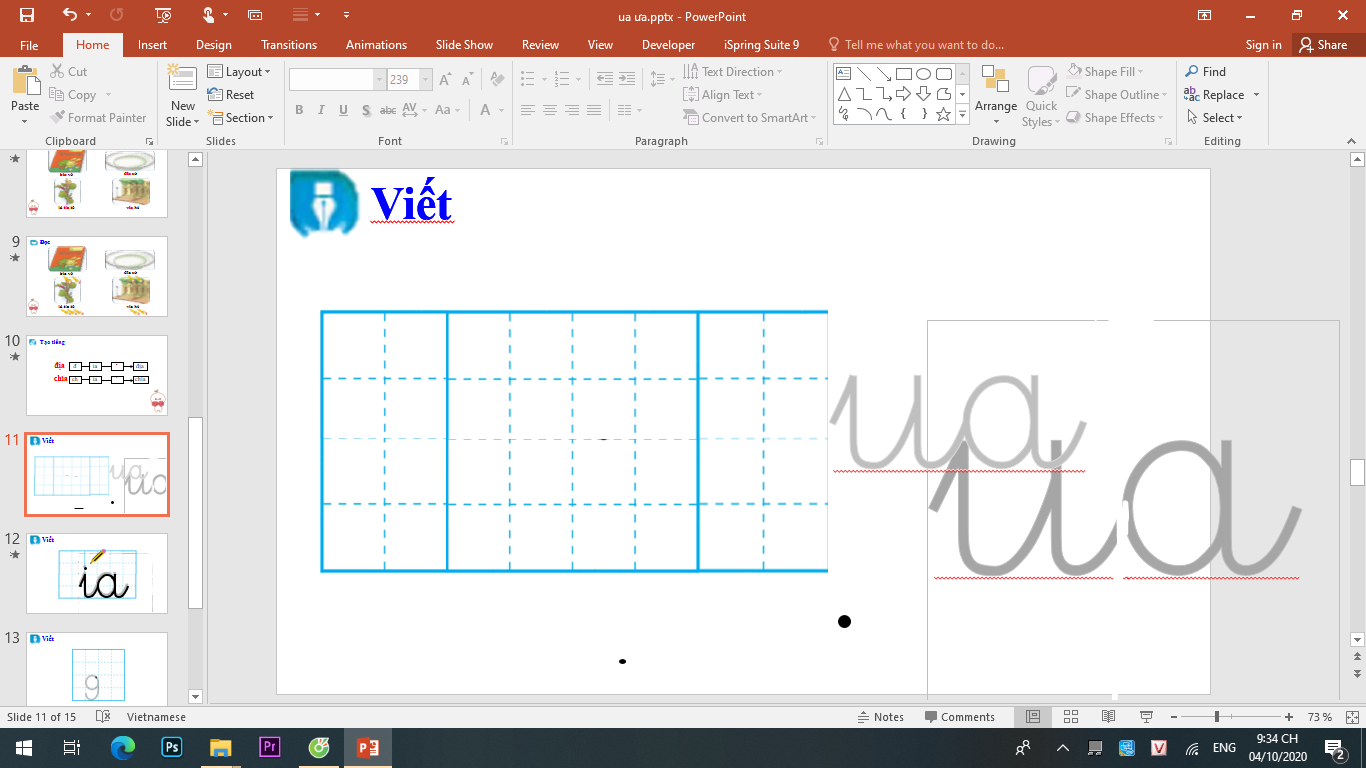 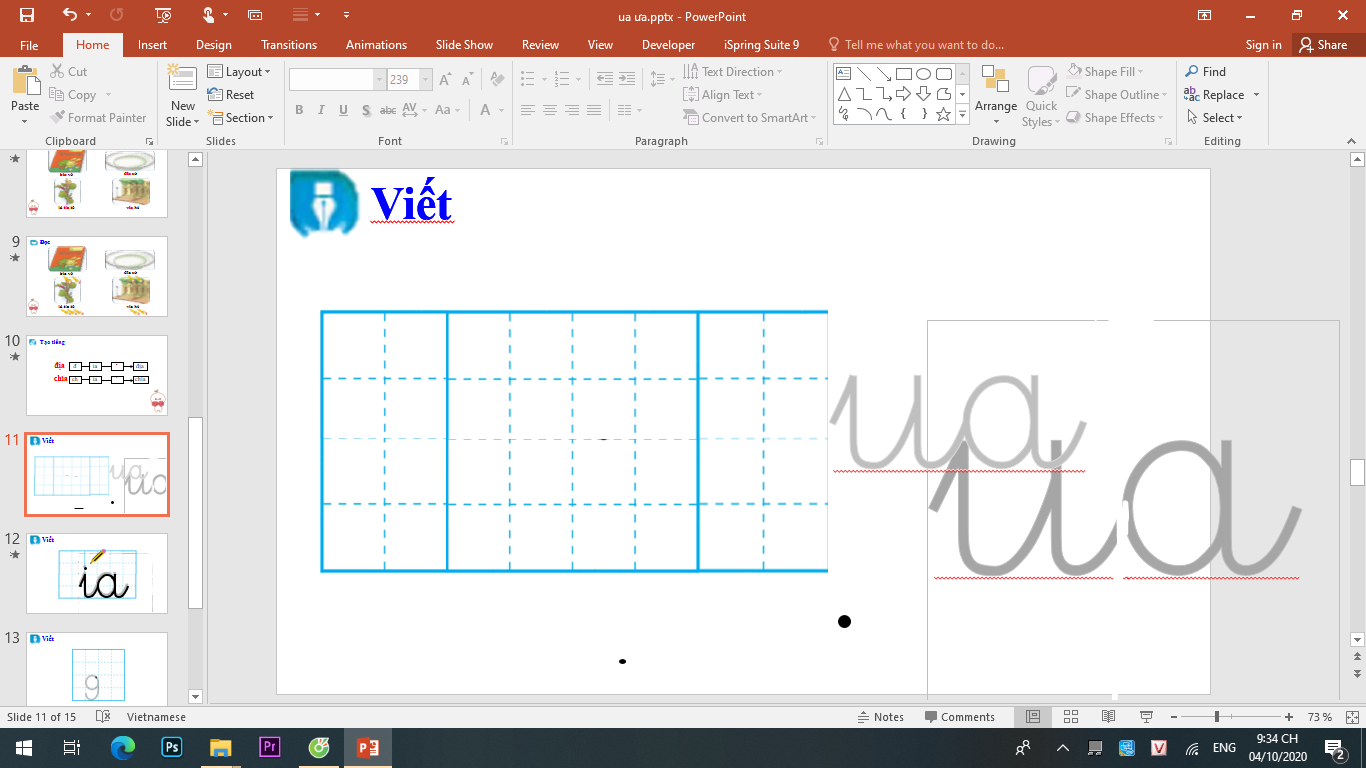 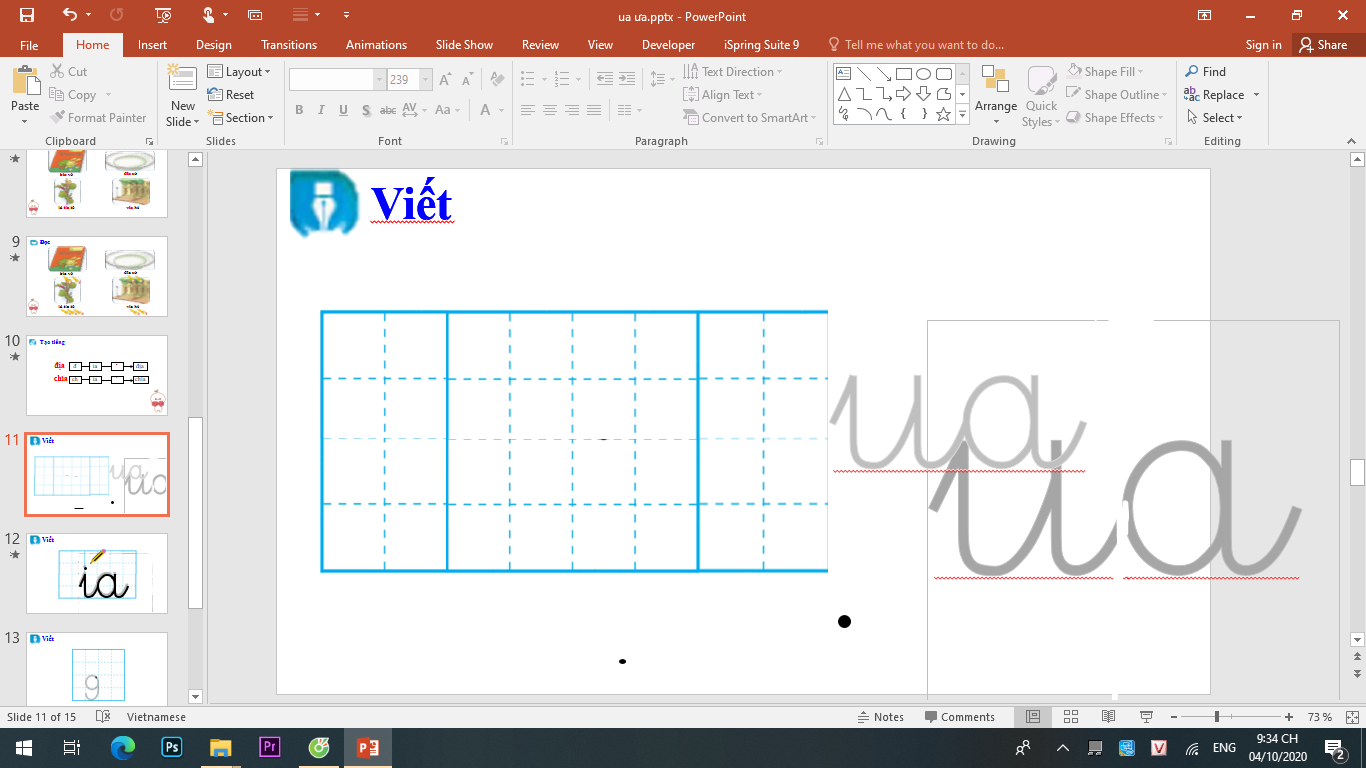 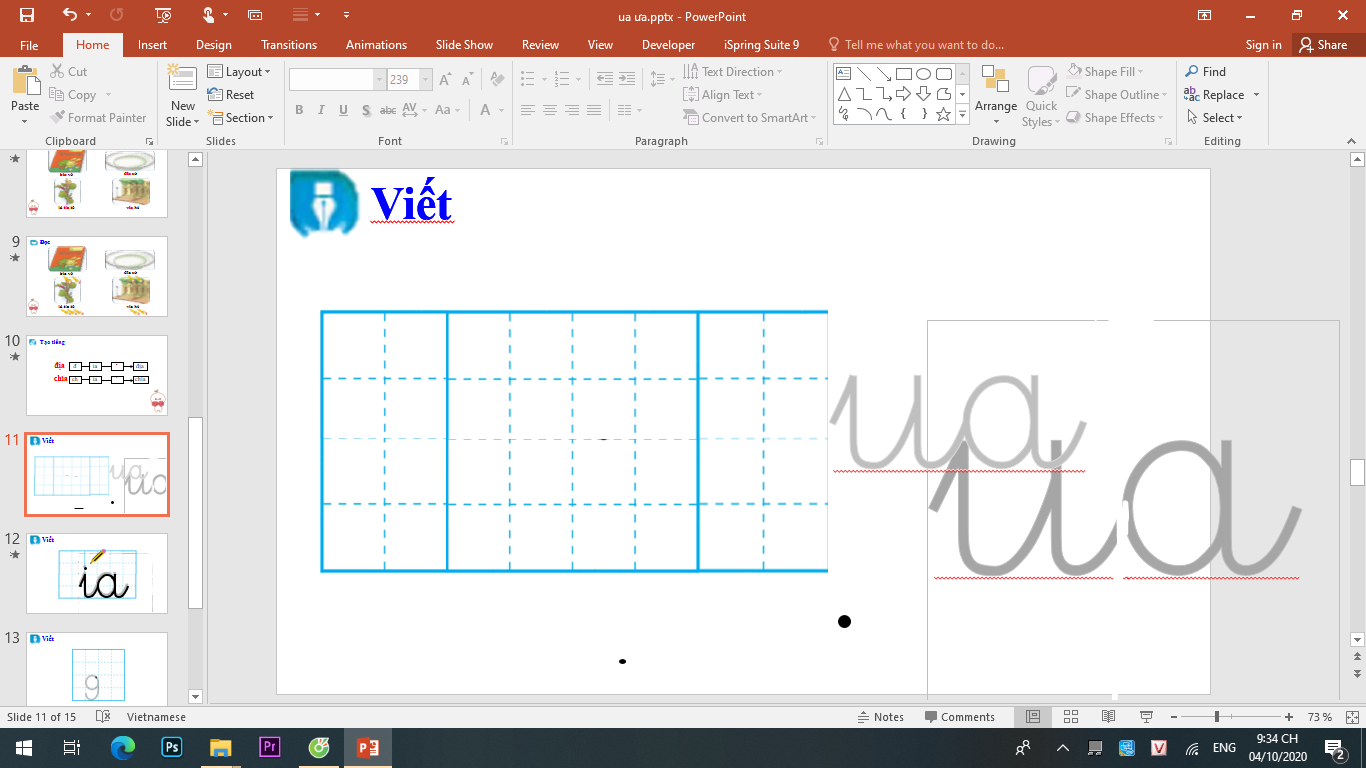 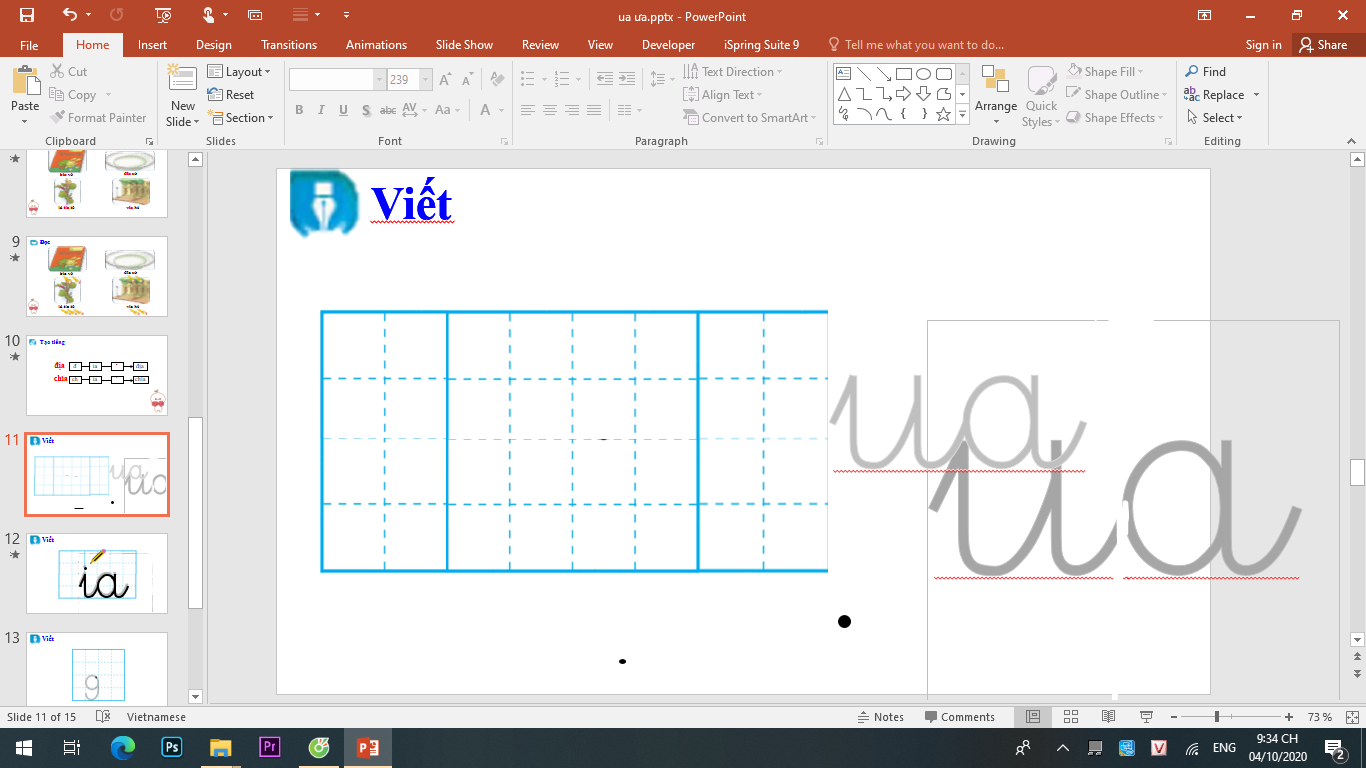 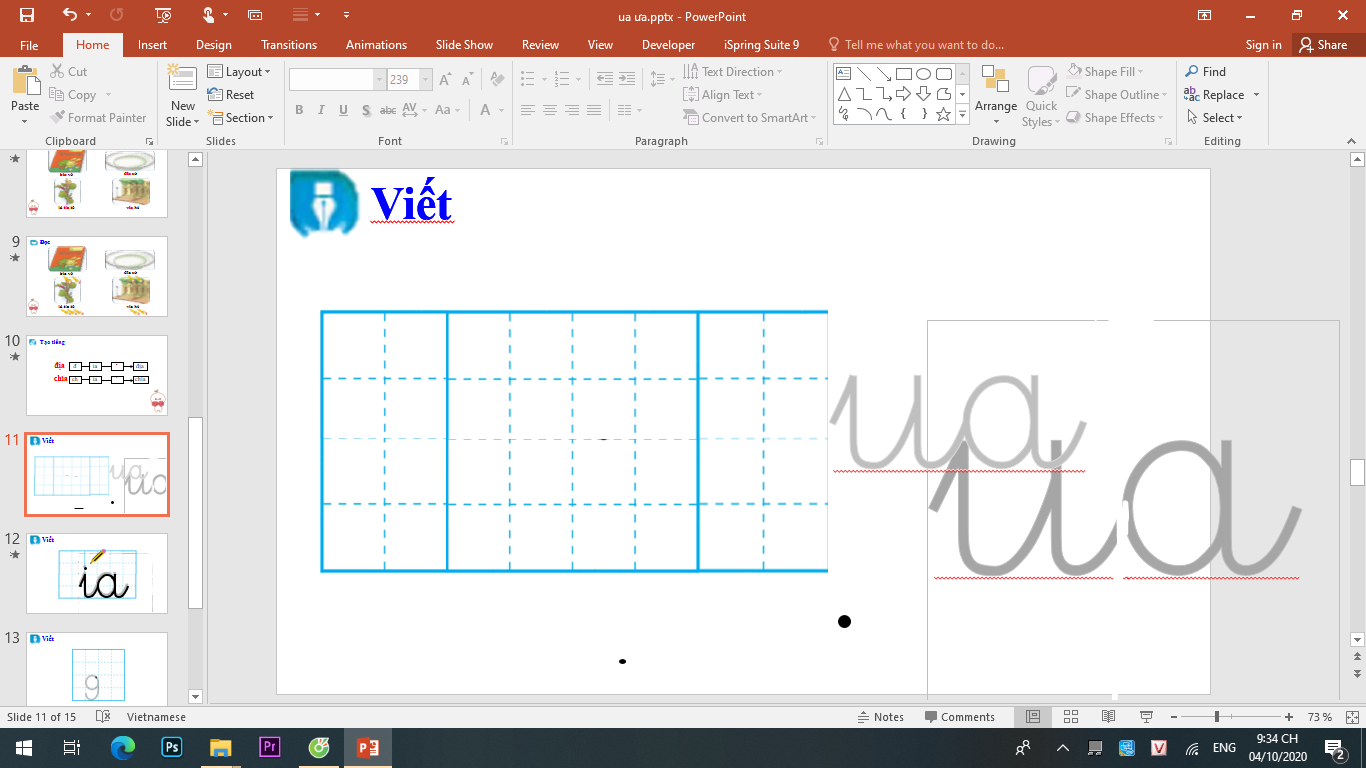 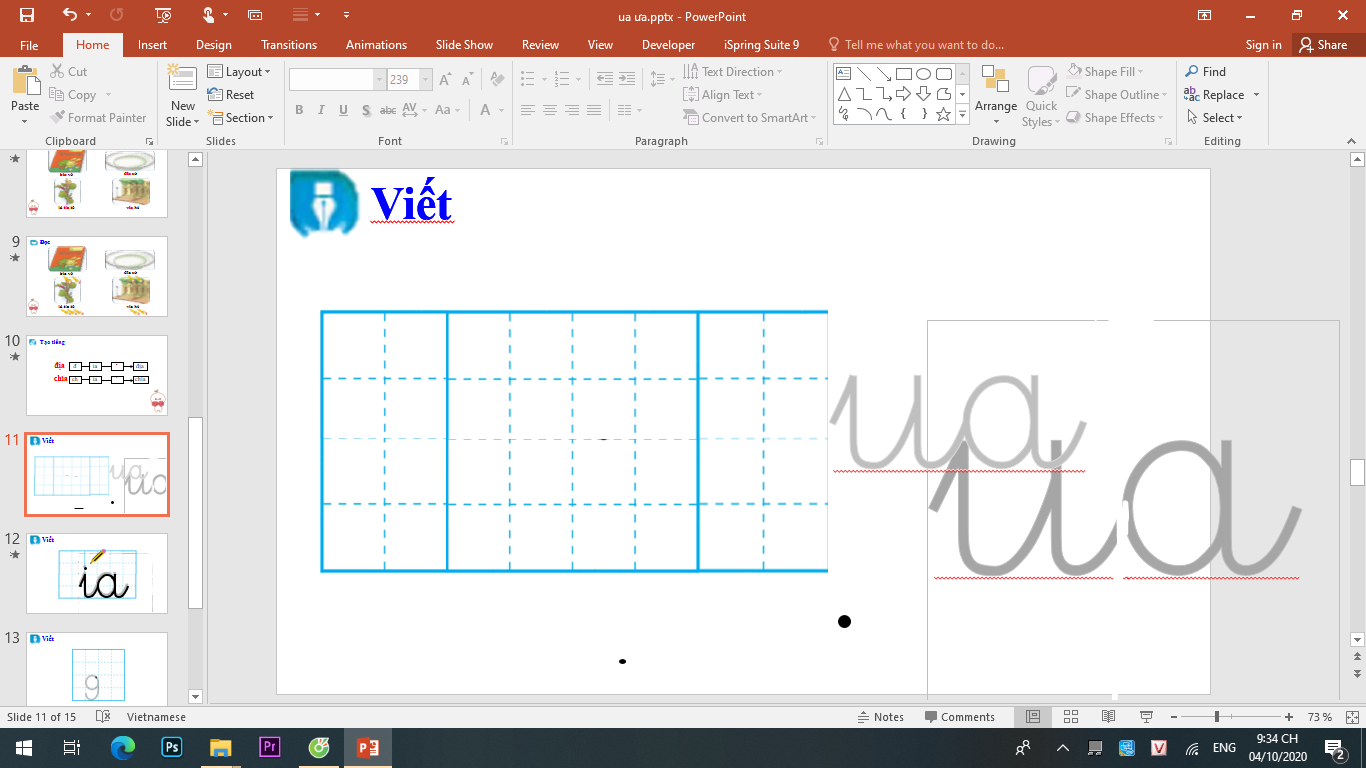 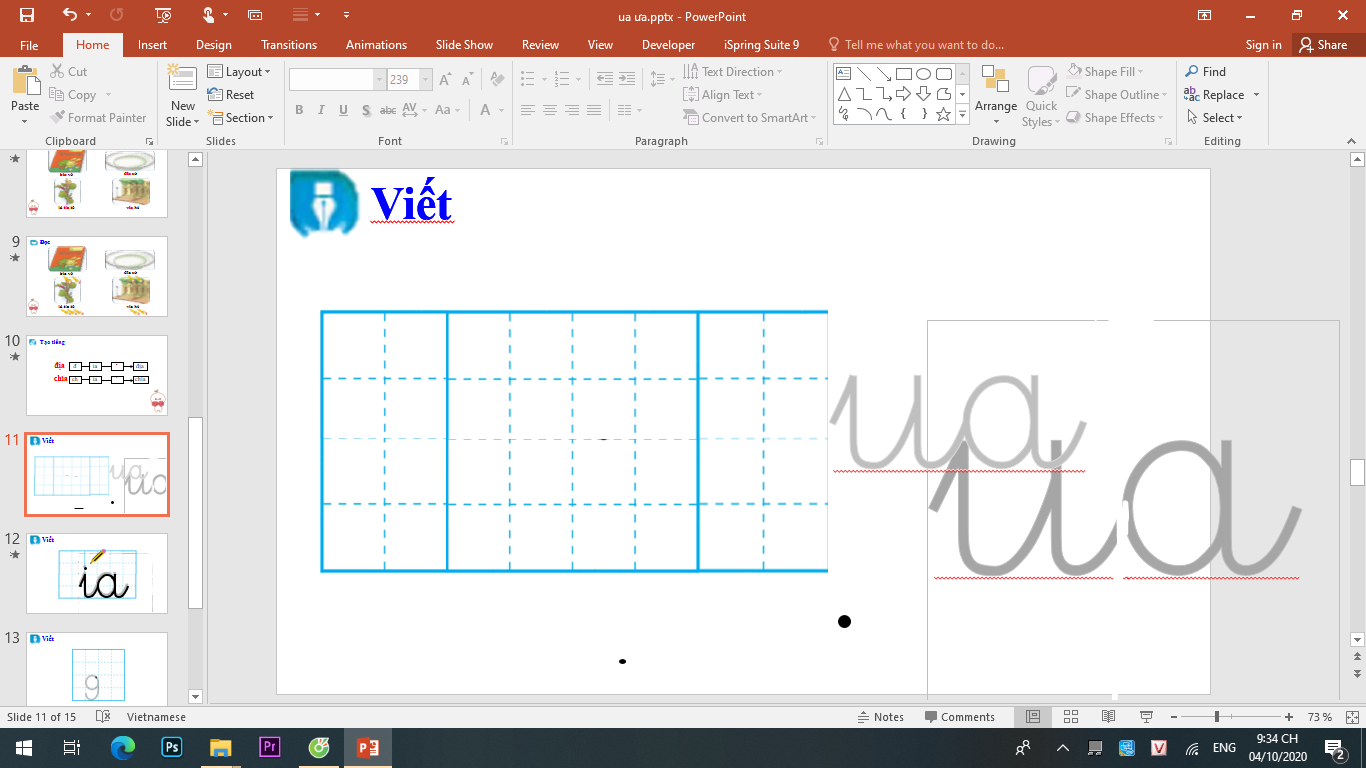 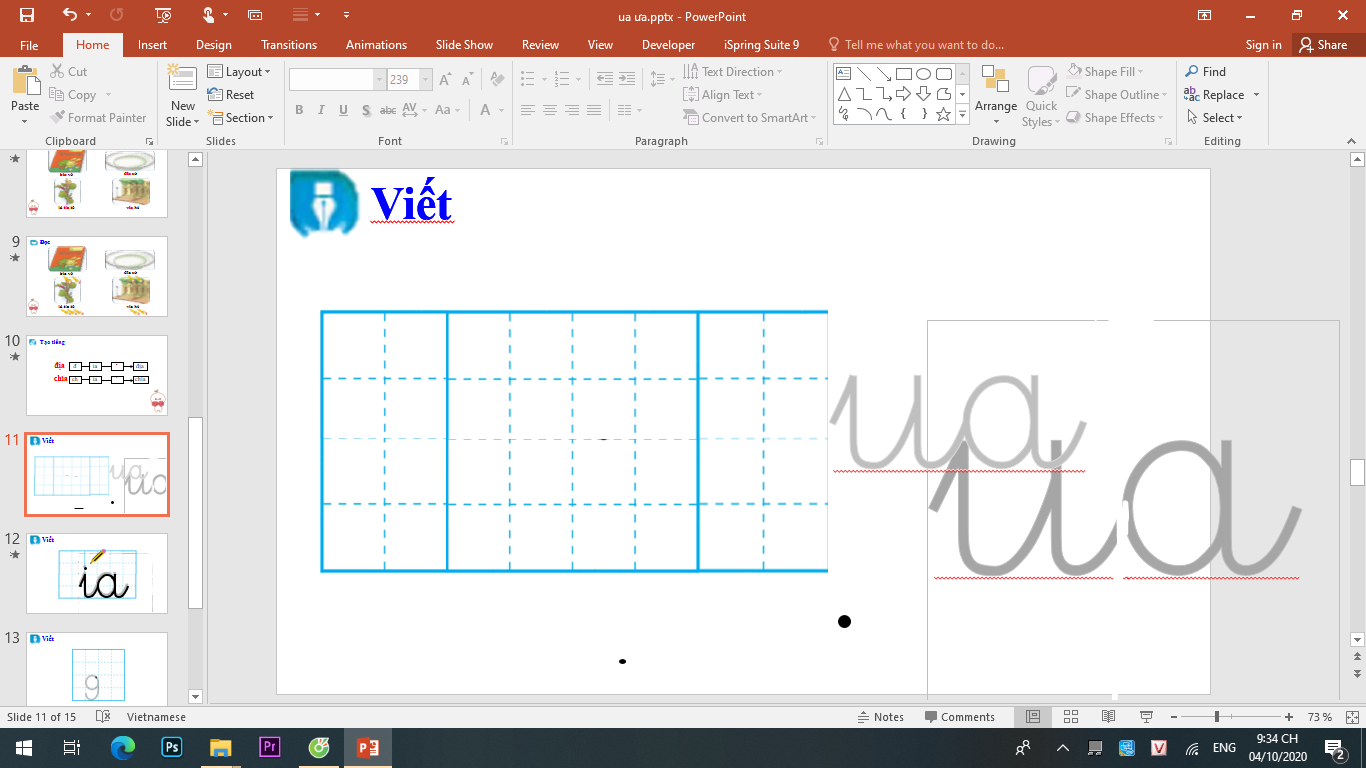 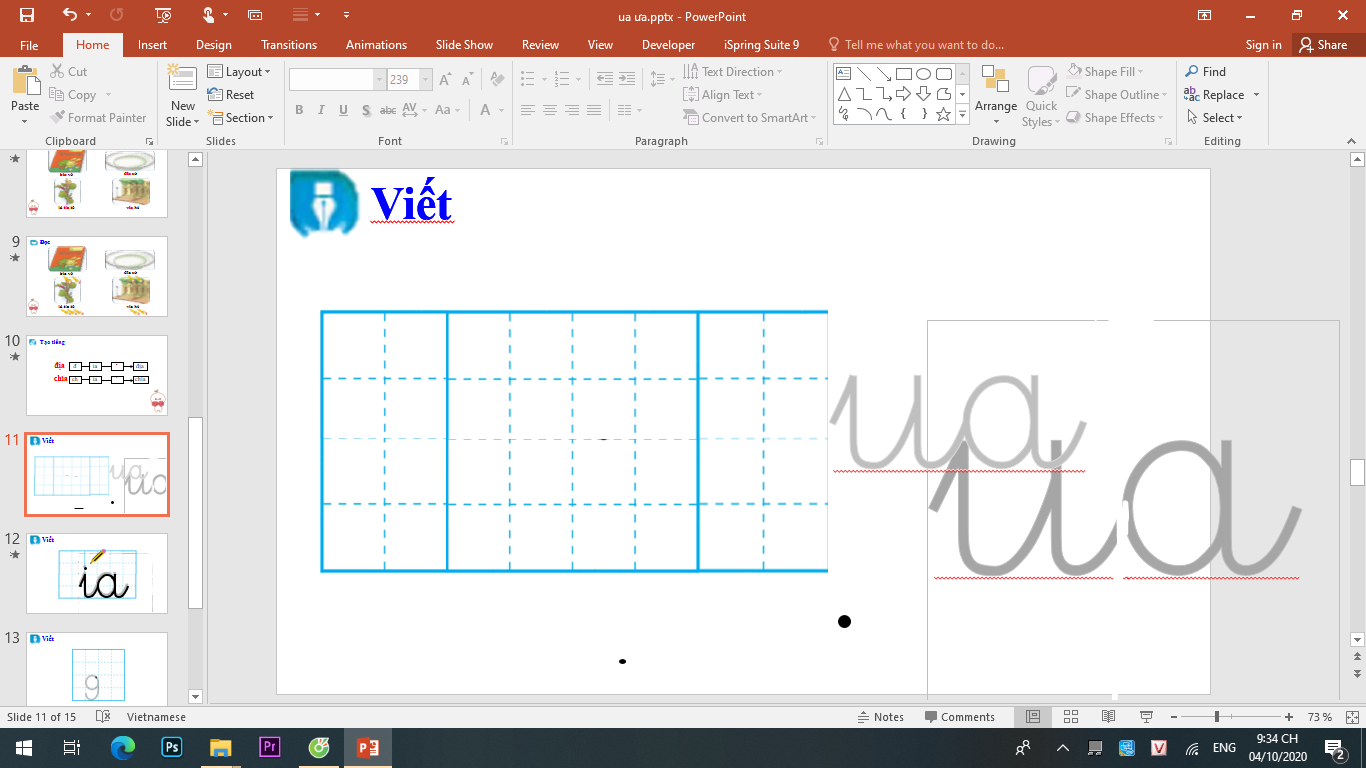 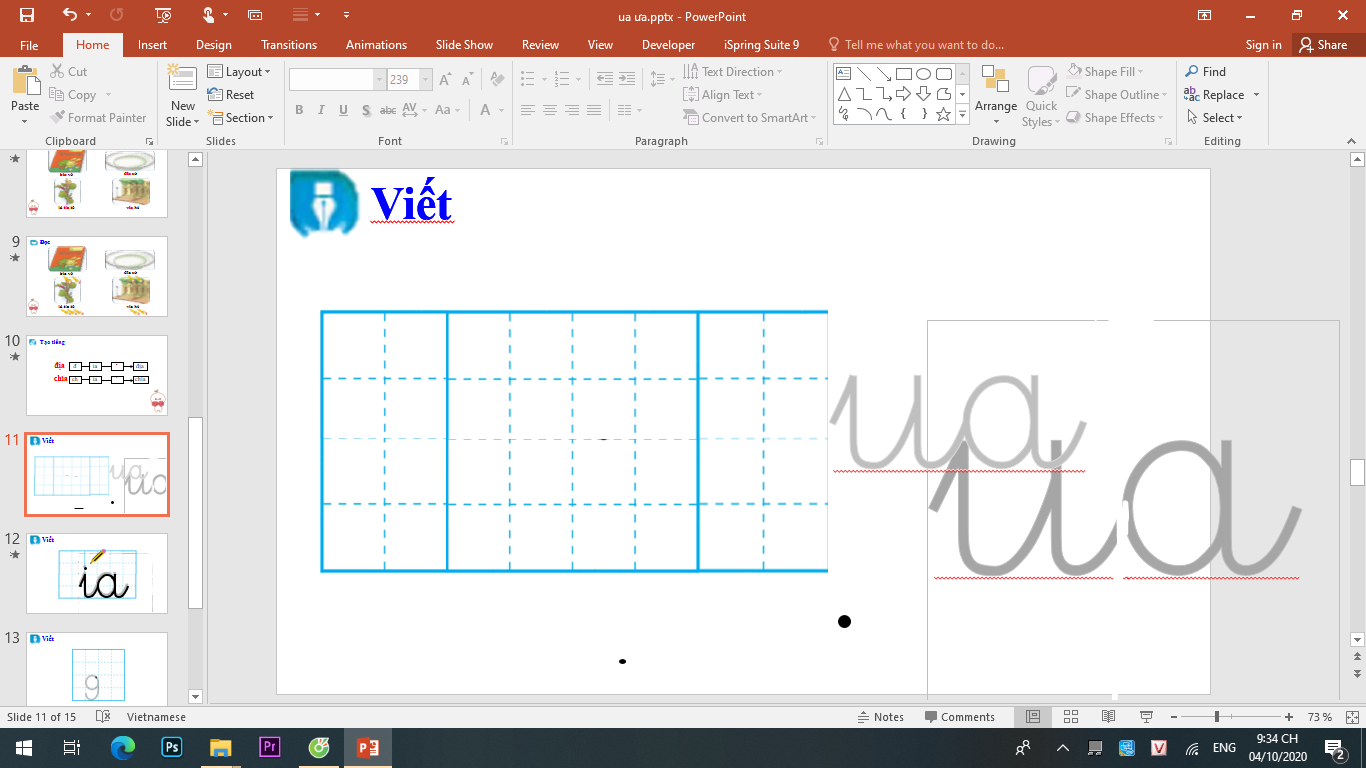 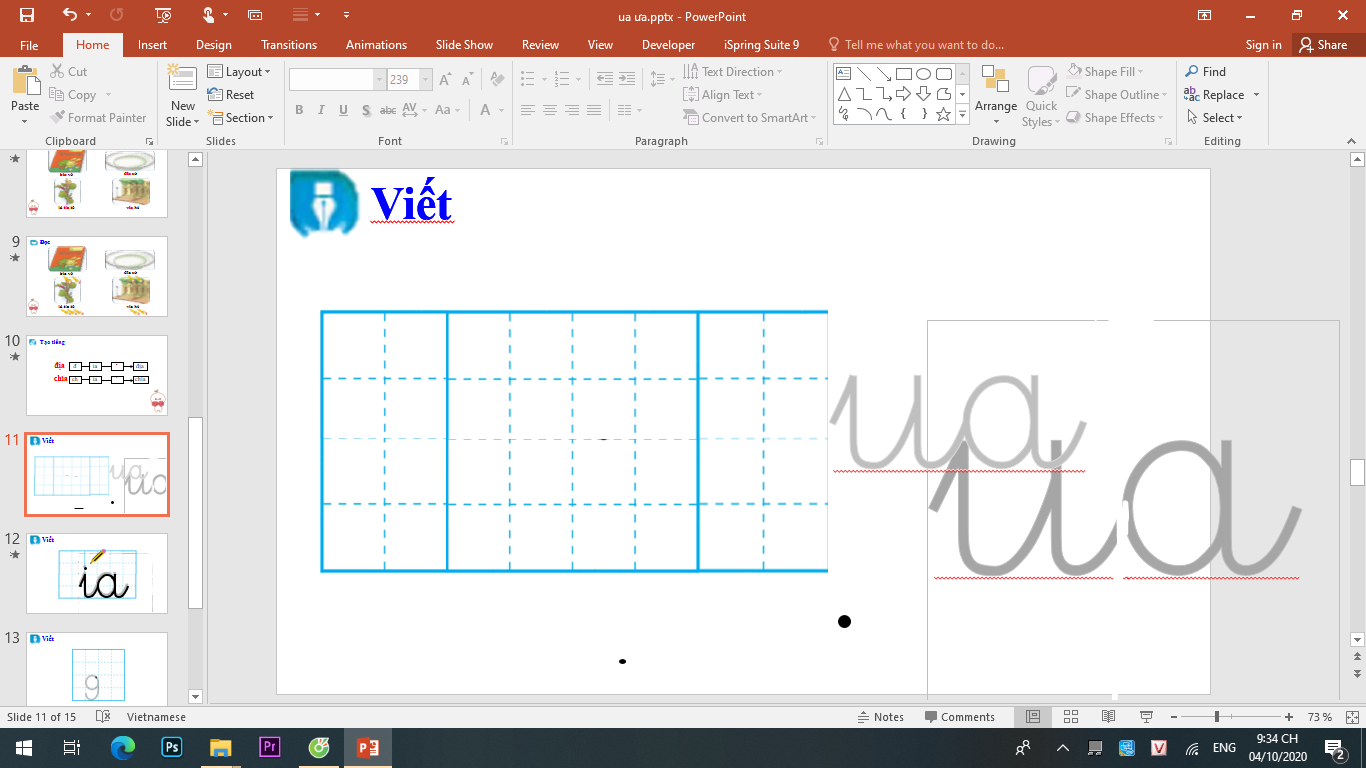 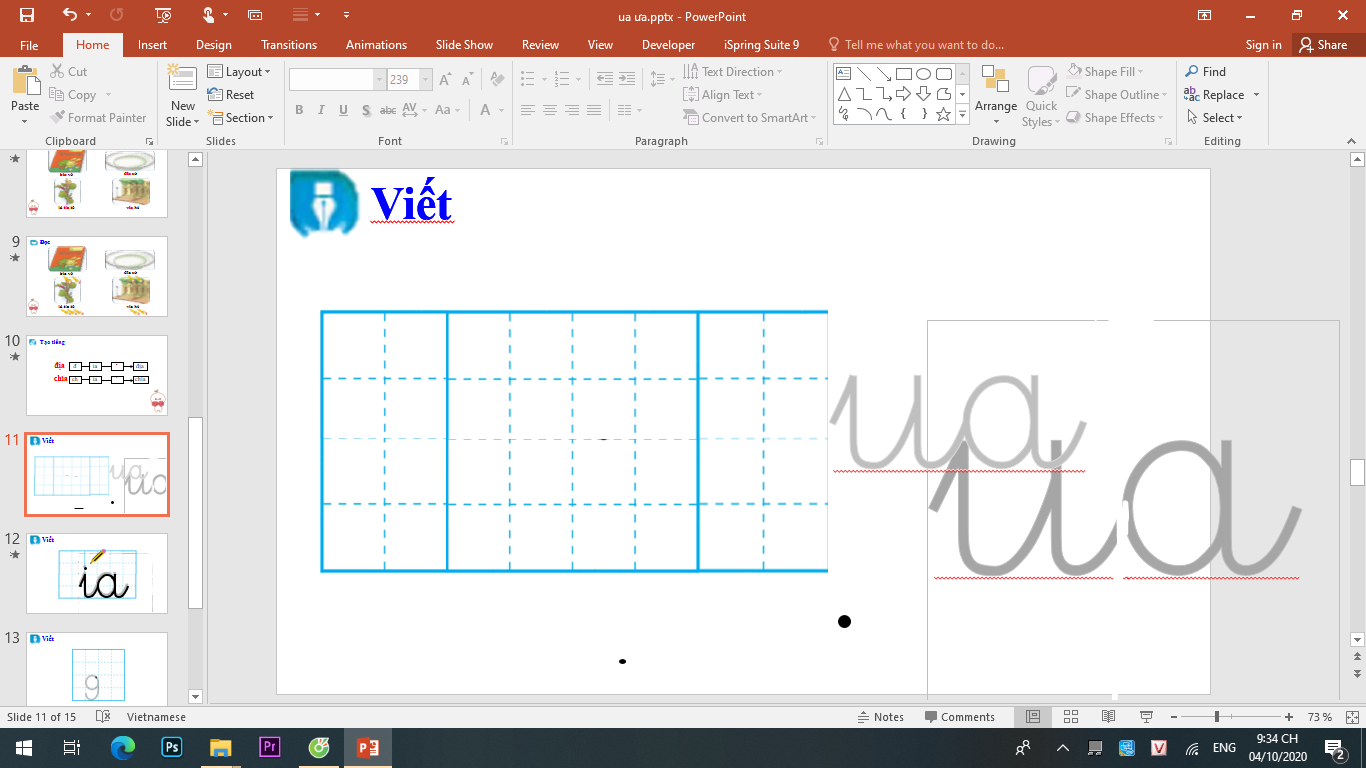 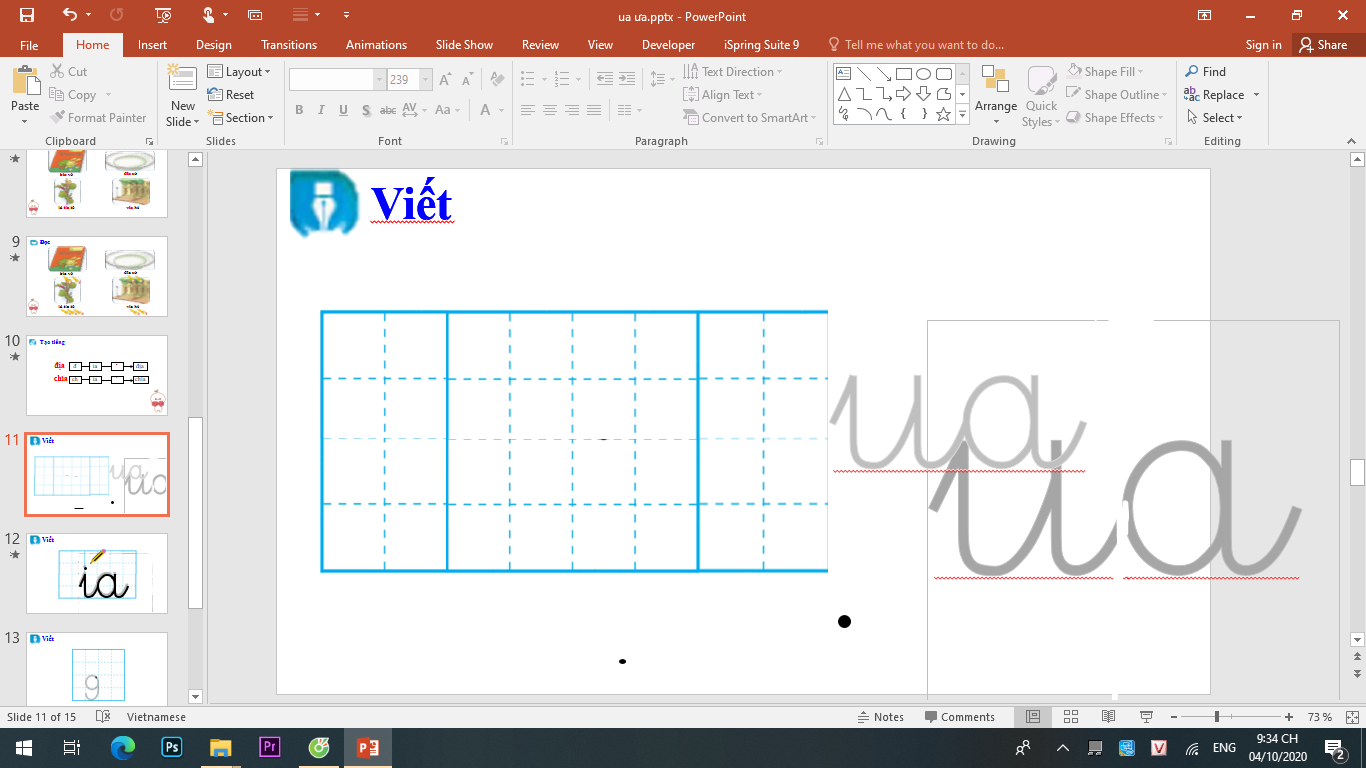 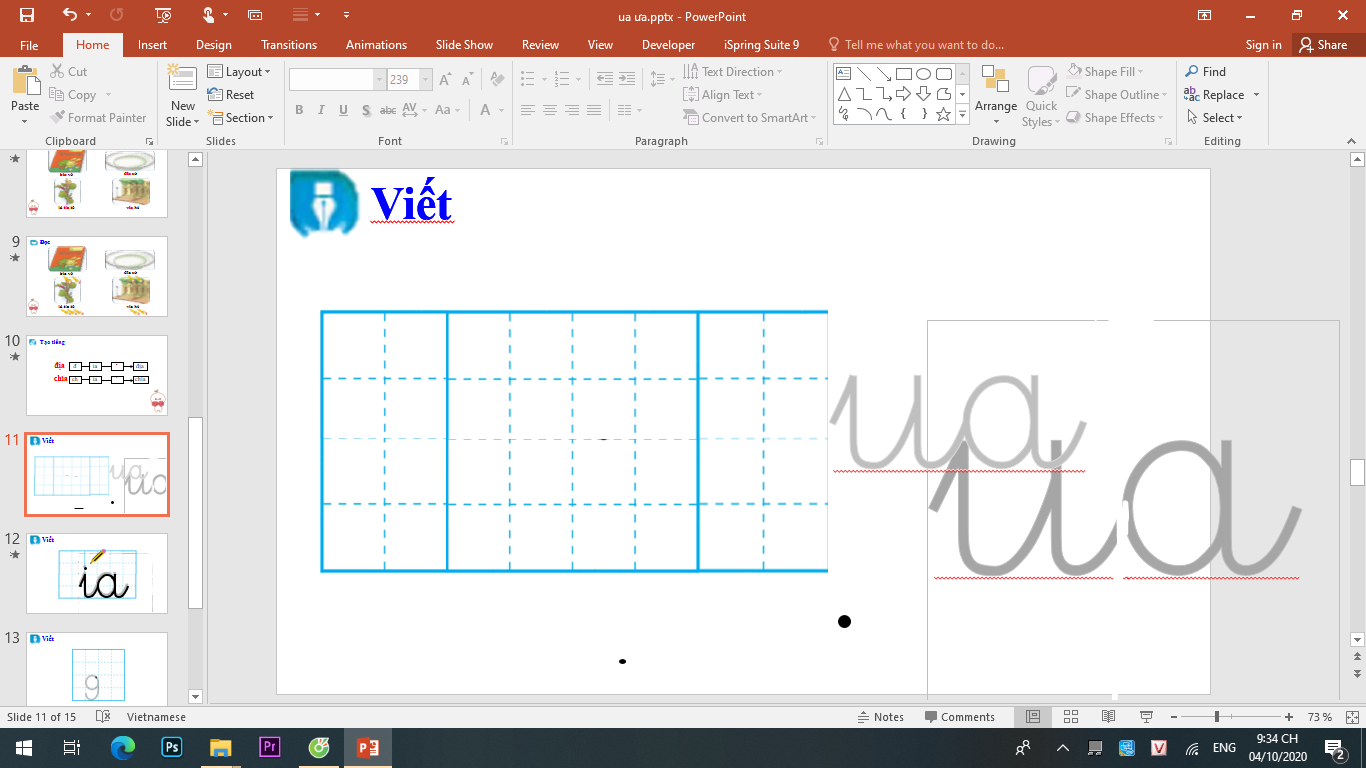 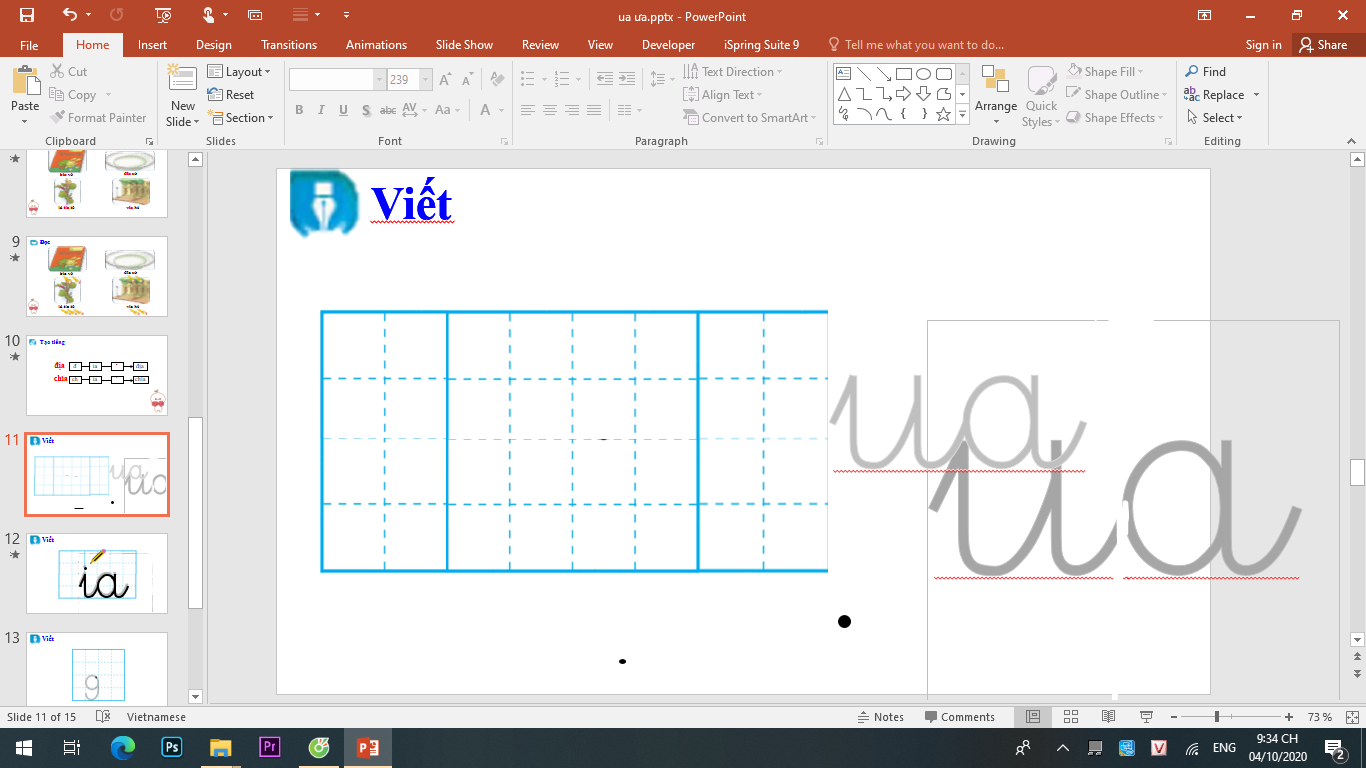 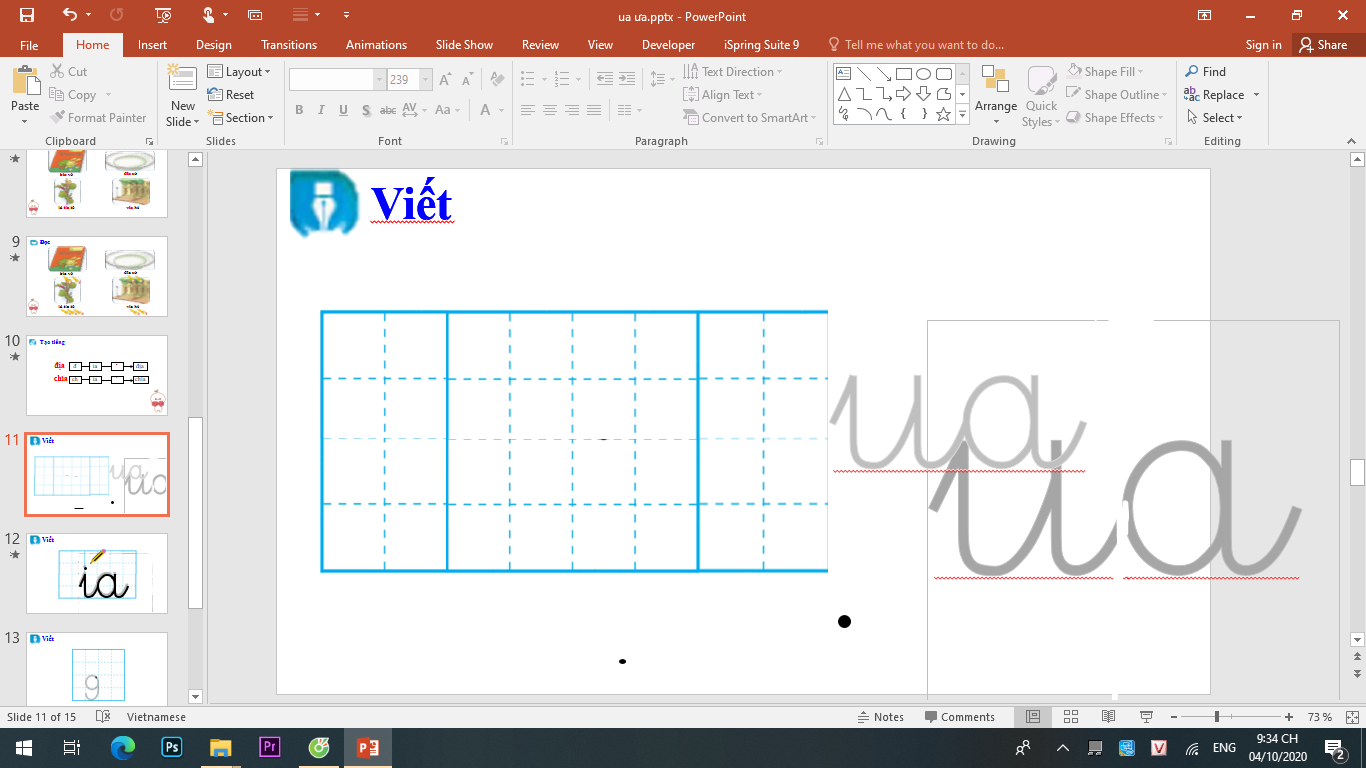 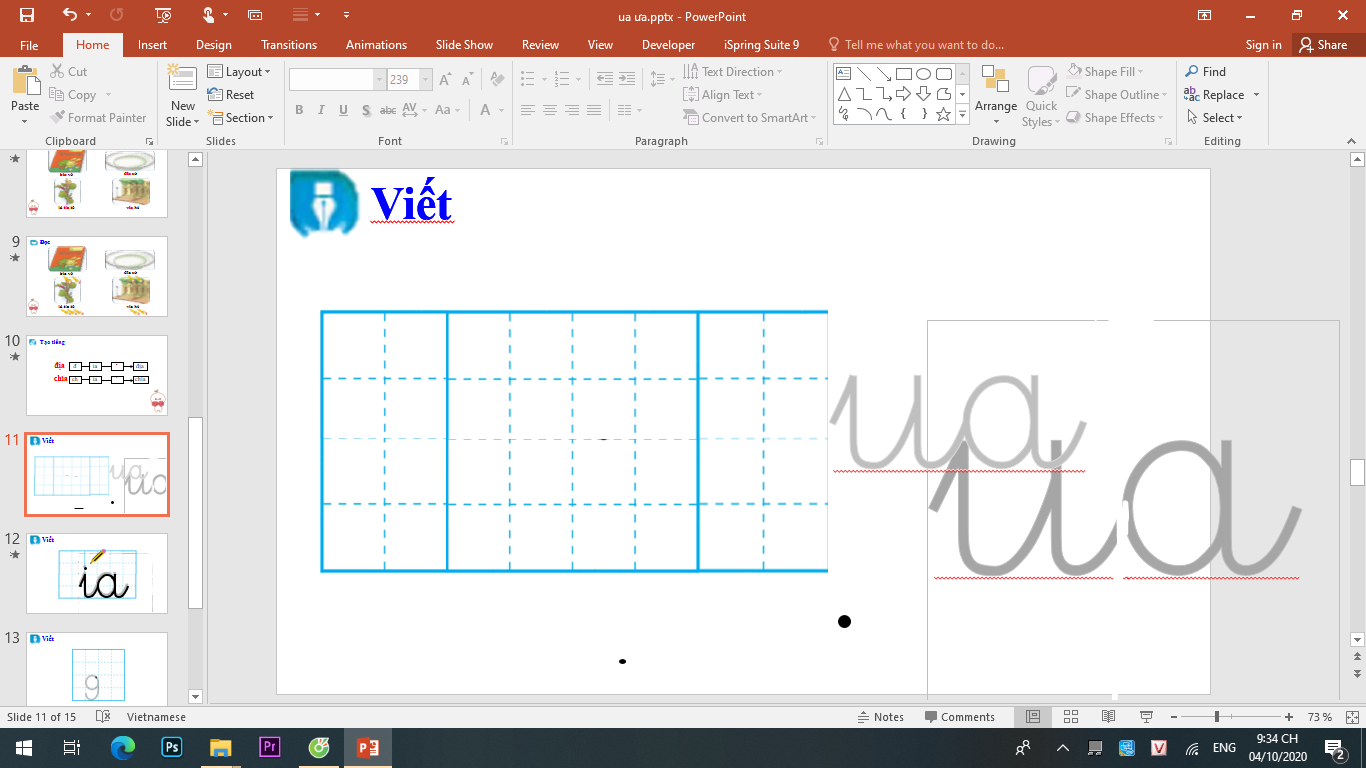 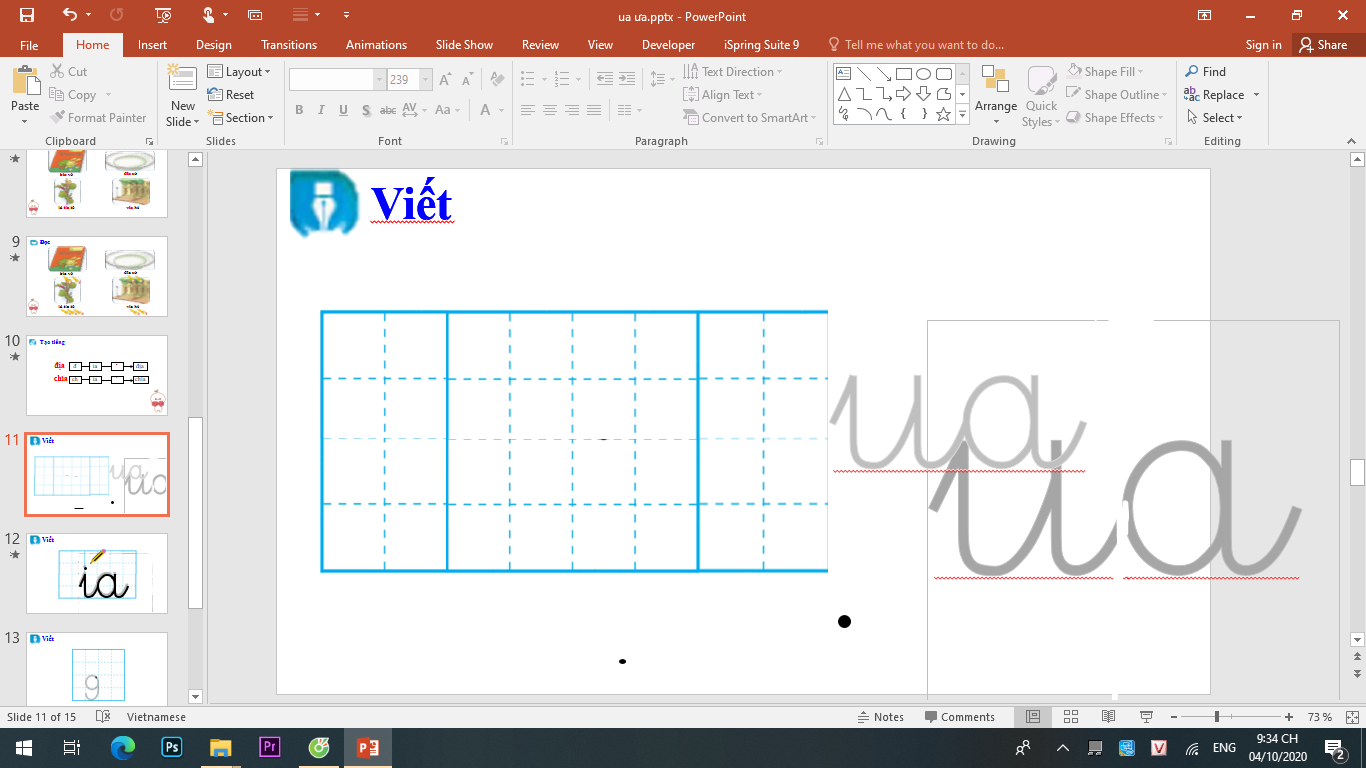 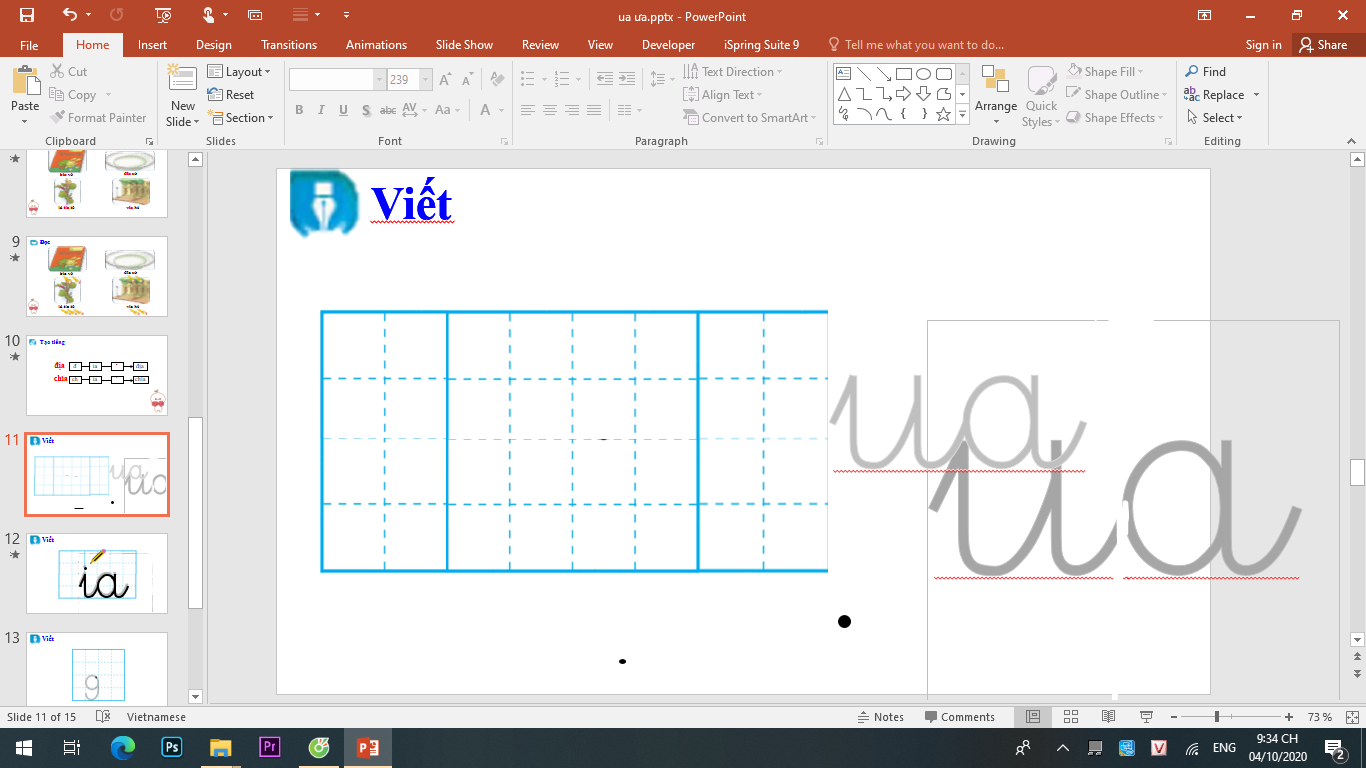 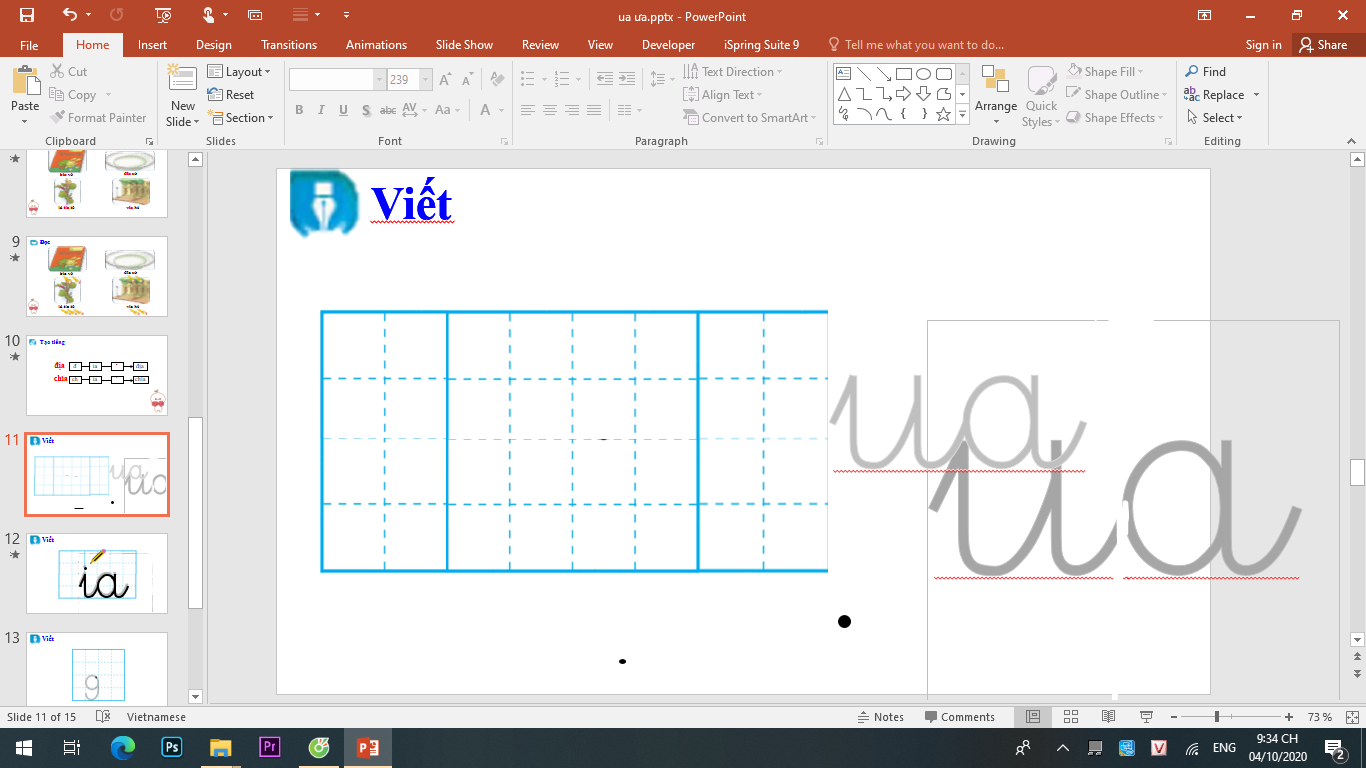 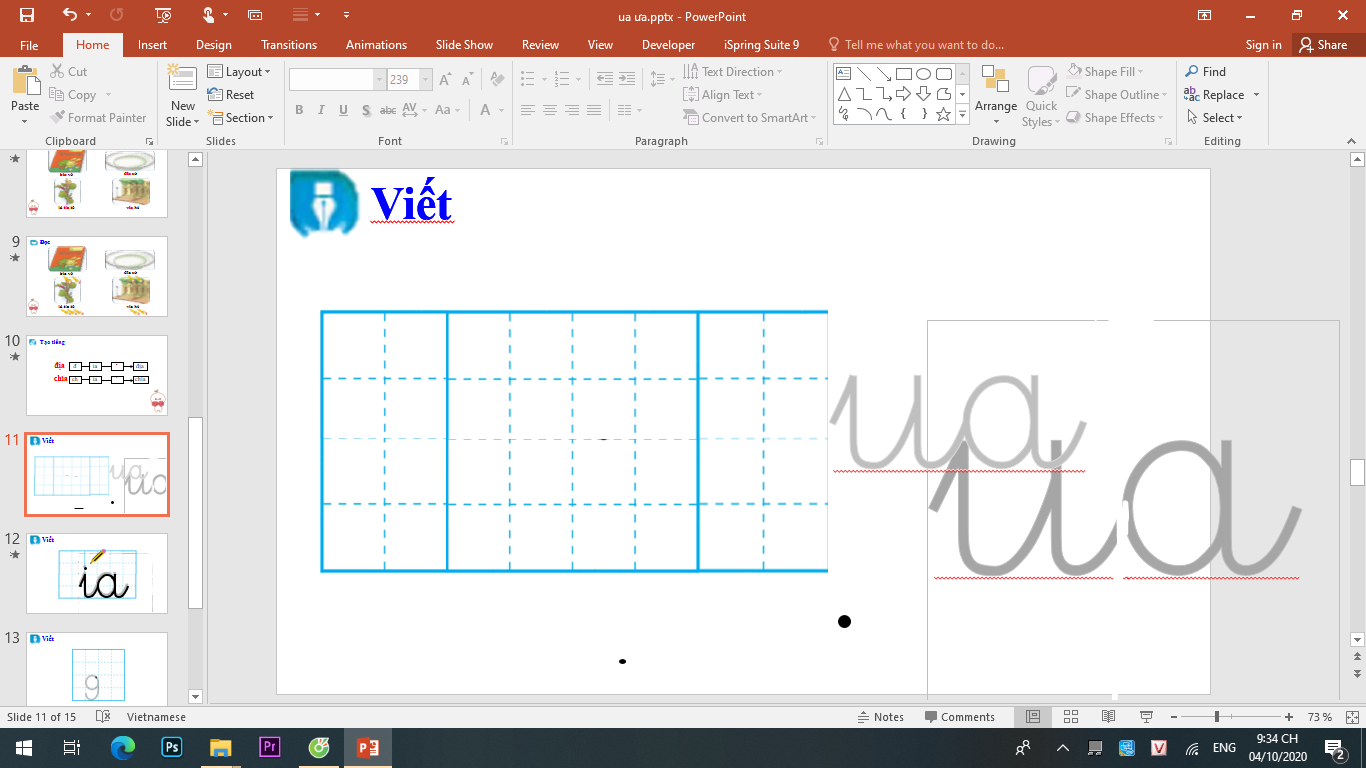 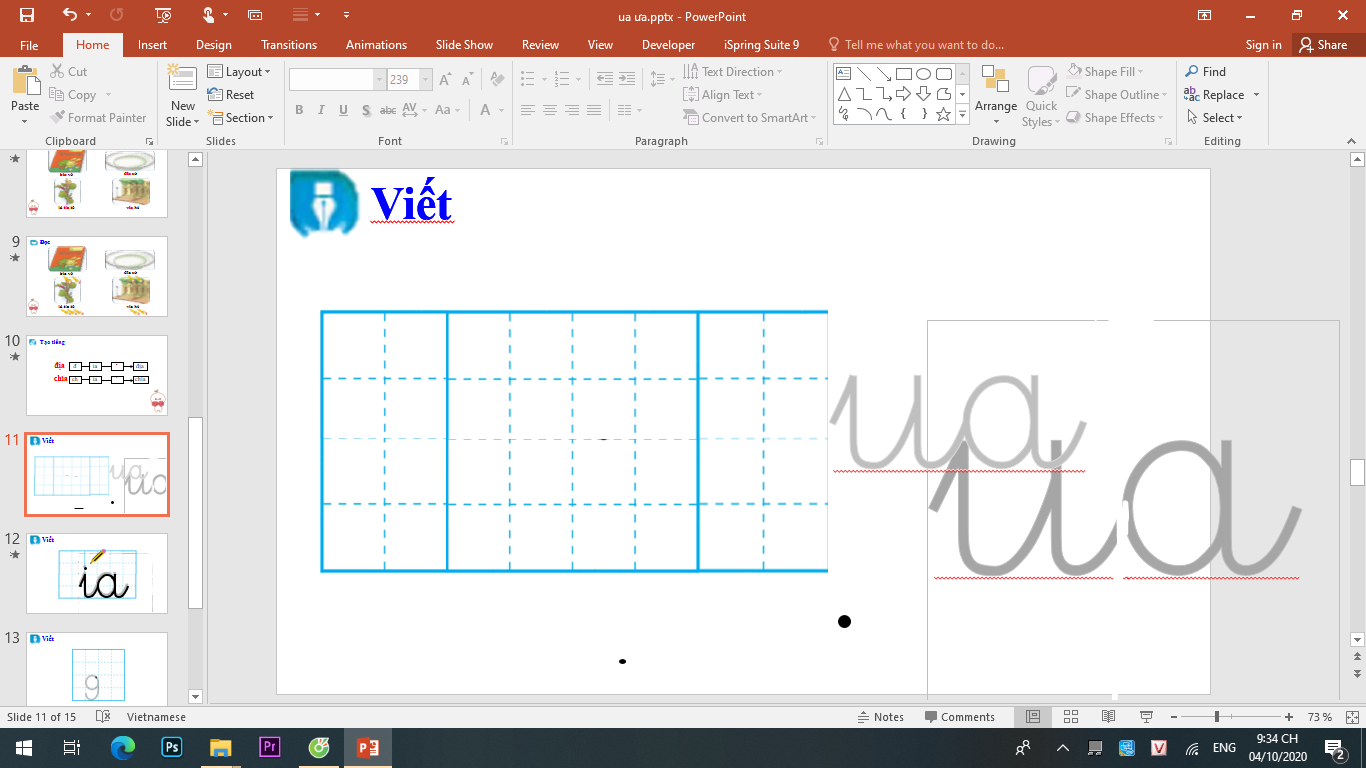 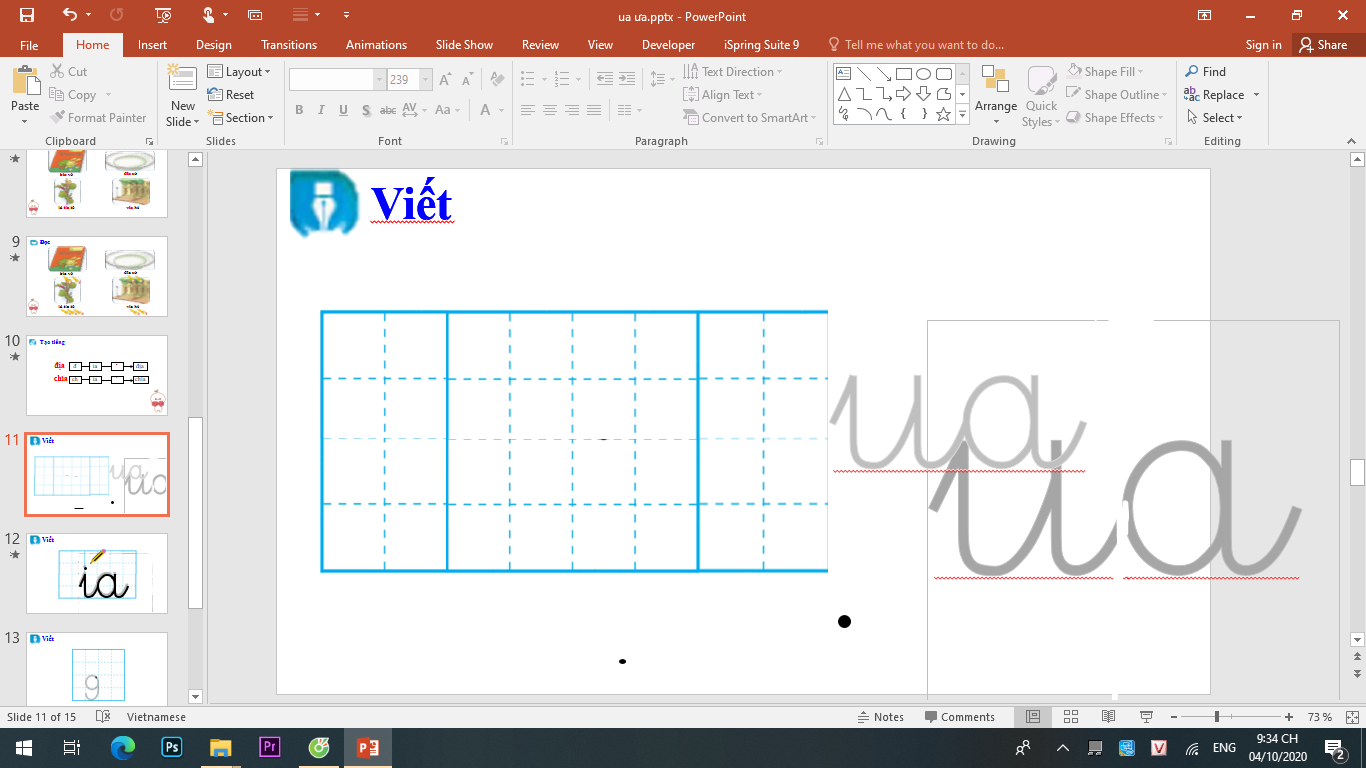 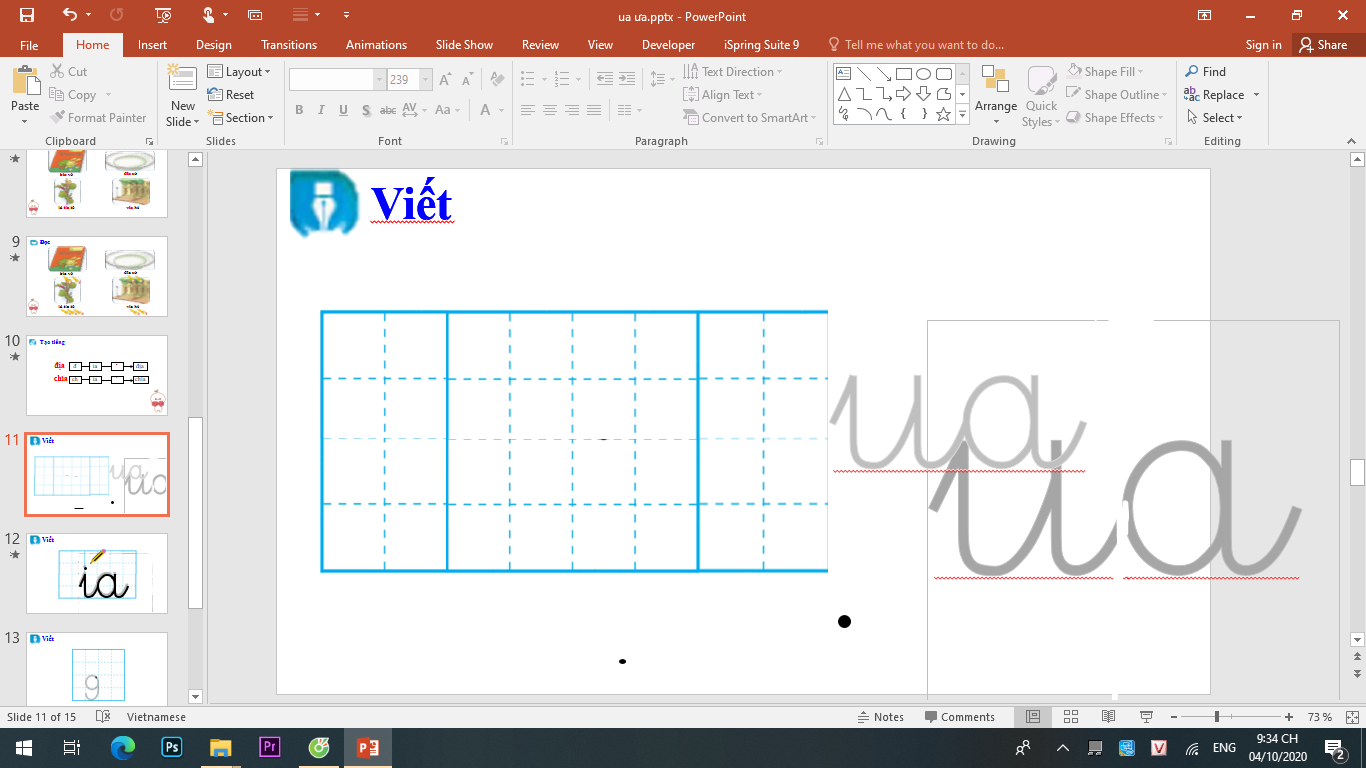 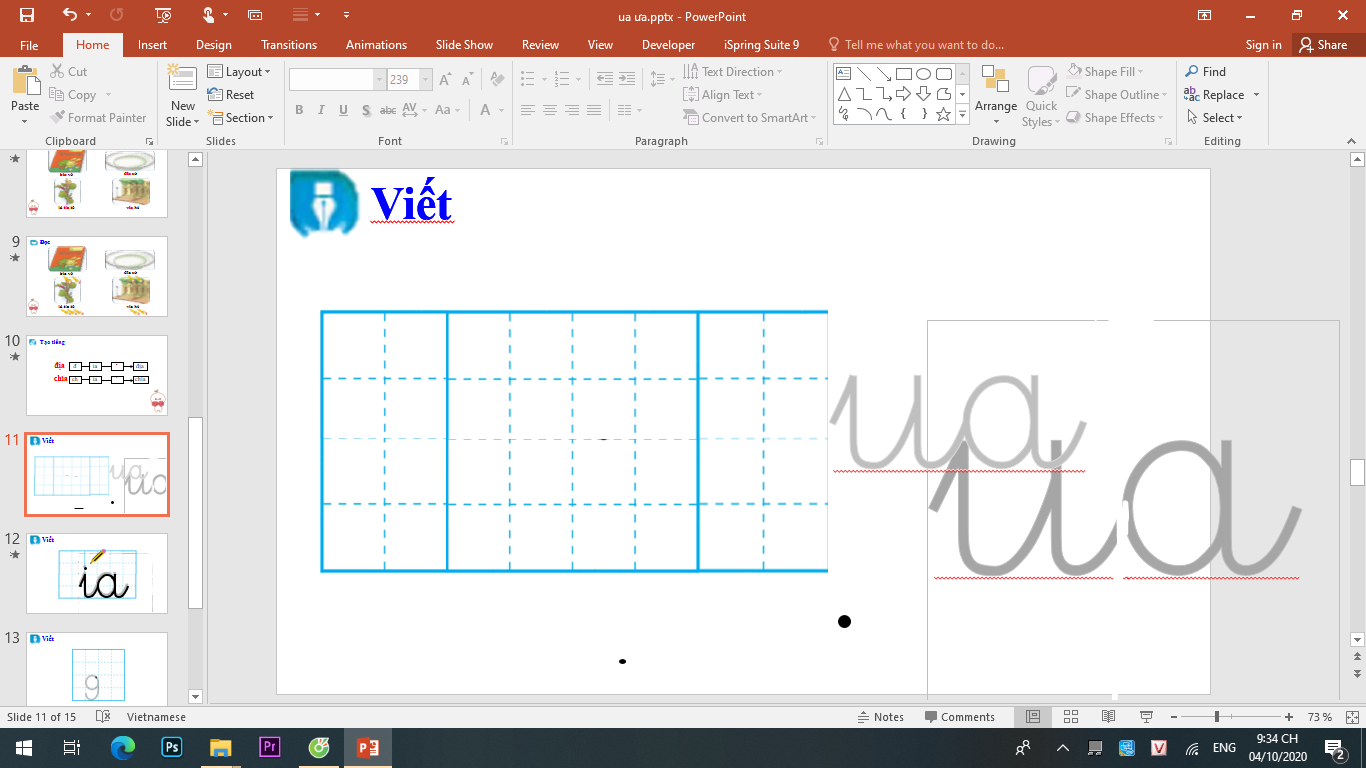 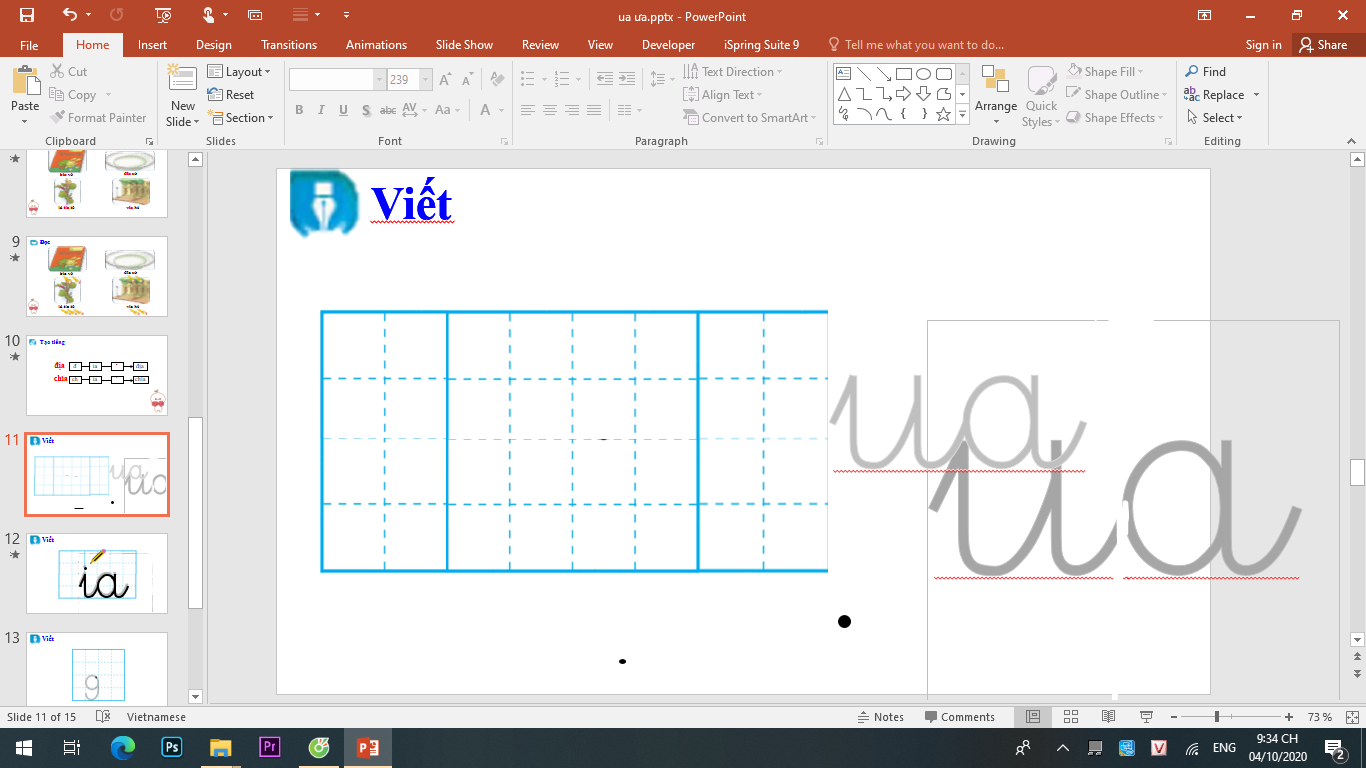 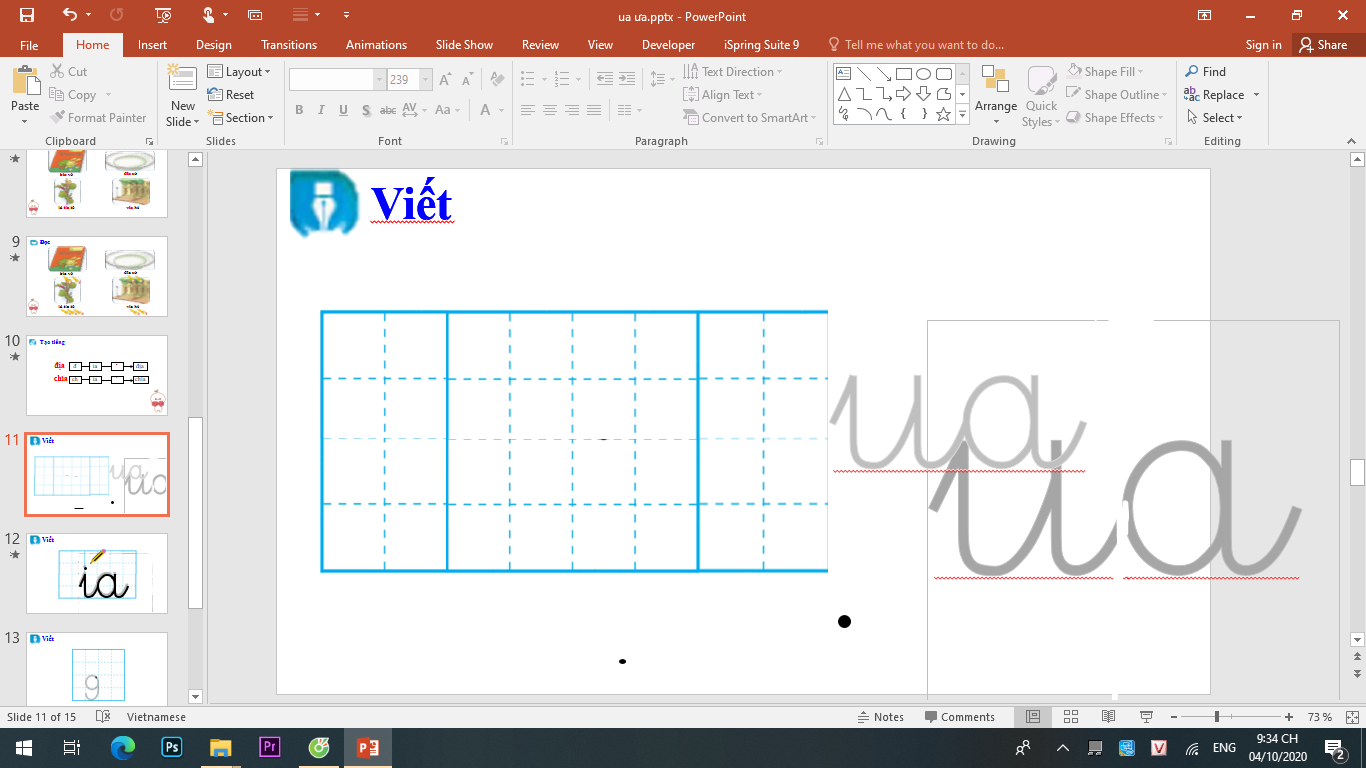 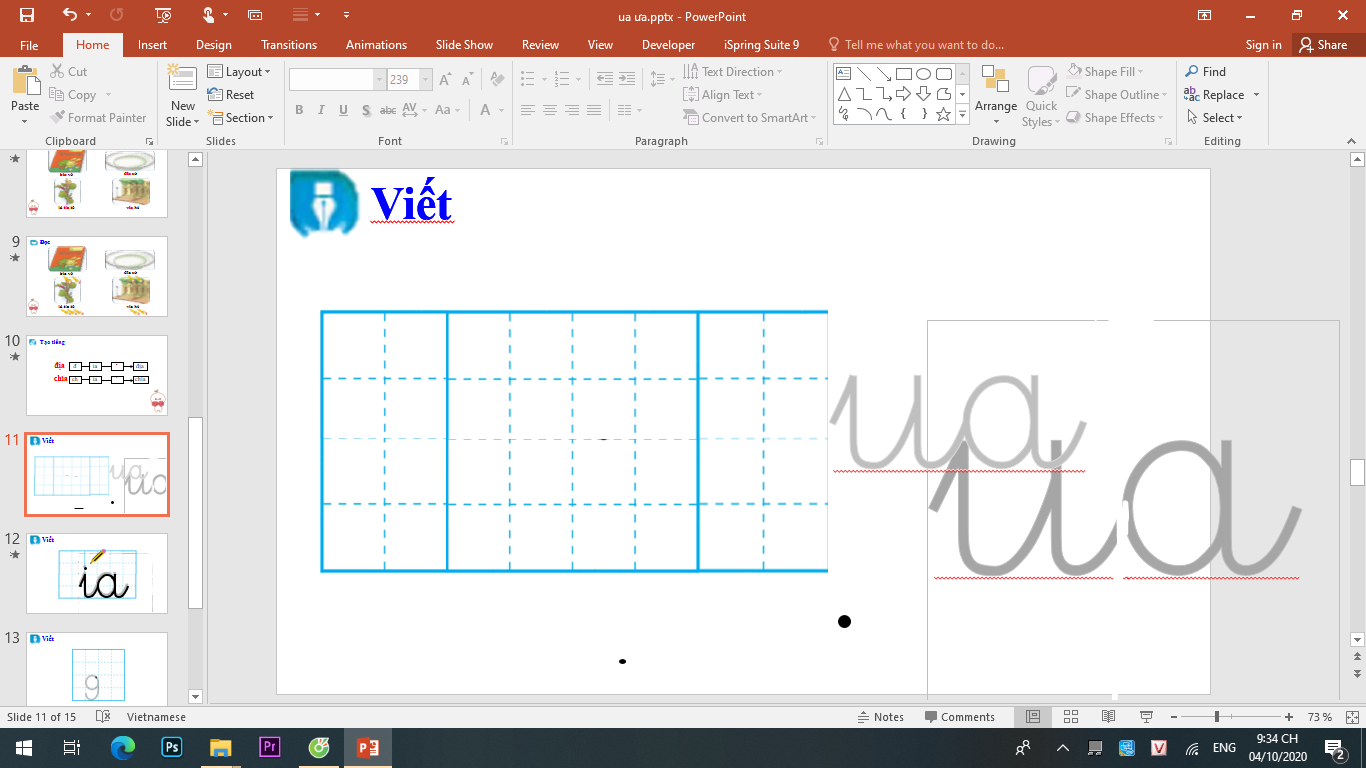 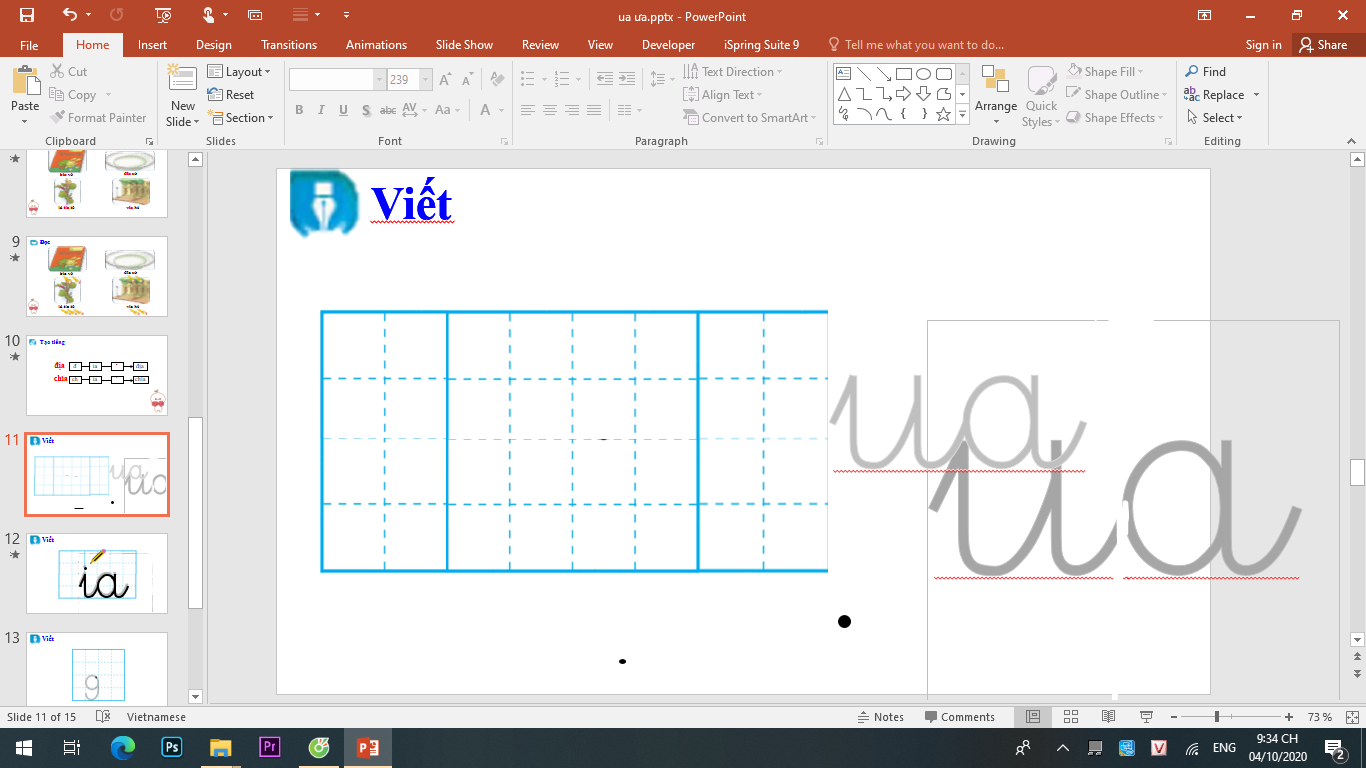 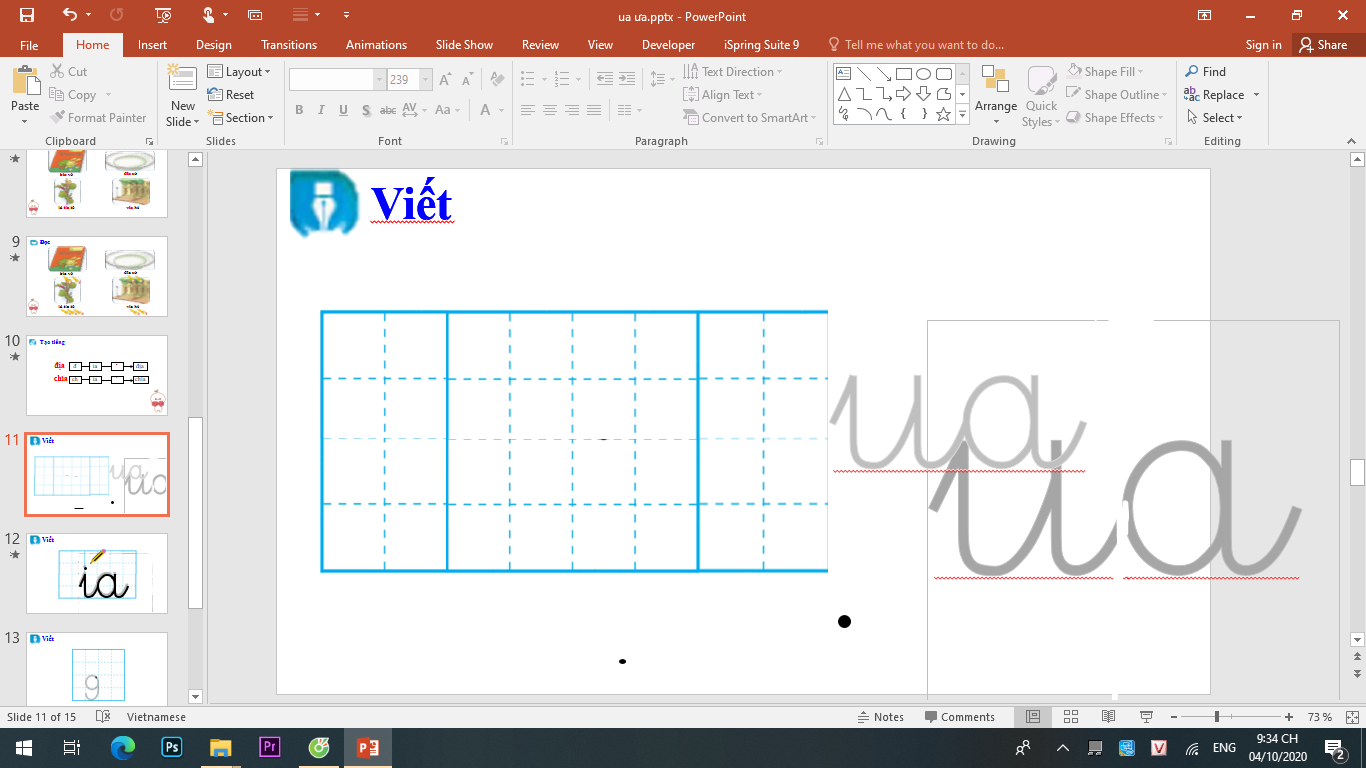 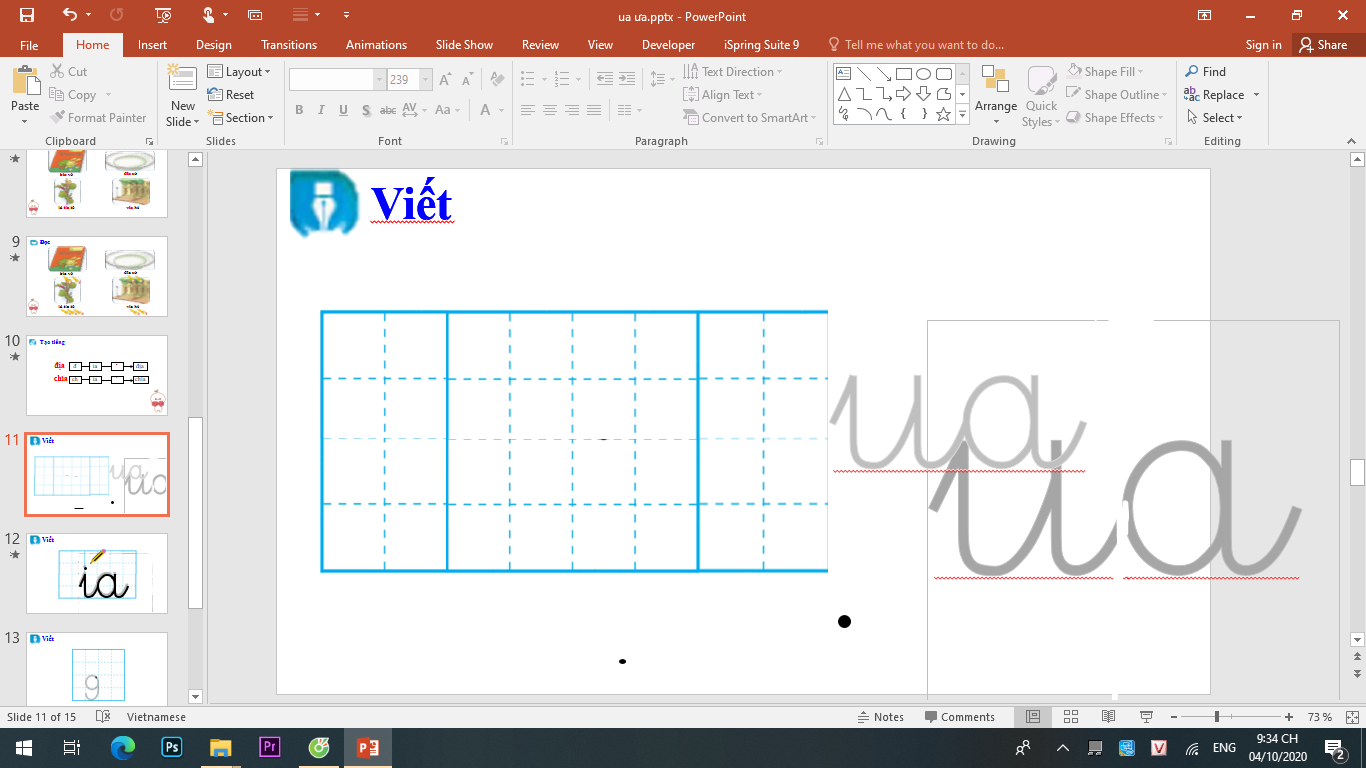 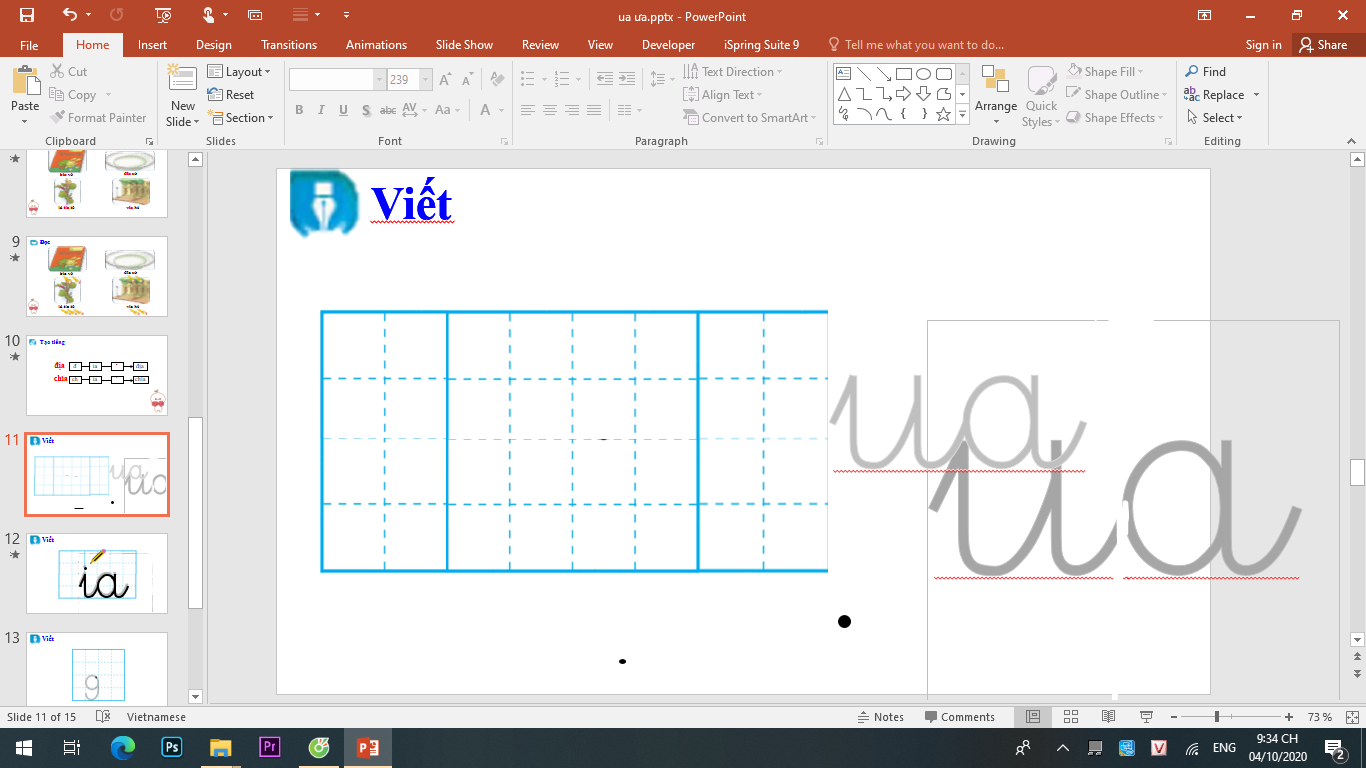 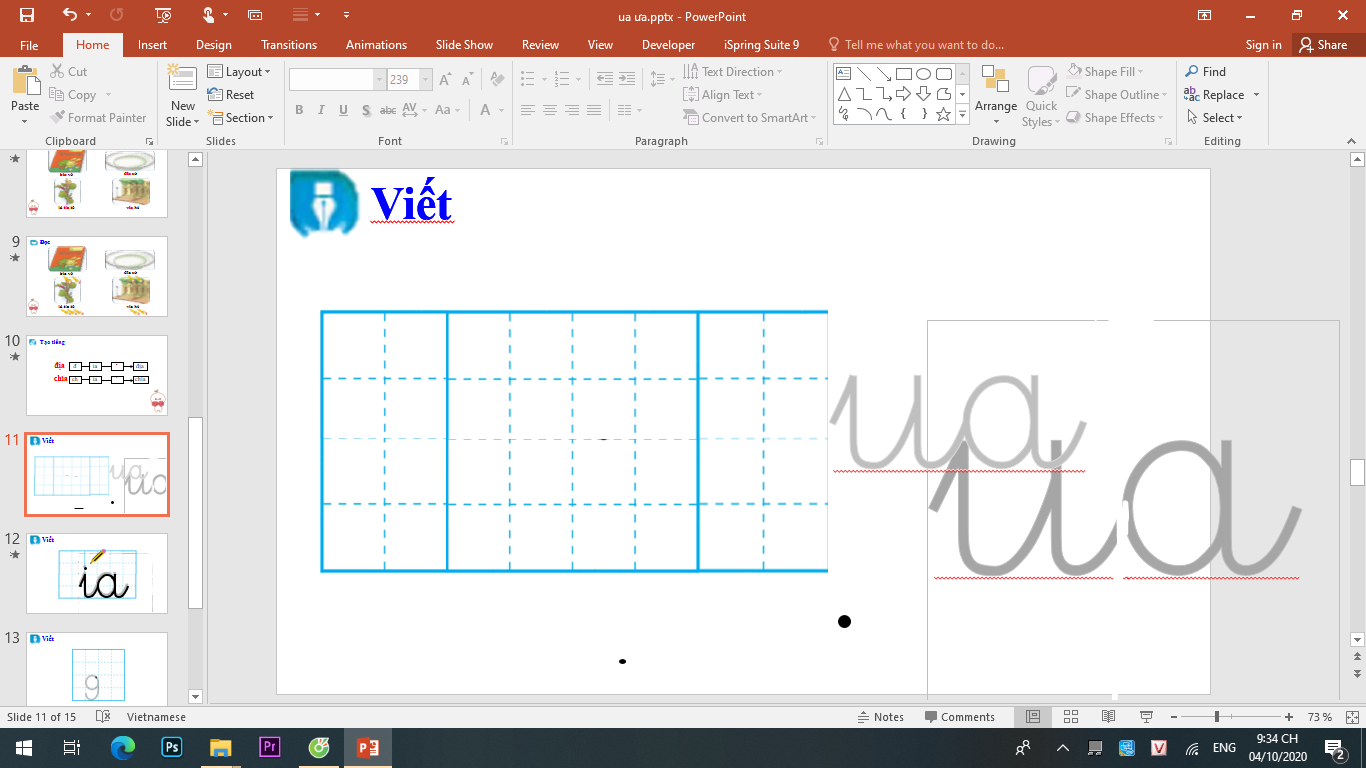 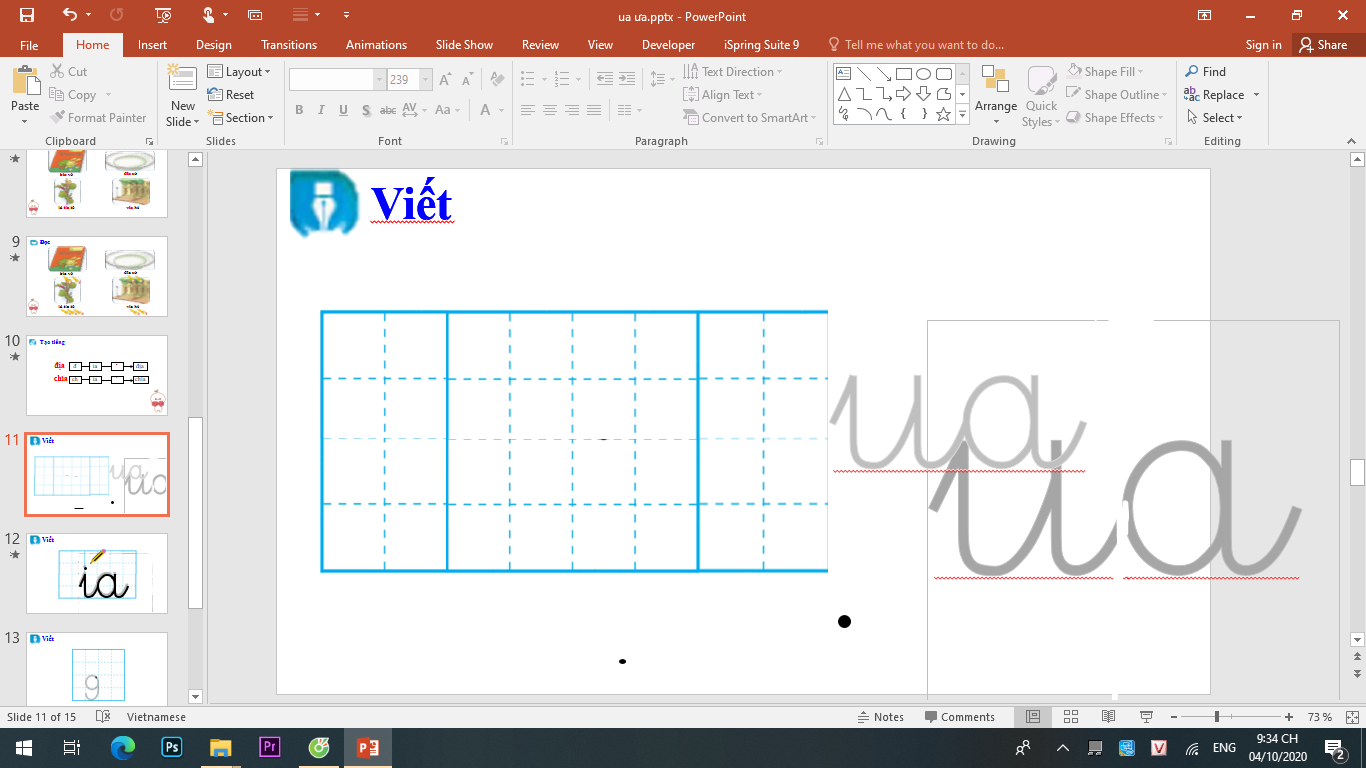 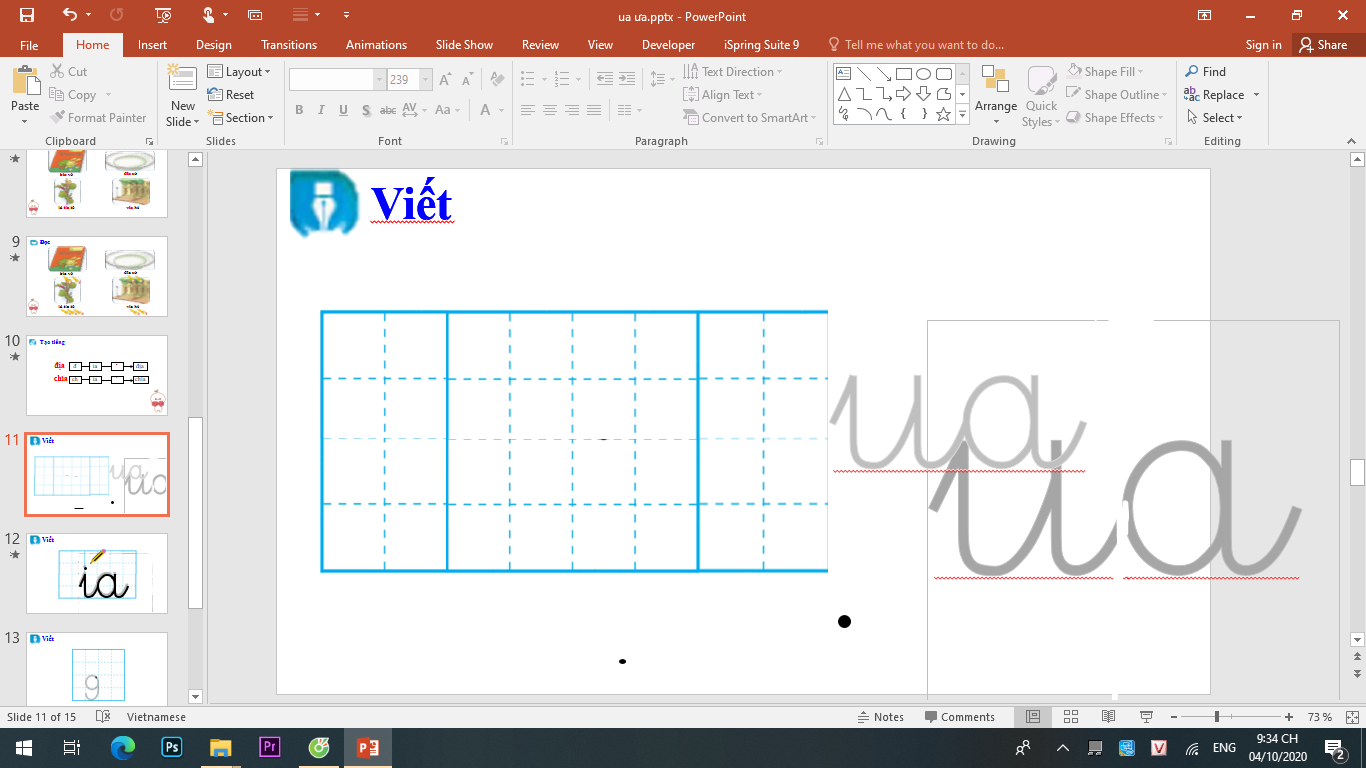 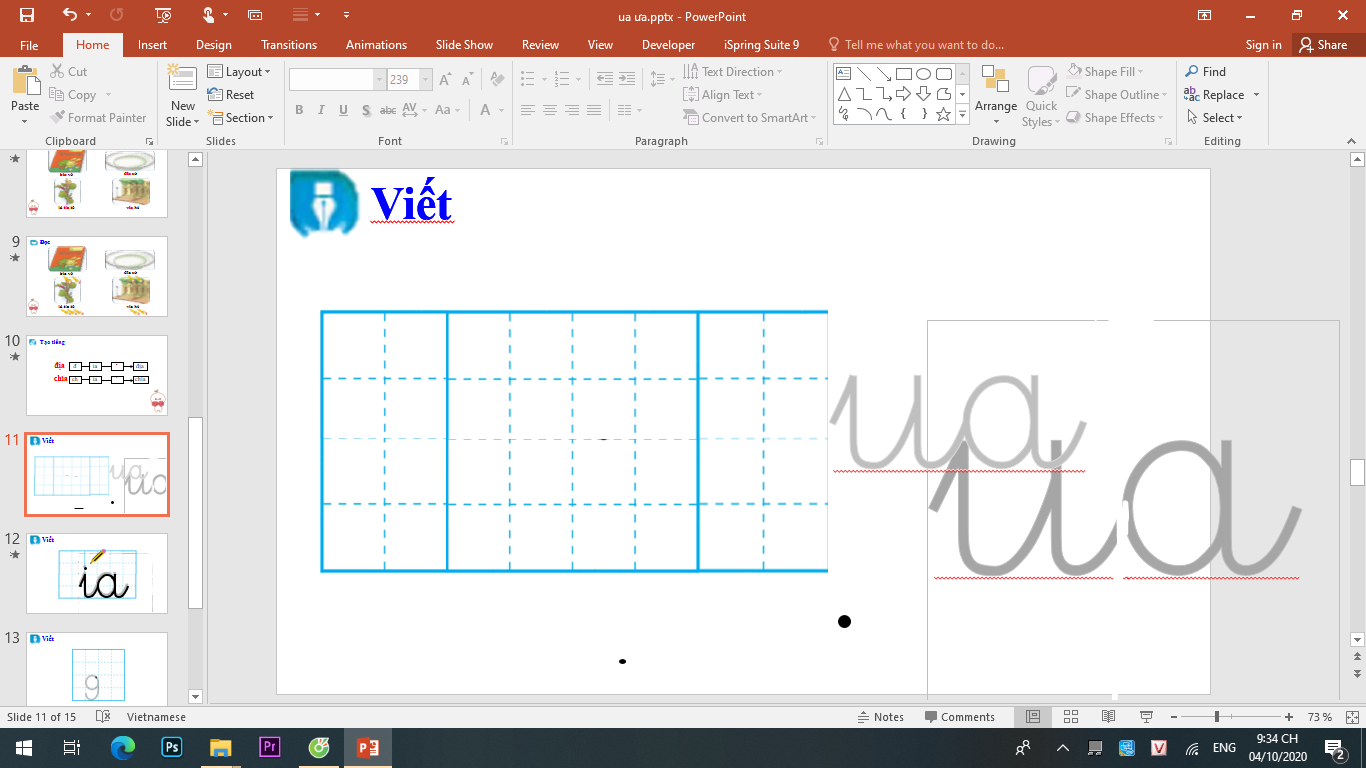 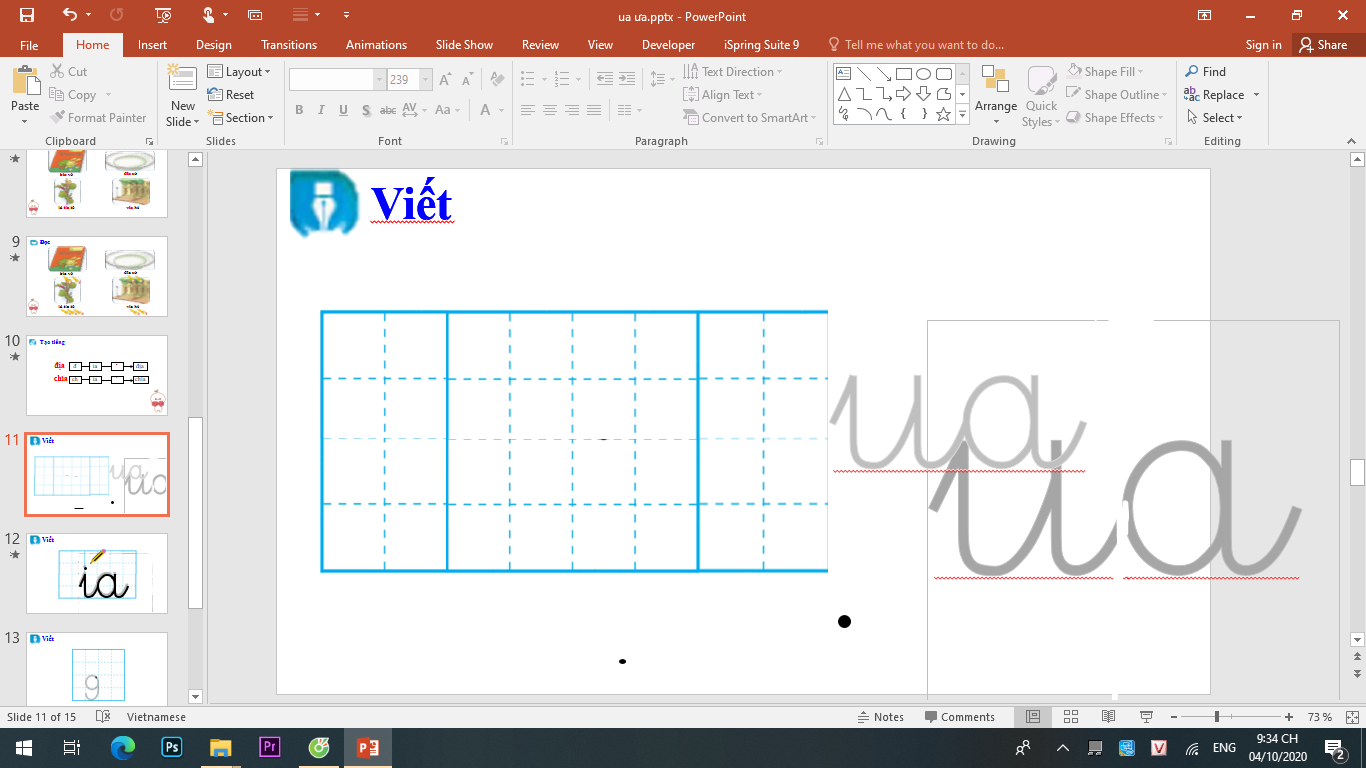 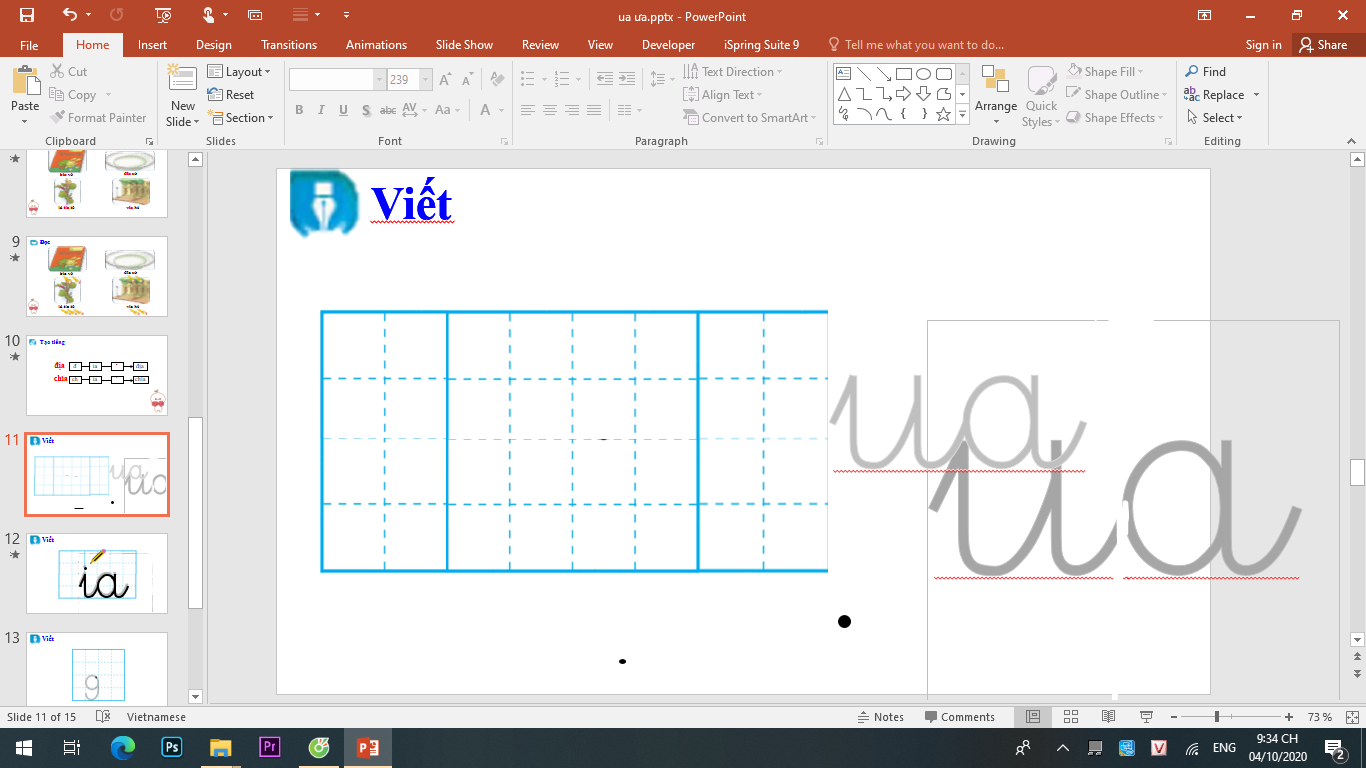 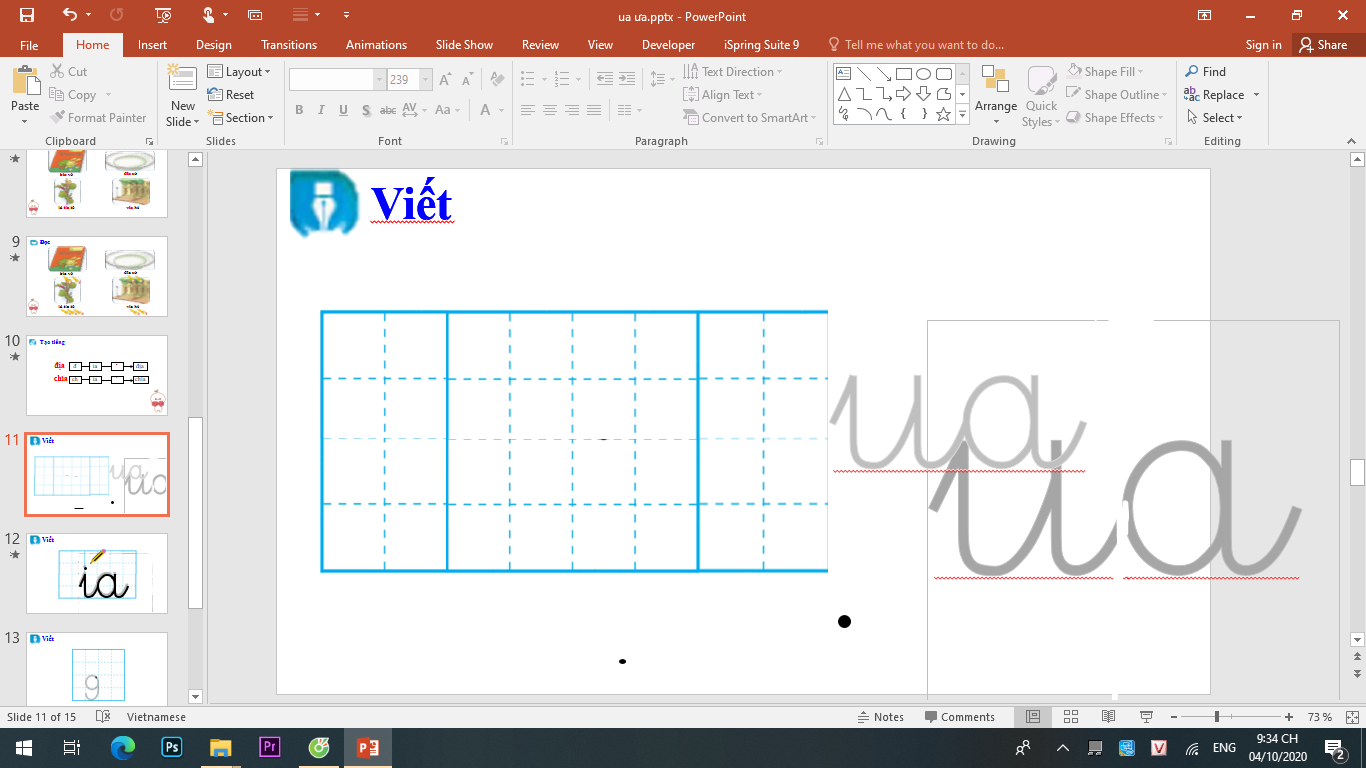 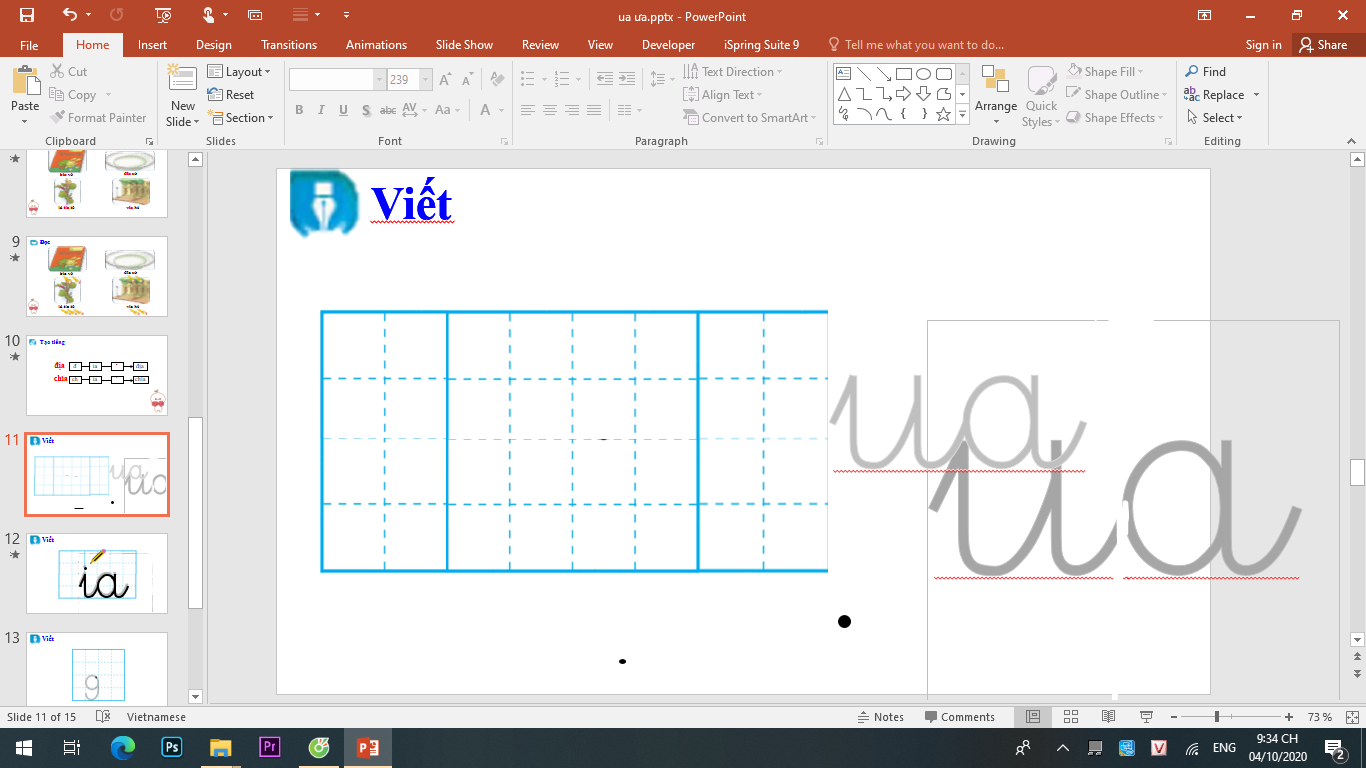 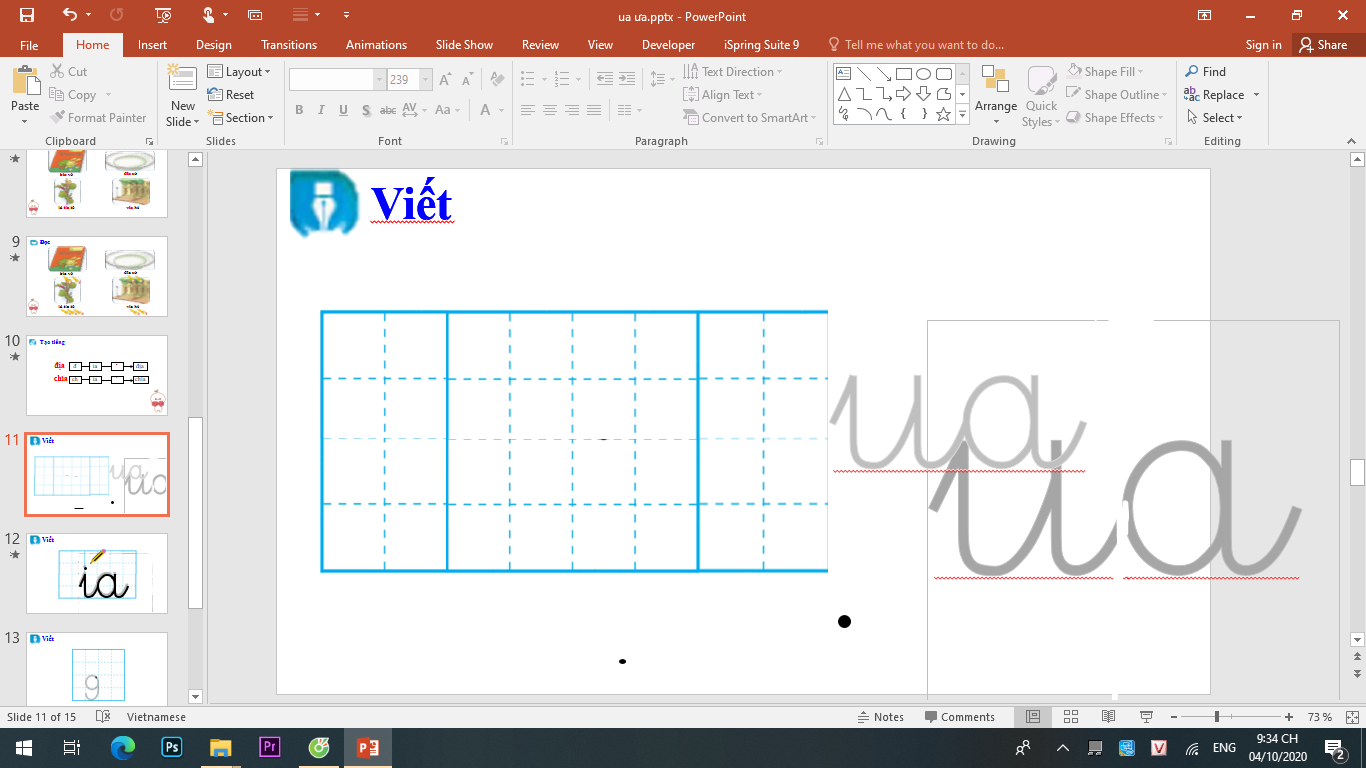 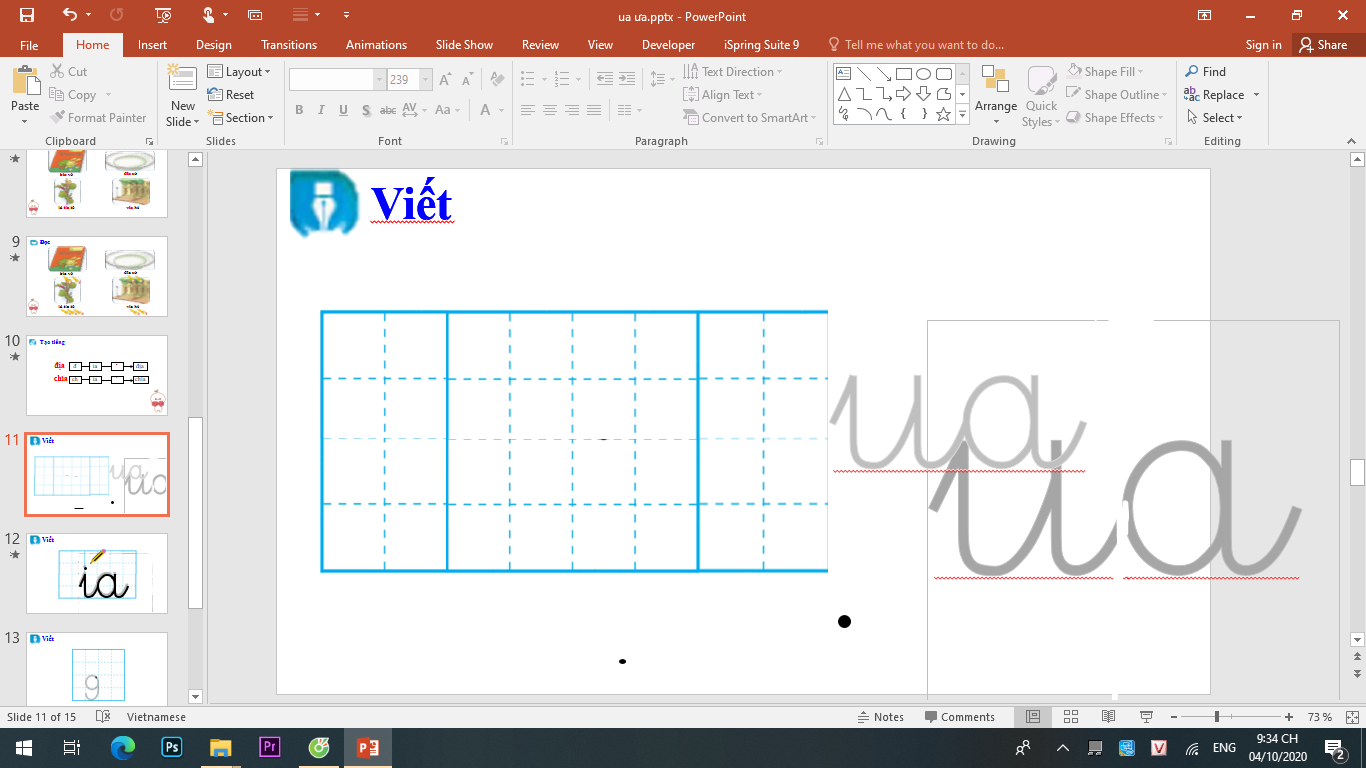 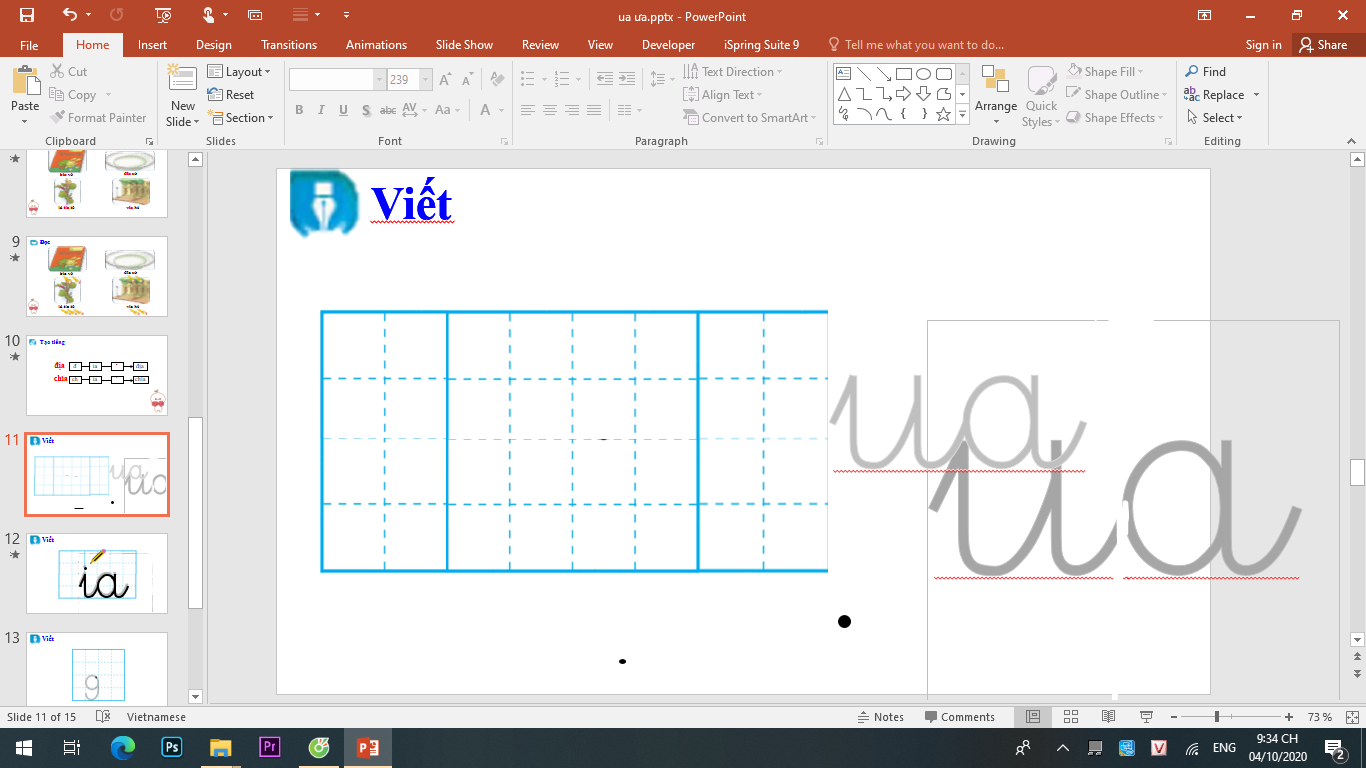 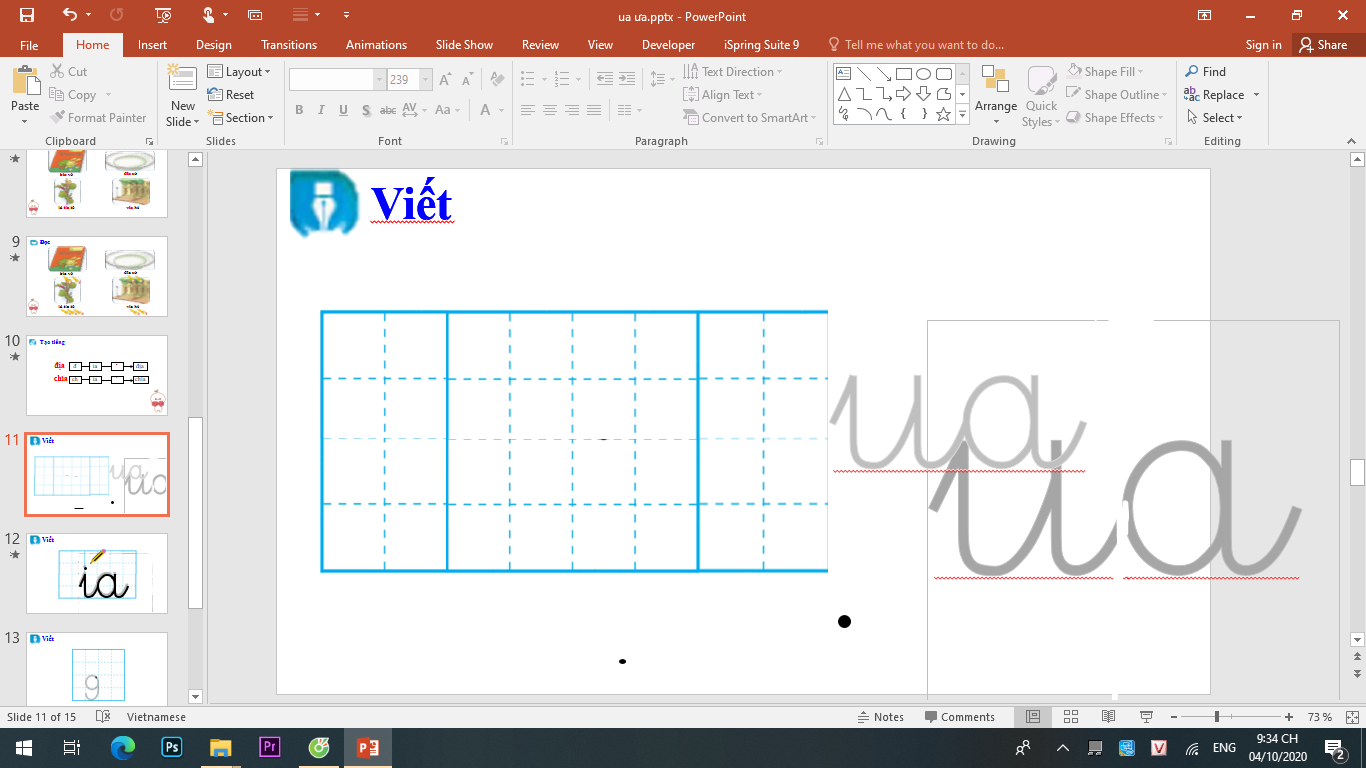 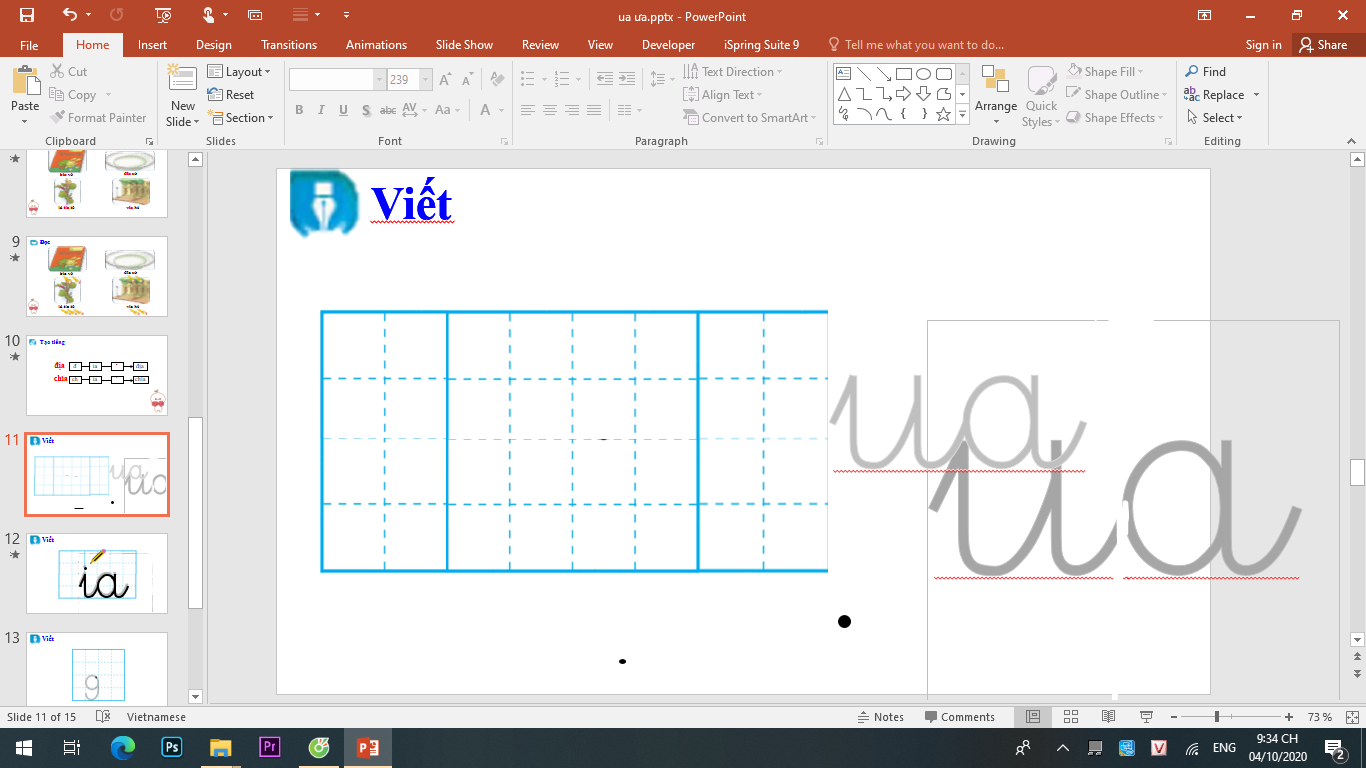 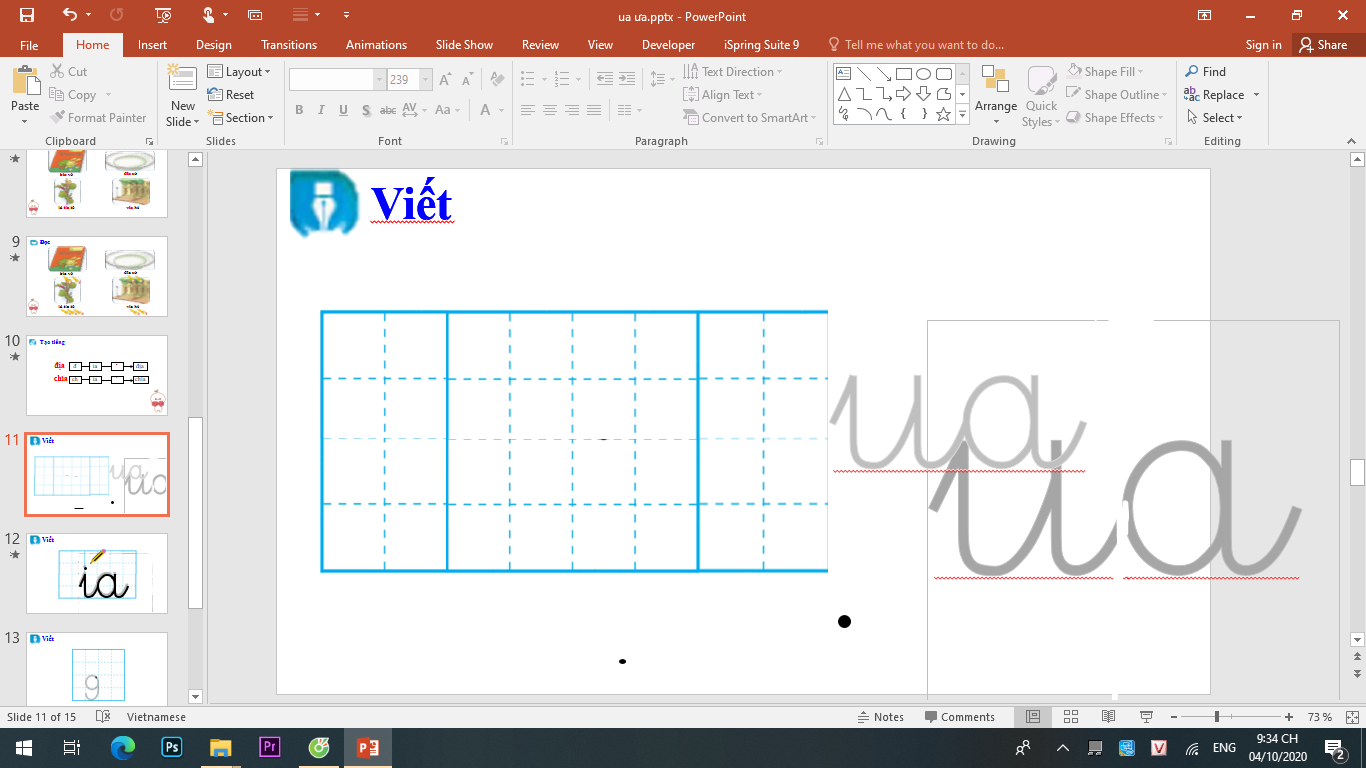 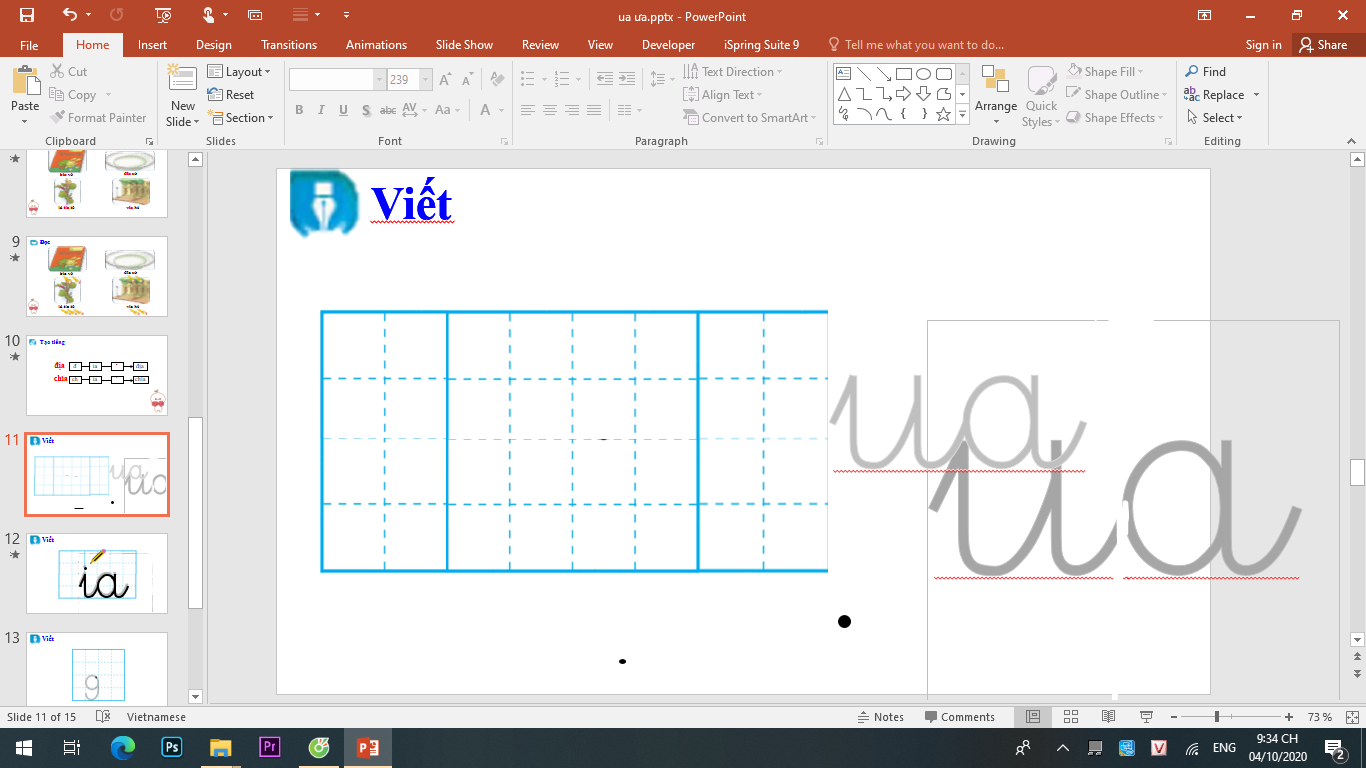 ş Ĳp
xĵ x♦m
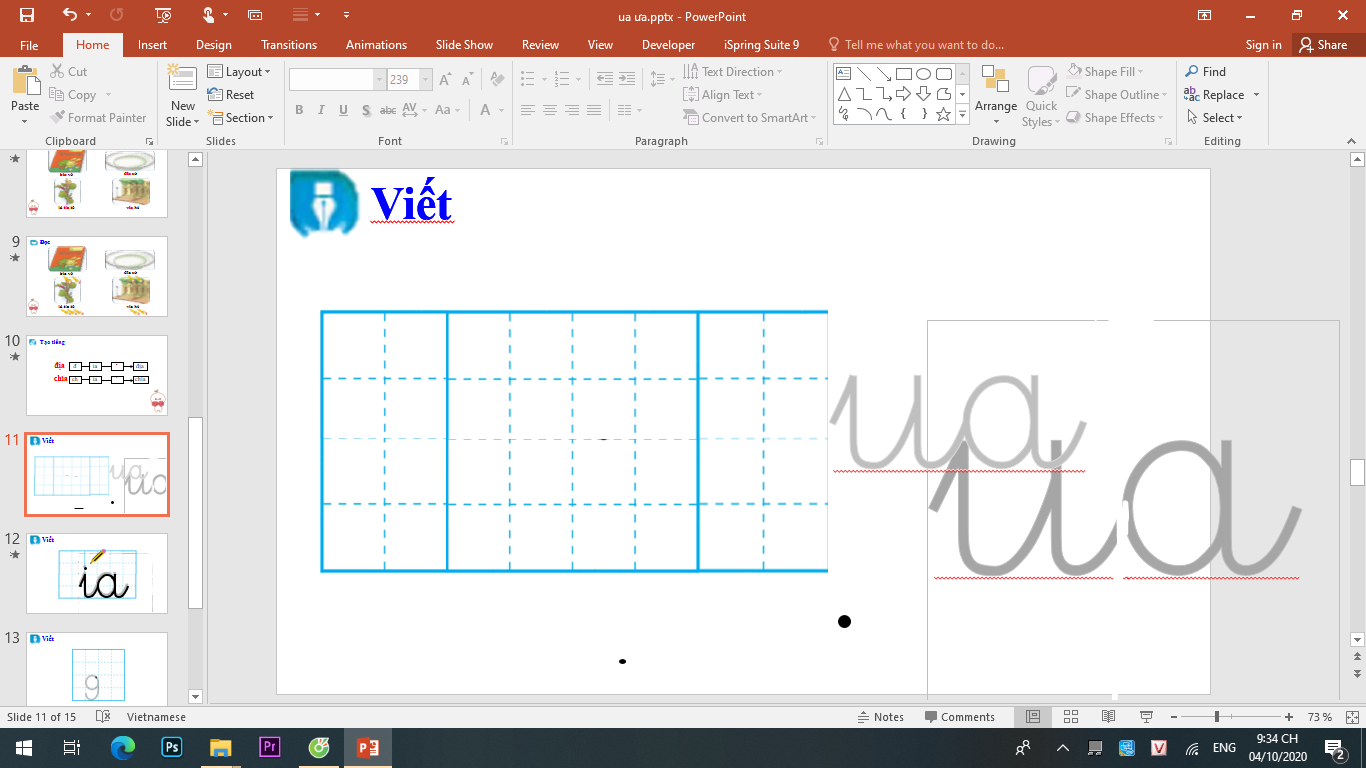 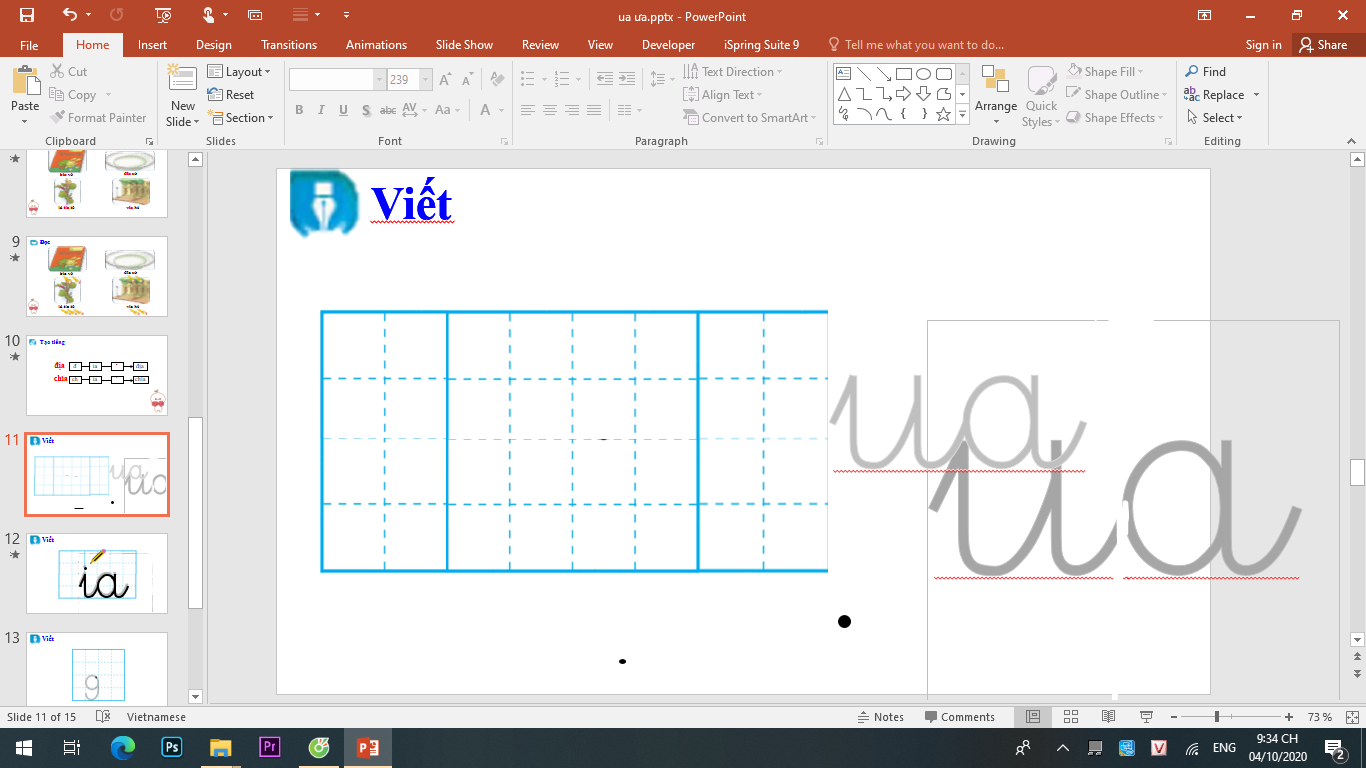 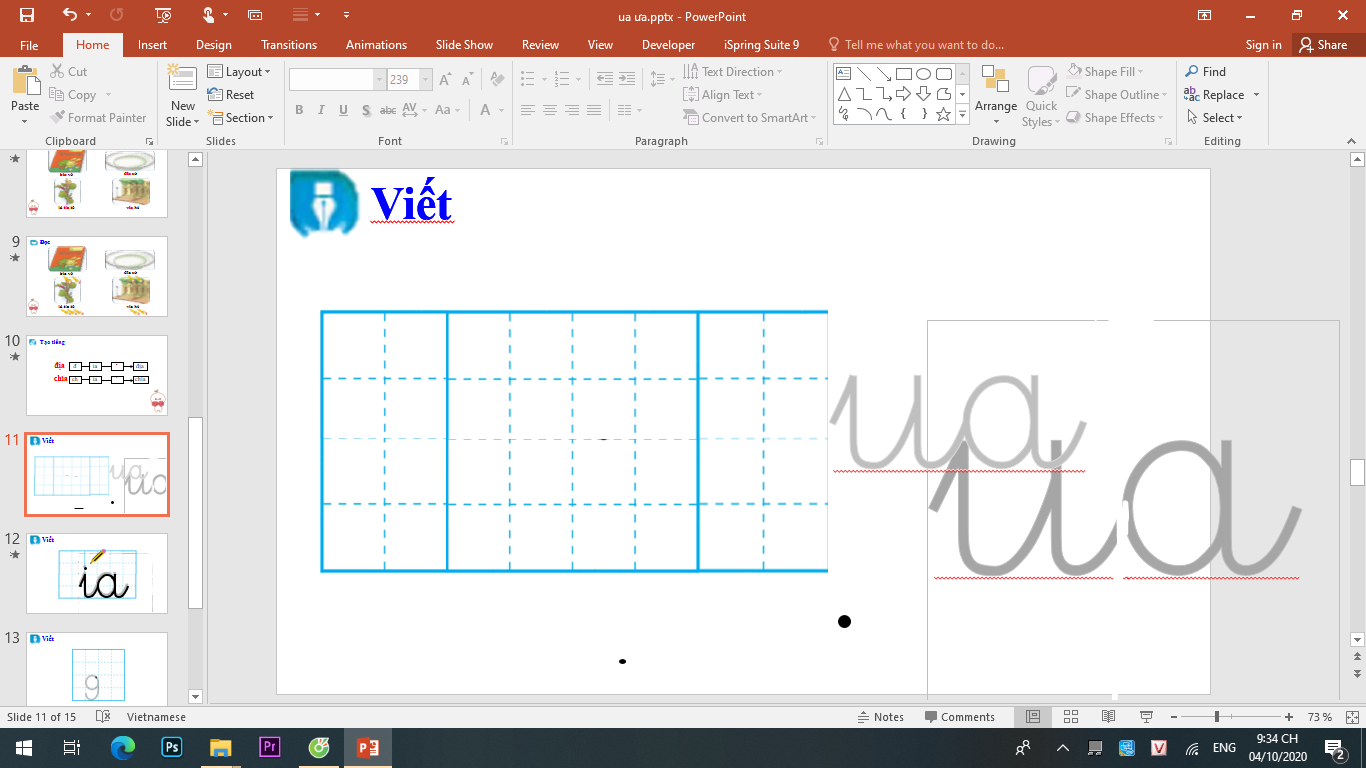 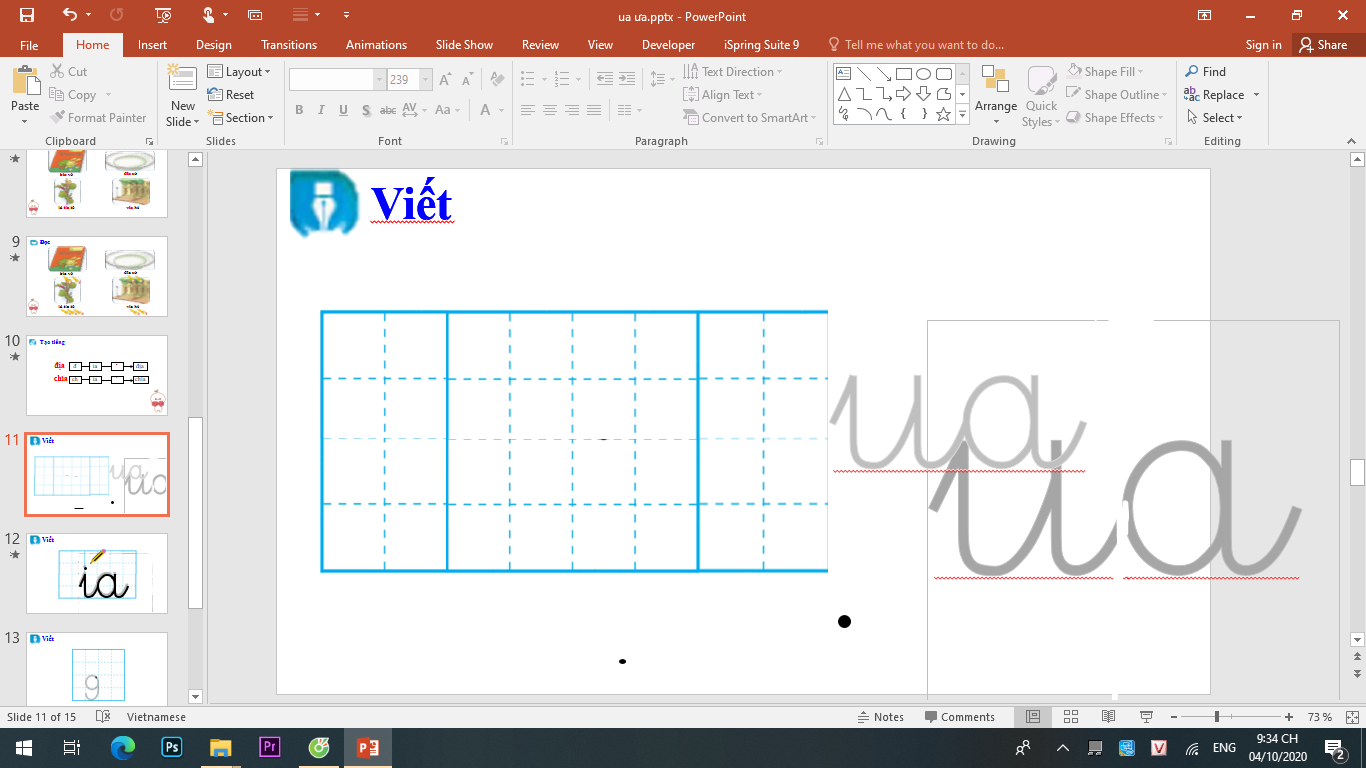 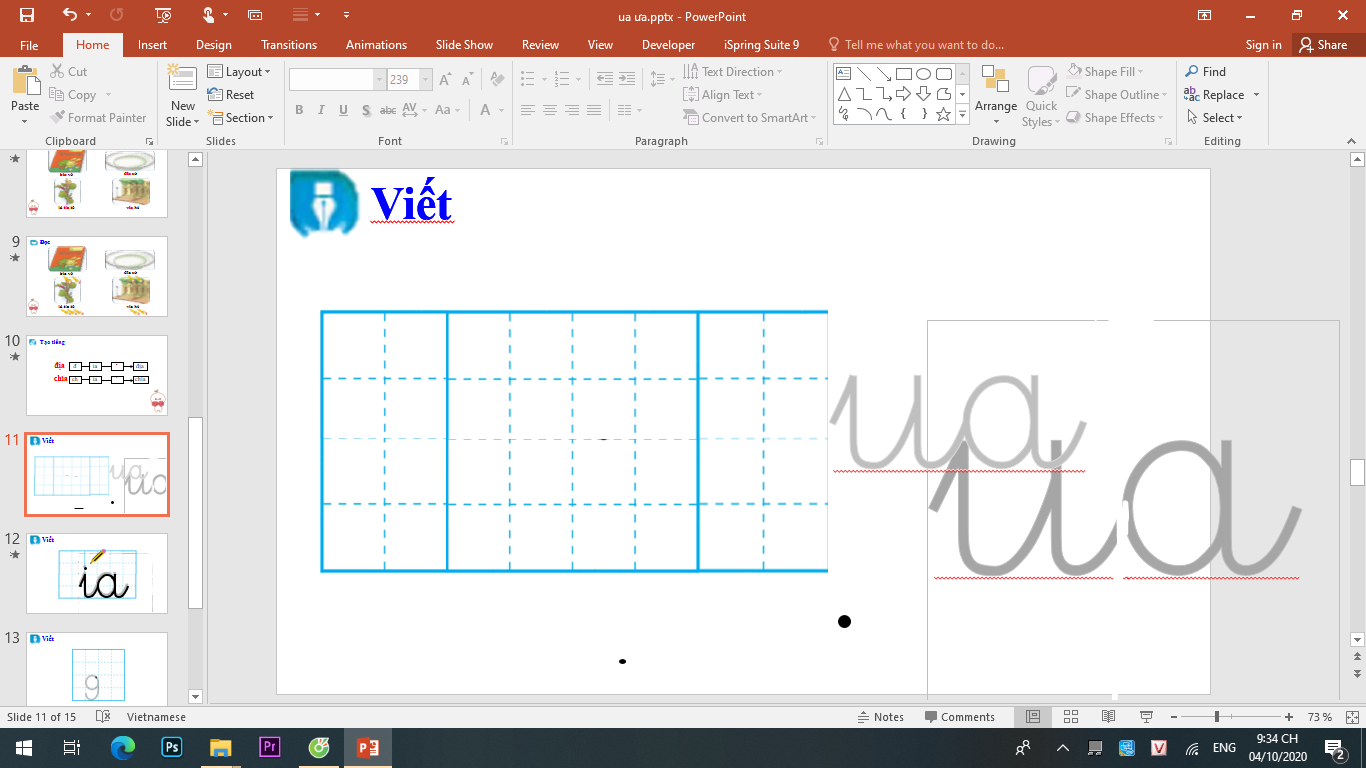 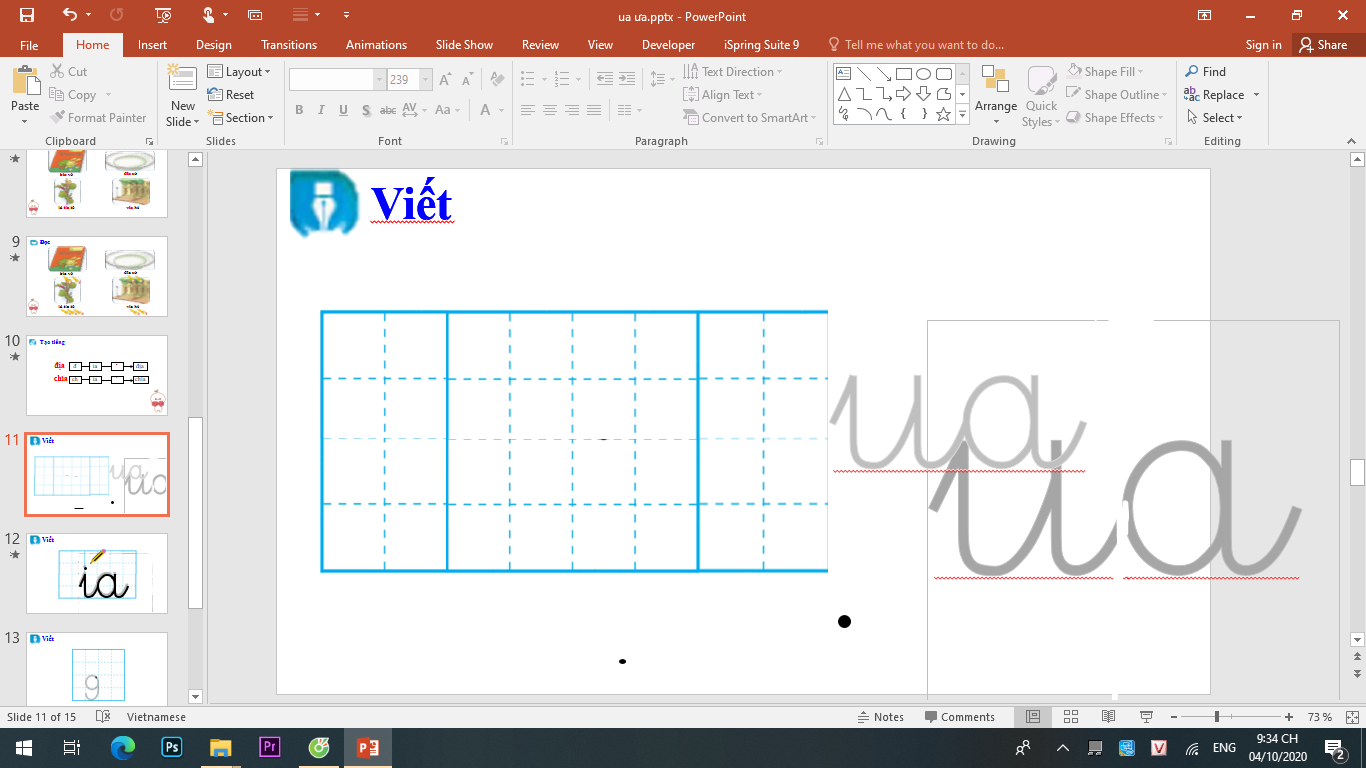 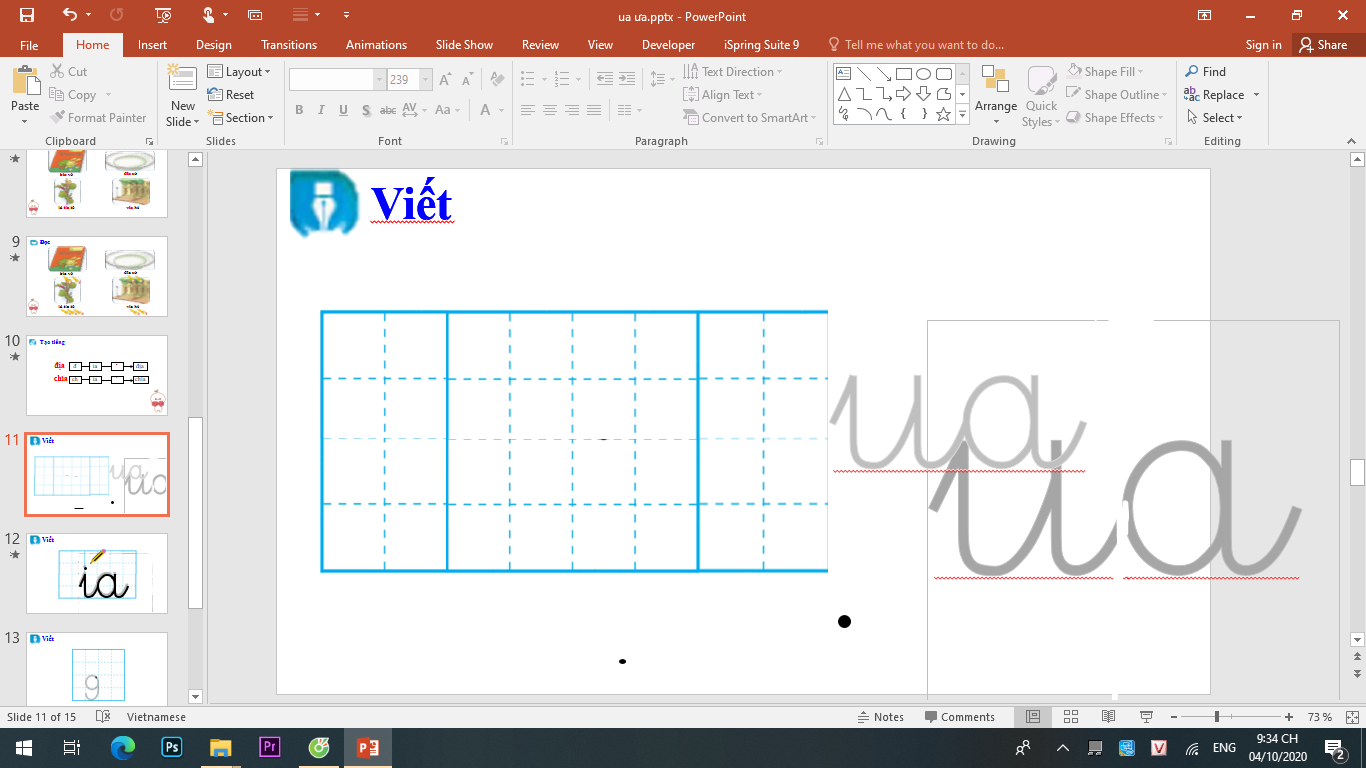 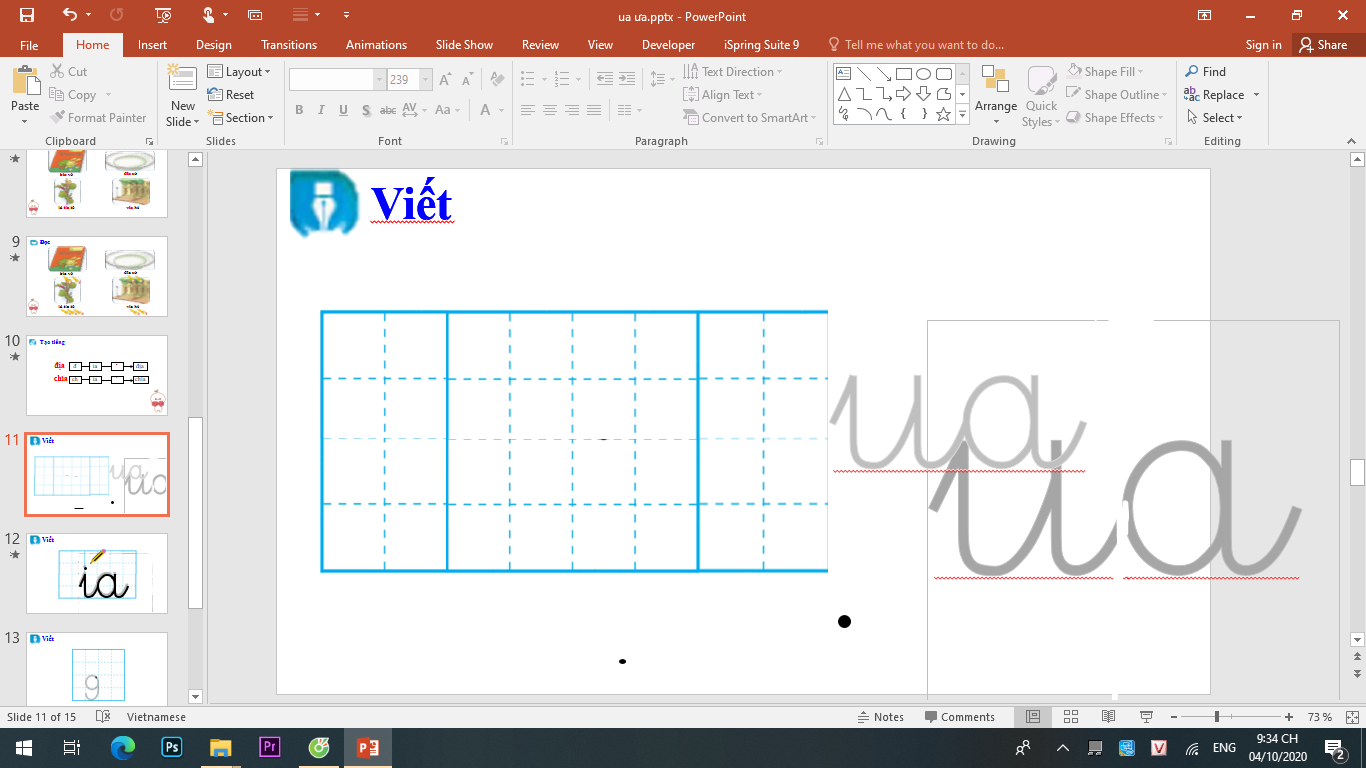 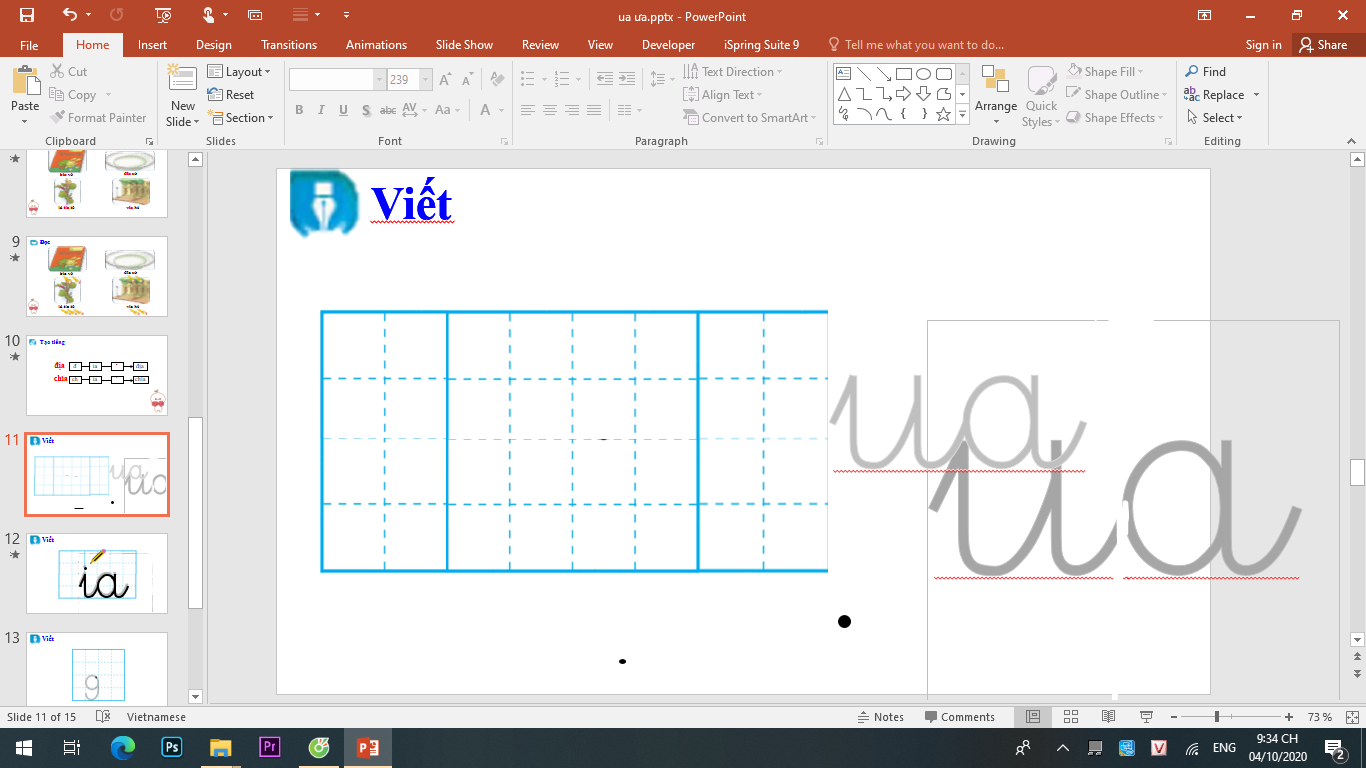 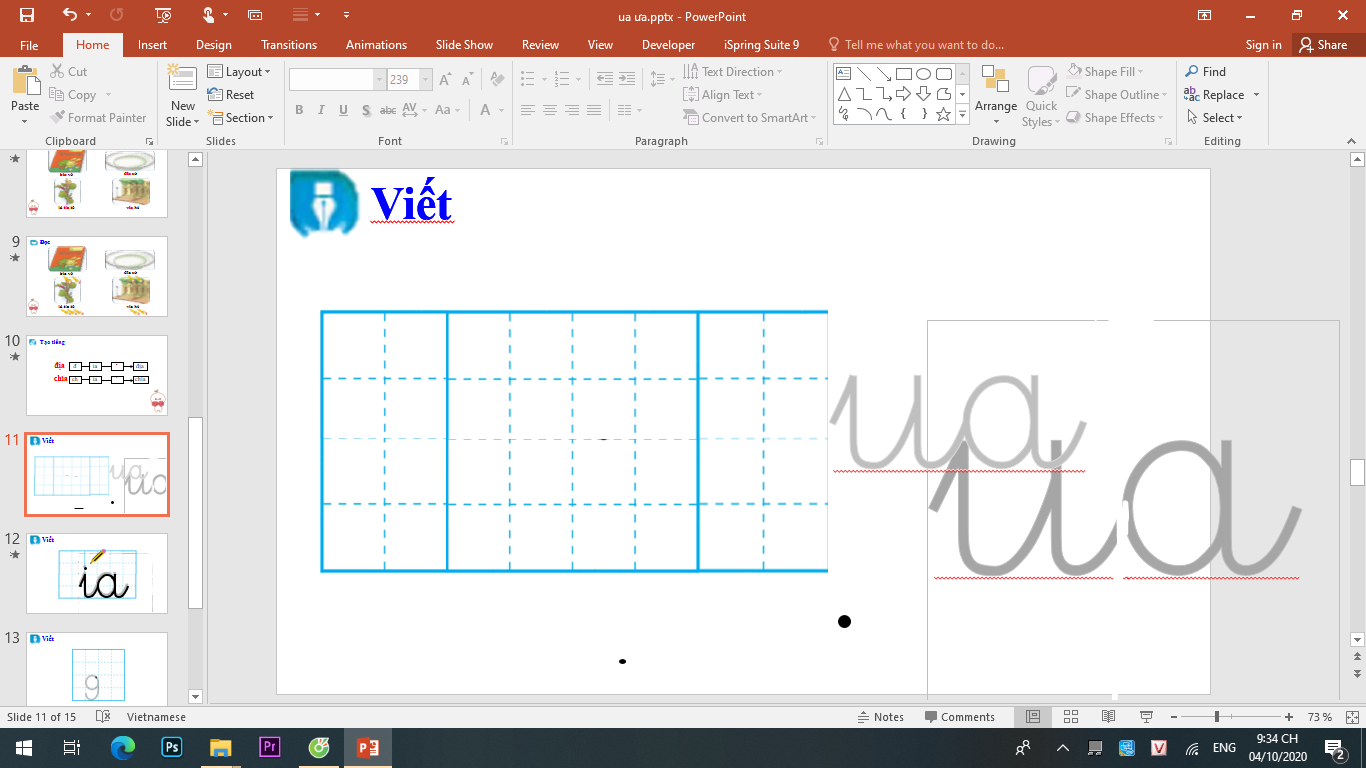 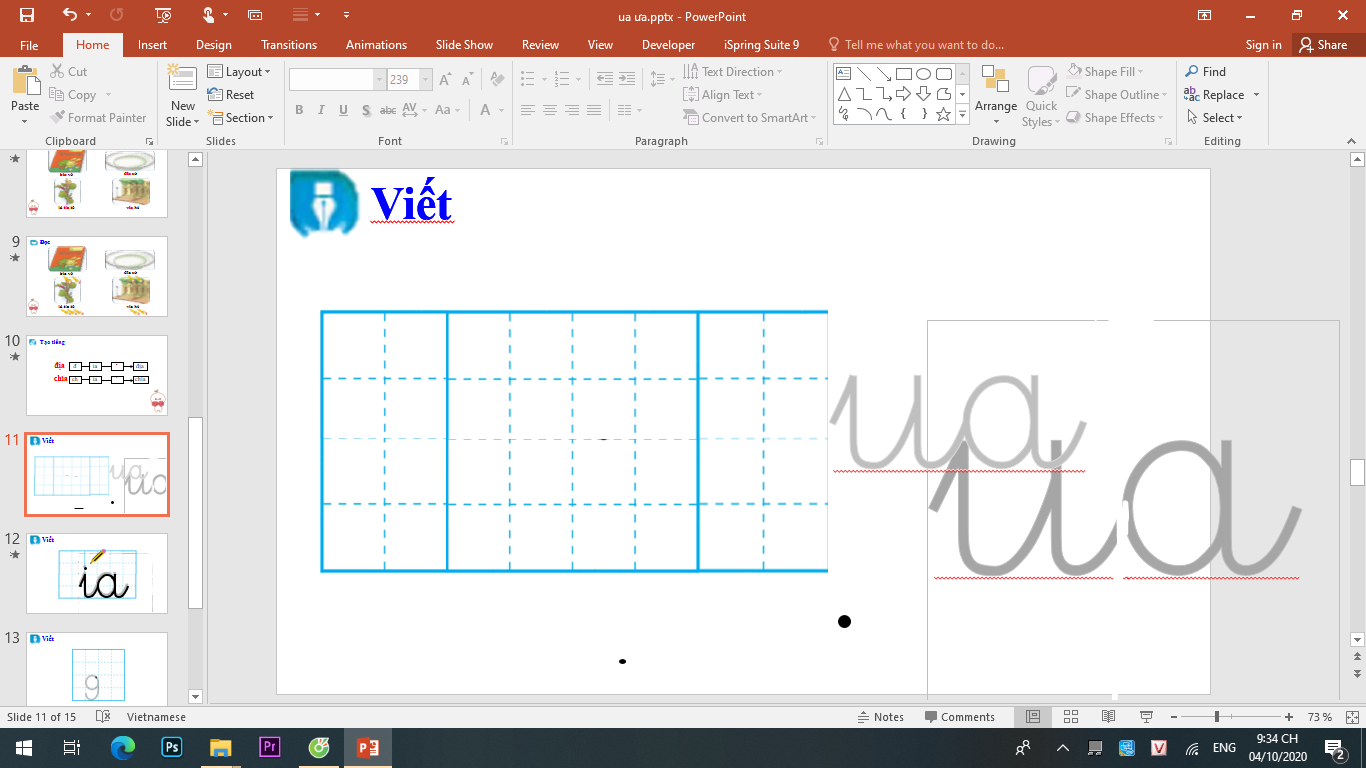 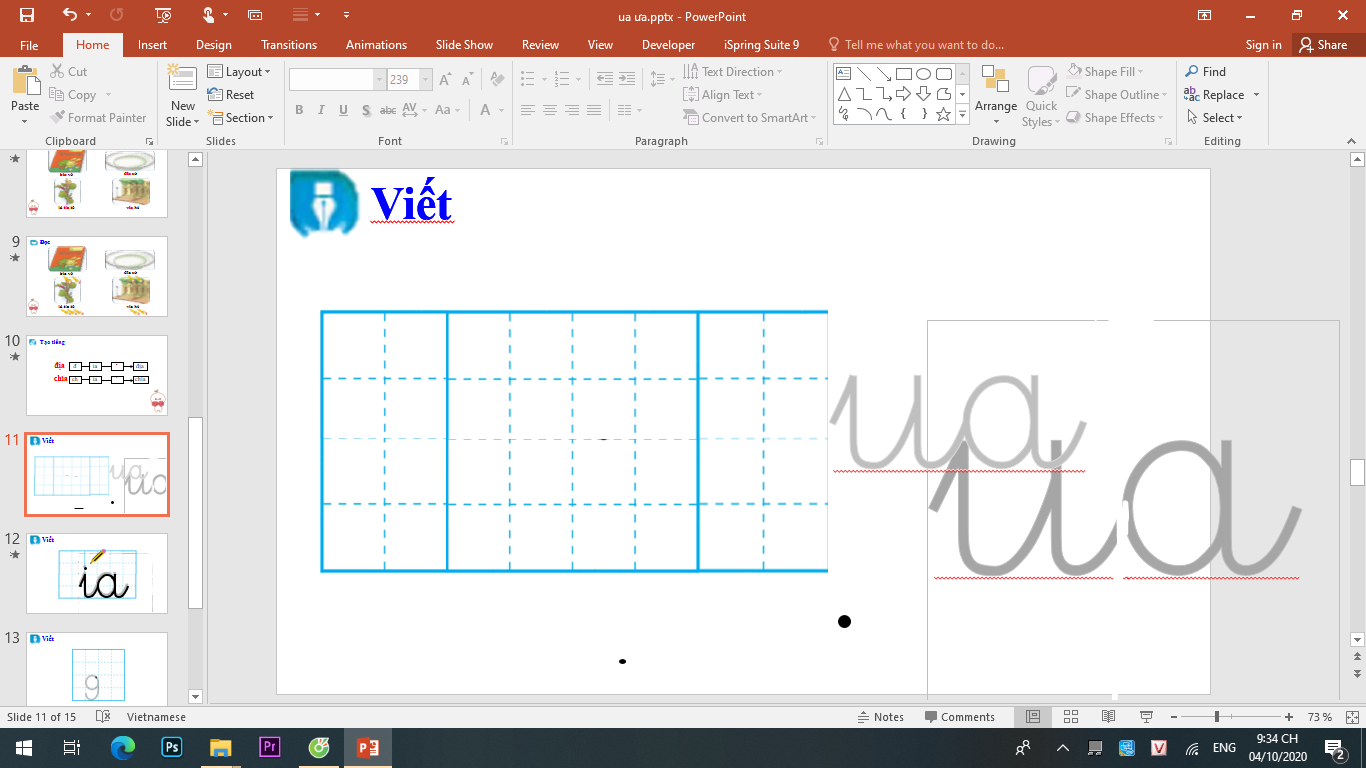 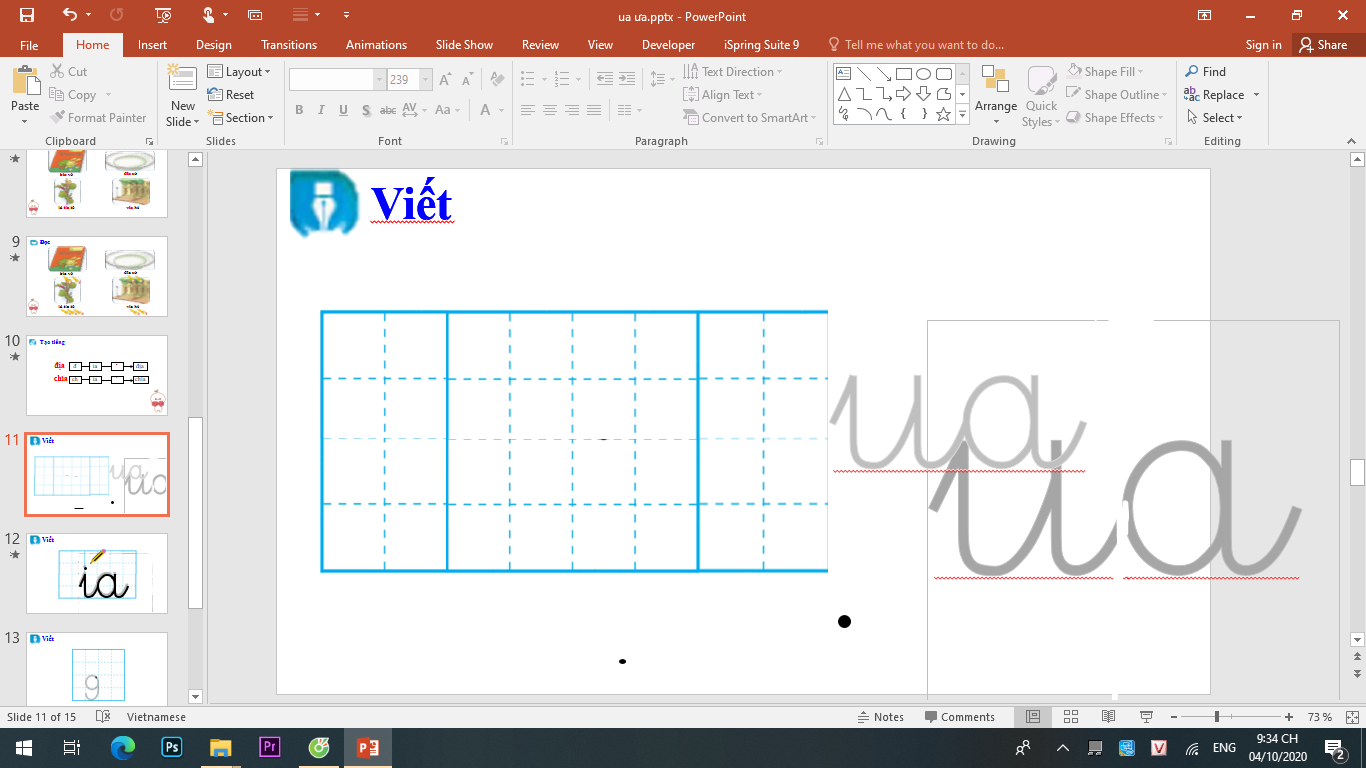 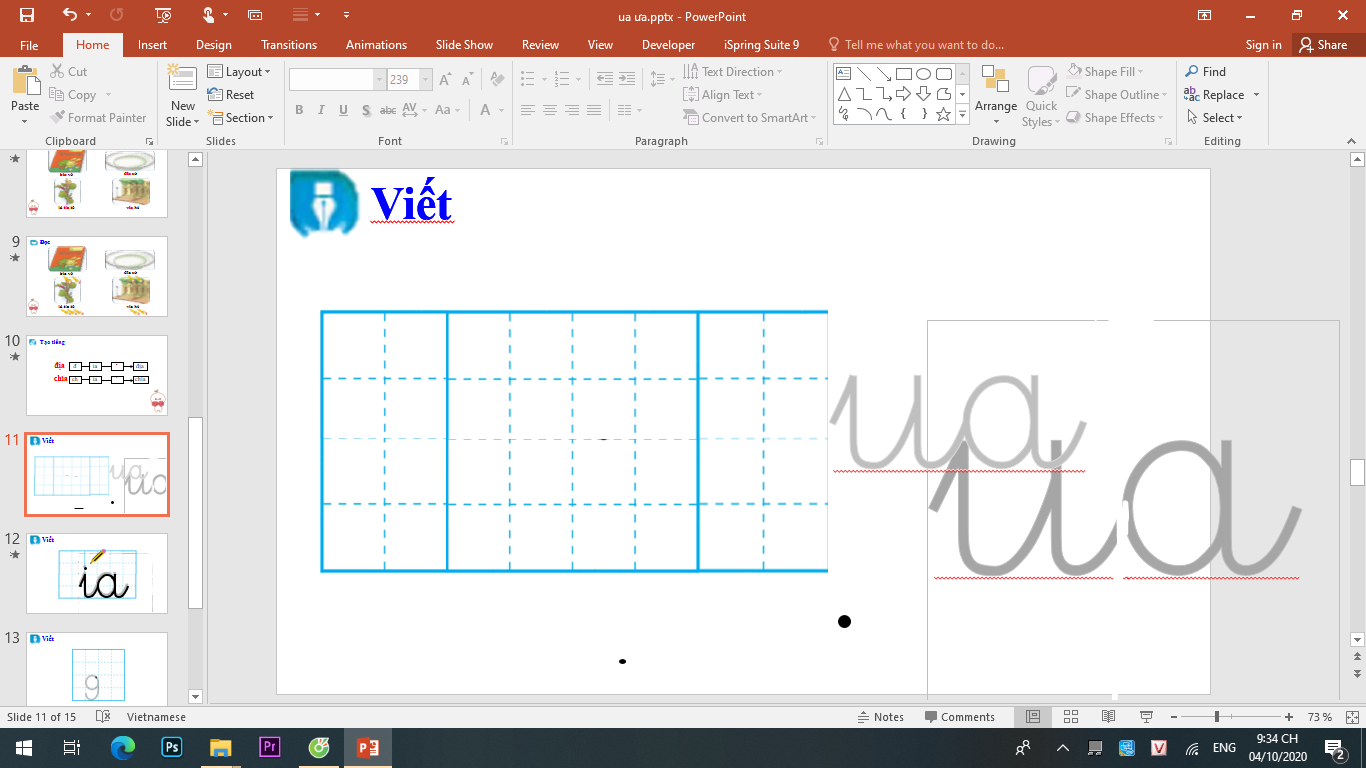 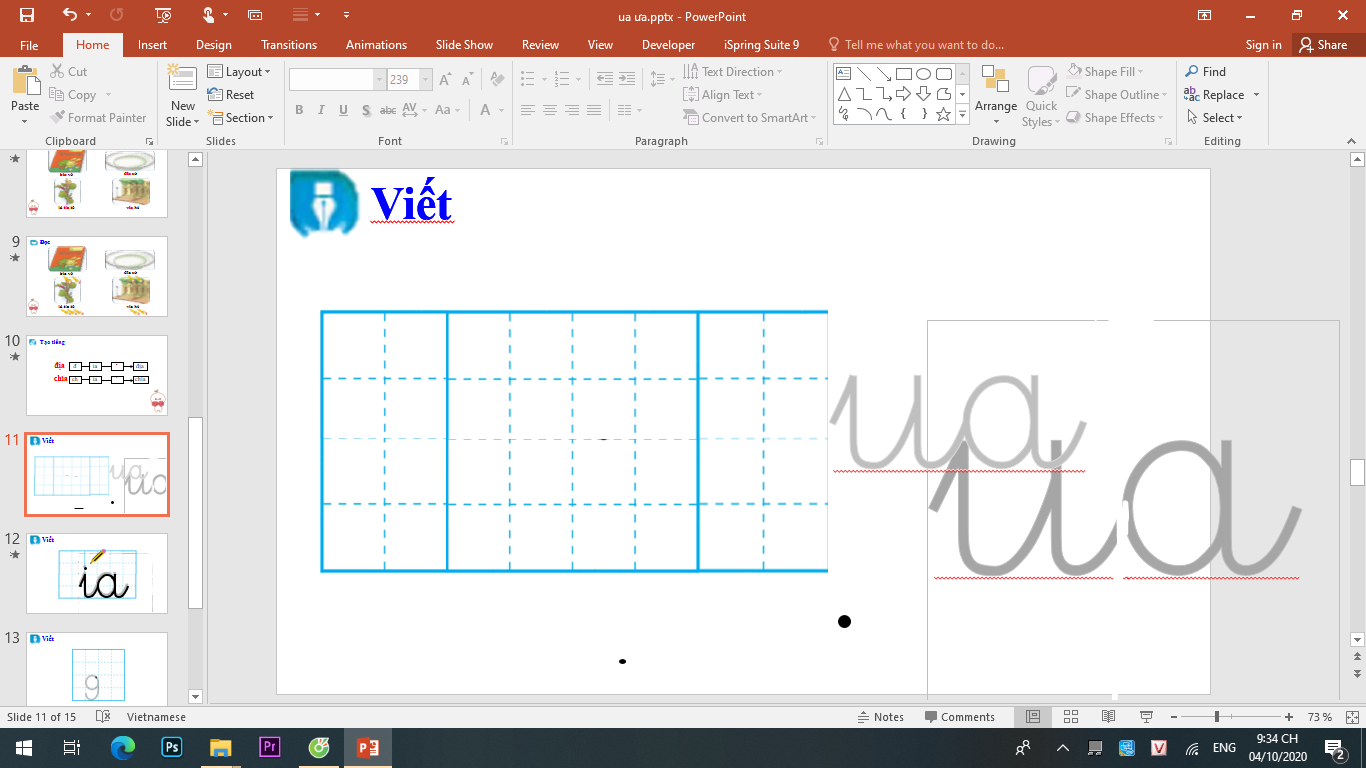 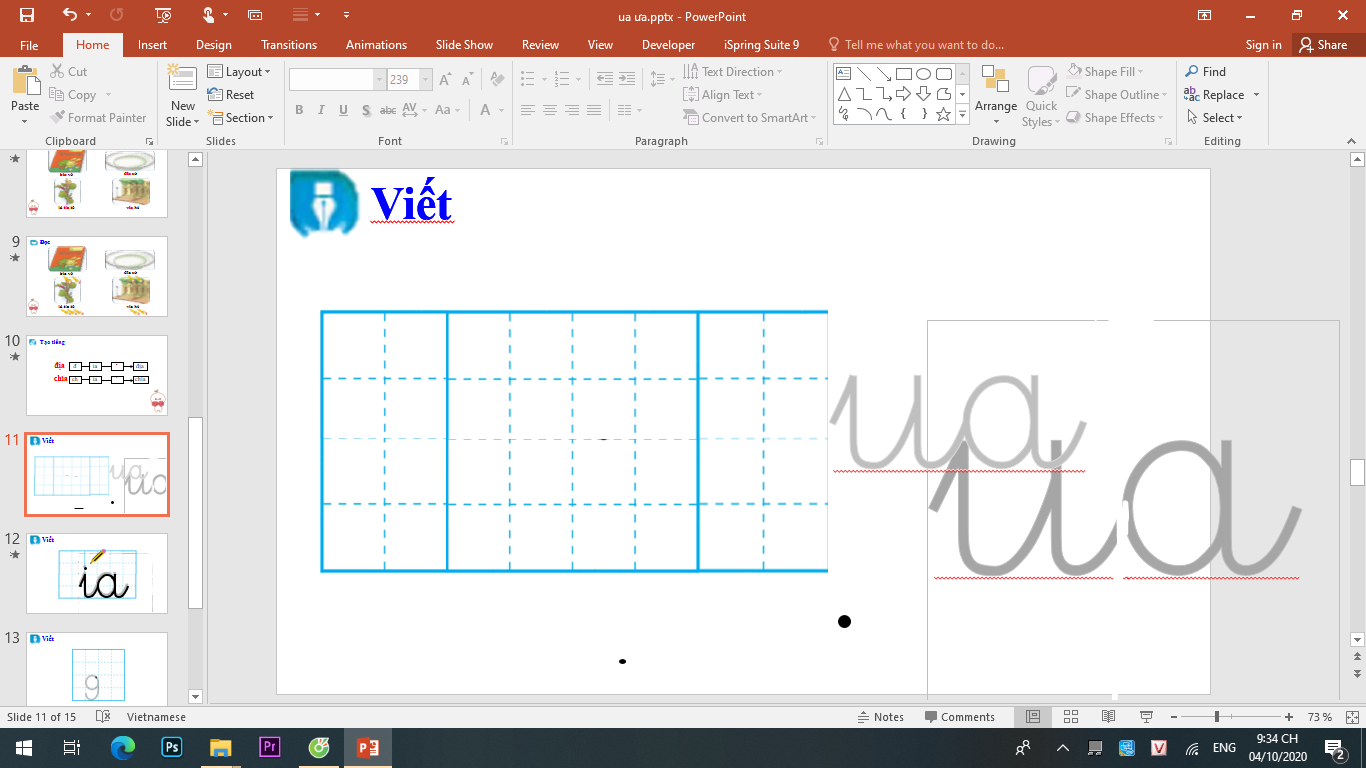 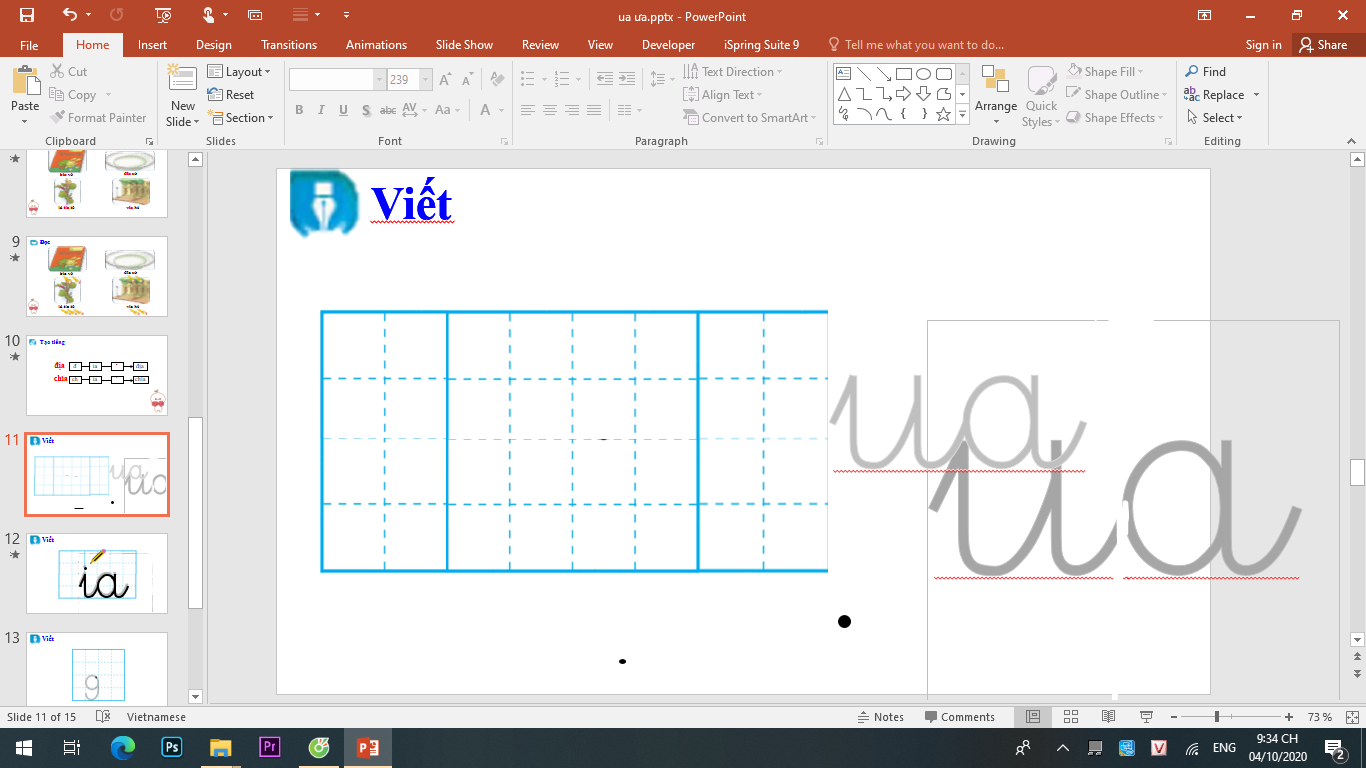 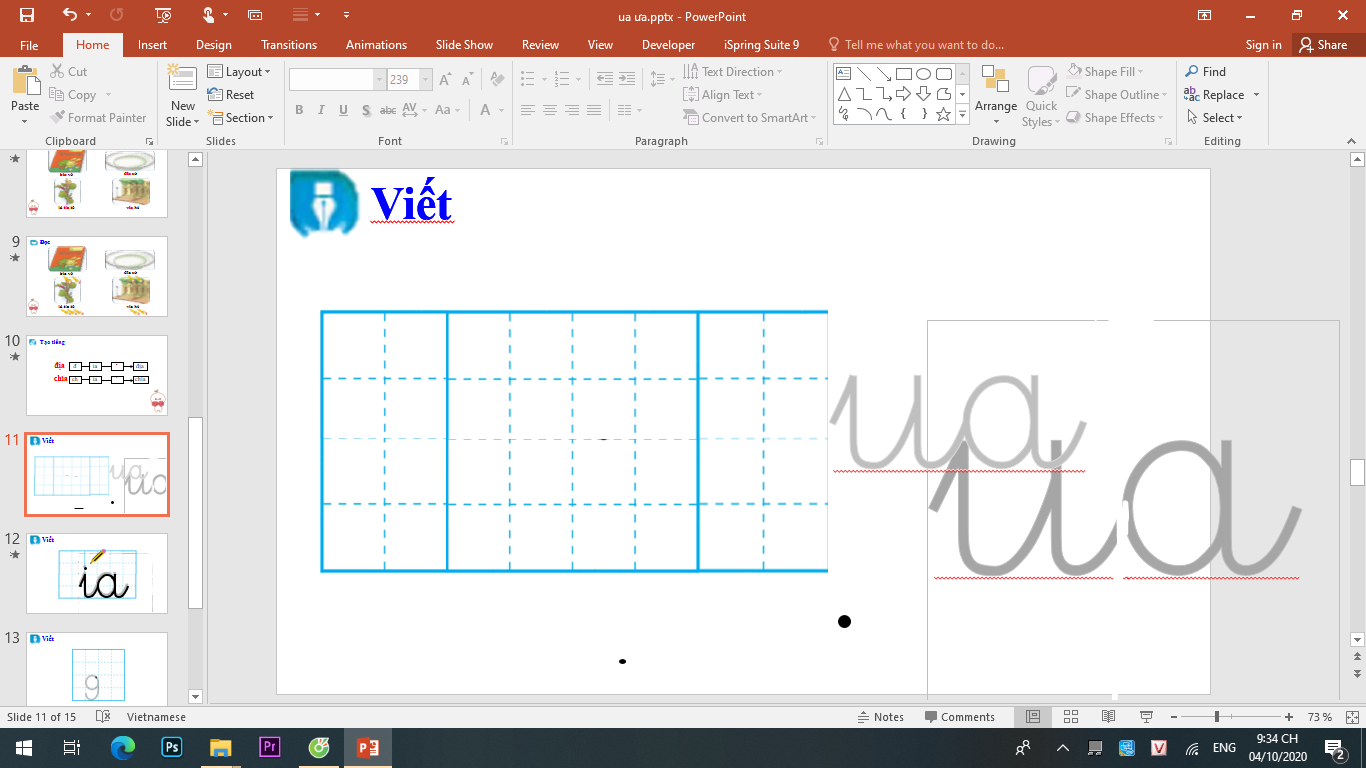 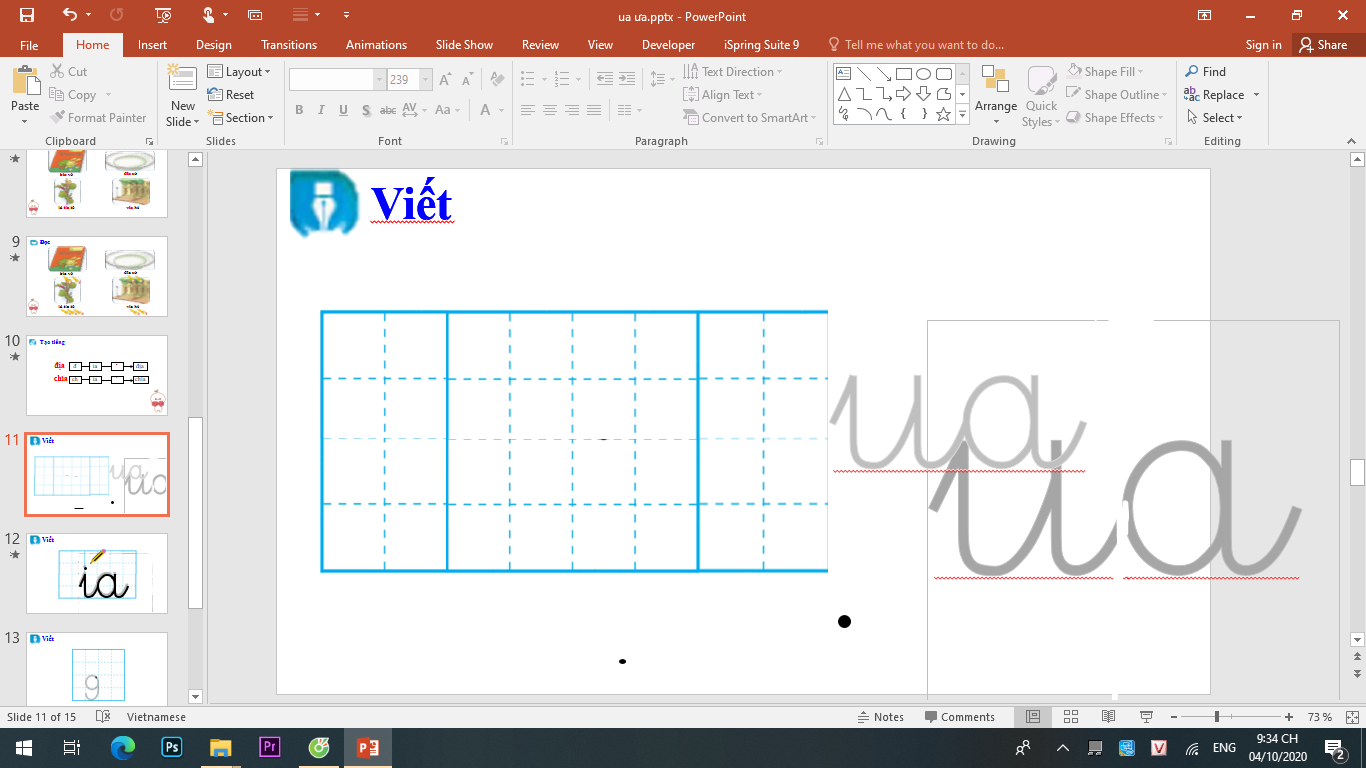 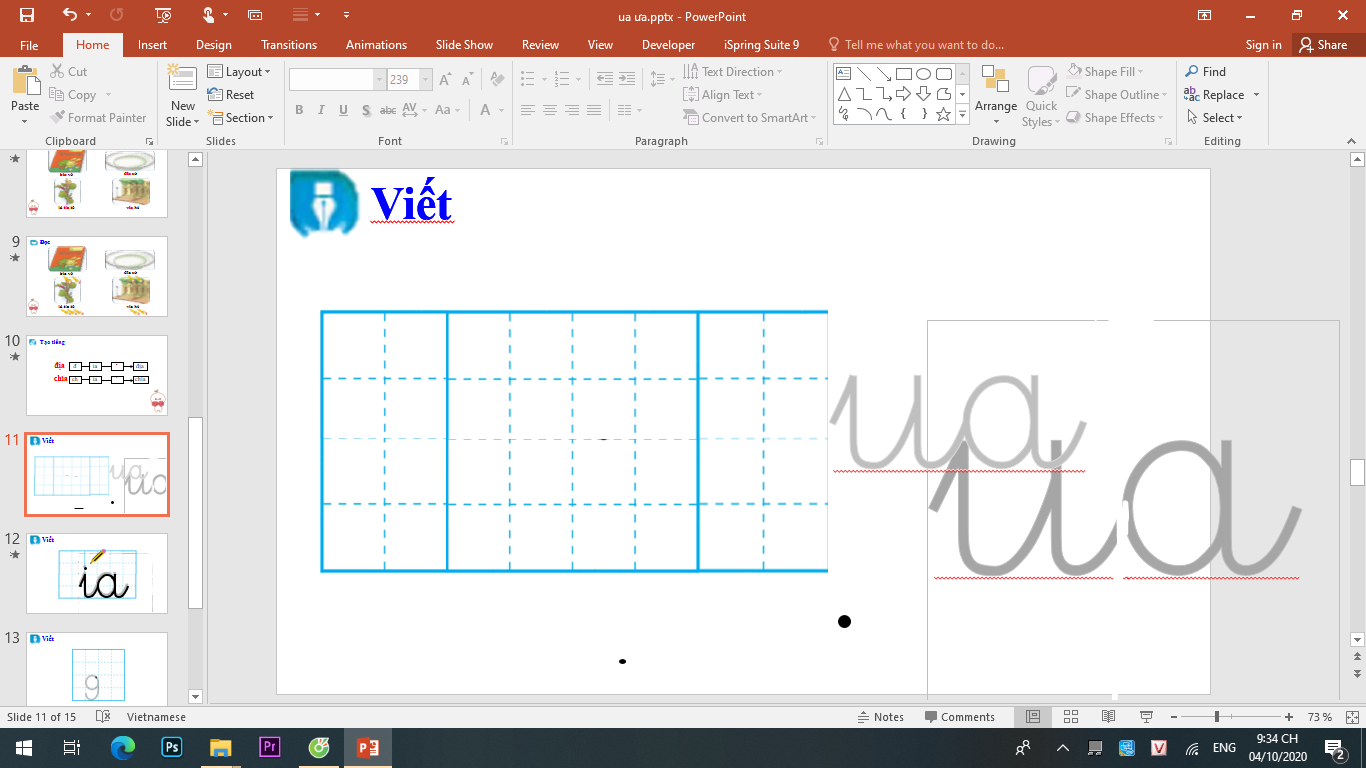 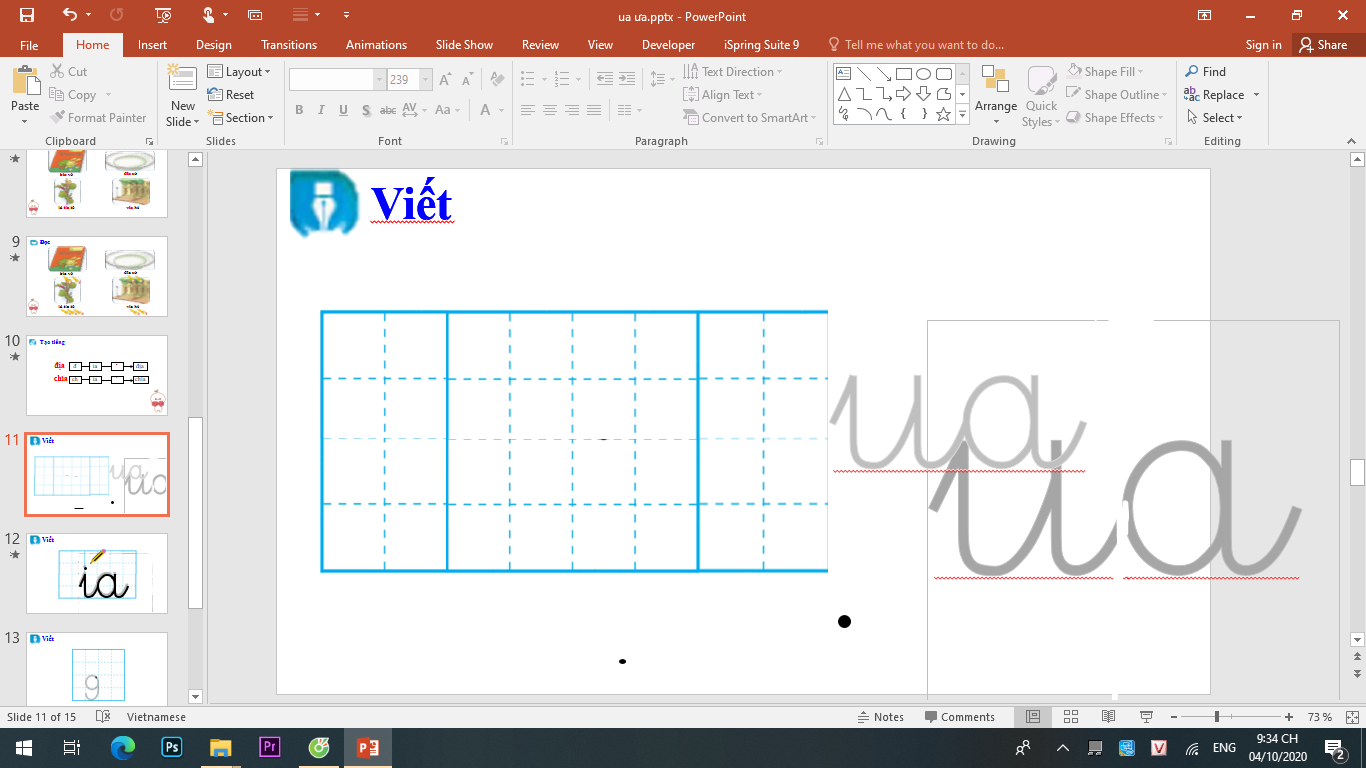 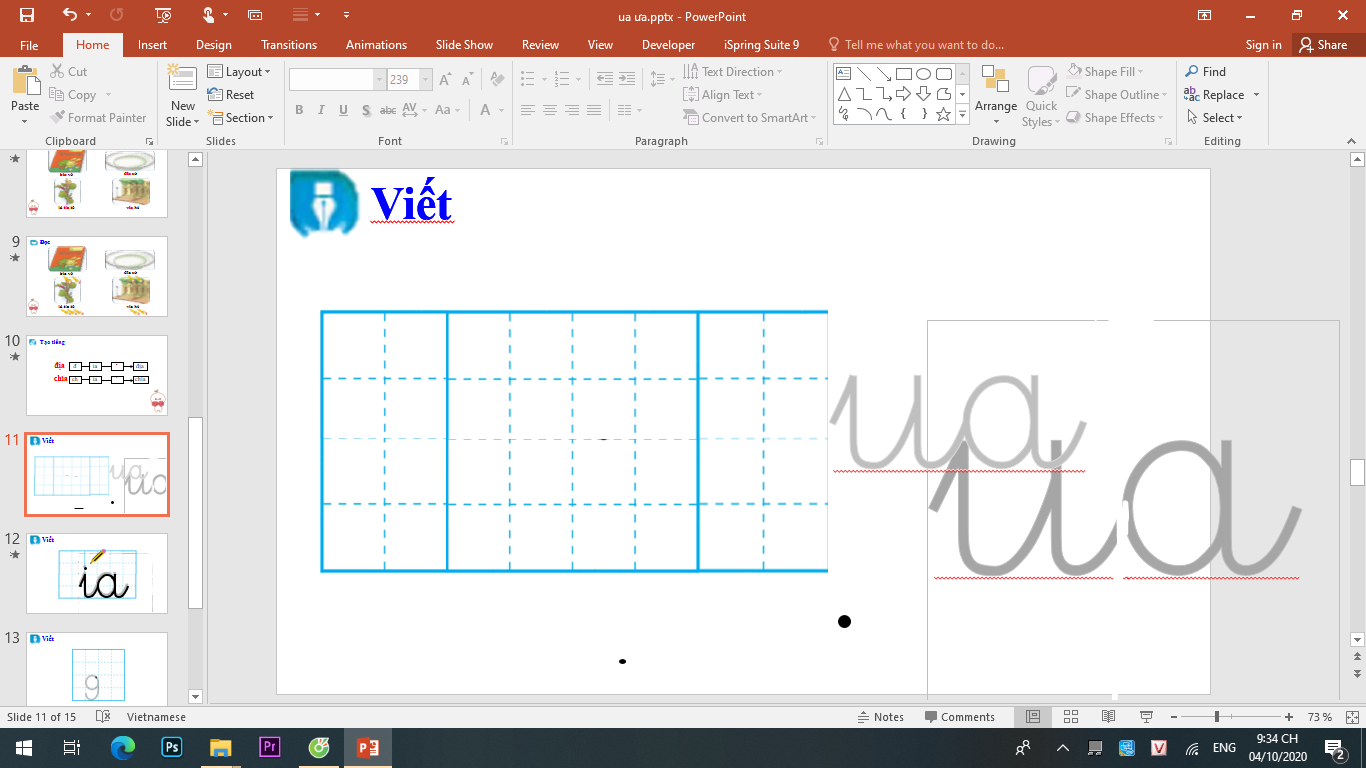 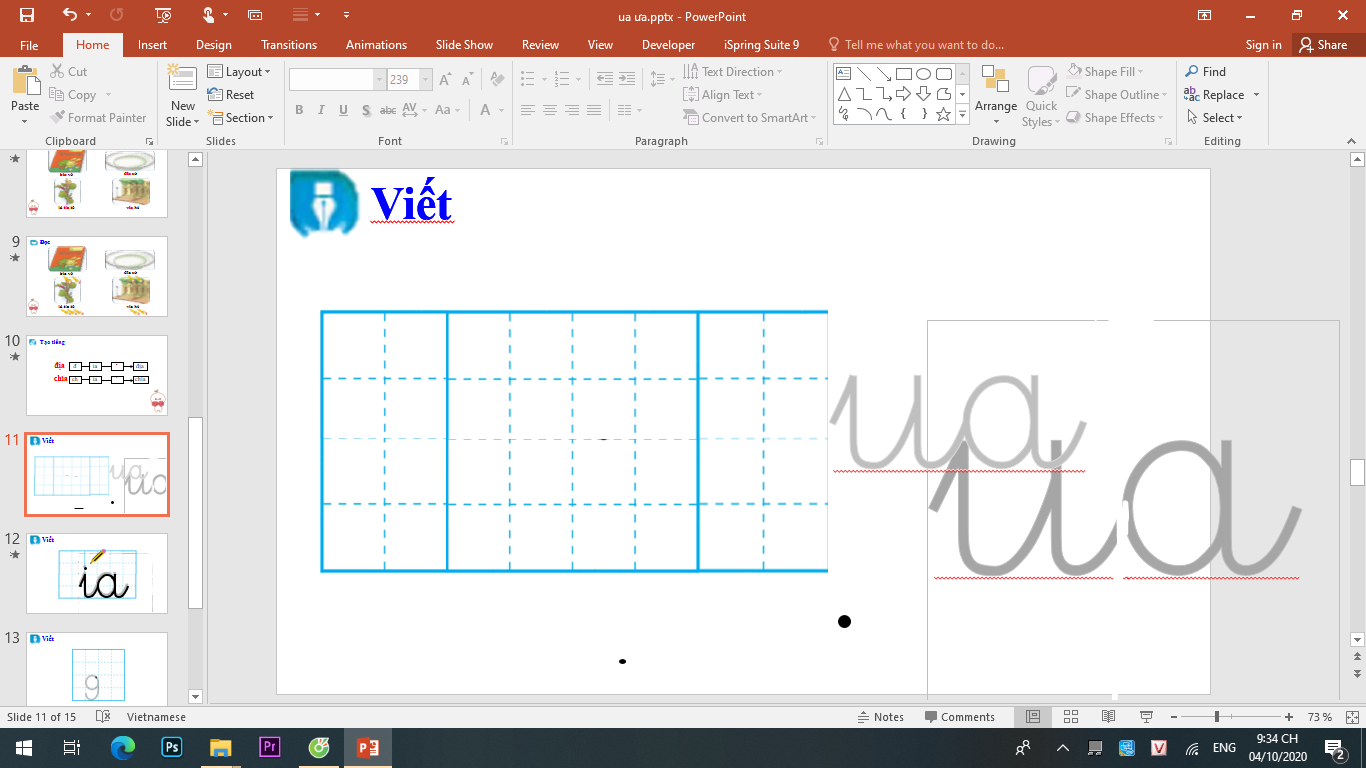 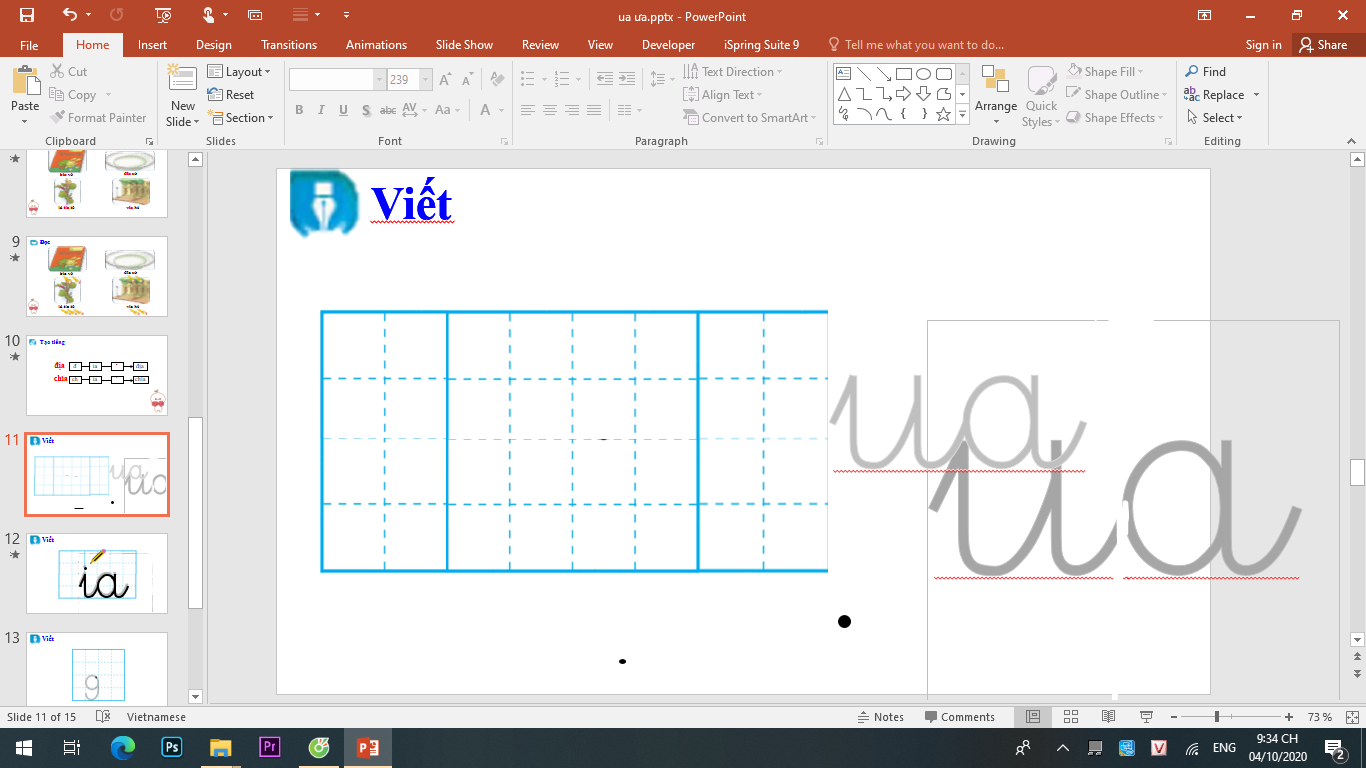 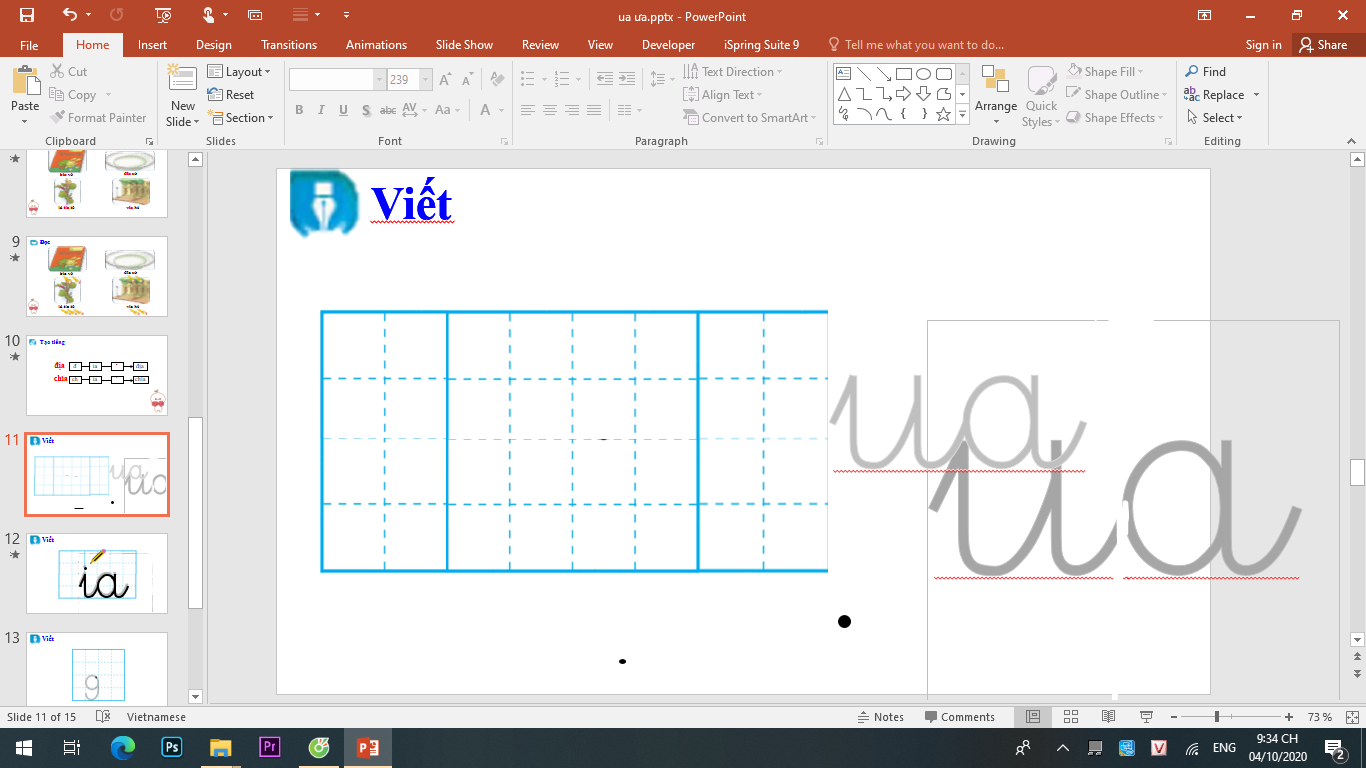 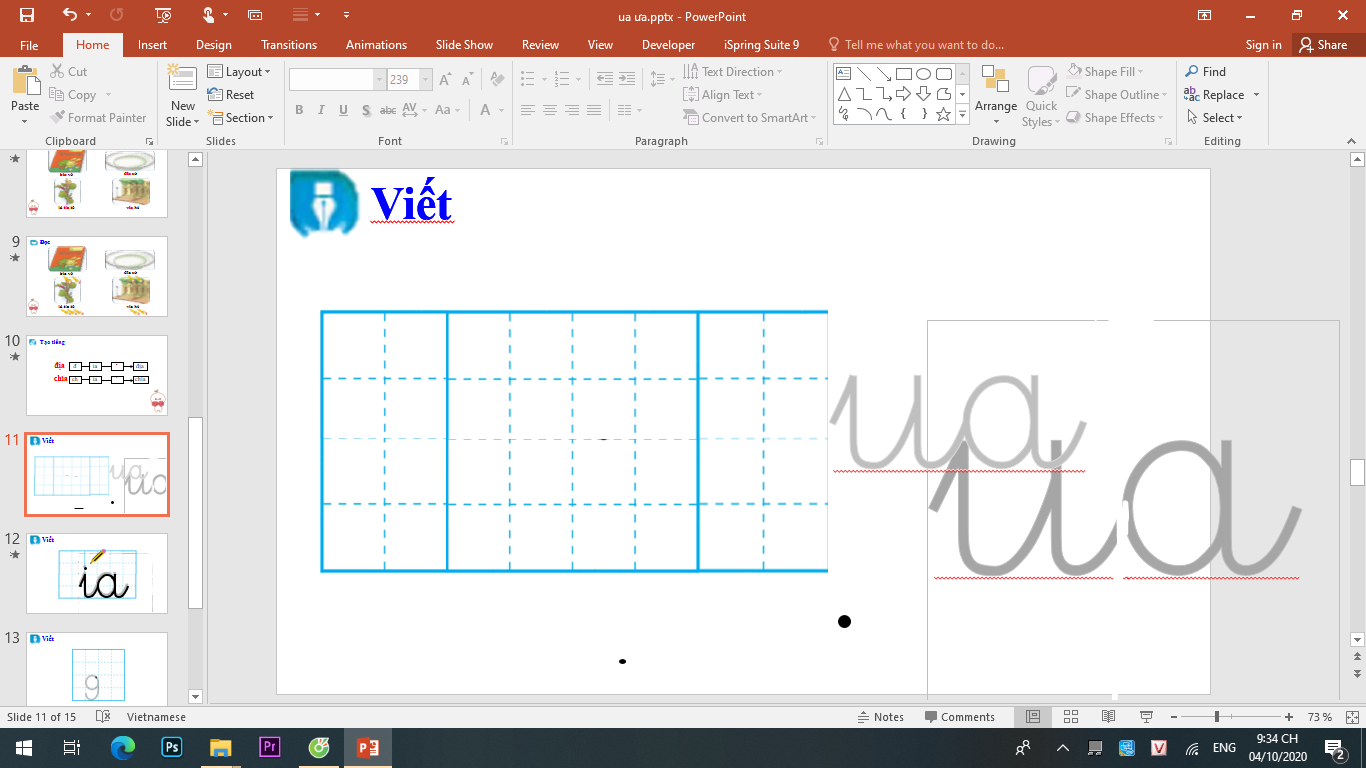 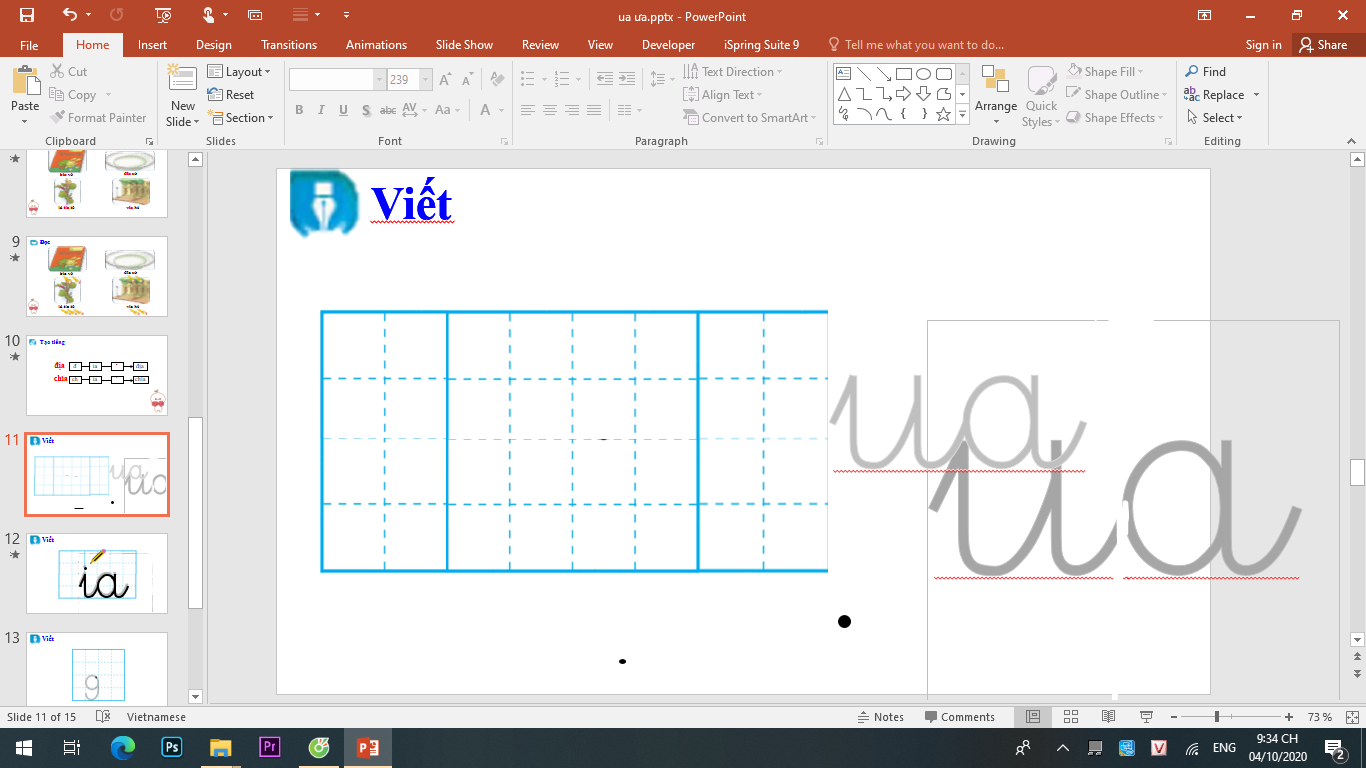 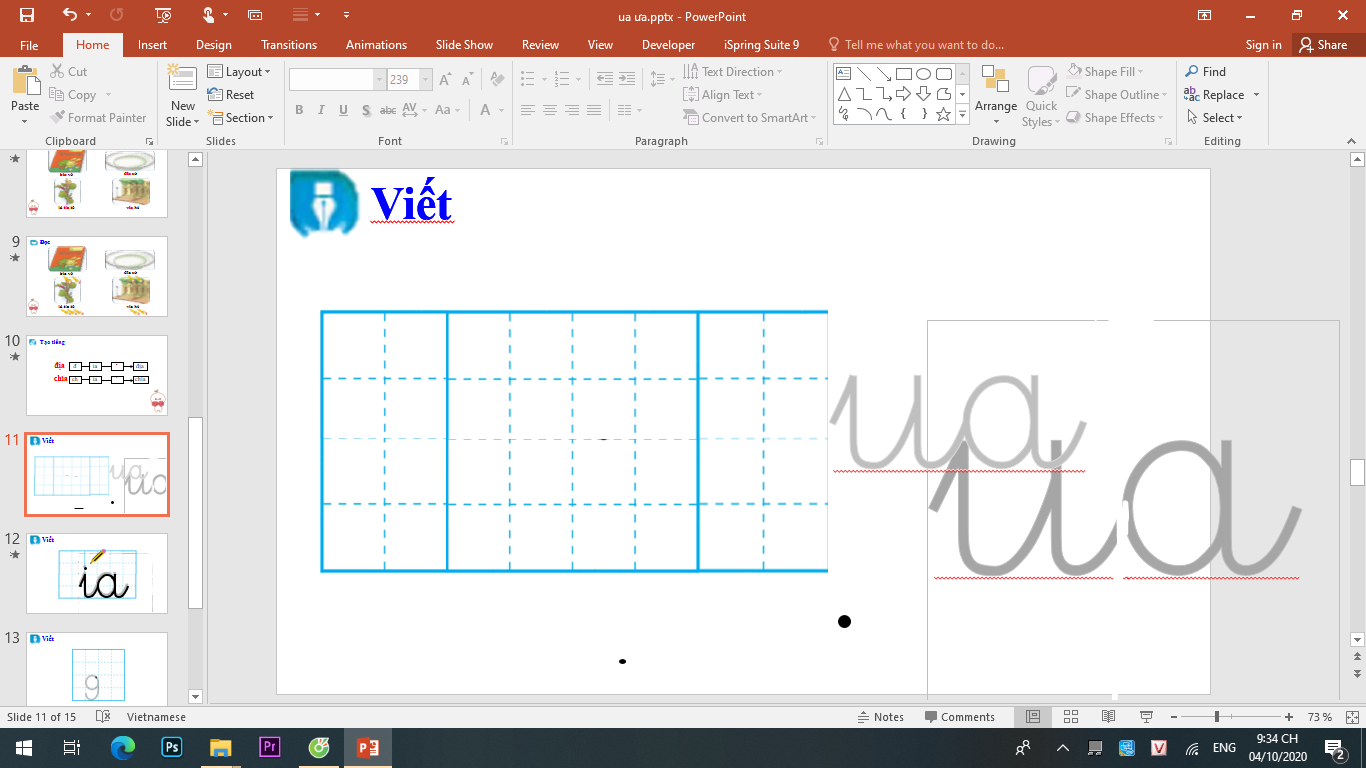 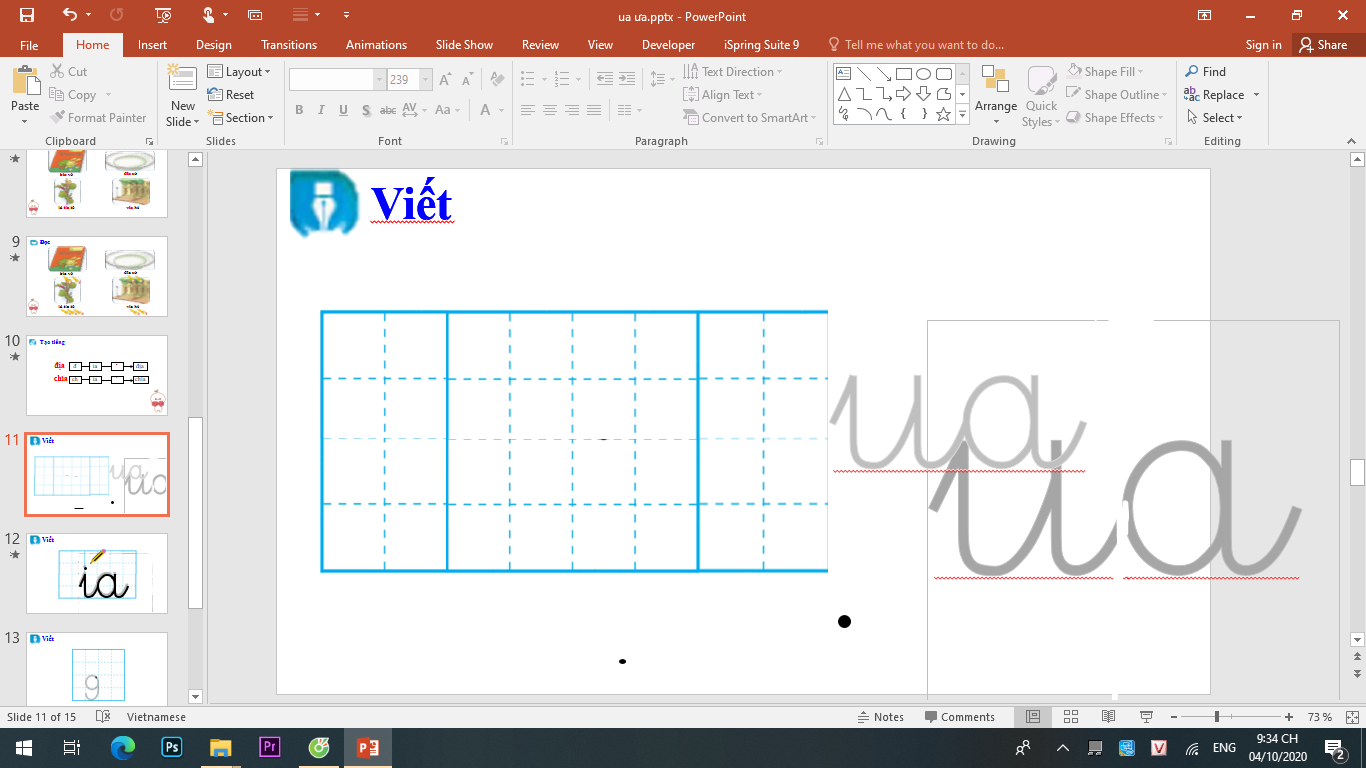 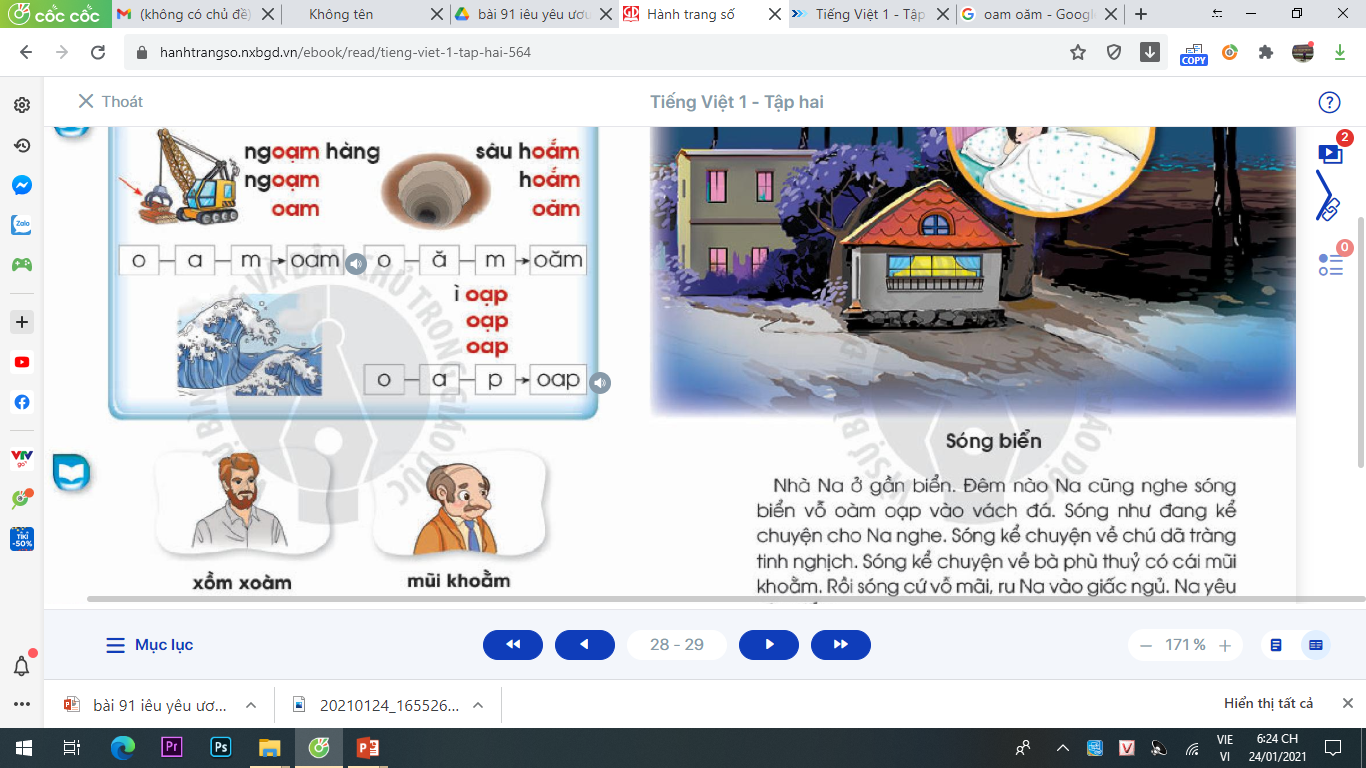 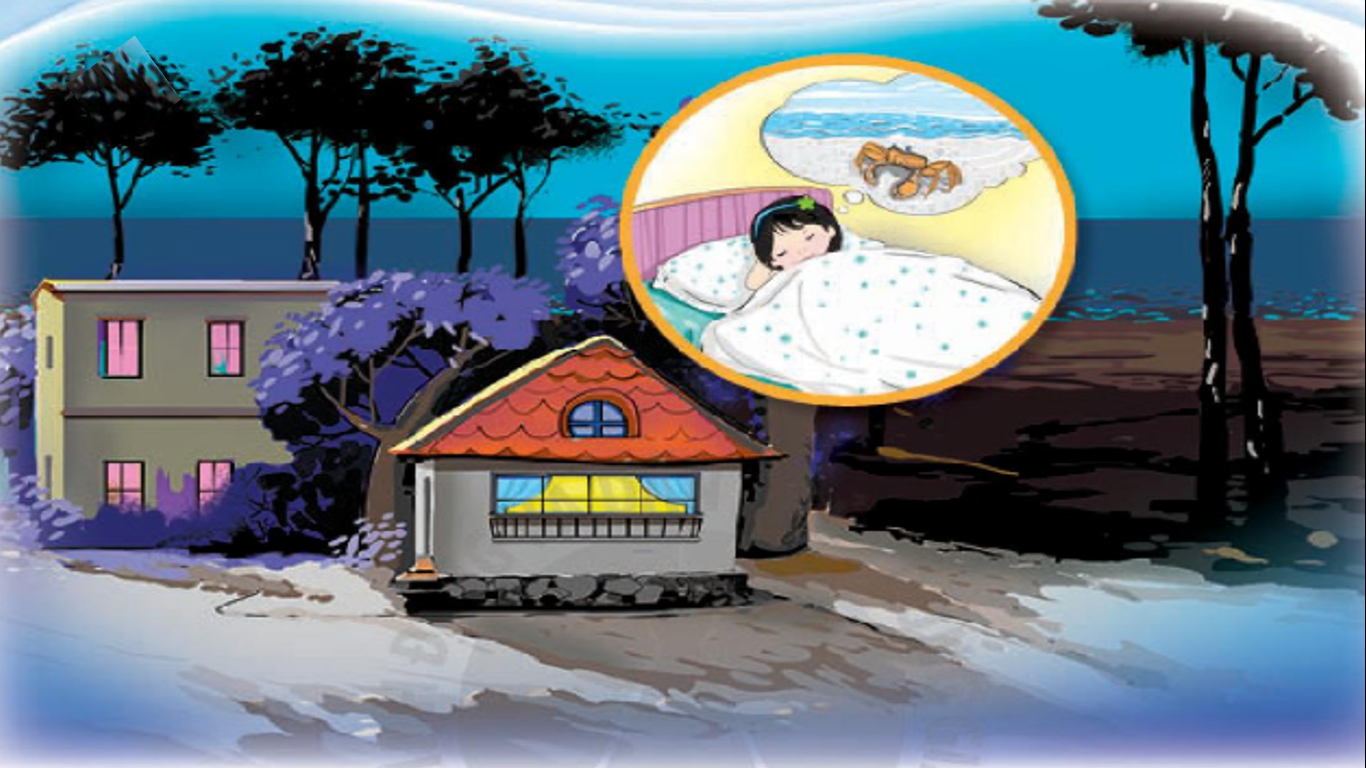 Sóng biển
Nhà Na ở gần biển. Đêm nào Na cũng nghe sóng biển vỗ oàm oạp vào vách đá. Sóng như đang kể chuyện cho Na nghe. Sóng kể chuyện về chú dã tràng tinh nghịch. Sóng kể chuyện về bà phù thủy có cái mũi khoằm. Rồi sóng cứ vỗ mãi, ru Na vào giấc ngủ. Na yêu sóng lắm.
oam
oap
oăm
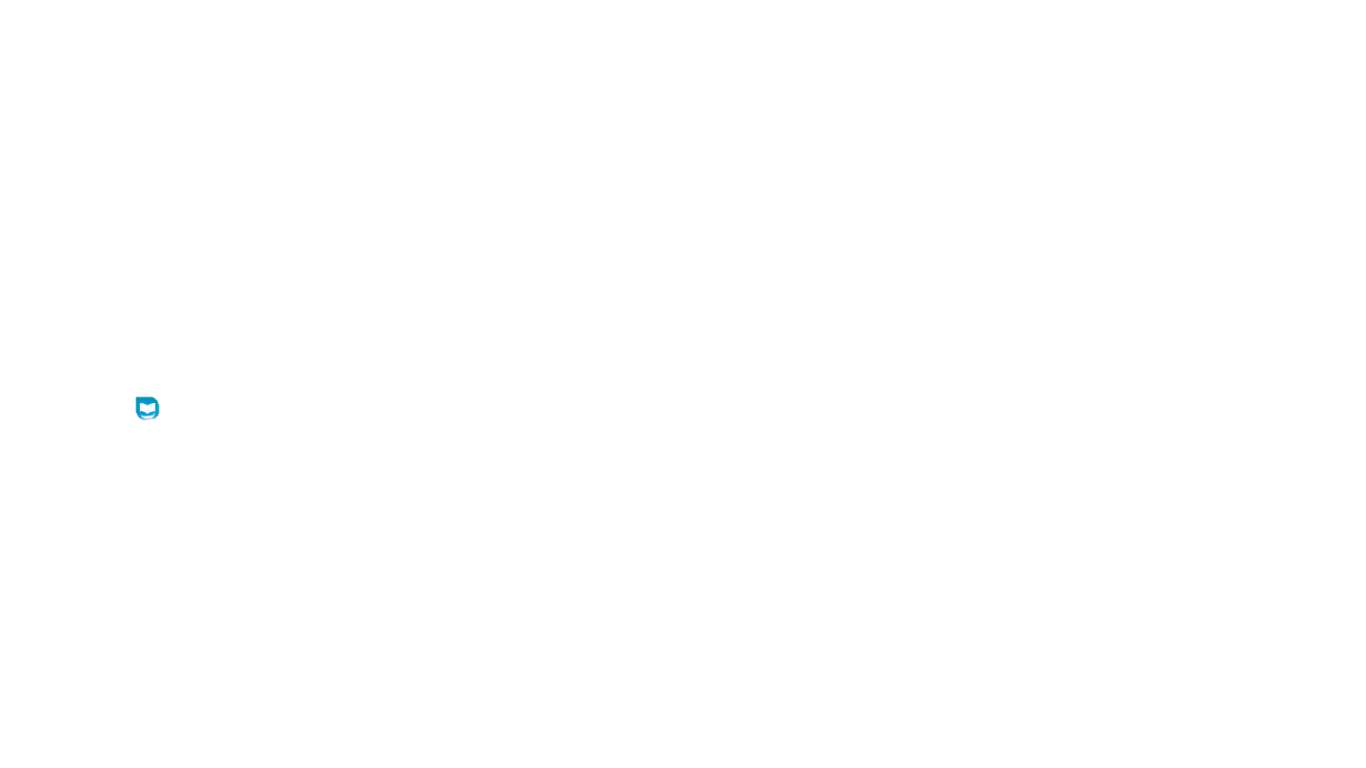 Sóng kể chuyện gì cho Na nghe?
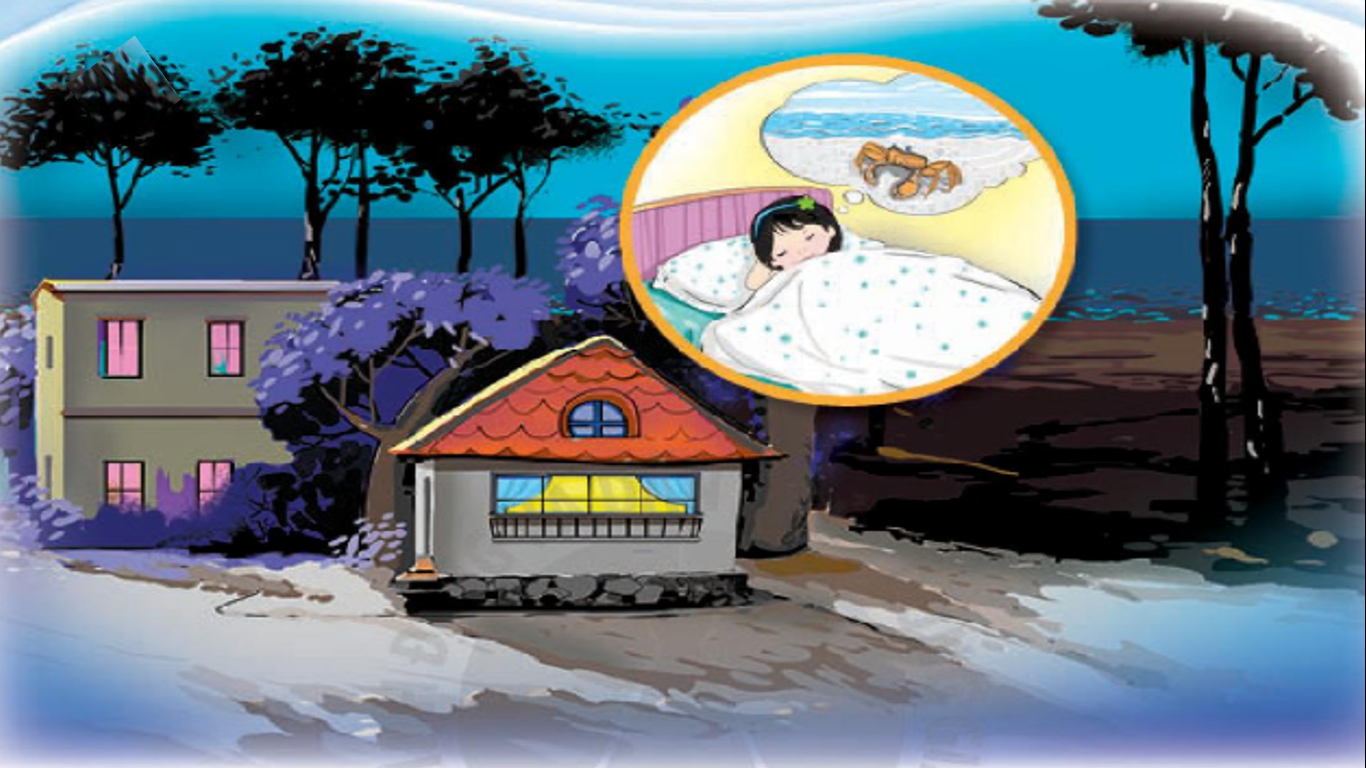 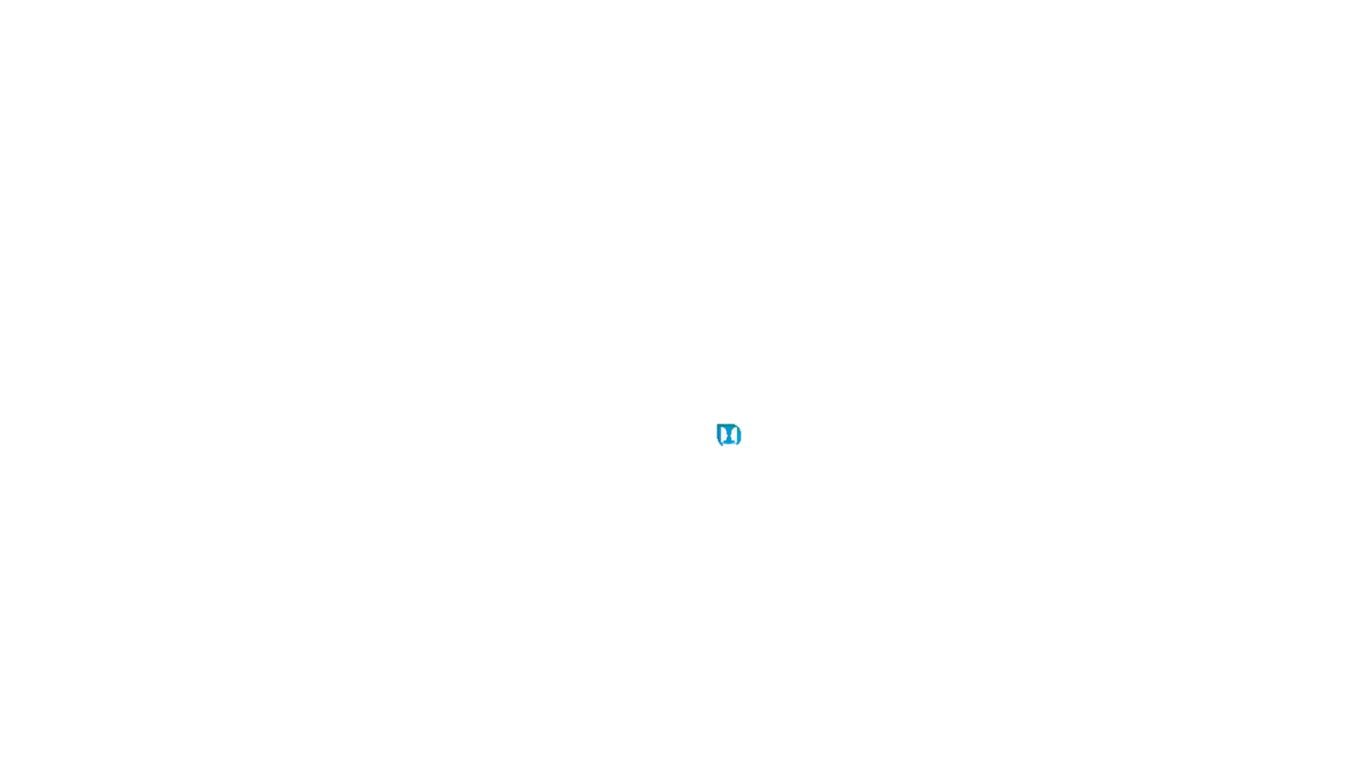 Nói và nghe
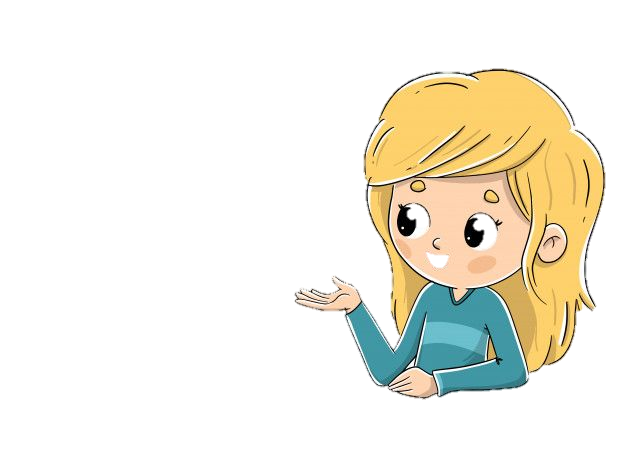 Đố bạn:
    Trong bài có một từ tả sóng. Bạn biết thêm từ nào nữa?
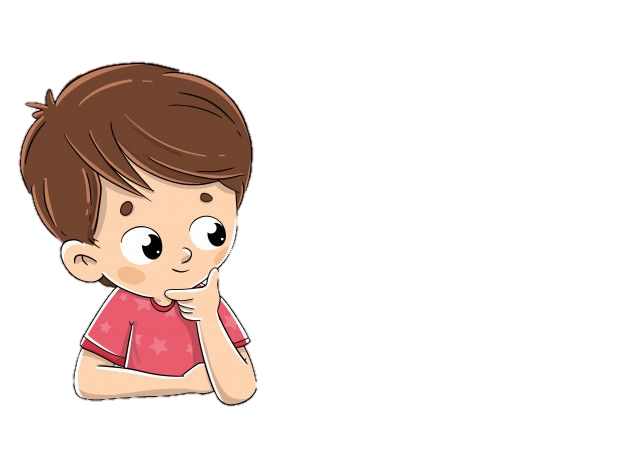 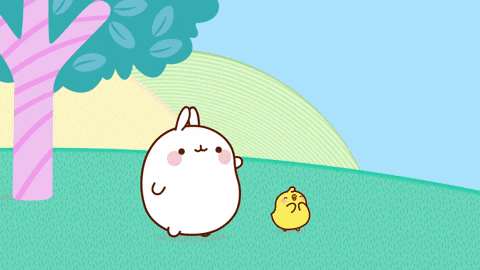 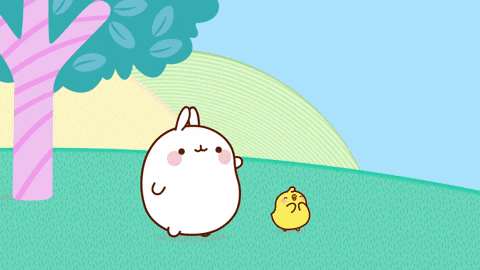 CHÚC CÁC EM HỌC GIỎI!
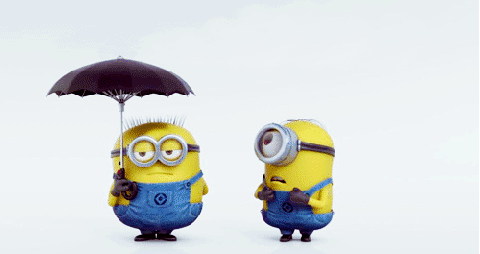